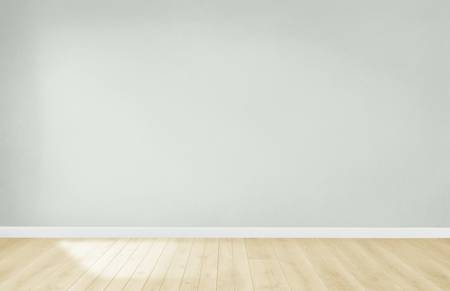 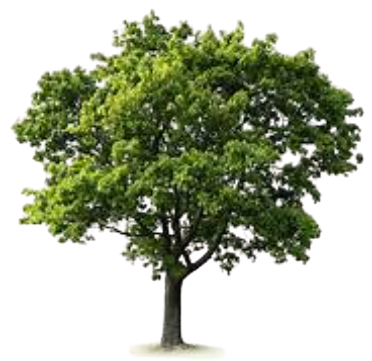 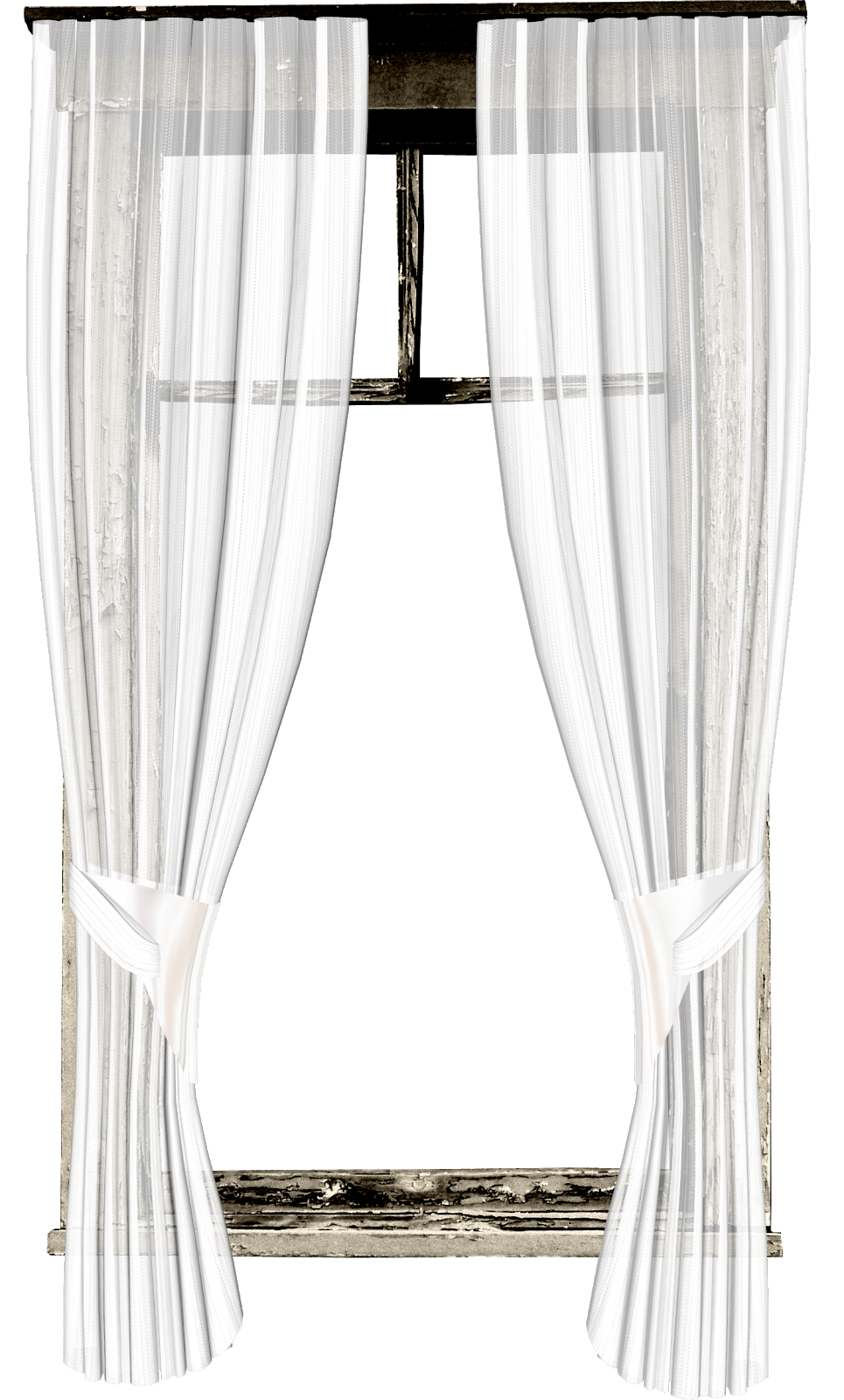 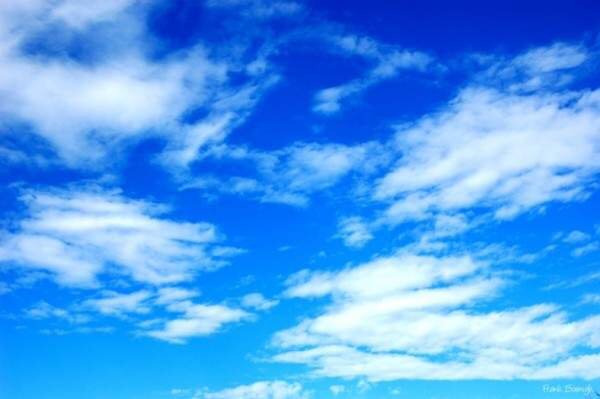 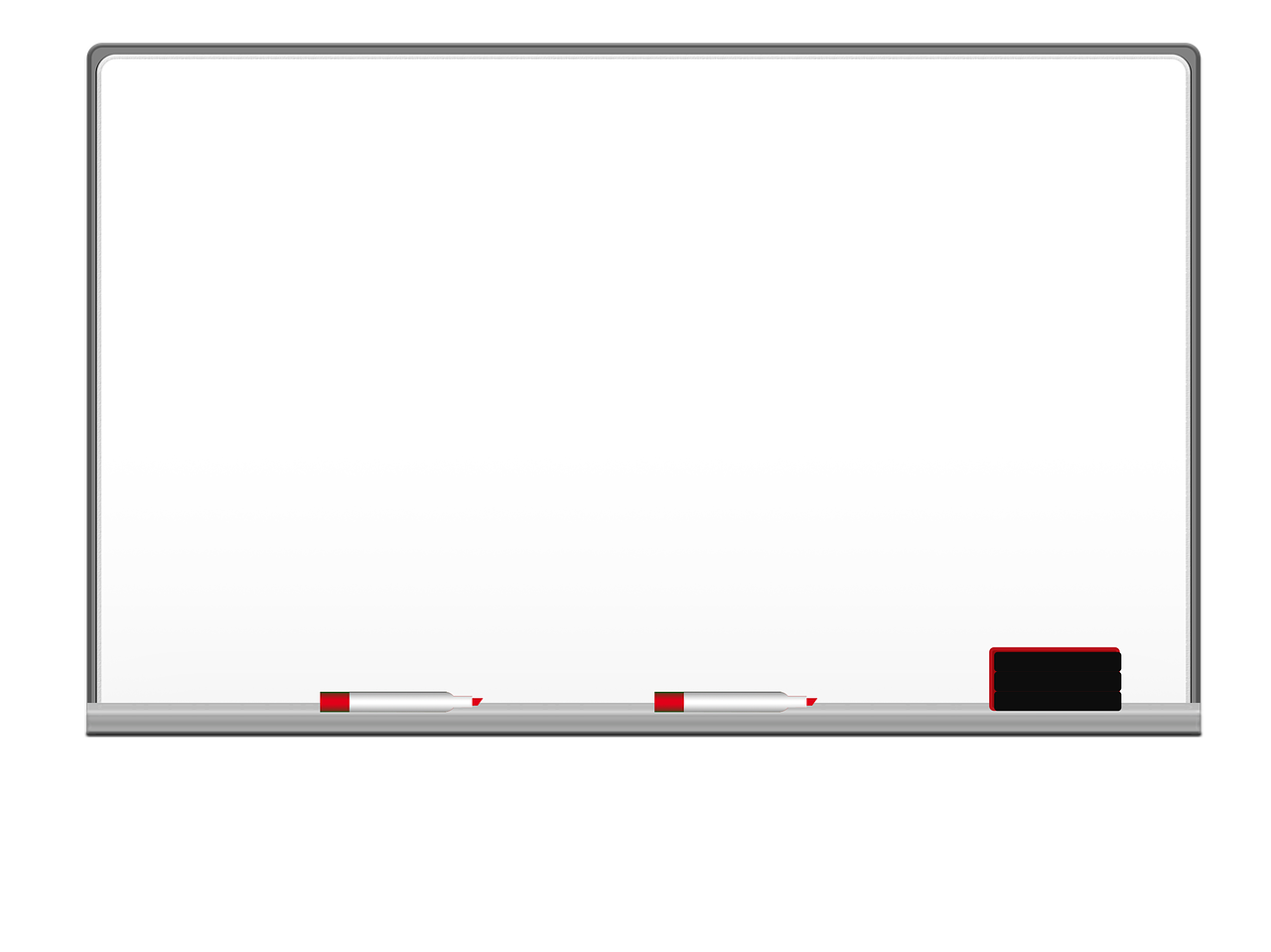 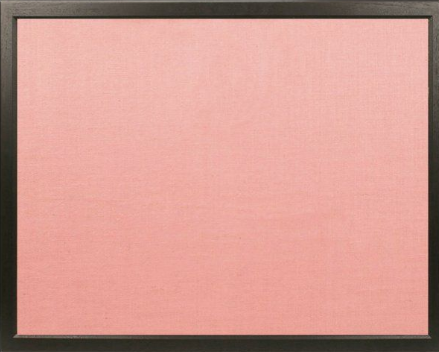 بسم الله الرحمن الرحيم
المتميزات
الحصة :
التاريخ : /٧ /١٤٤٢
المادة :علوم
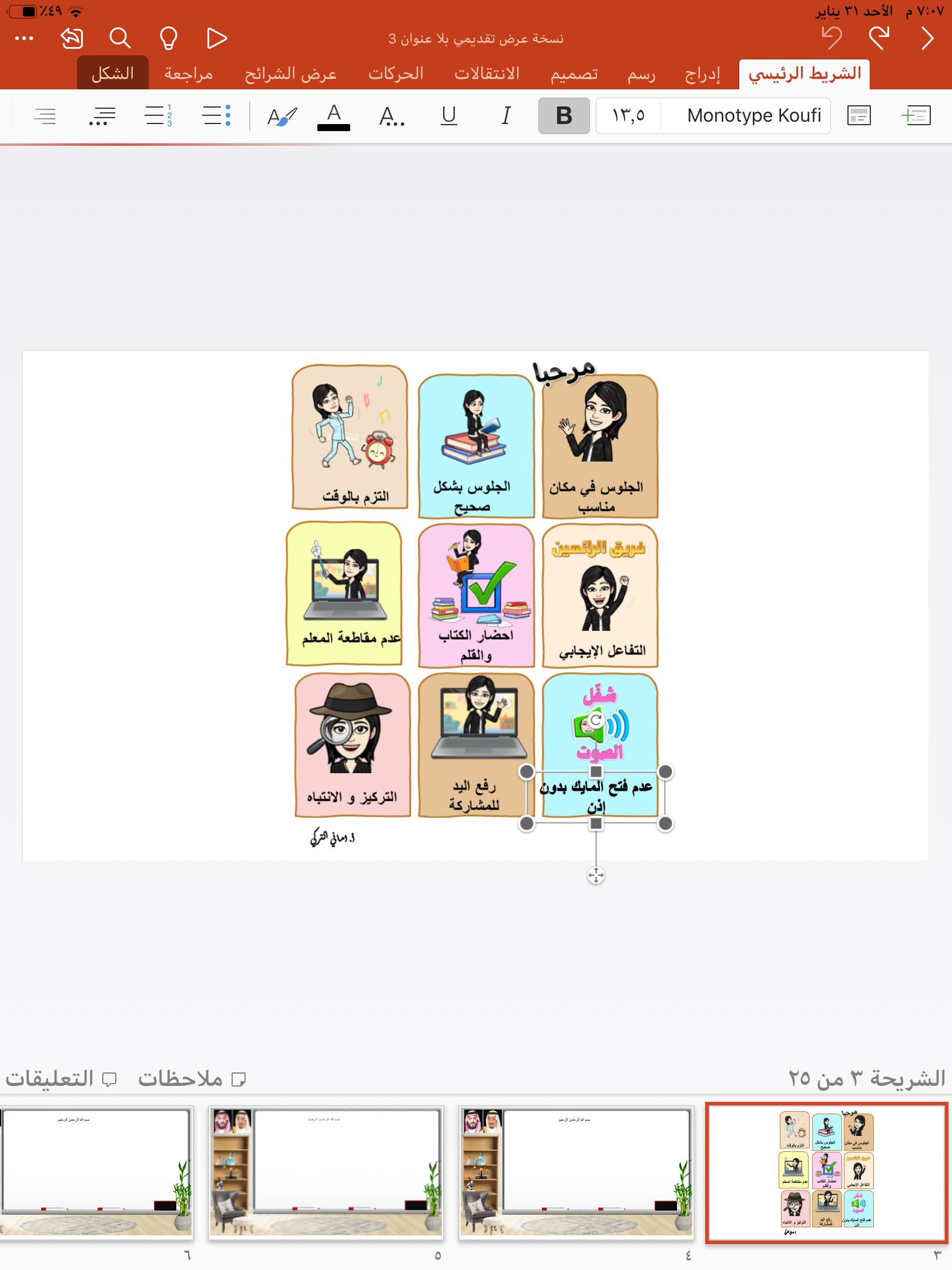 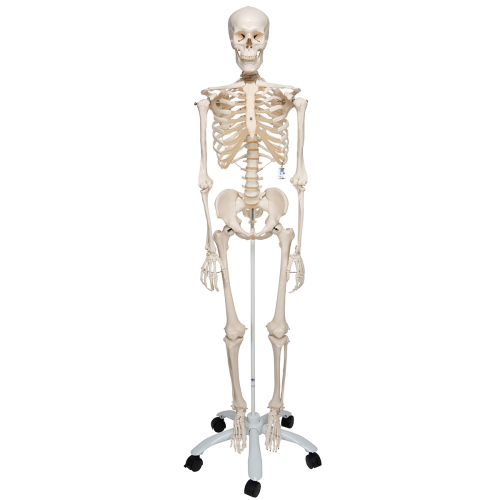 العنوان :الاسفنجيات
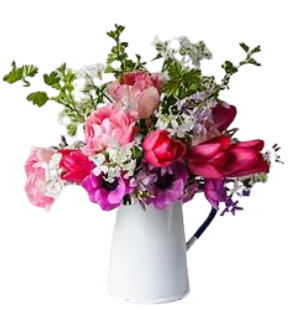 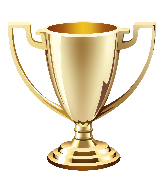 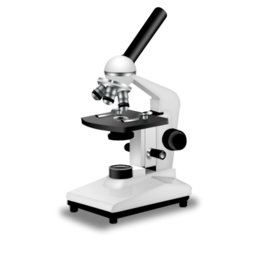 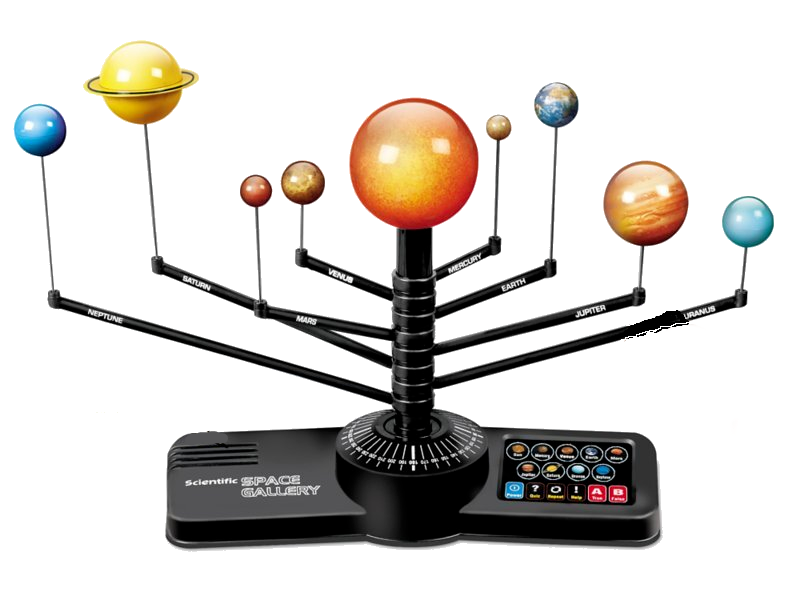 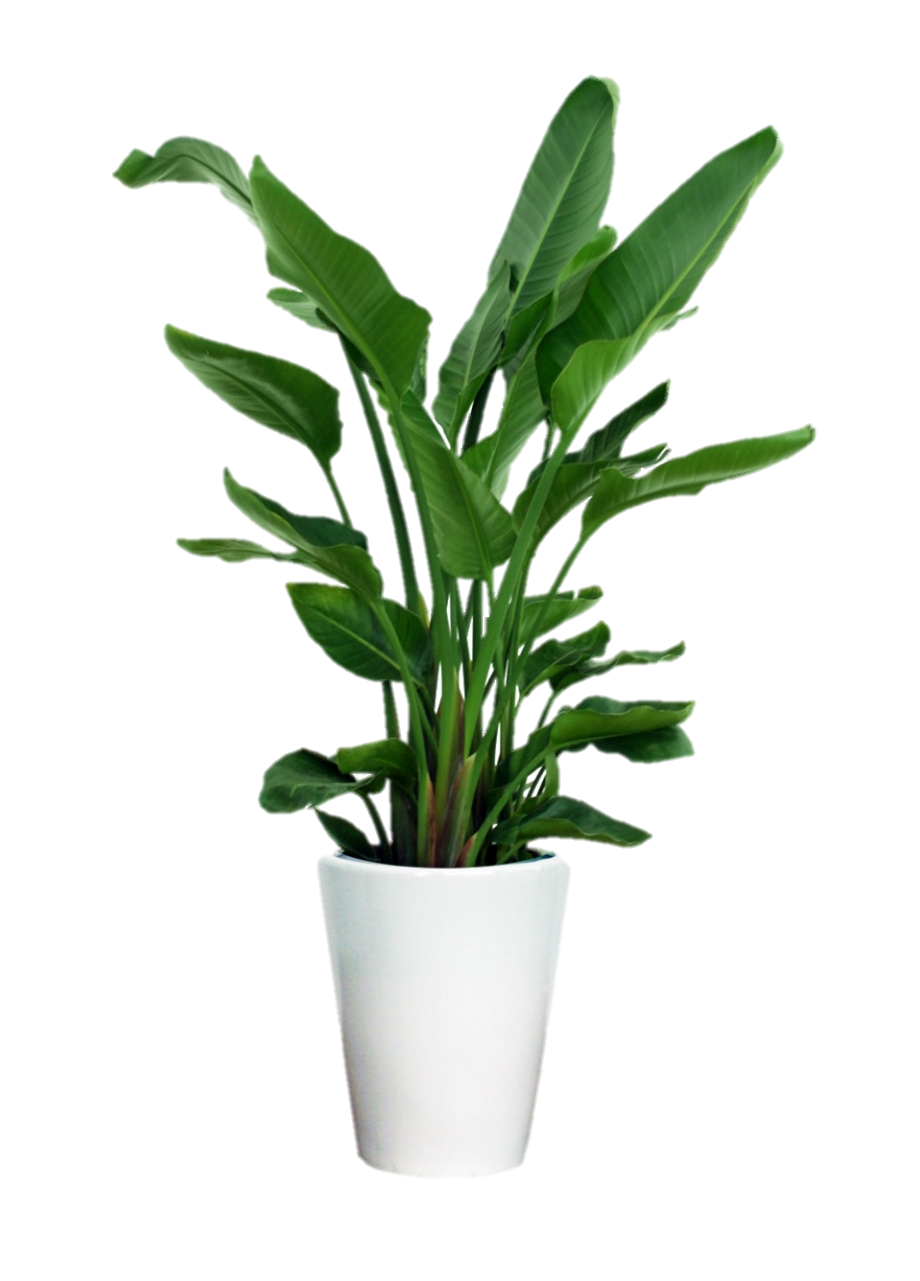 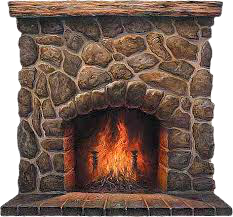 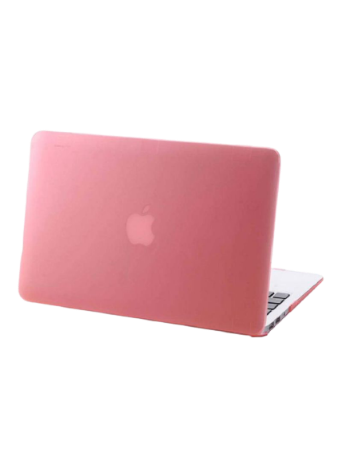 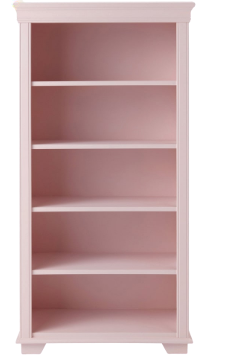 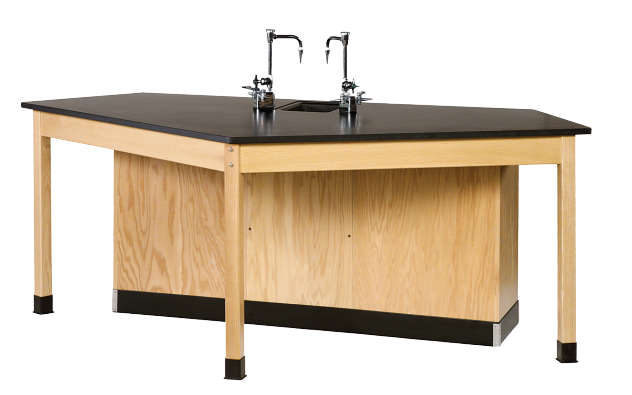 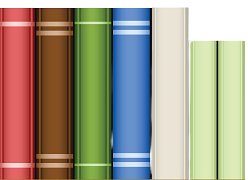 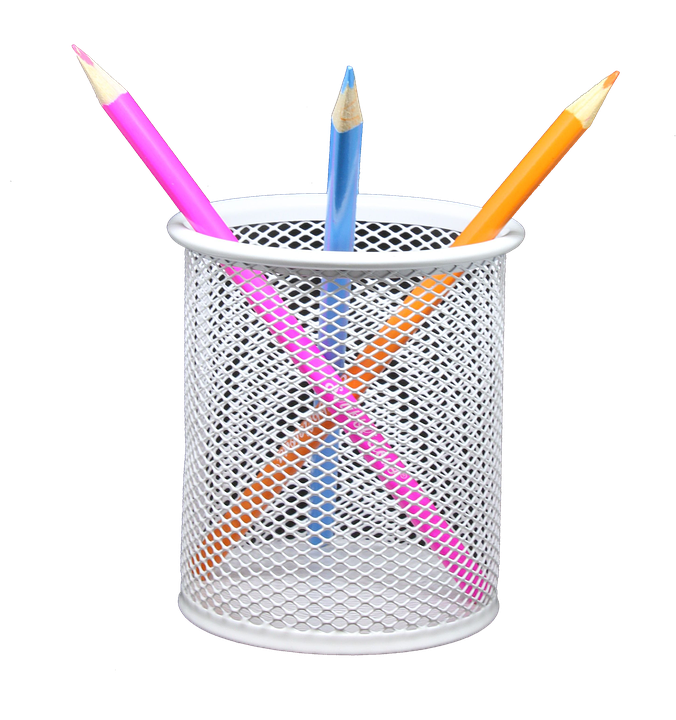 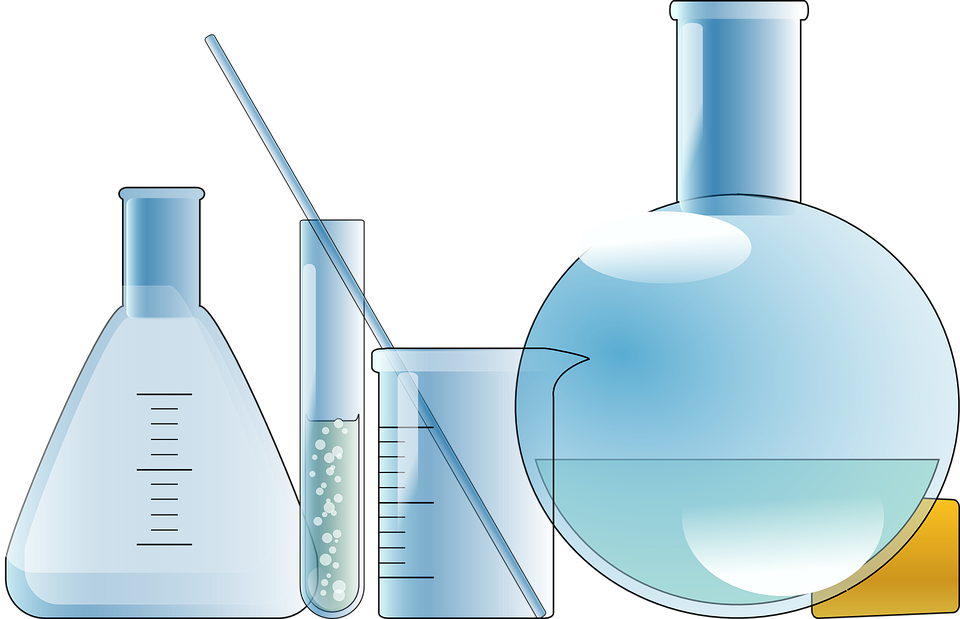 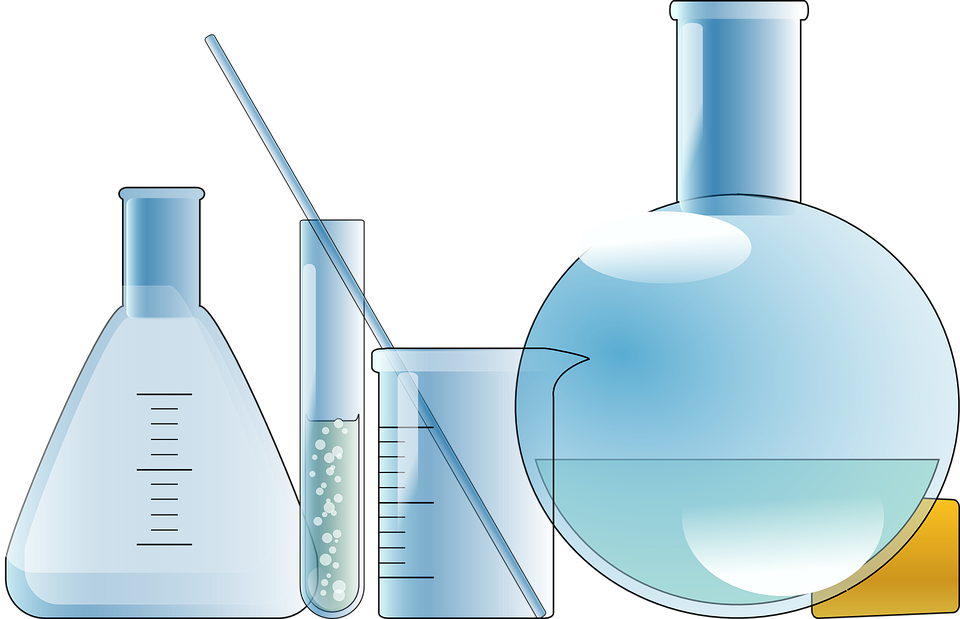 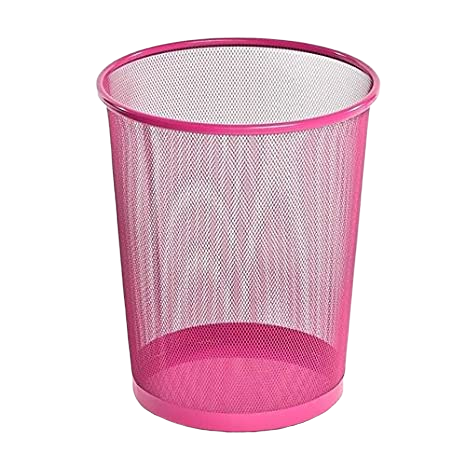 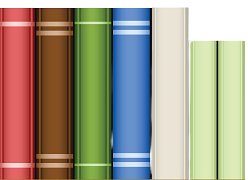 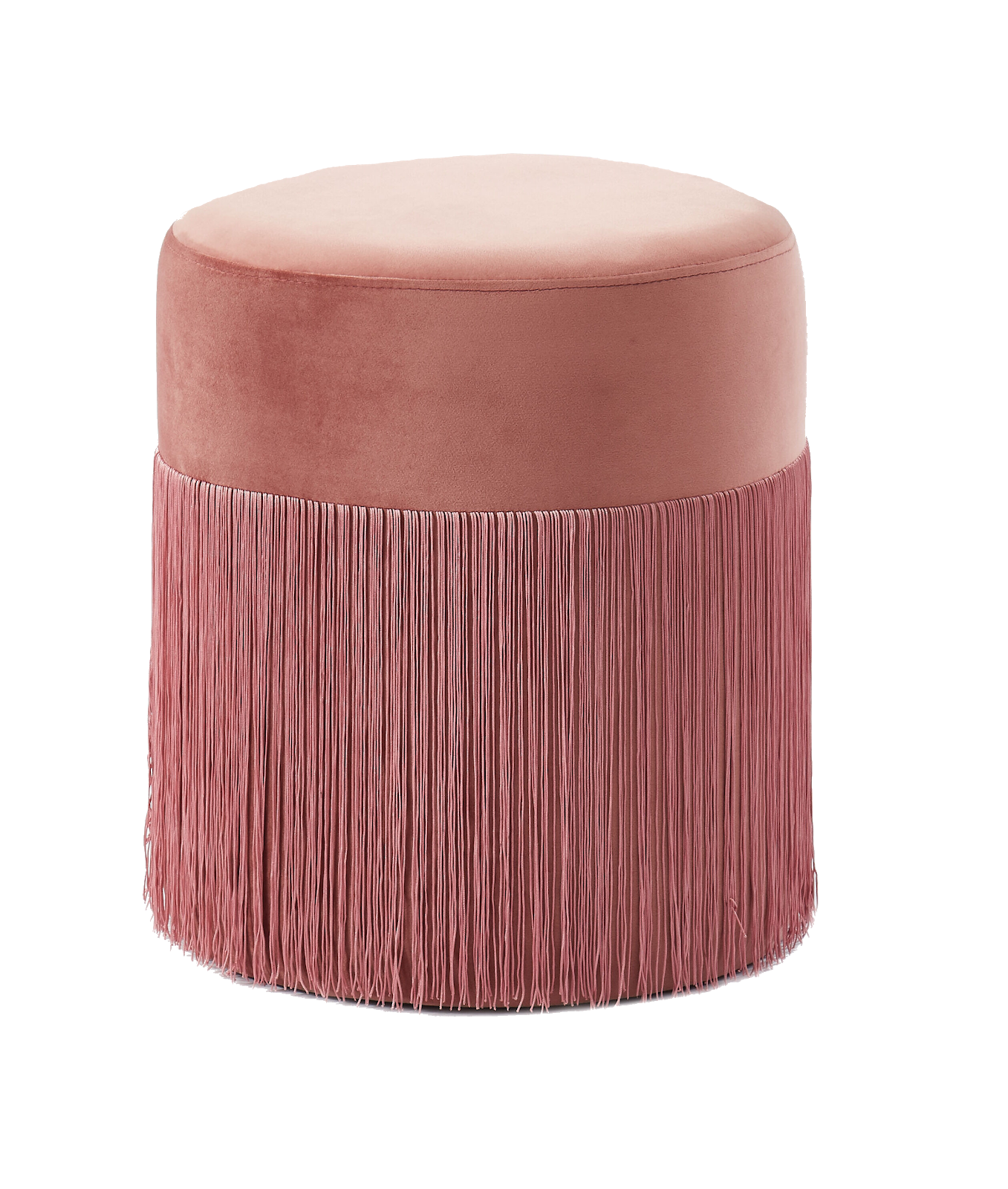 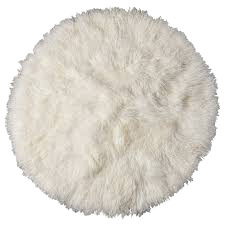 وديان  محمد
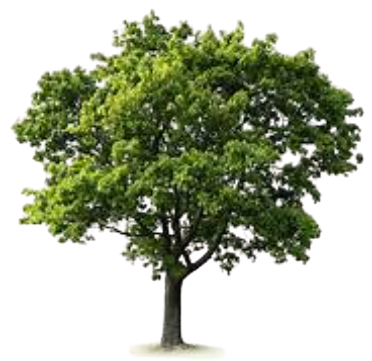 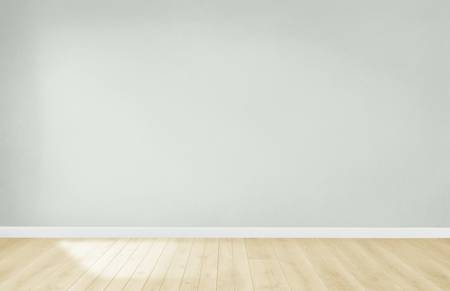 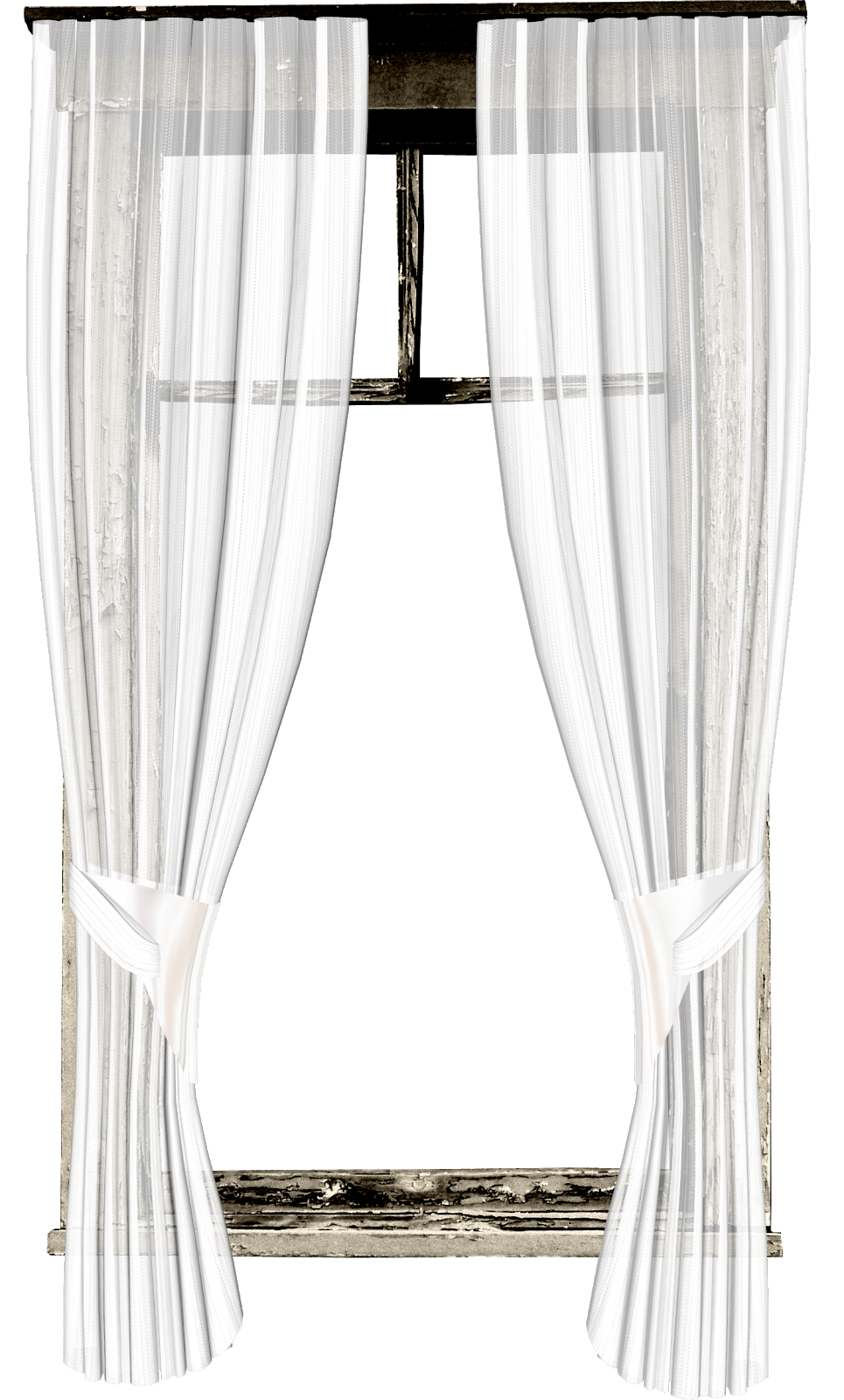 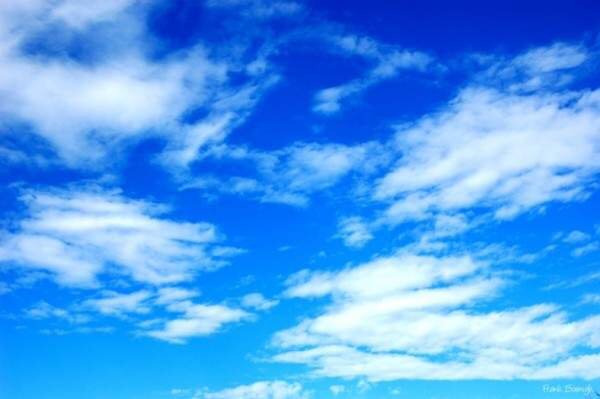 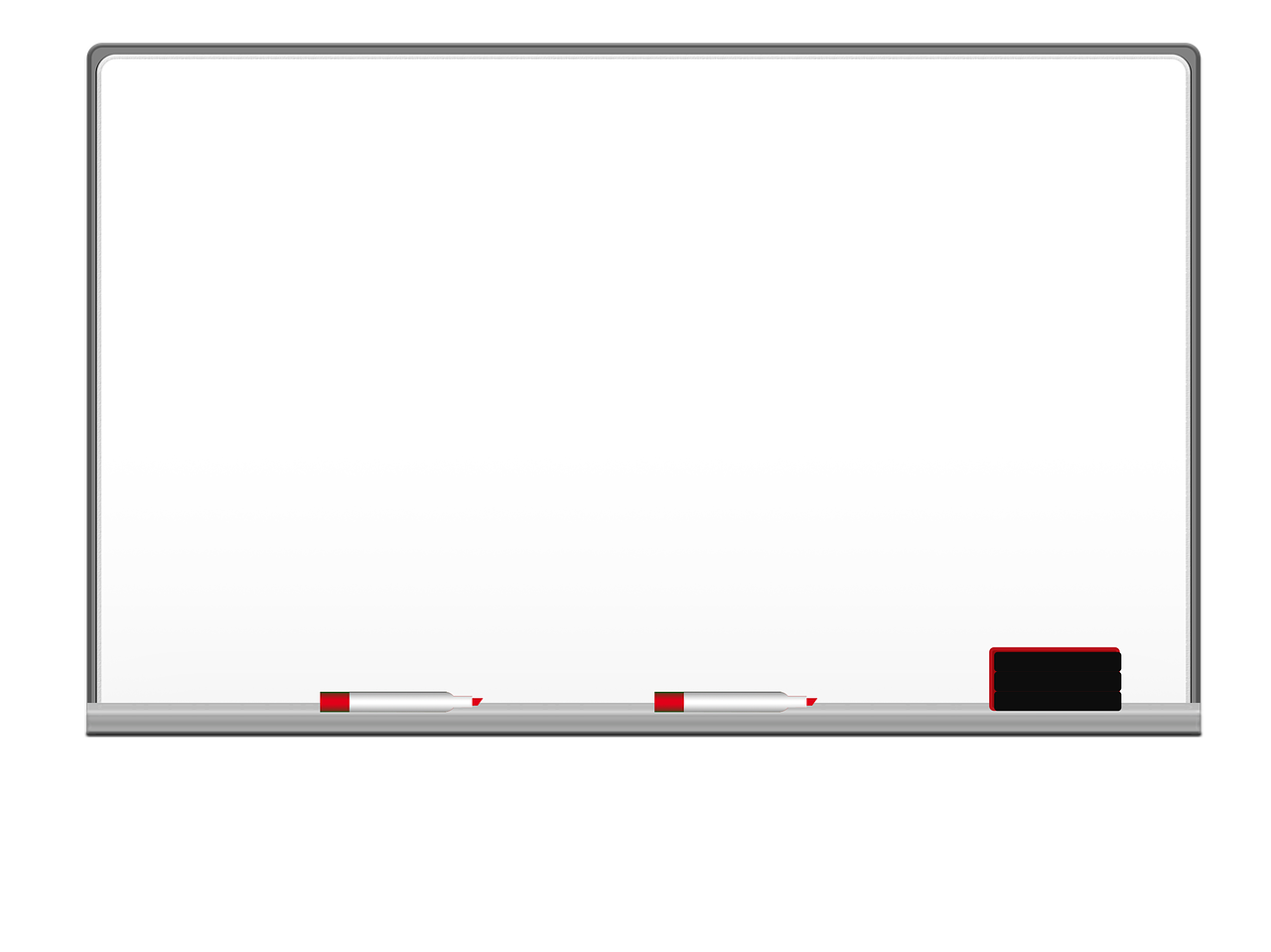 استراتيجية شريط الذكريات
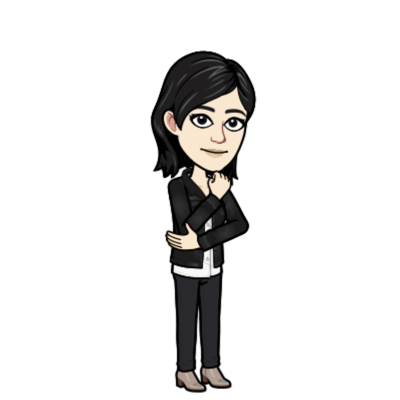 من منكن تستطيع ان تخبرني ماذا تعلمنا في الحصة السابقة
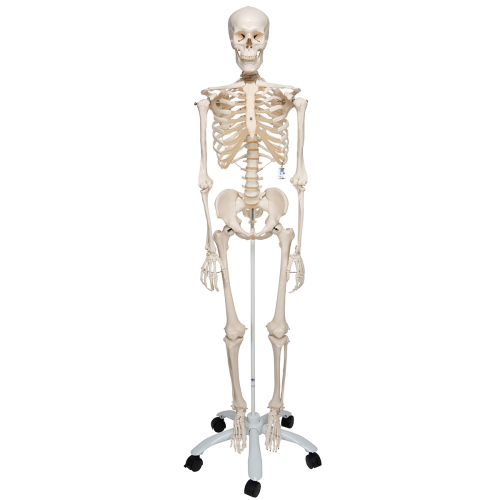 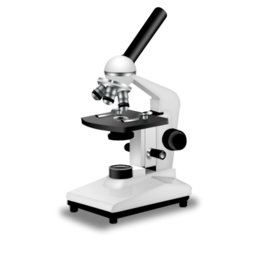 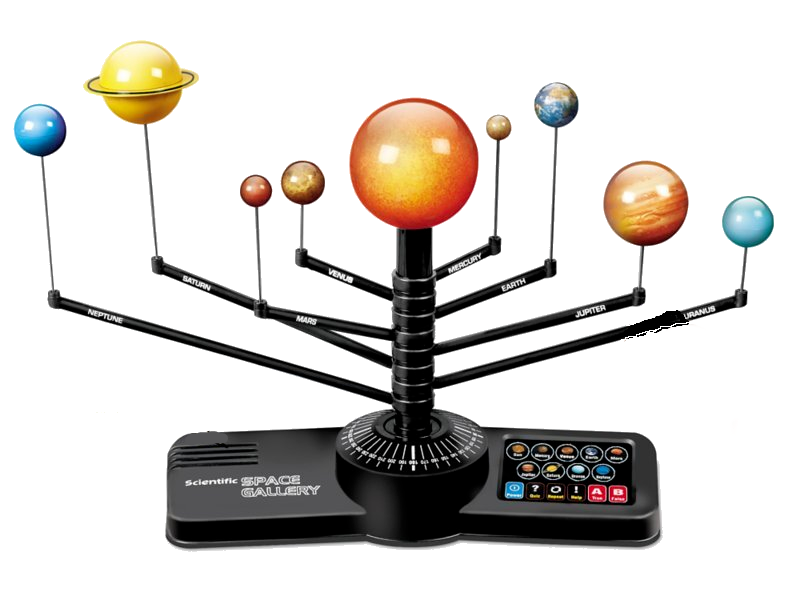 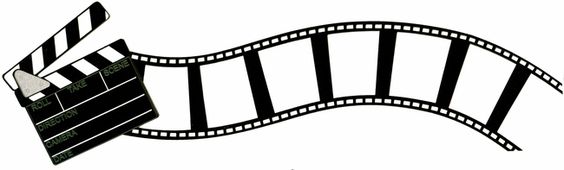 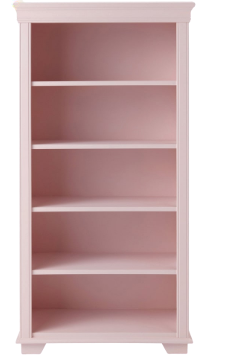 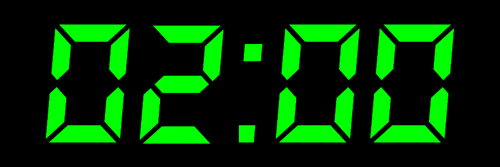 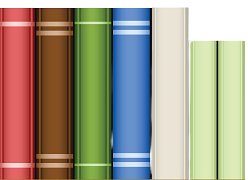 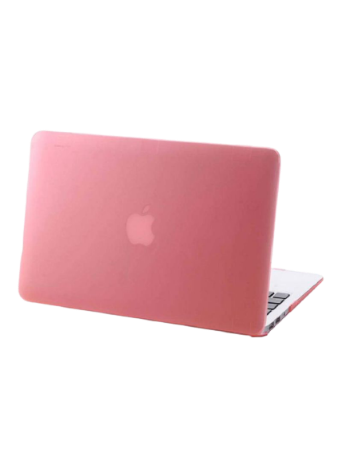 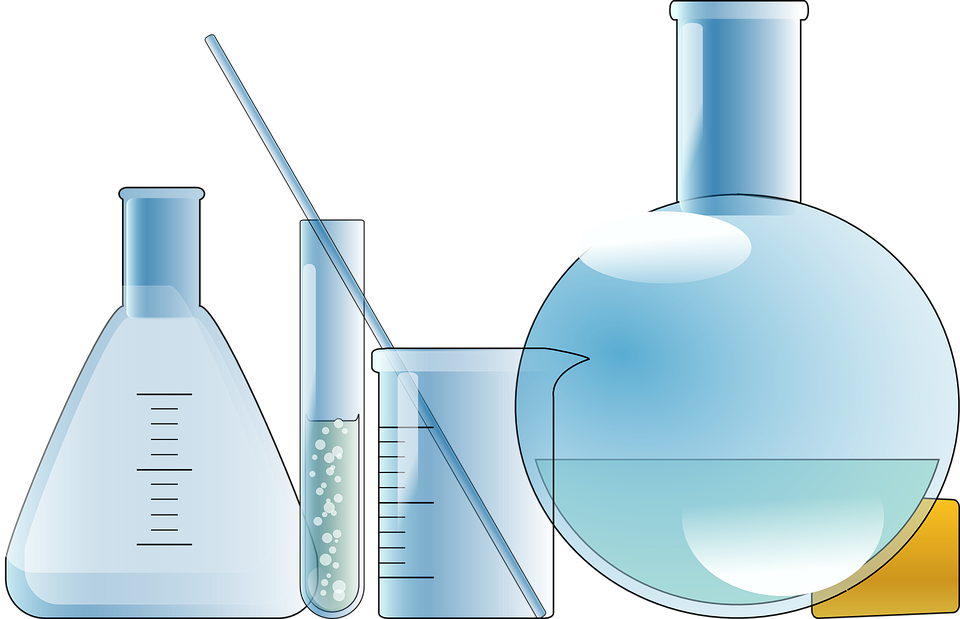 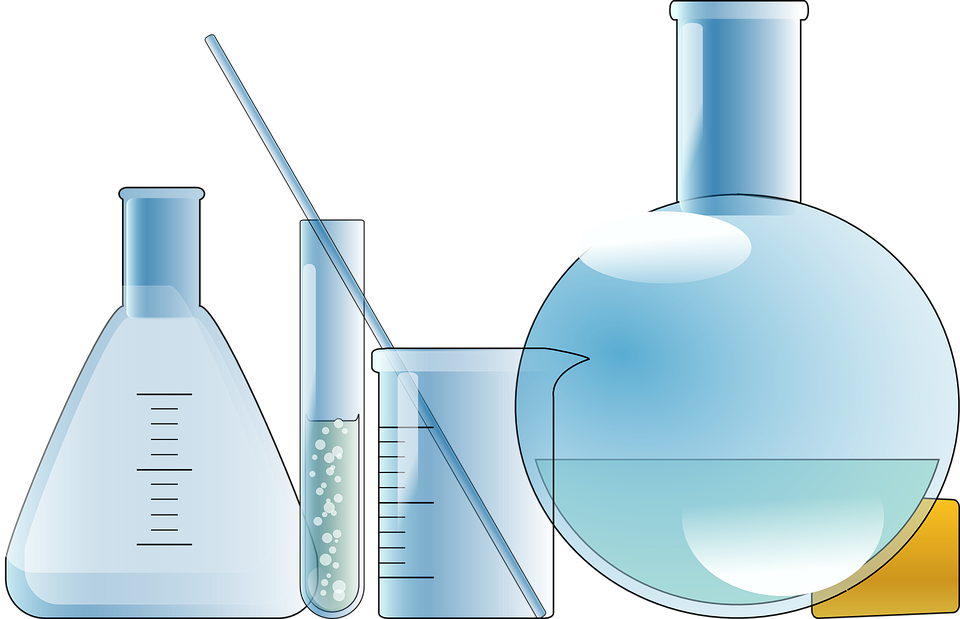 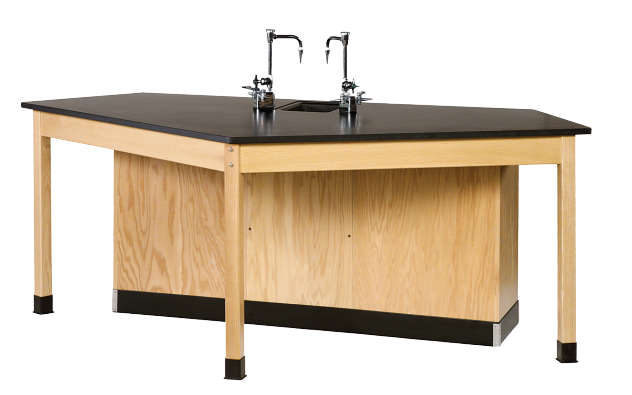 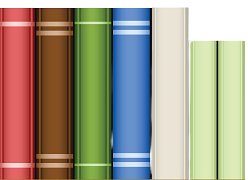 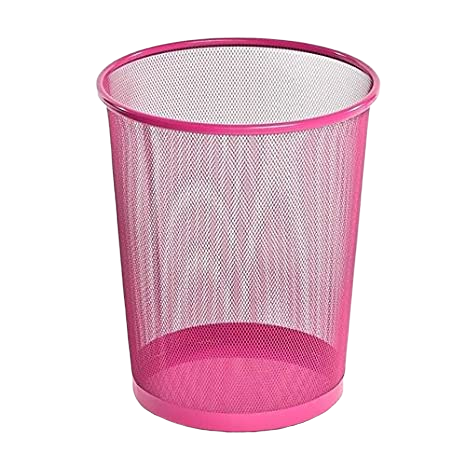 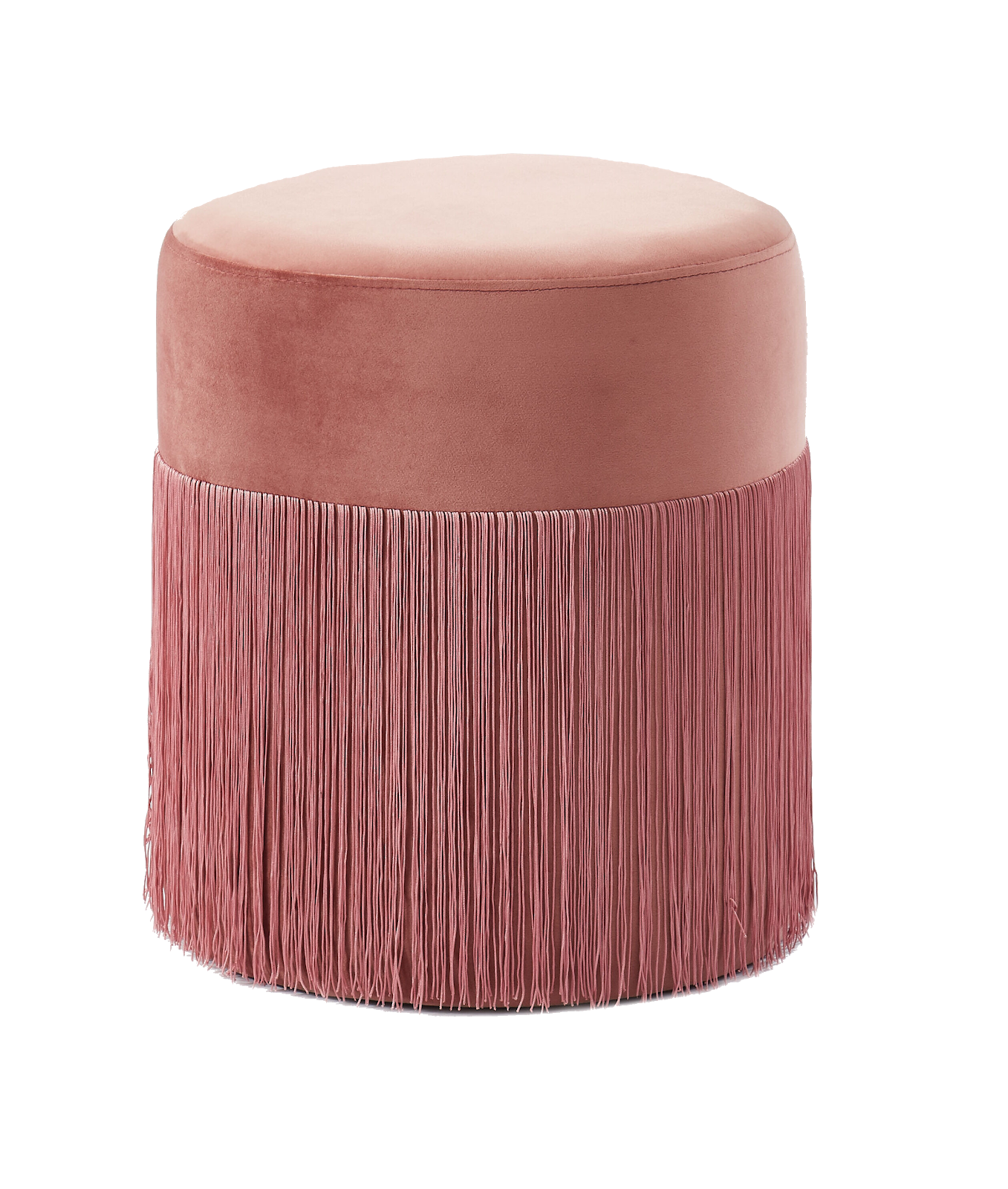 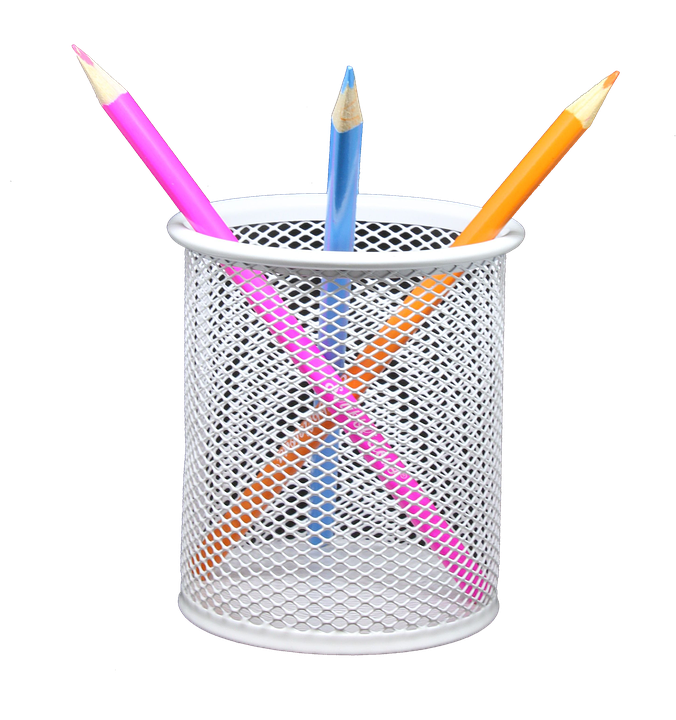 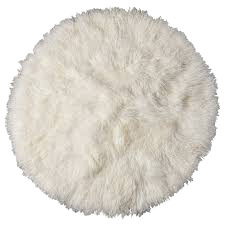 وديان محمد
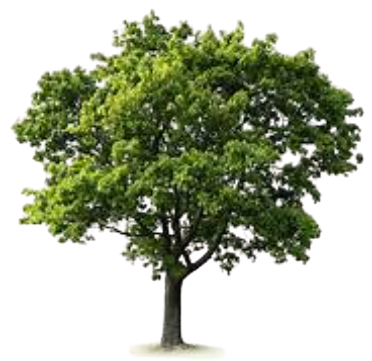 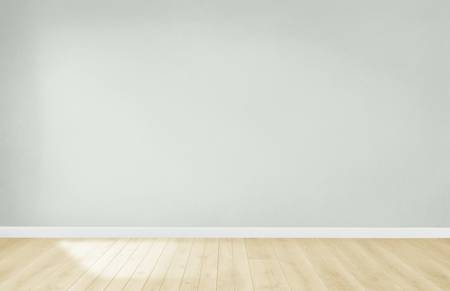 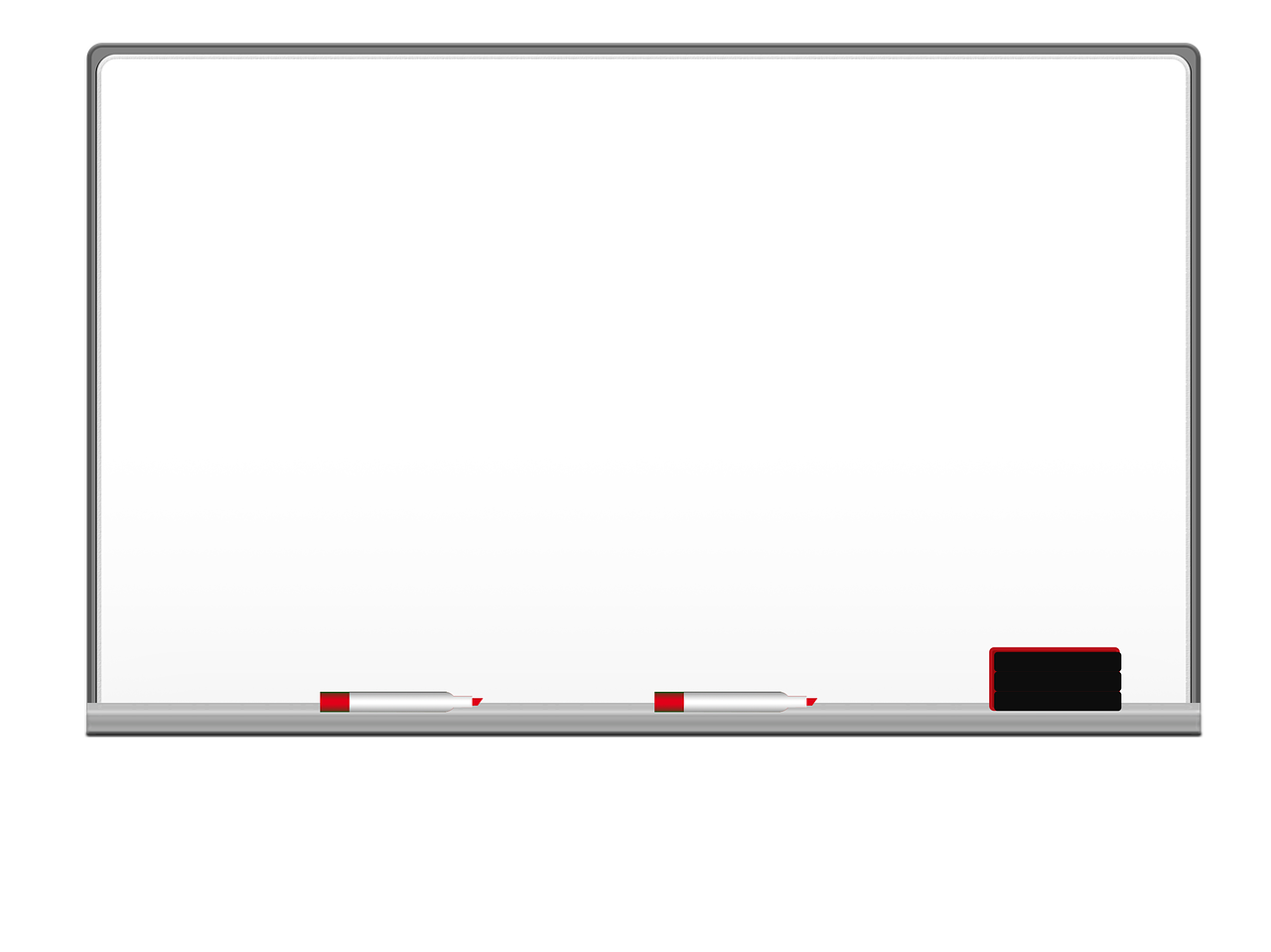 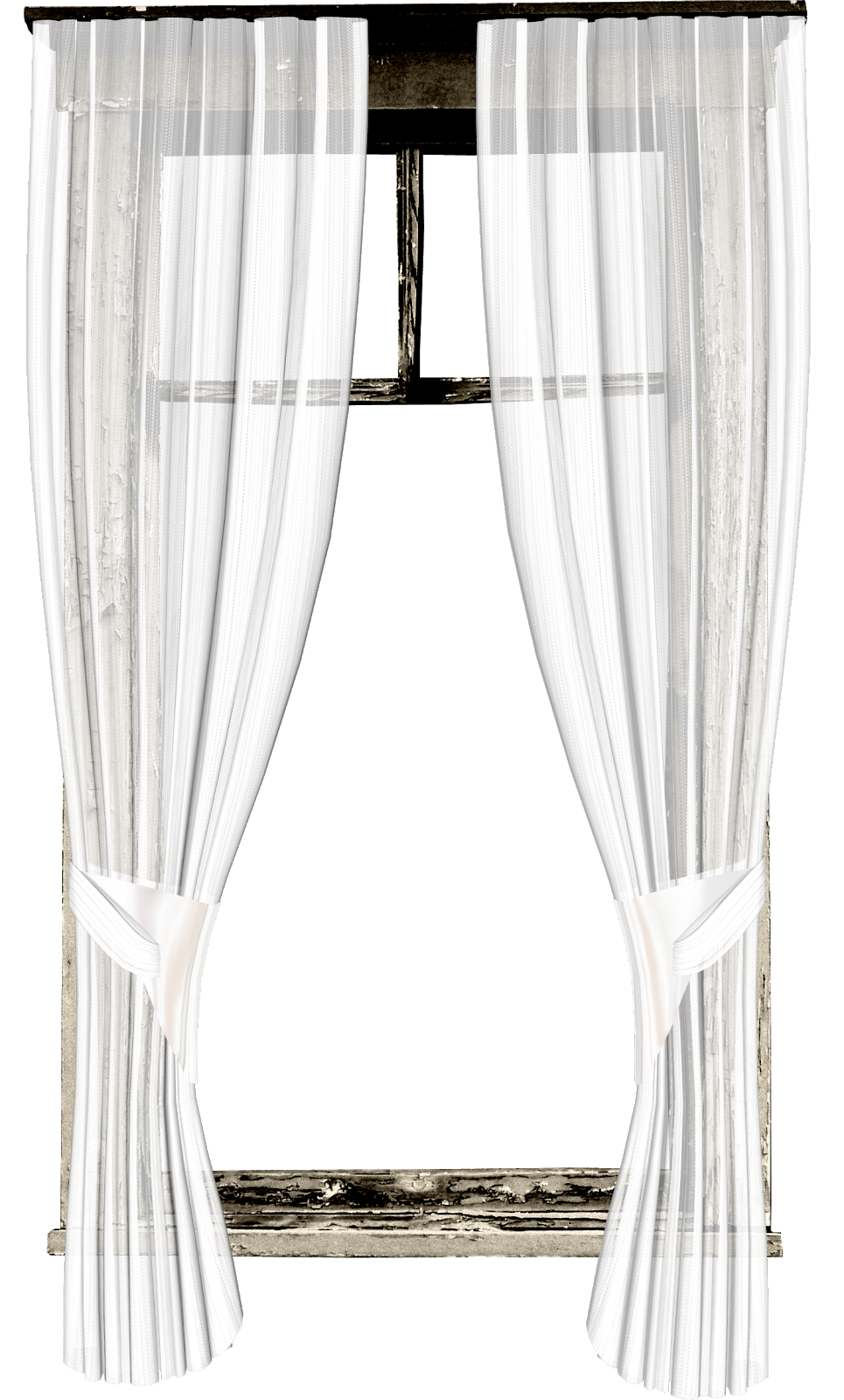 تغذية راجعة
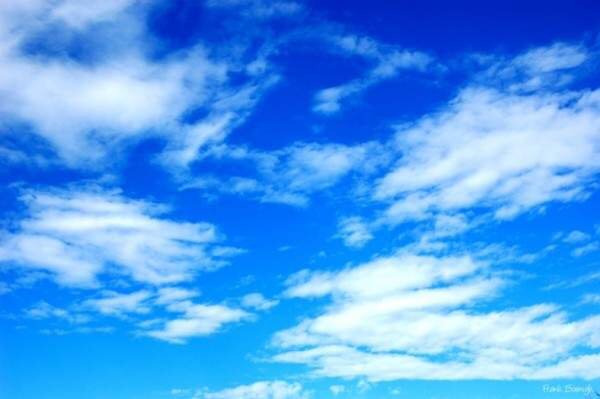 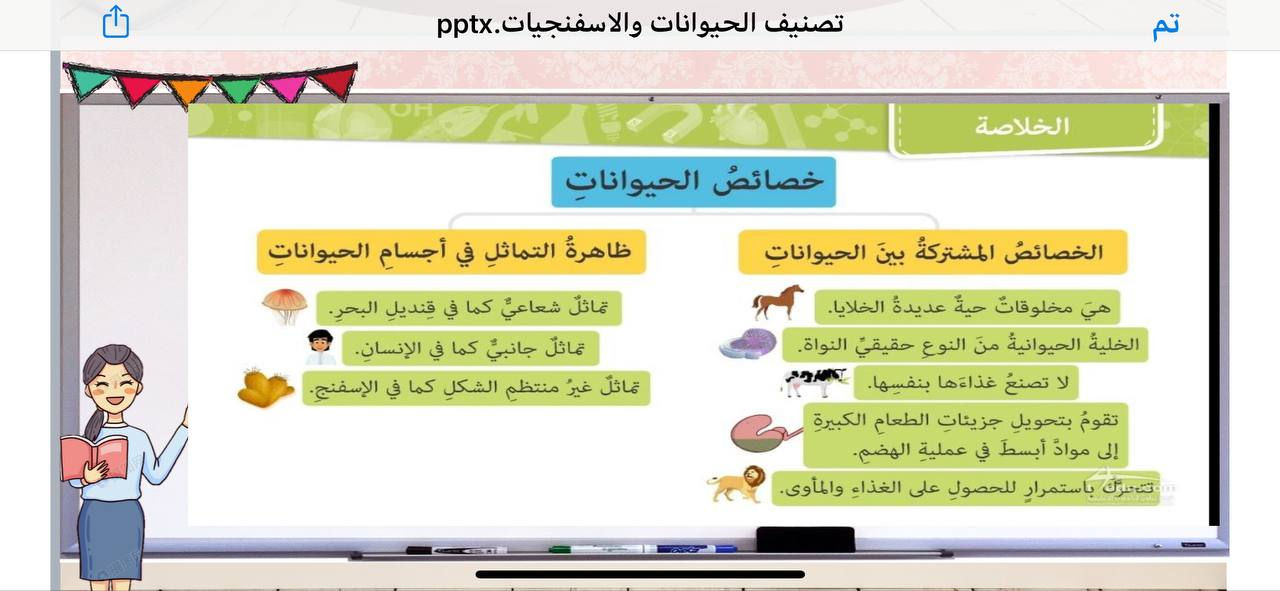 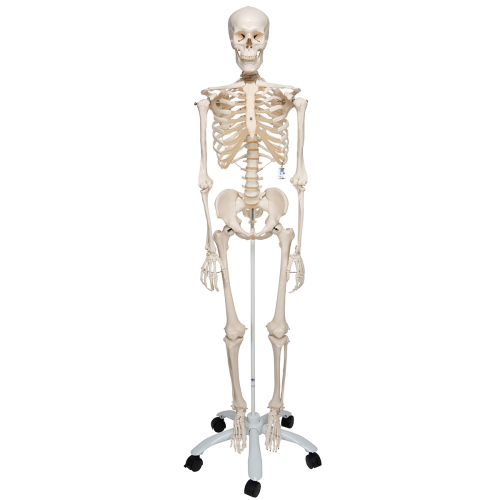 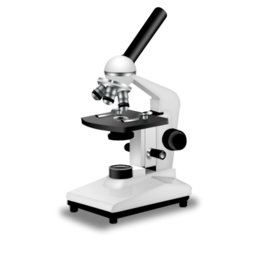 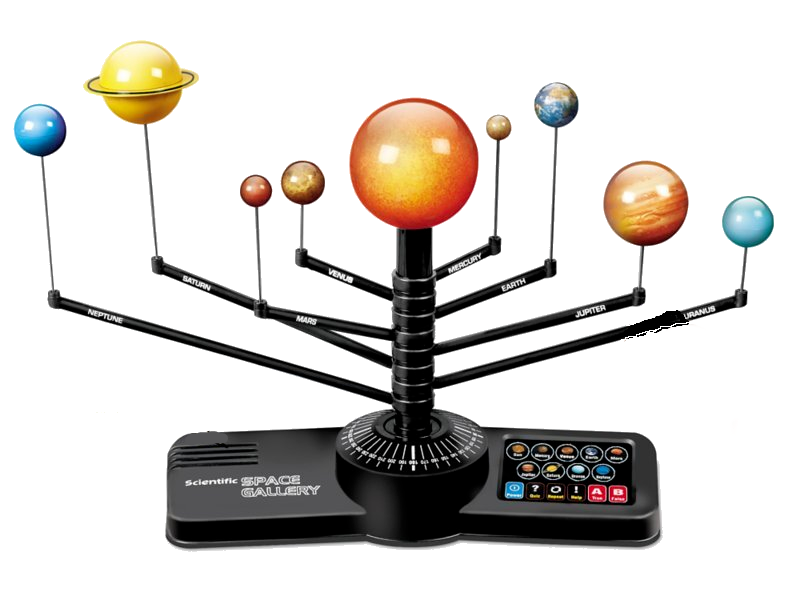 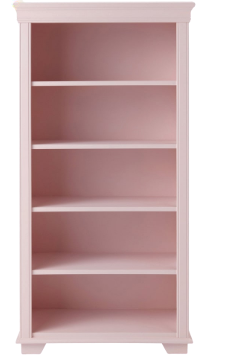 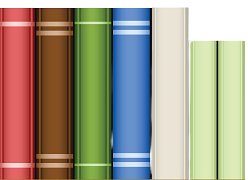 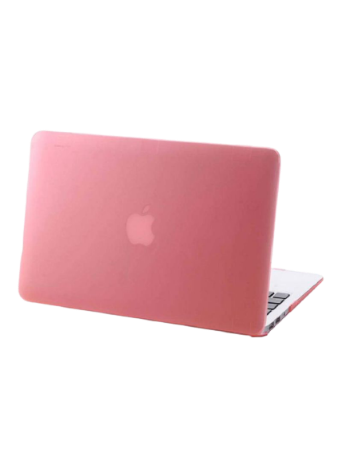 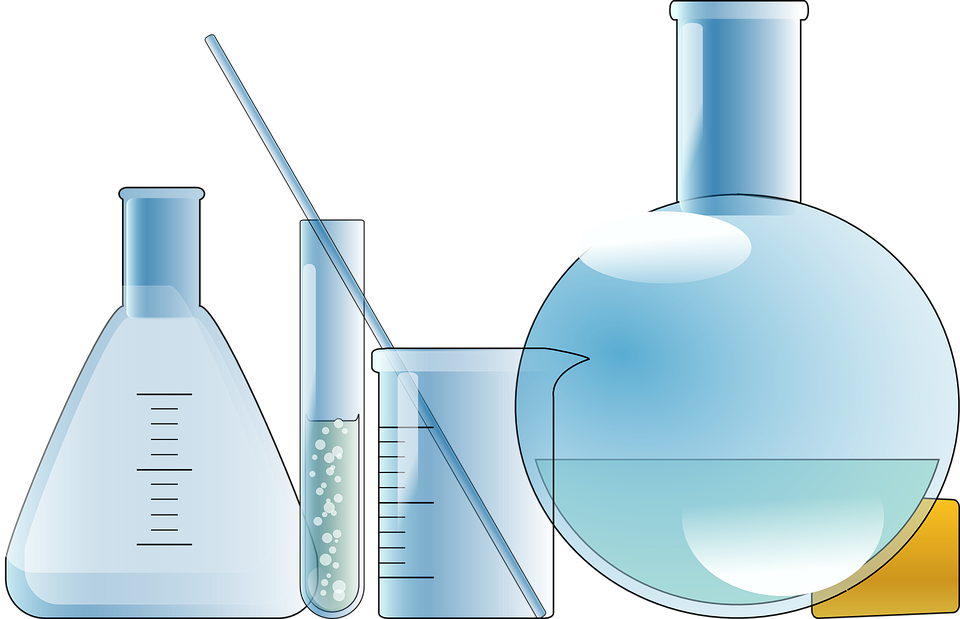 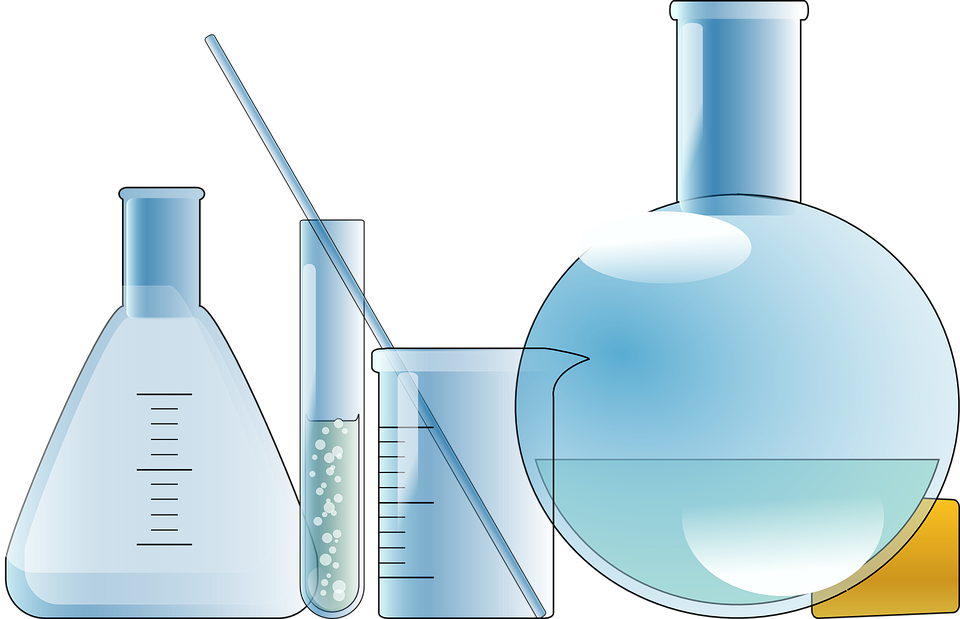 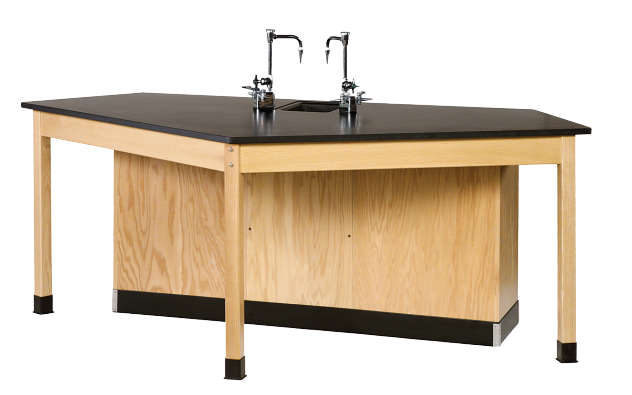 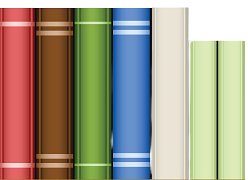 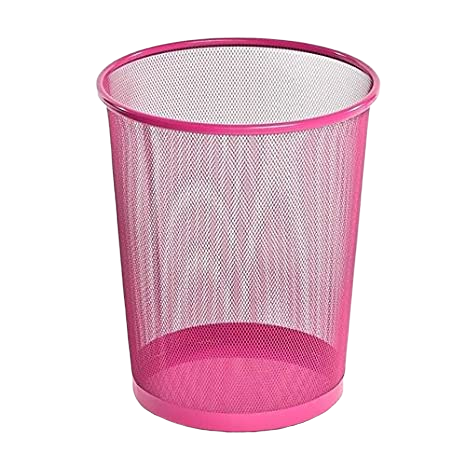 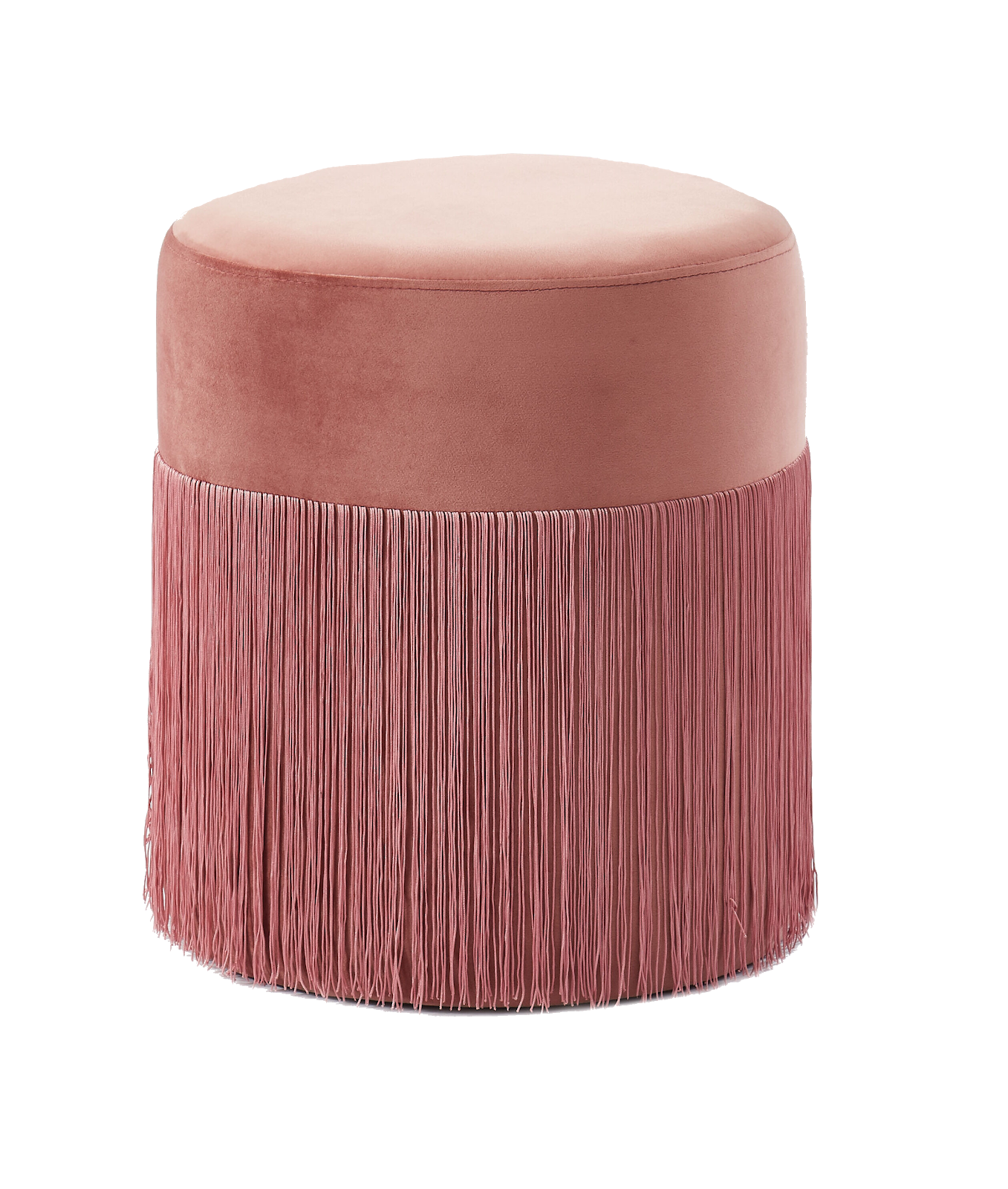 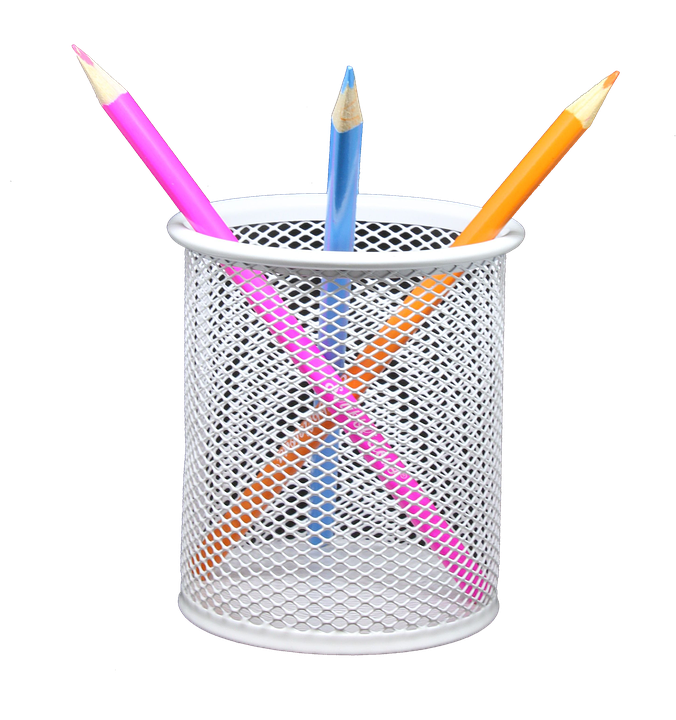 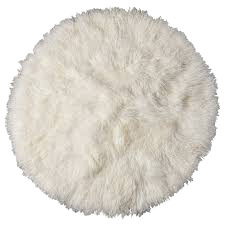 وديان محمد
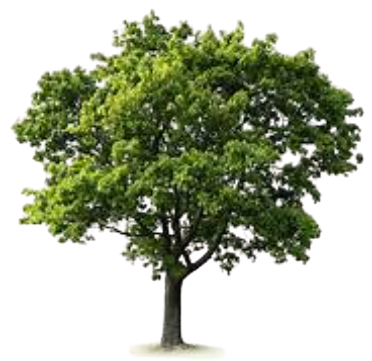 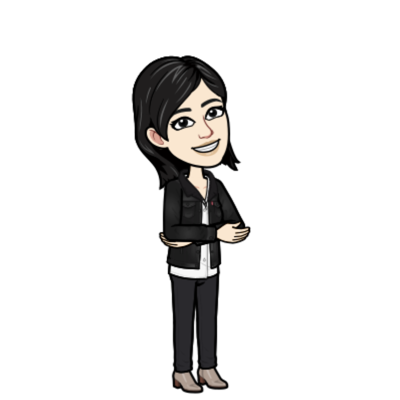 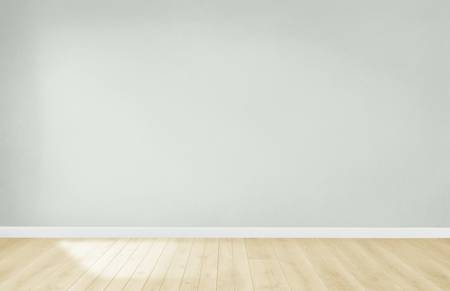 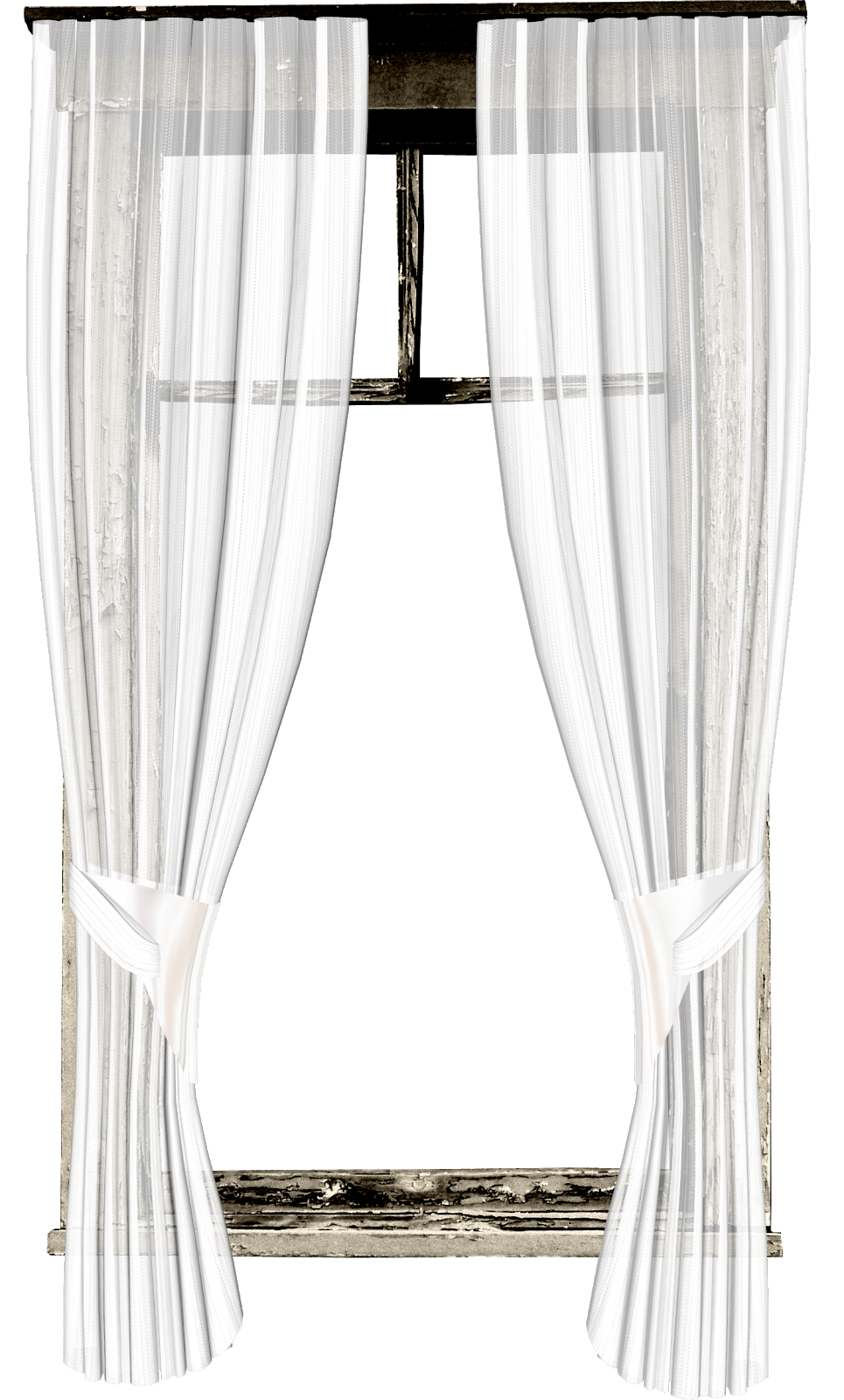 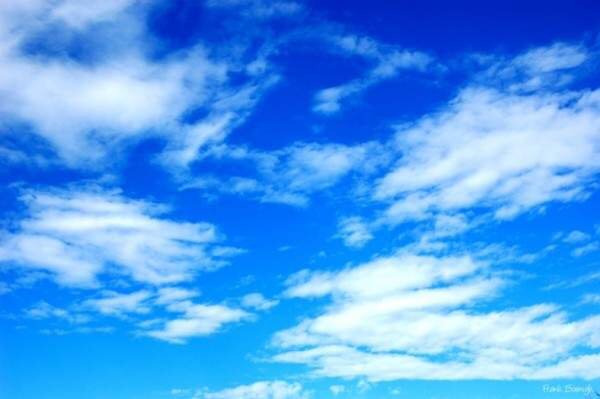 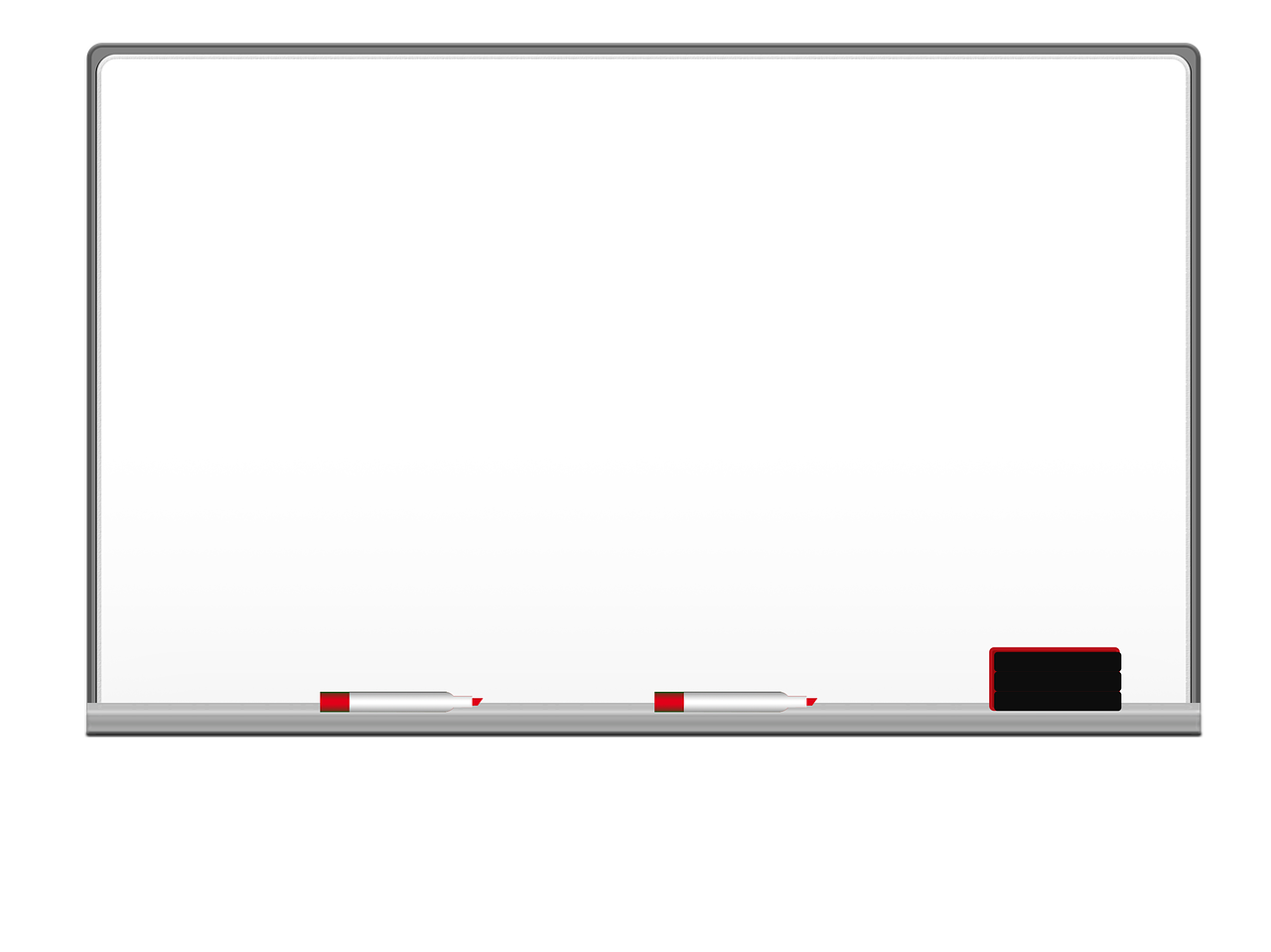 التهيئة
مالشيء الذي تشترك فيه كل مجوعة وما الاختلاف بين المجموعتين ؟
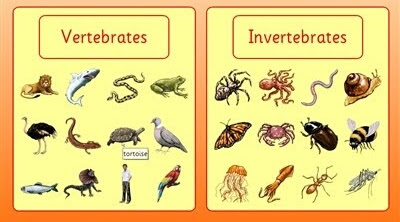 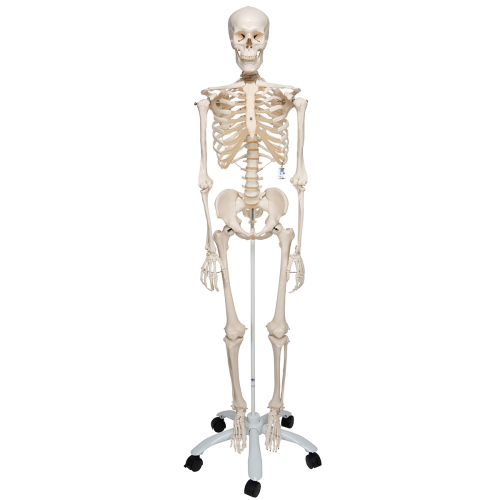 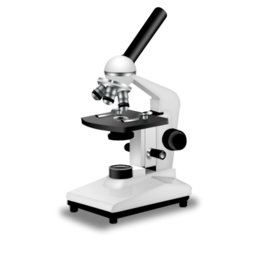 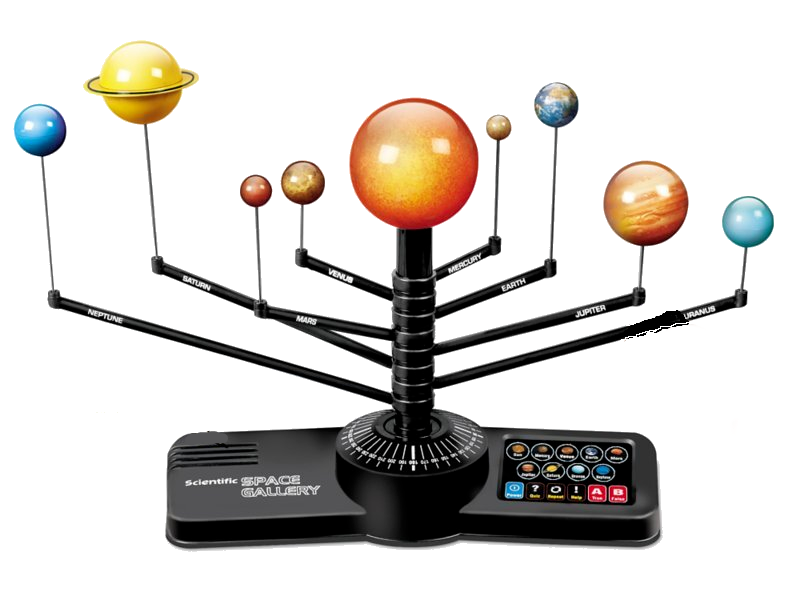 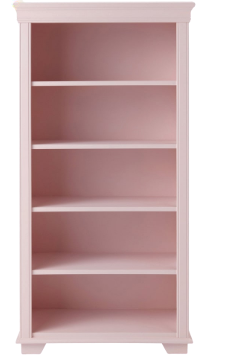 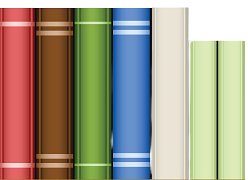 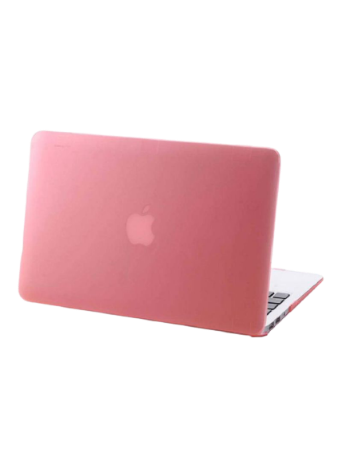 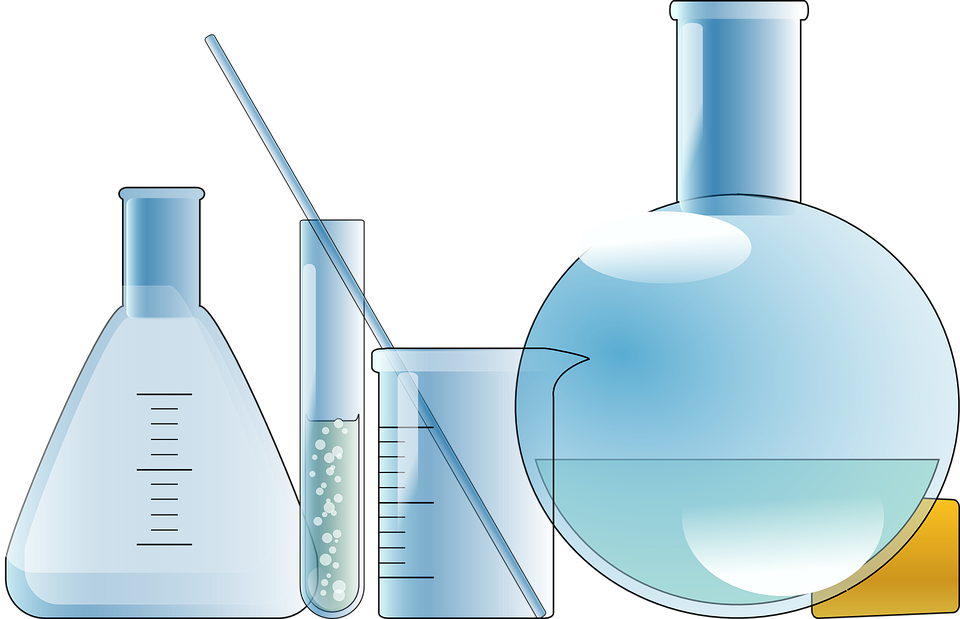 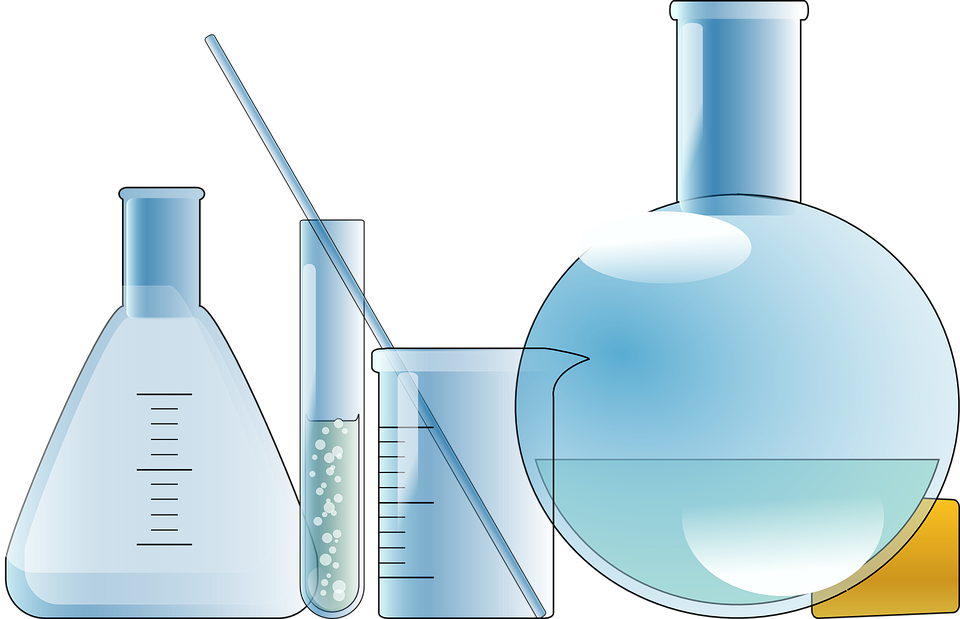 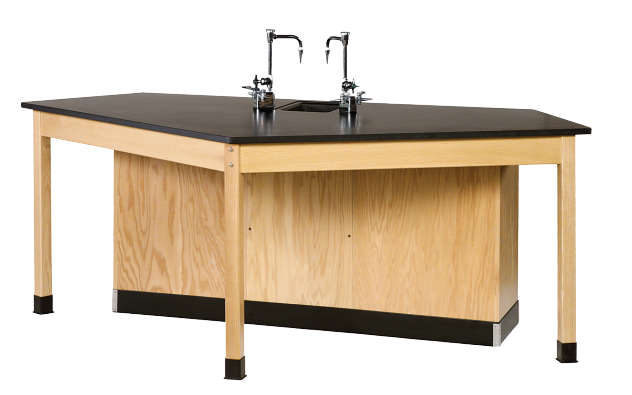 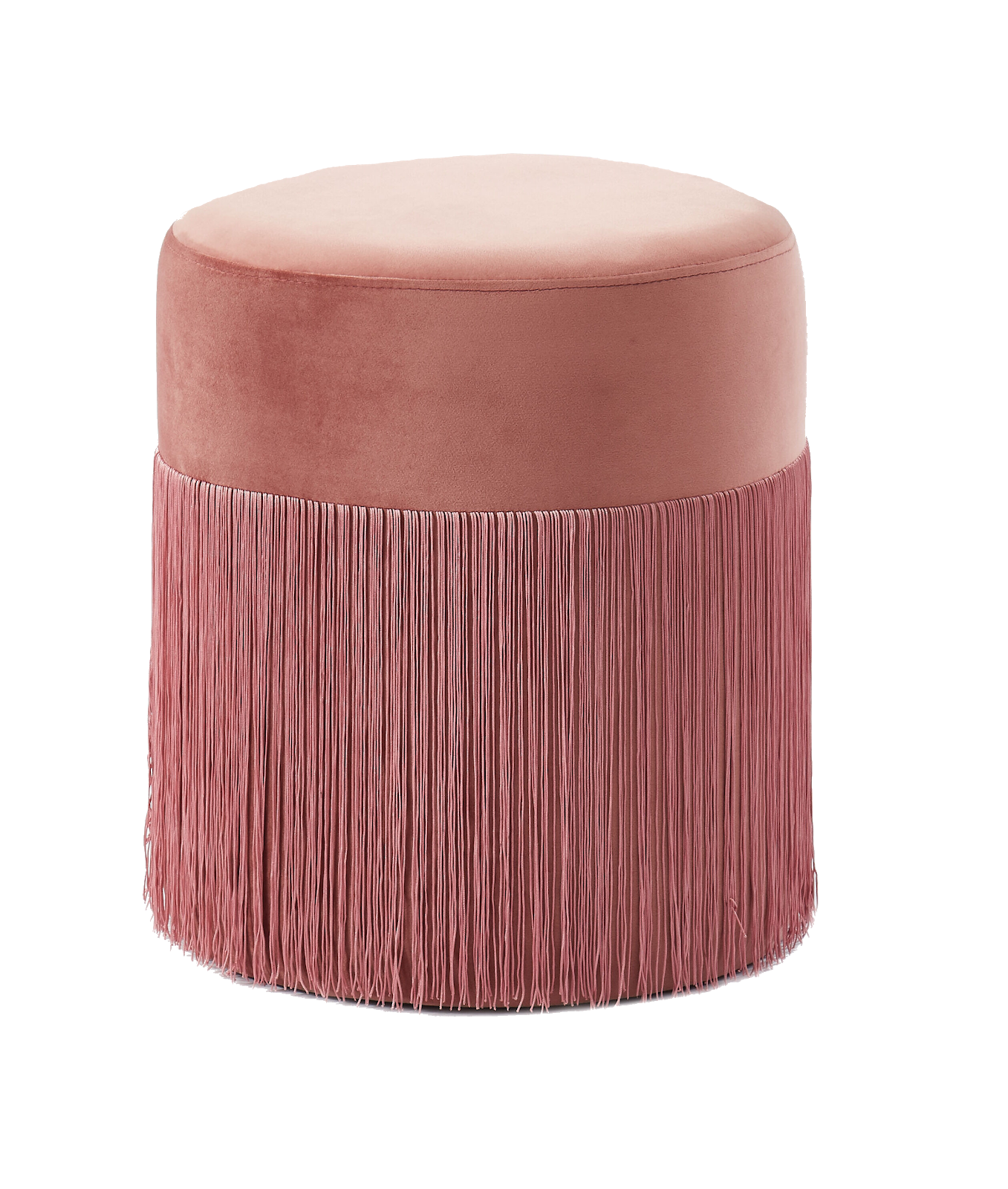 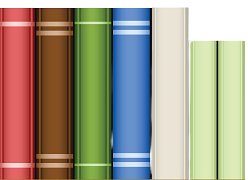 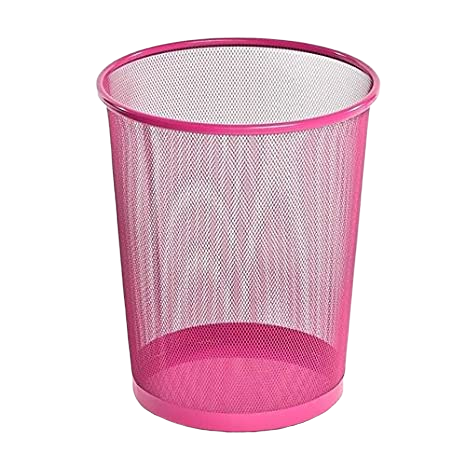 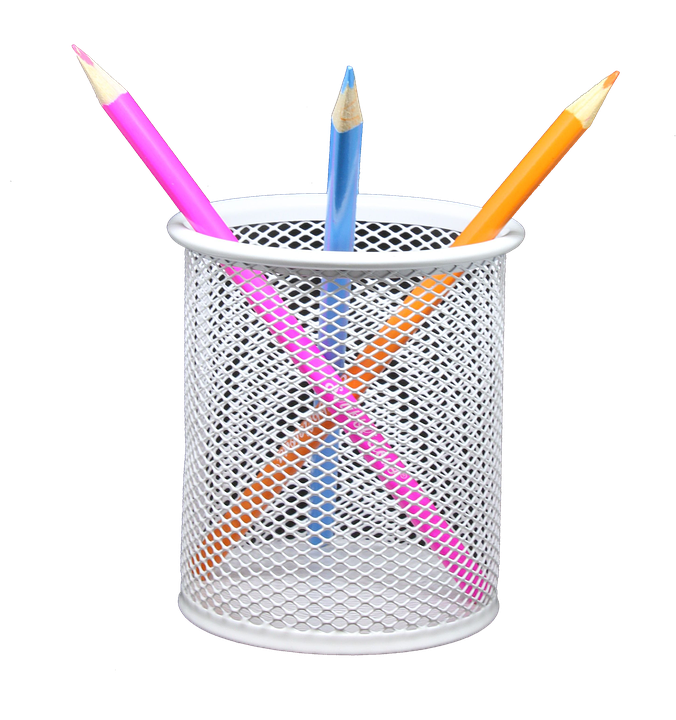 وديان محمد
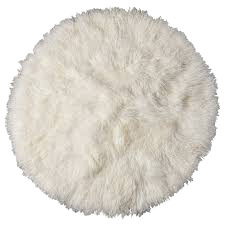 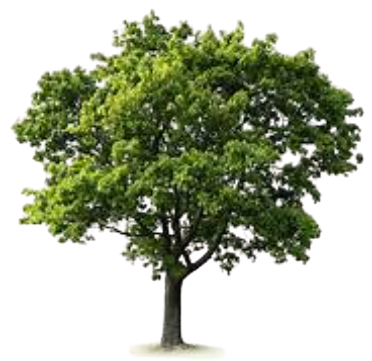 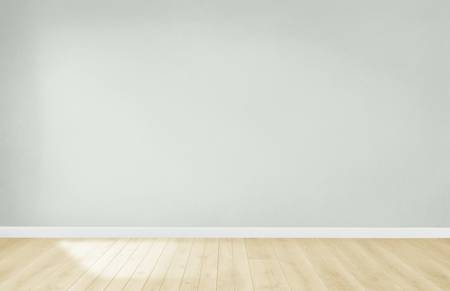 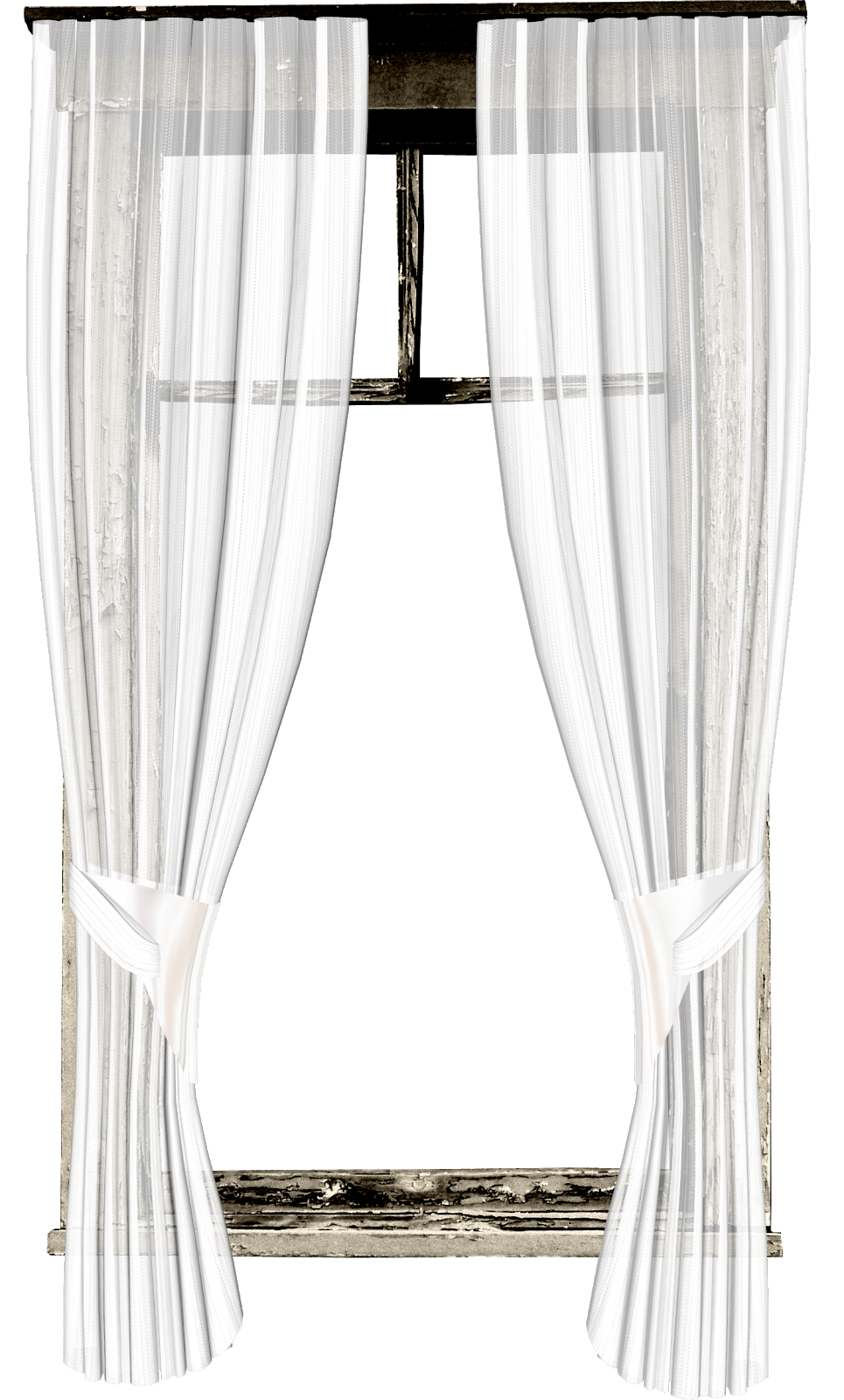 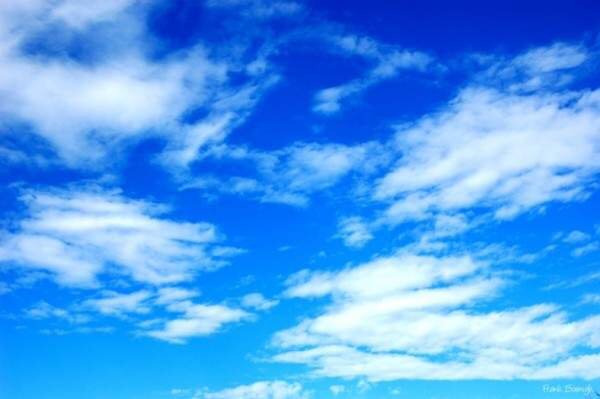 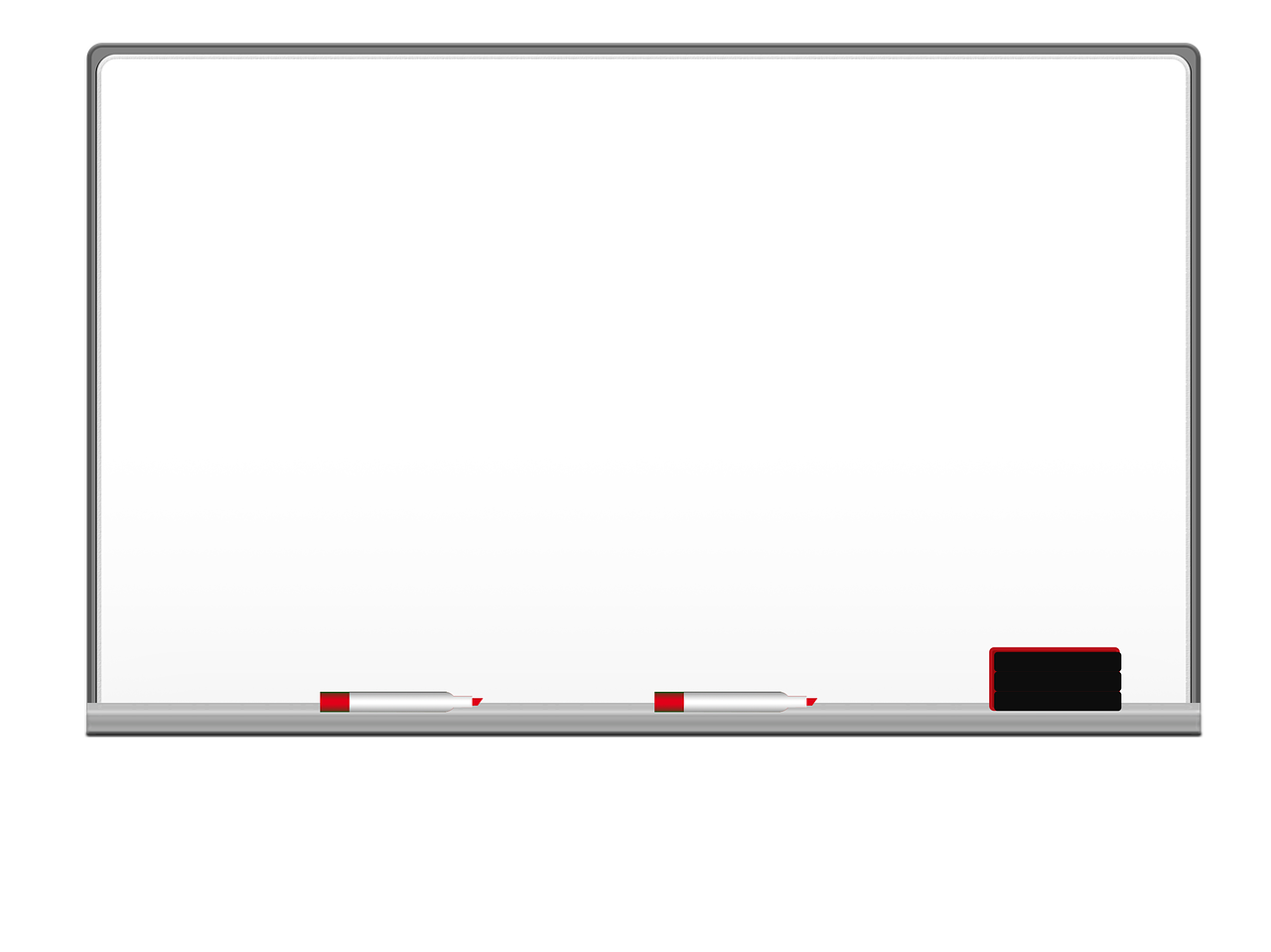 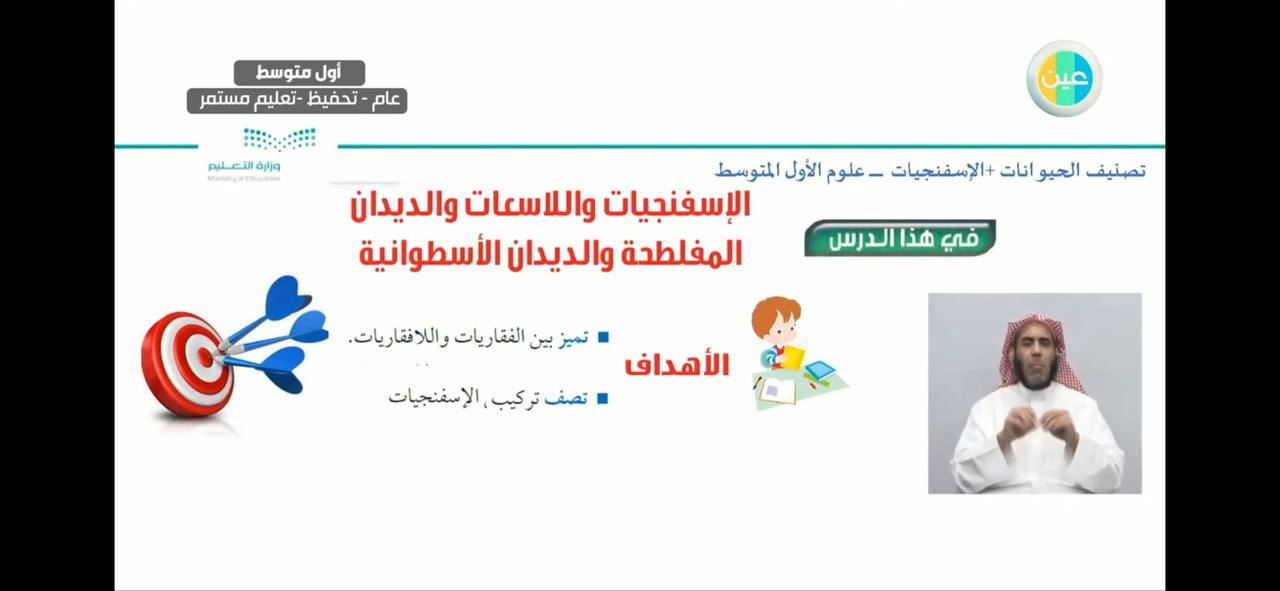 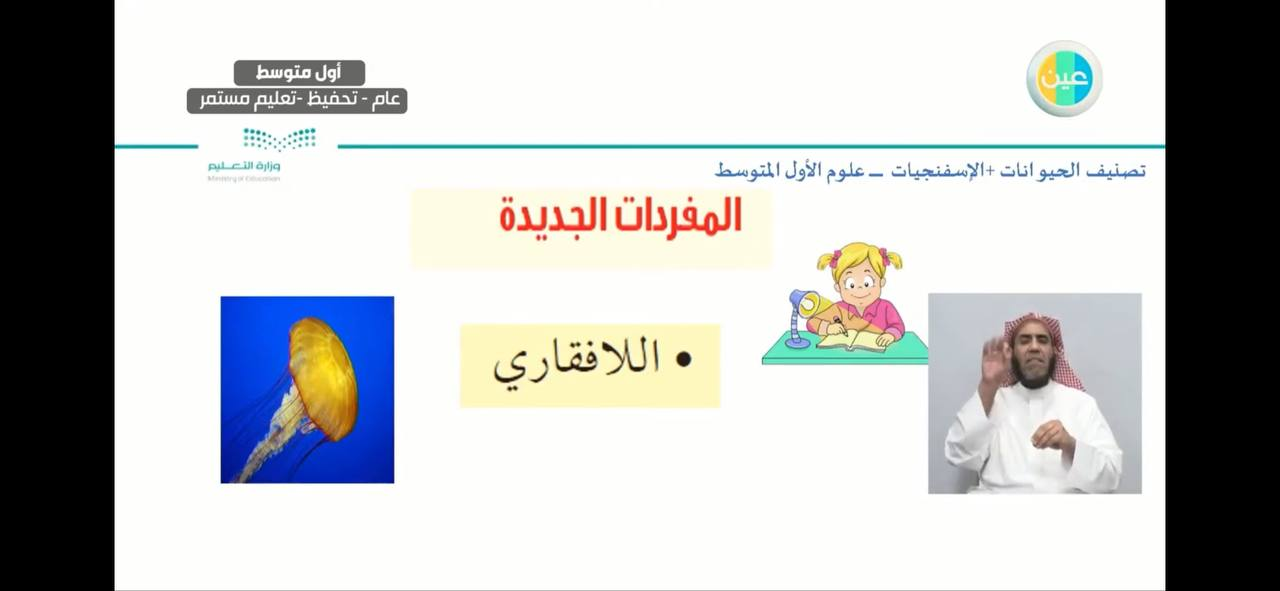 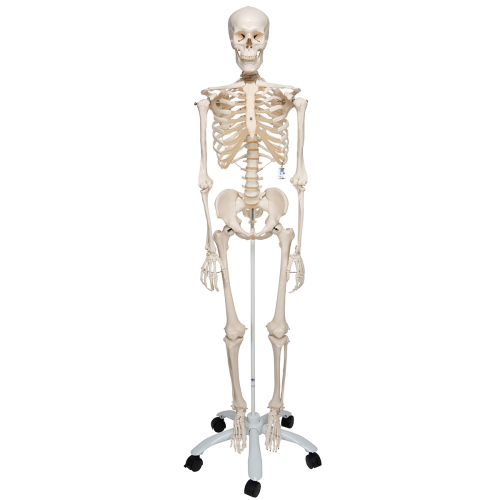 اللاسفنجيات
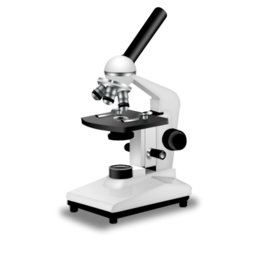 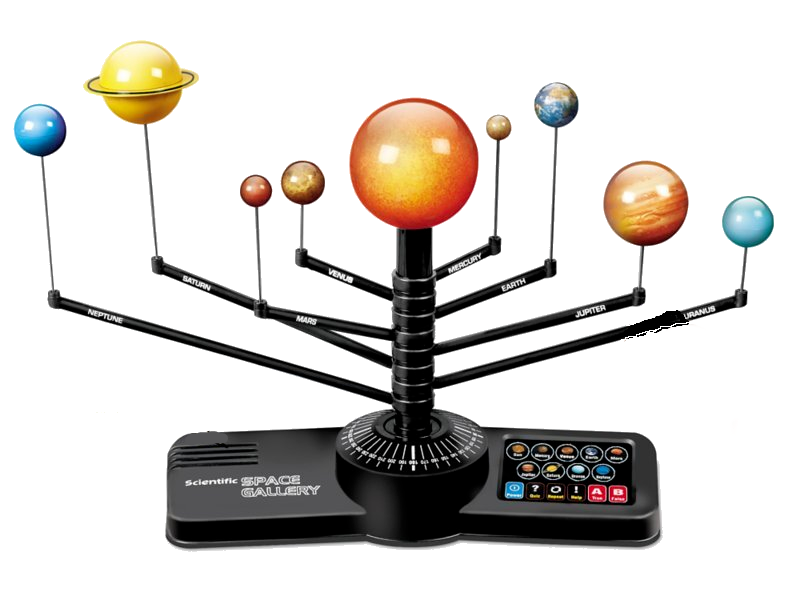 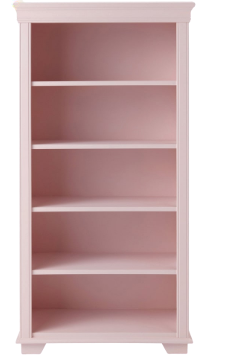 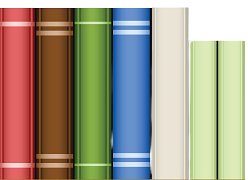 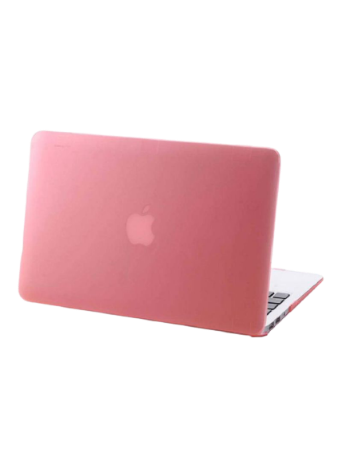 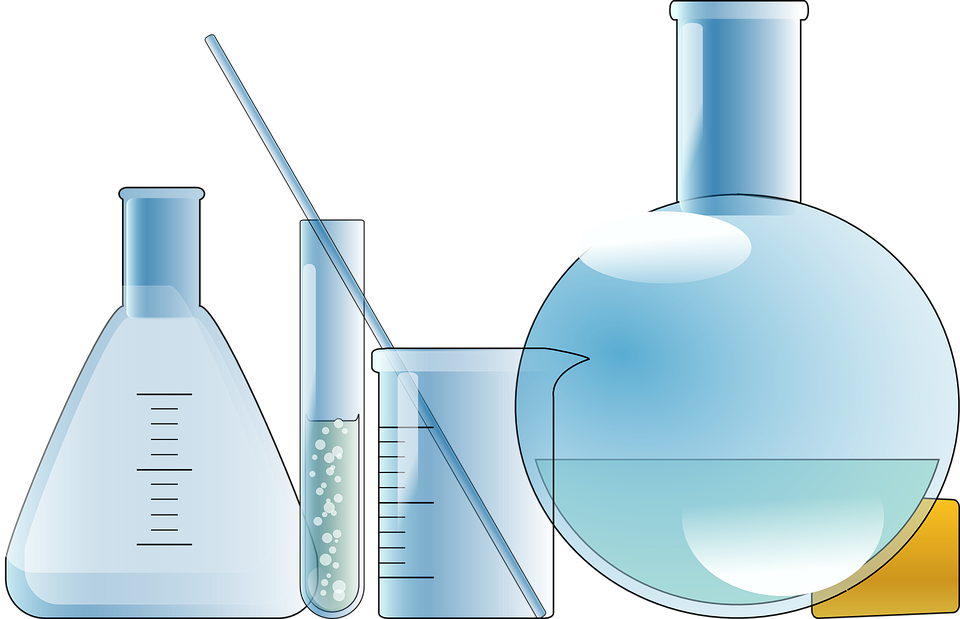 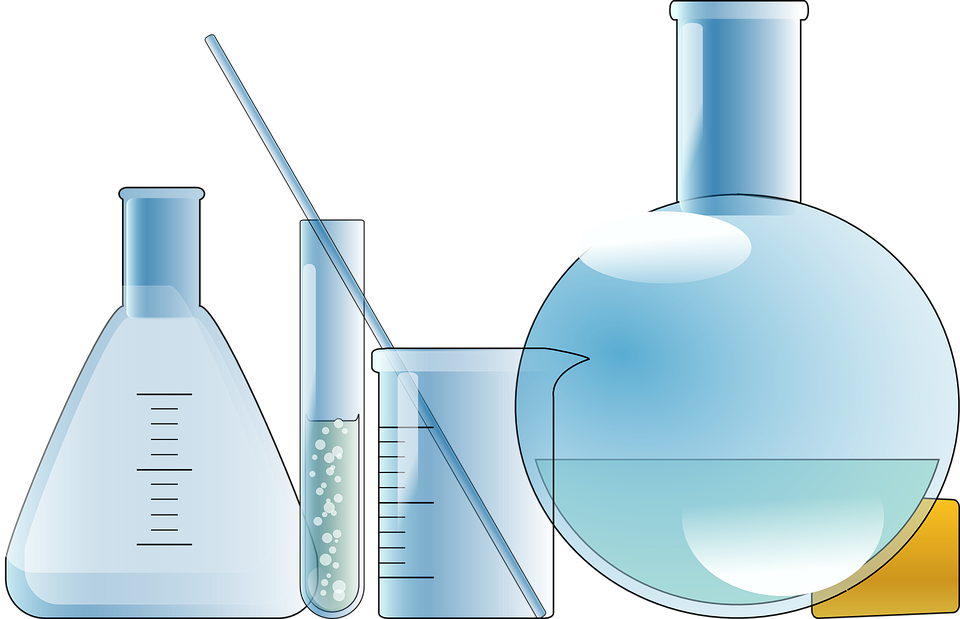 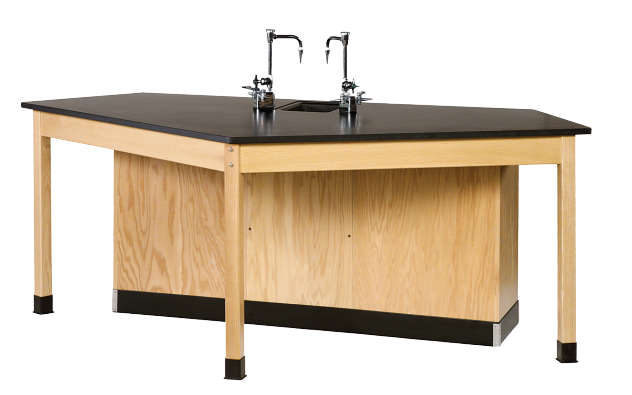 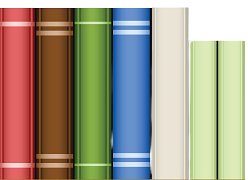 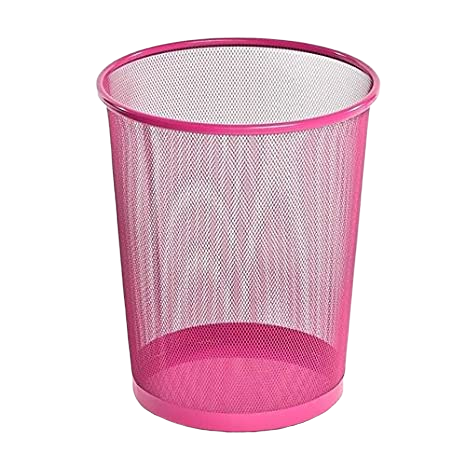 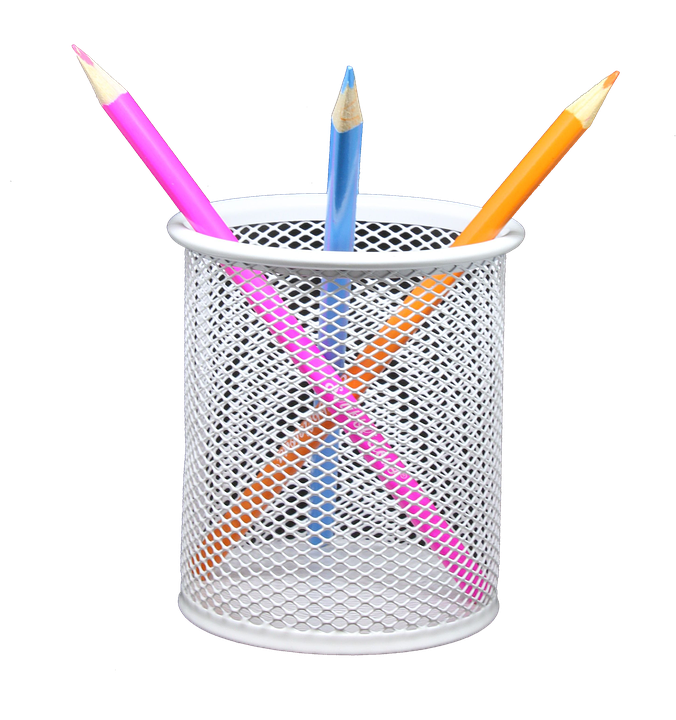 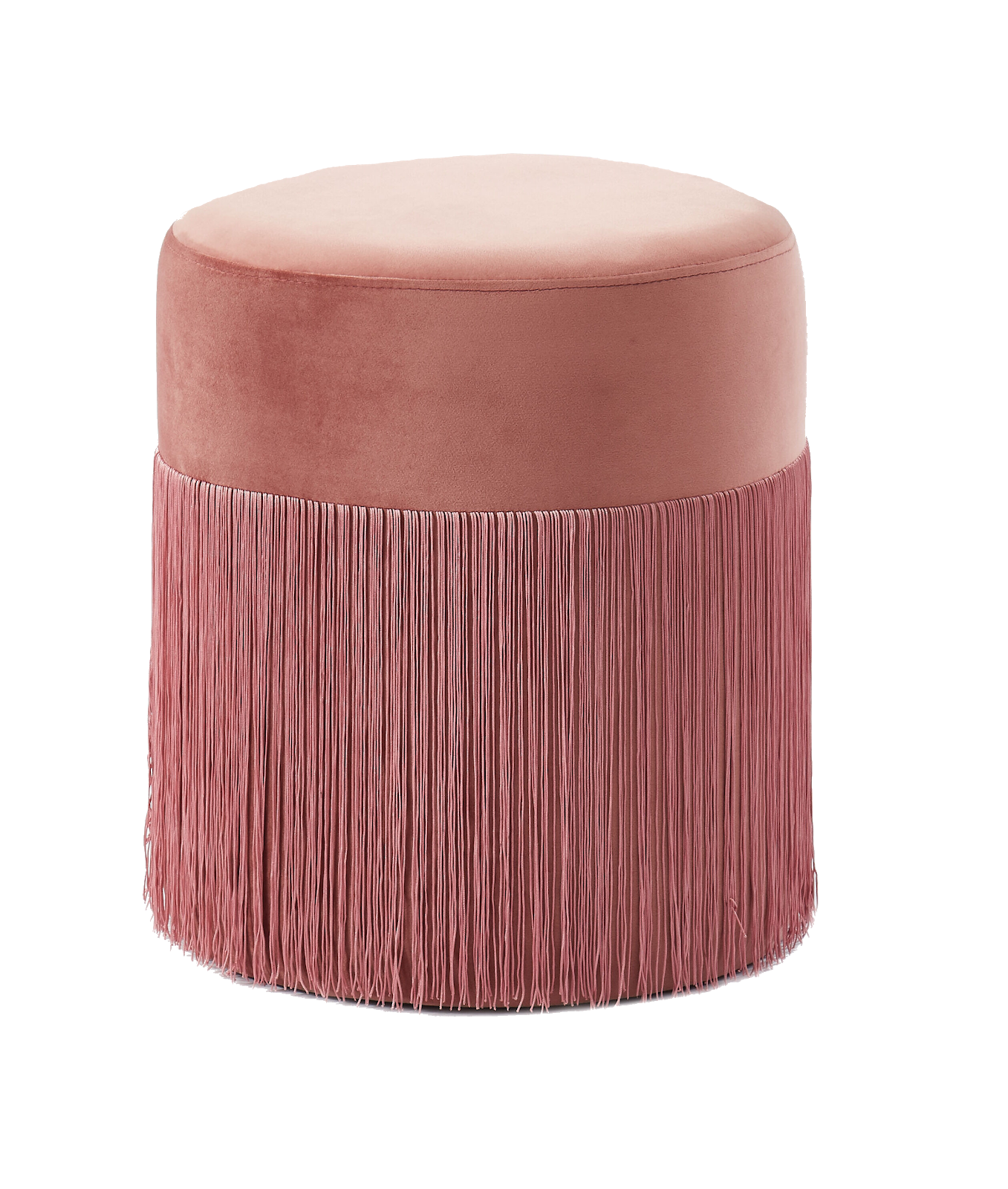 وديان محمد
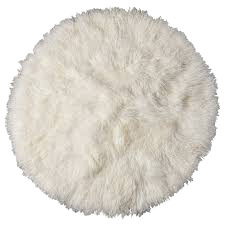 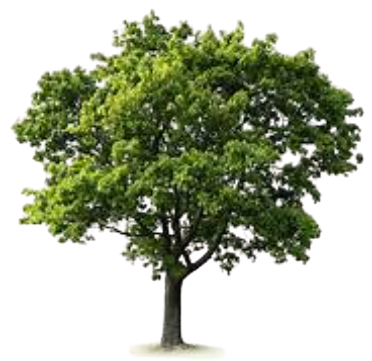 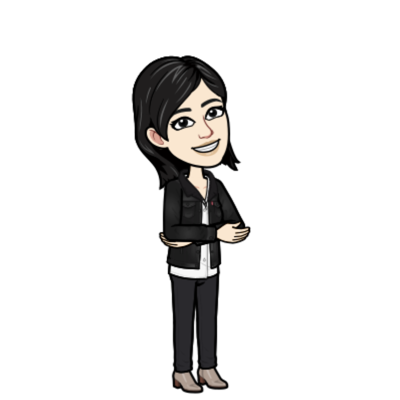 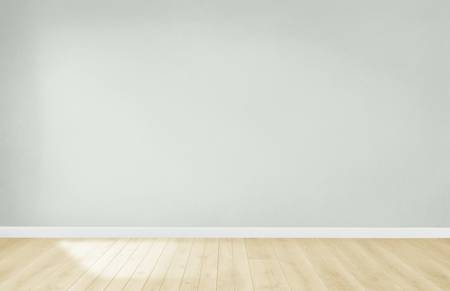 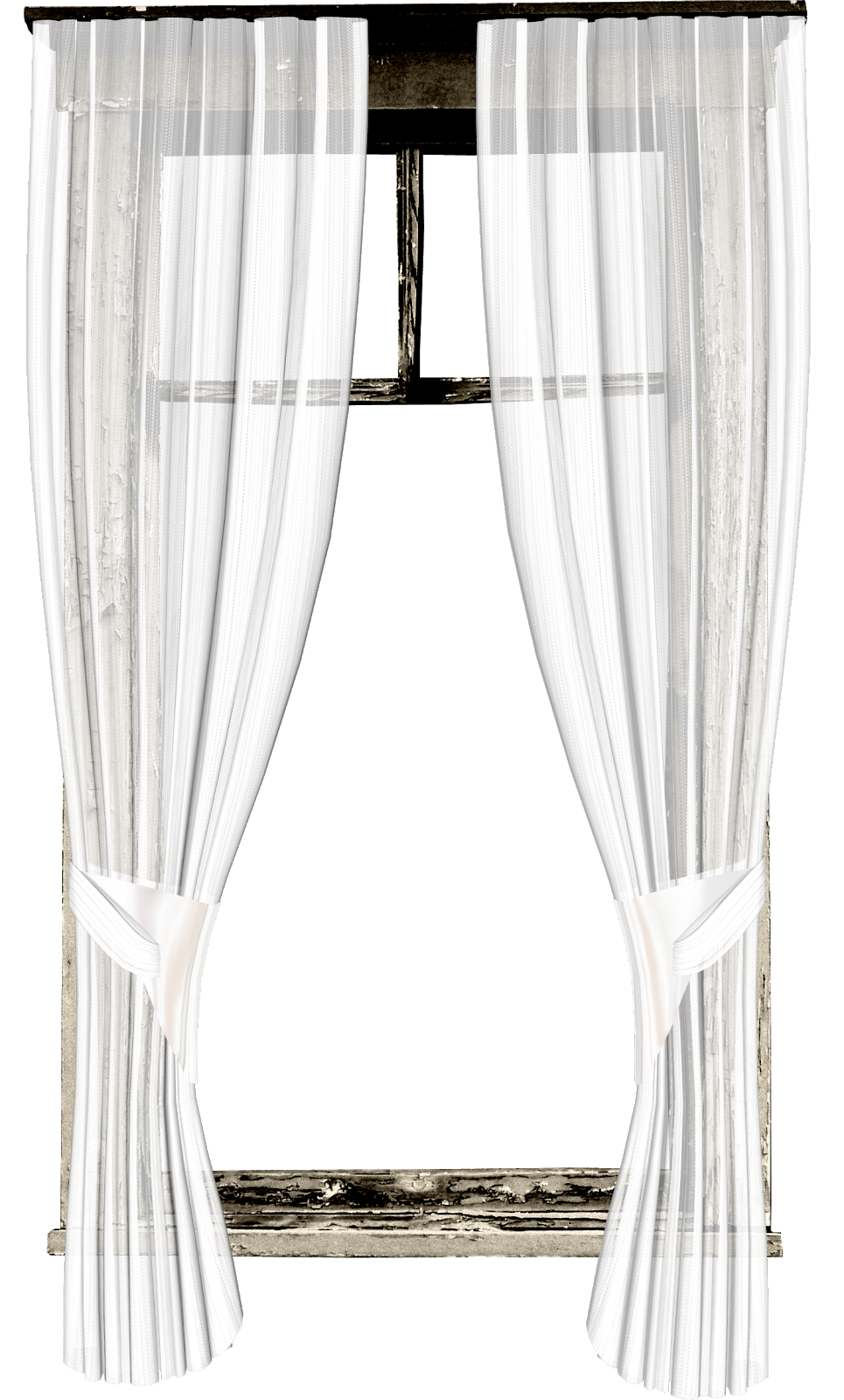 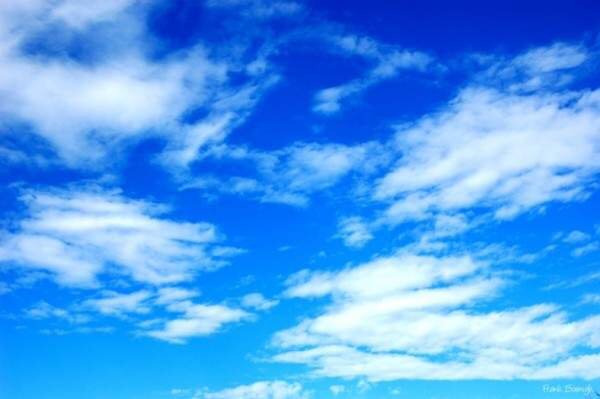 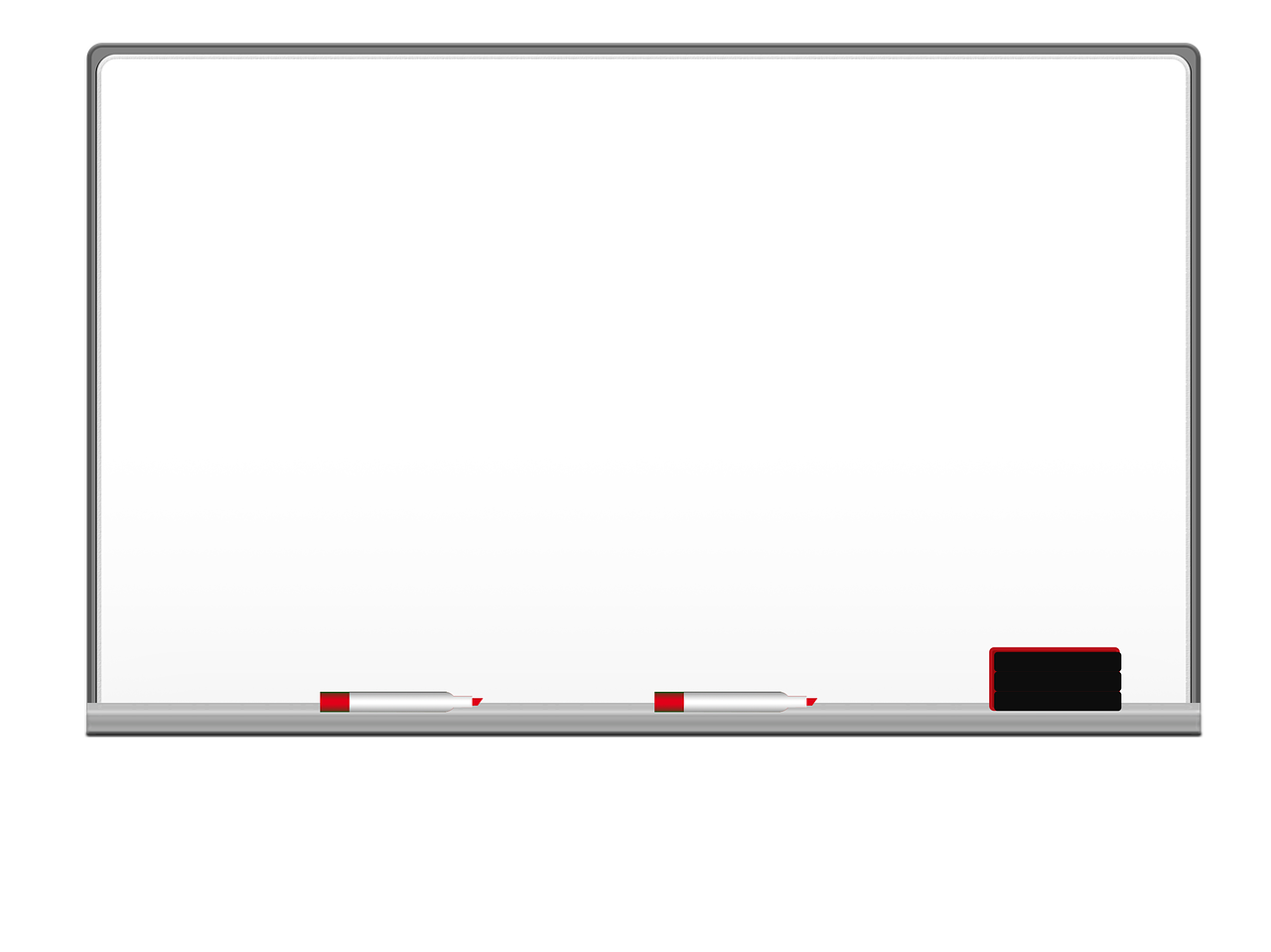 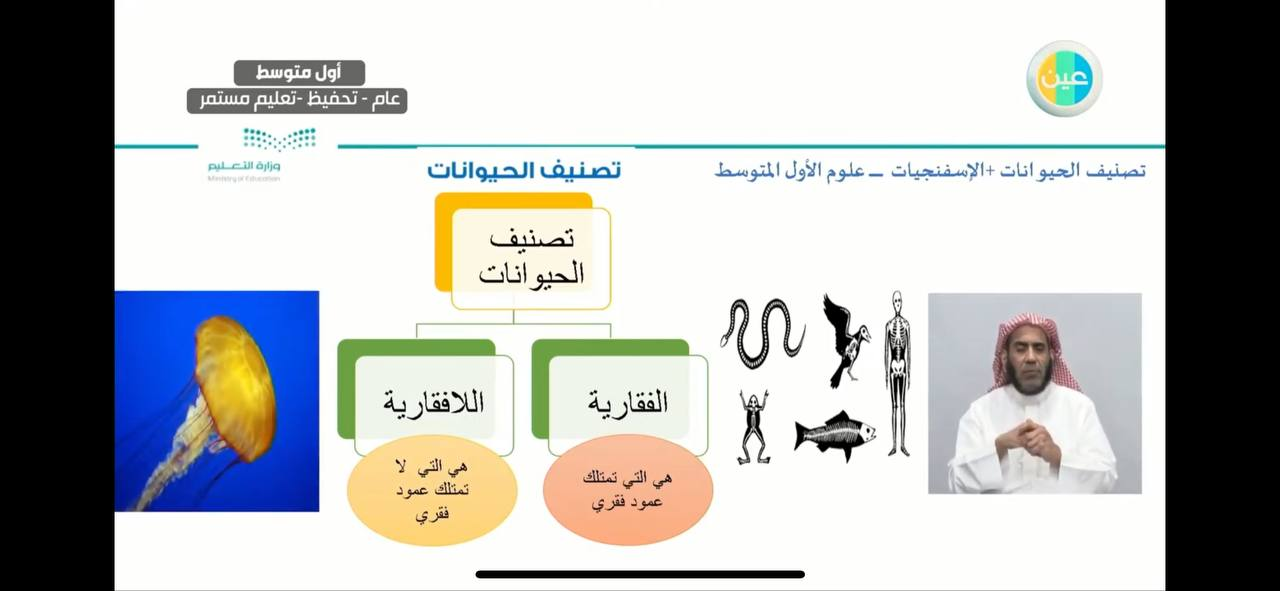 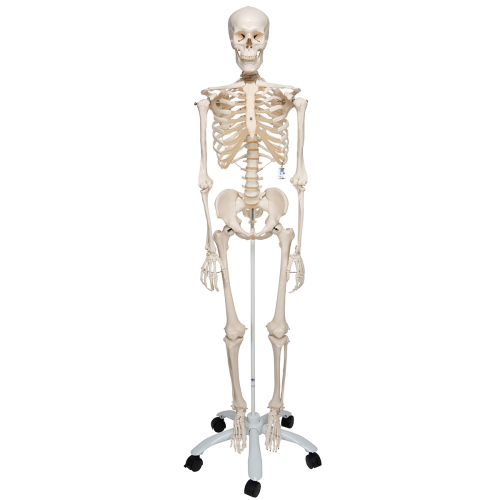 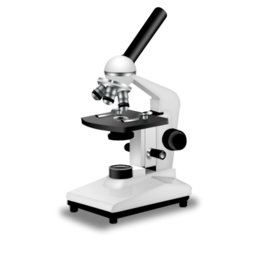 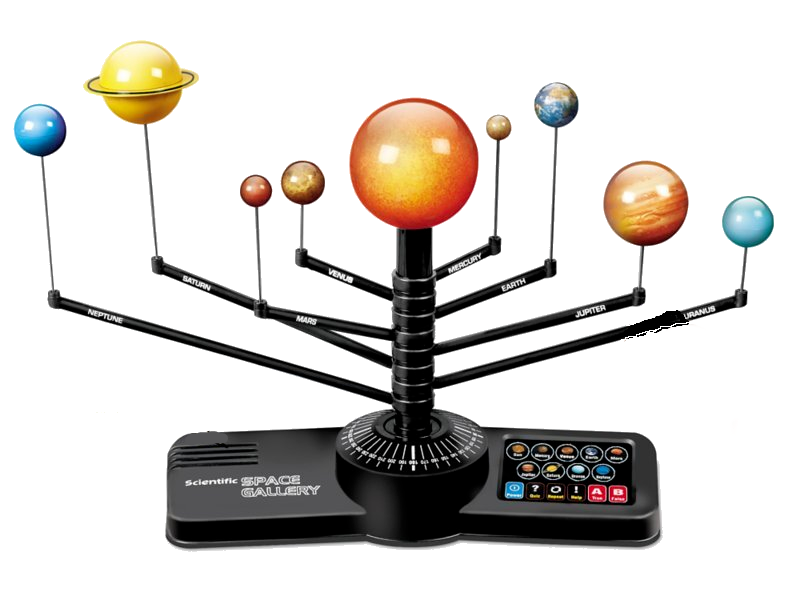 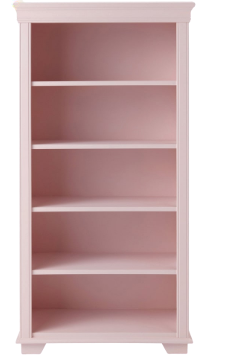 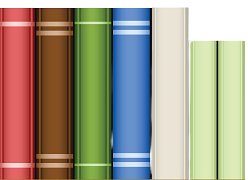 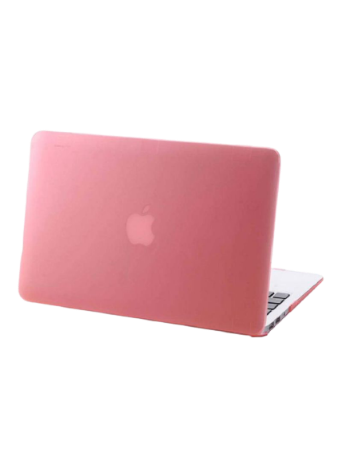 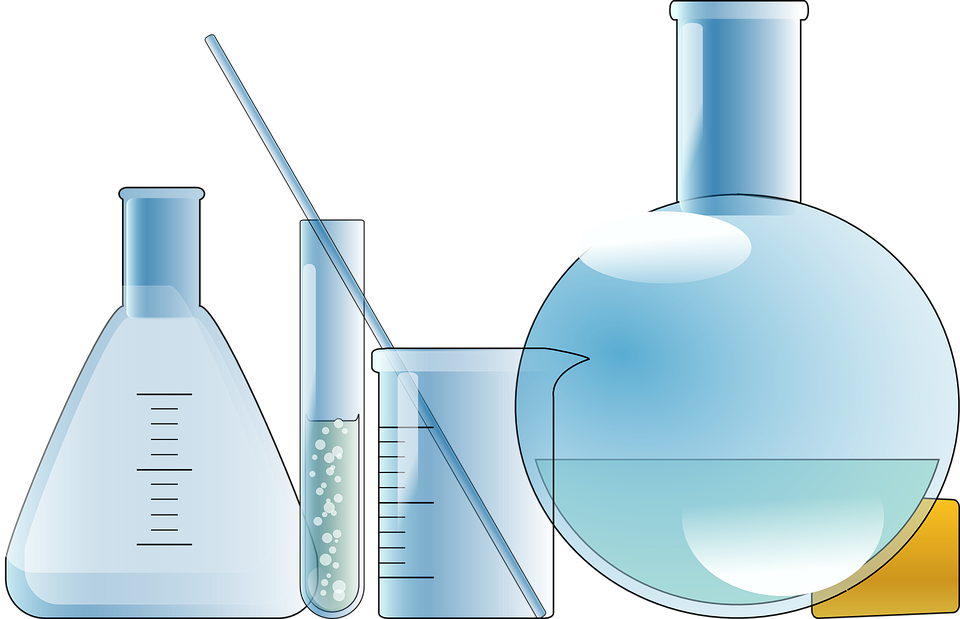 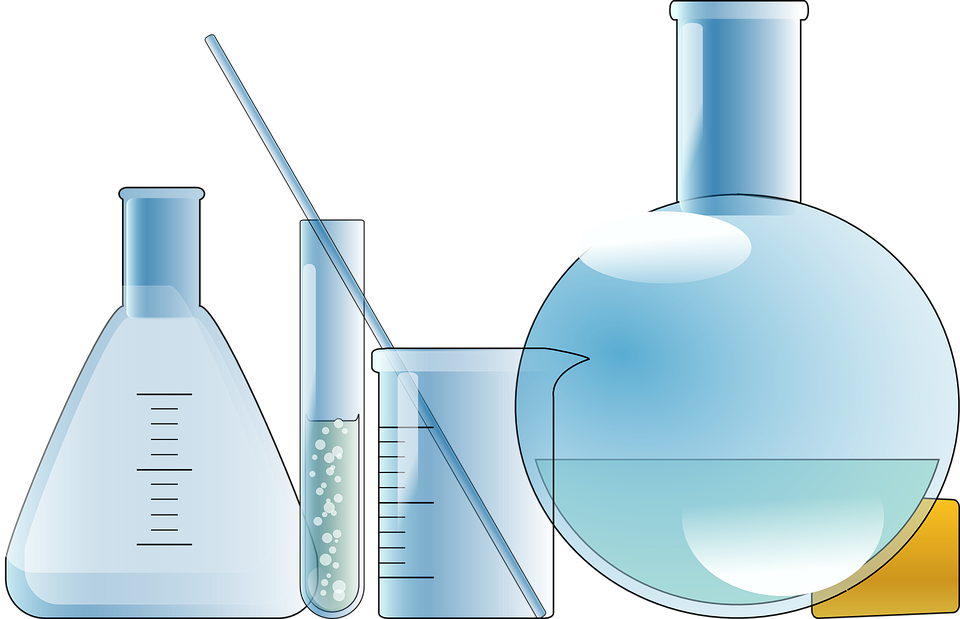 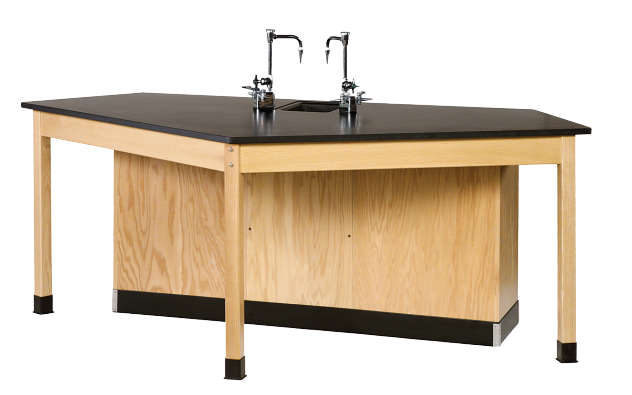 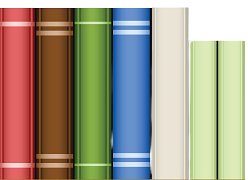 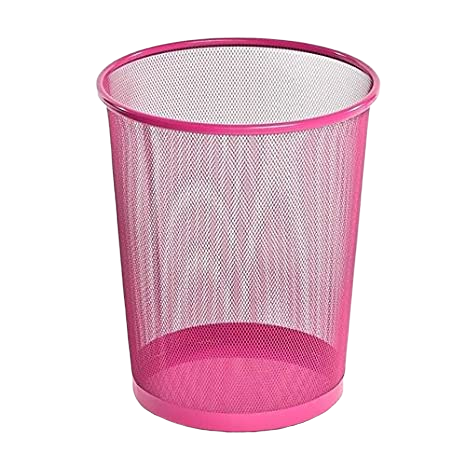 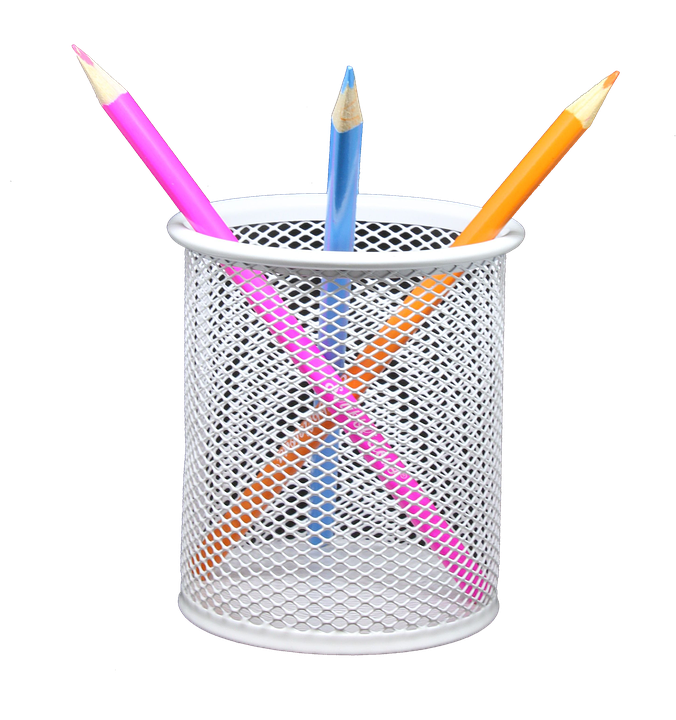 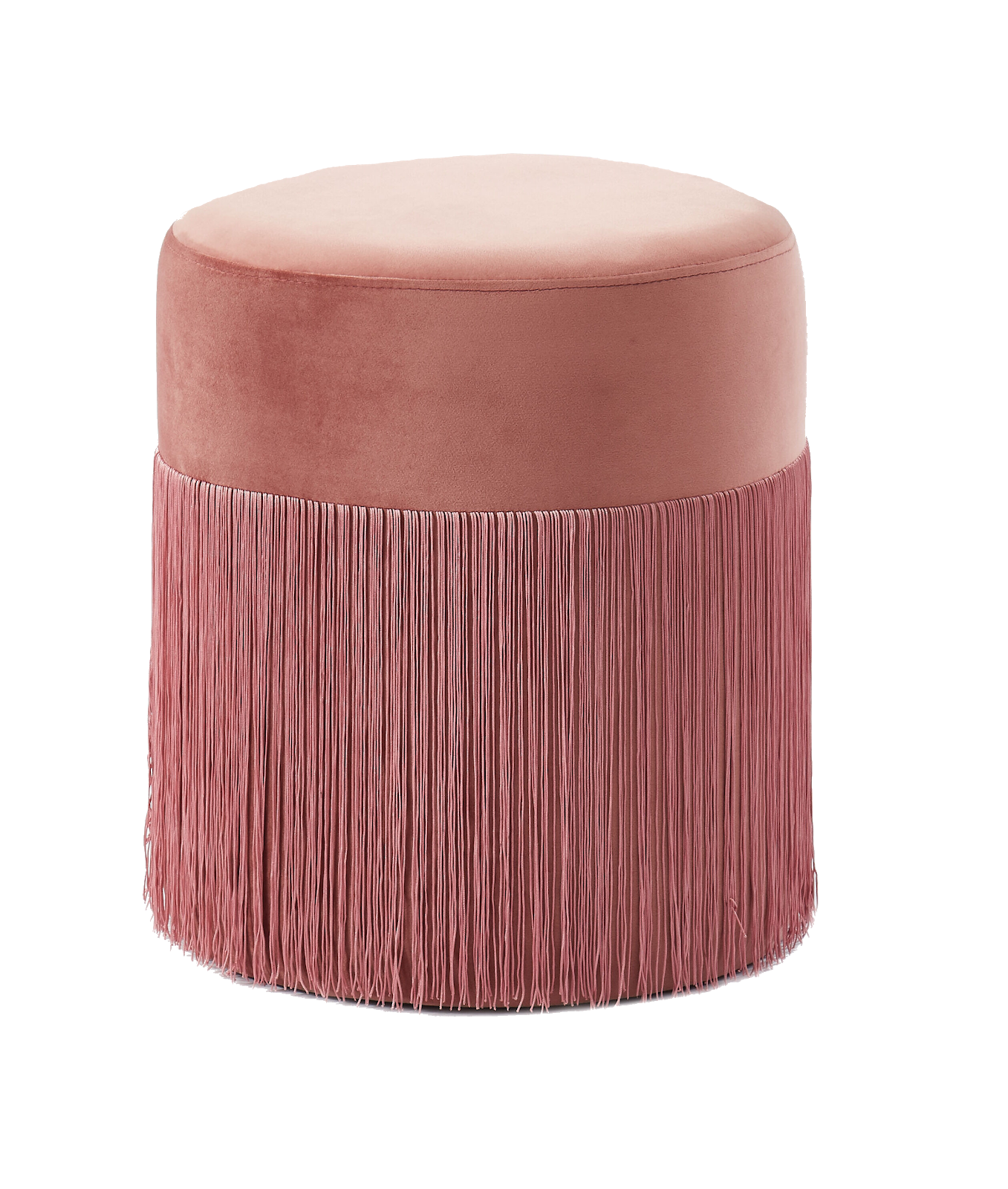 وديان محمد
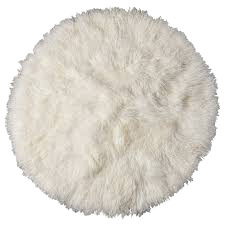 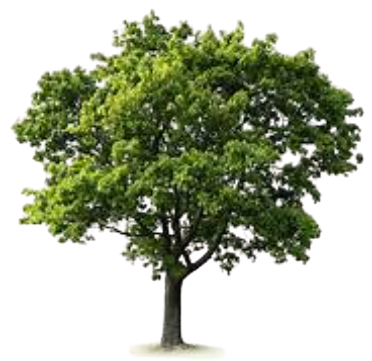 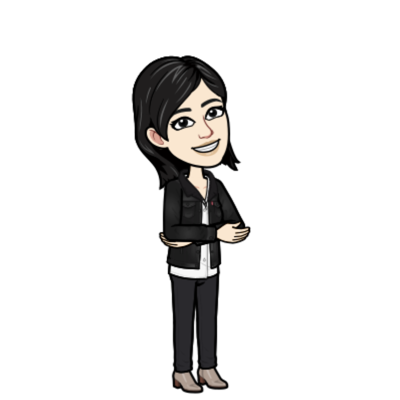 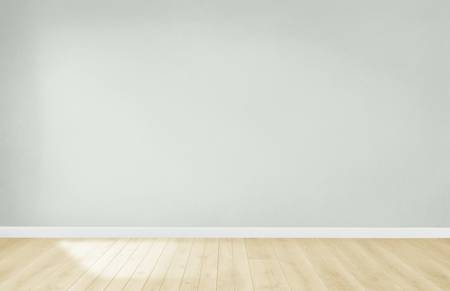 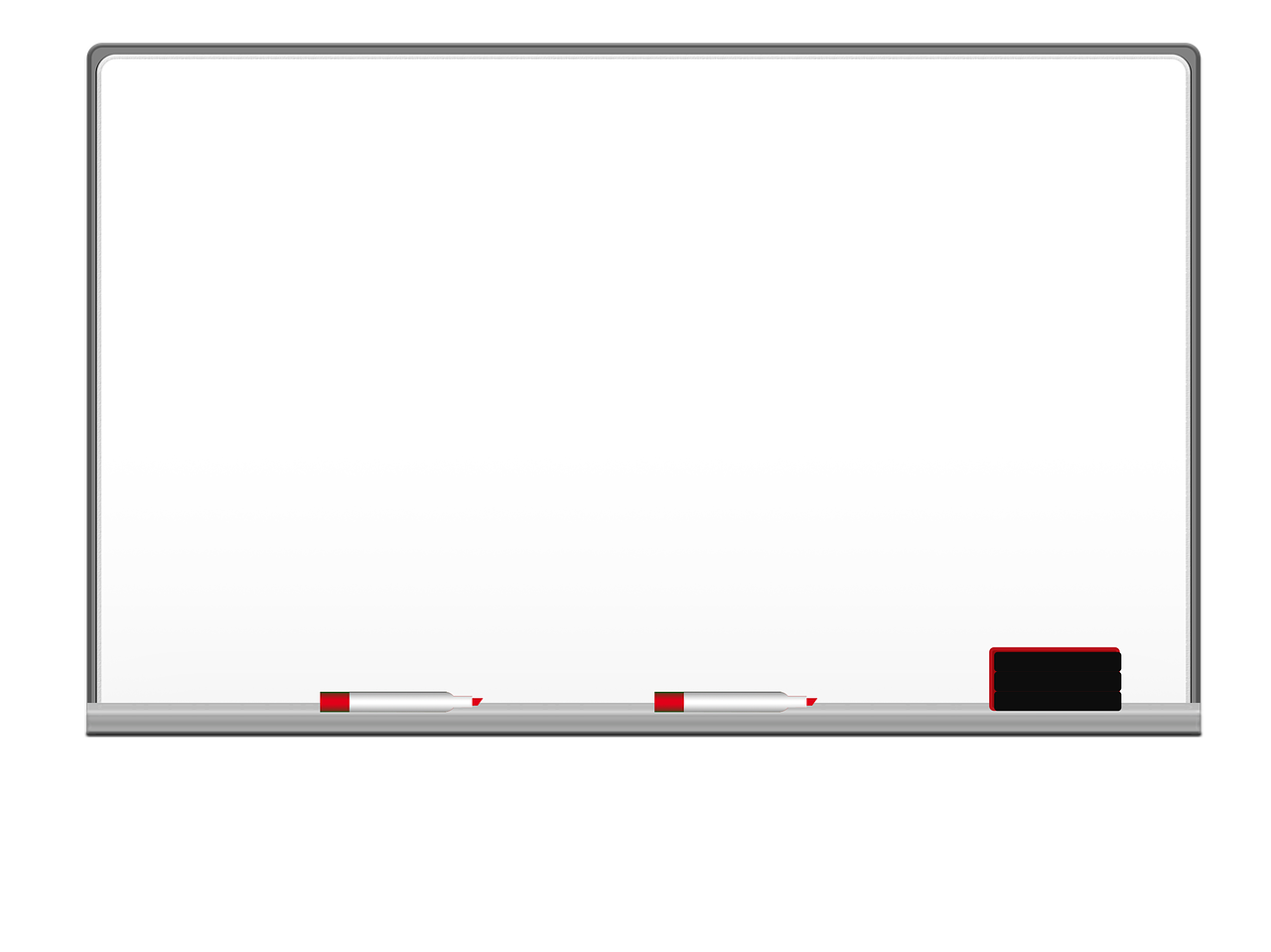 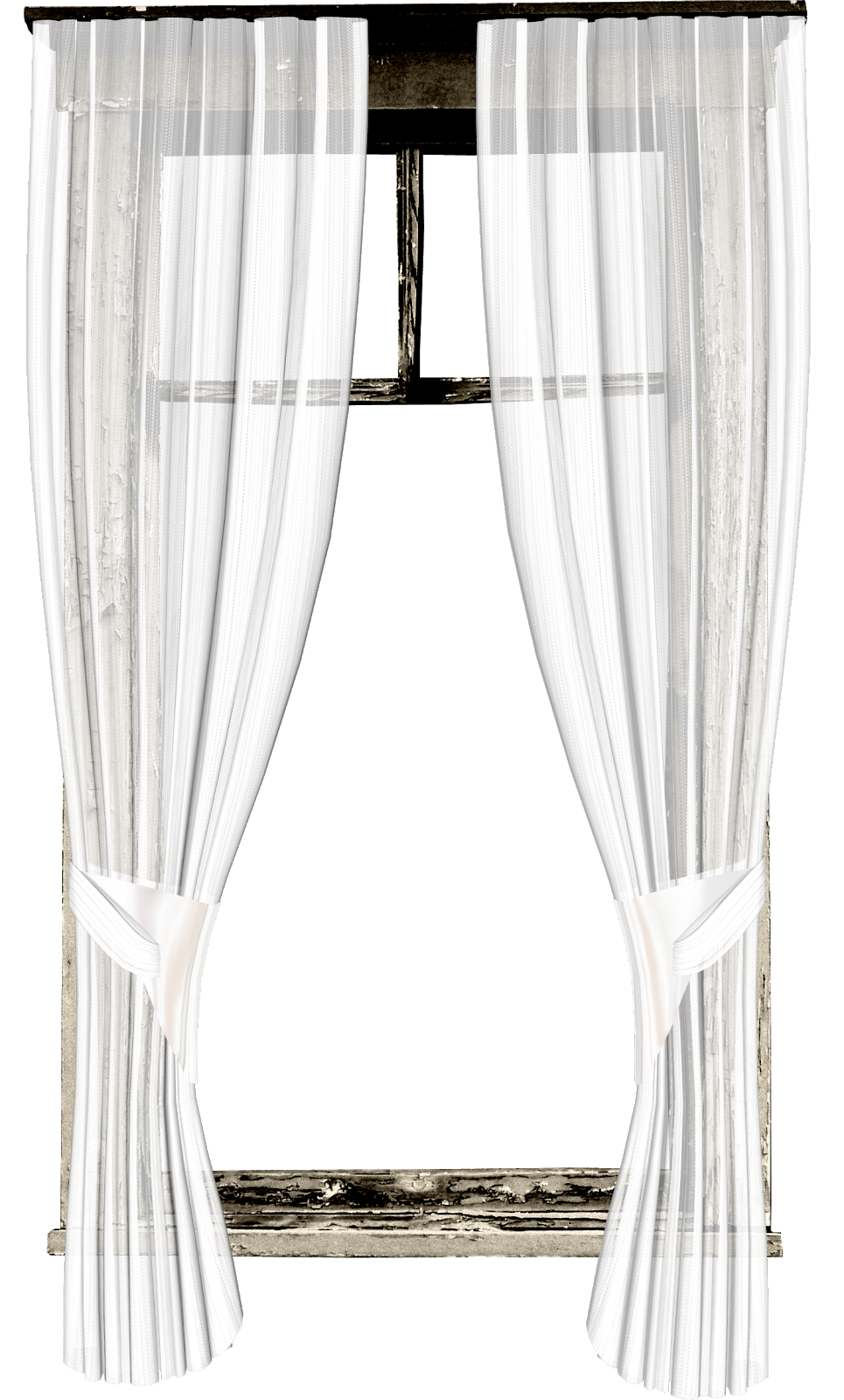 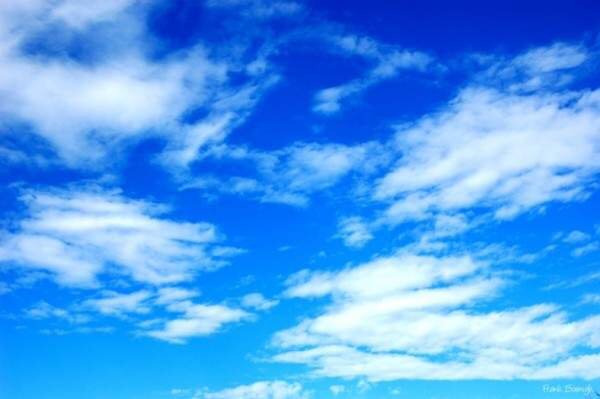 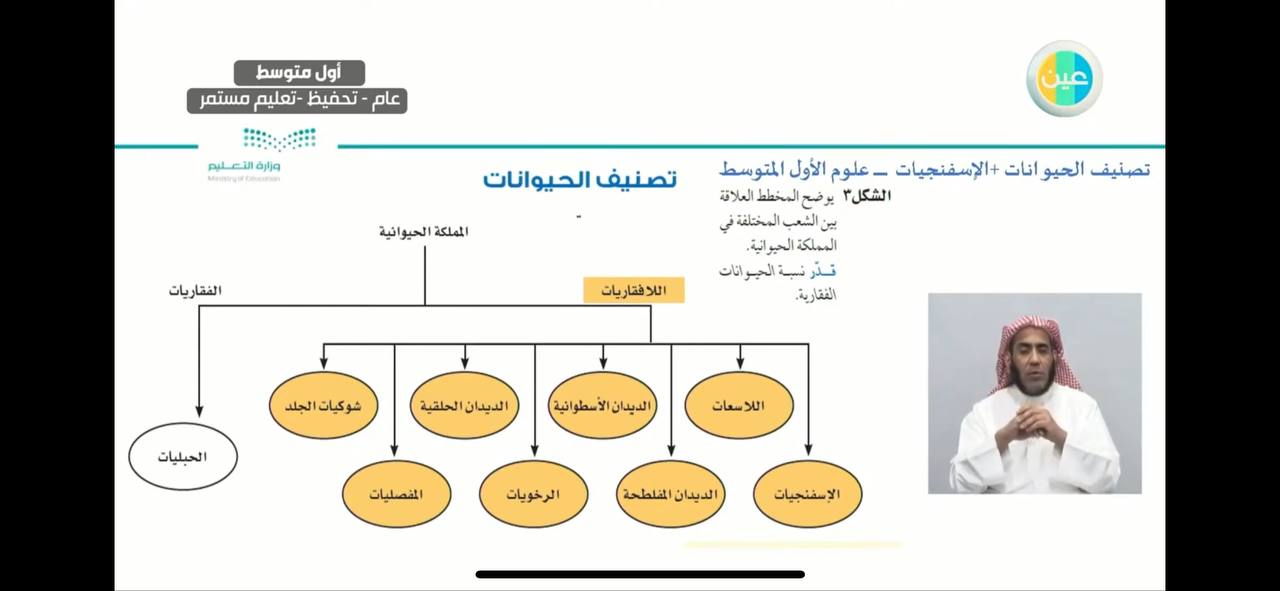 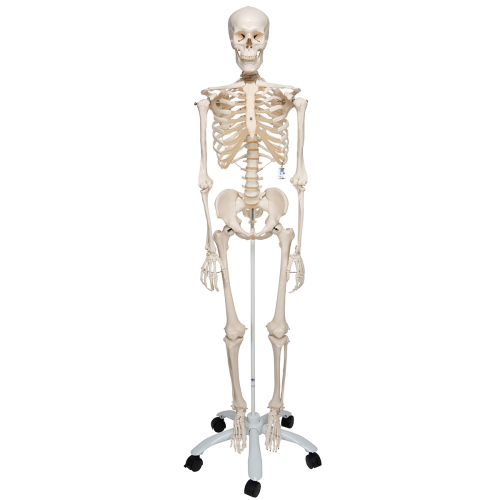 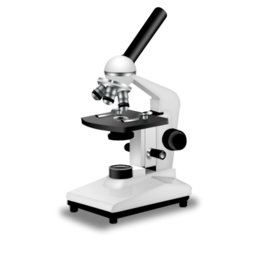 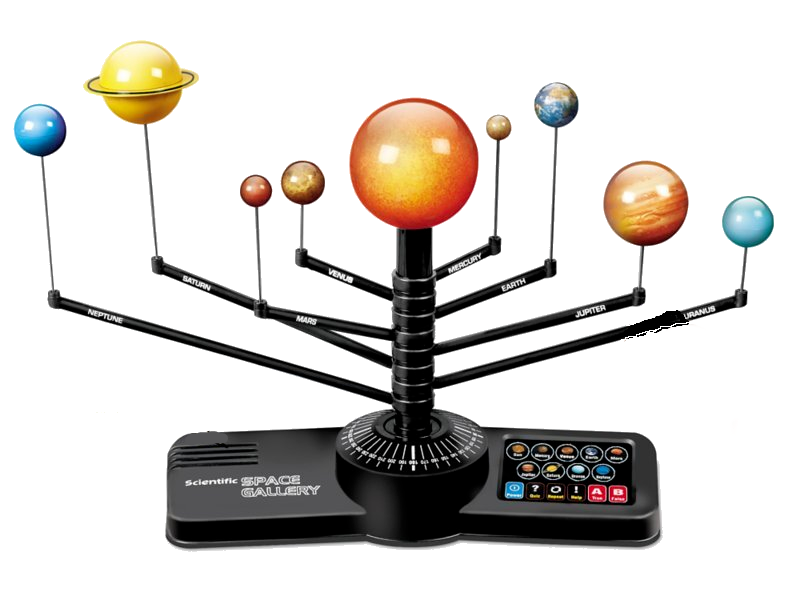 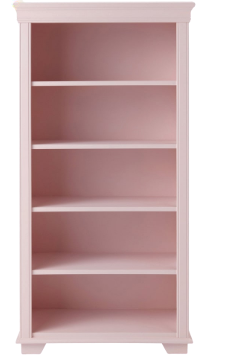 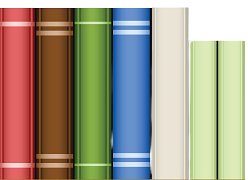 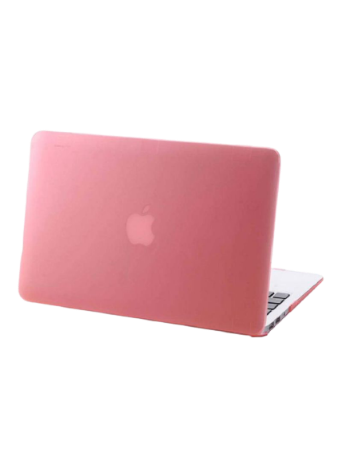 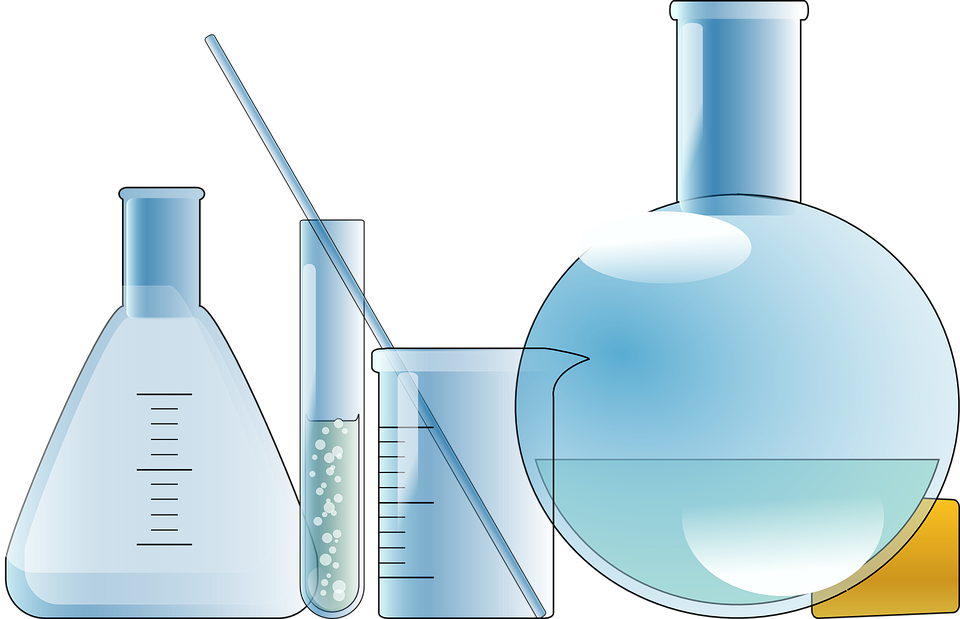 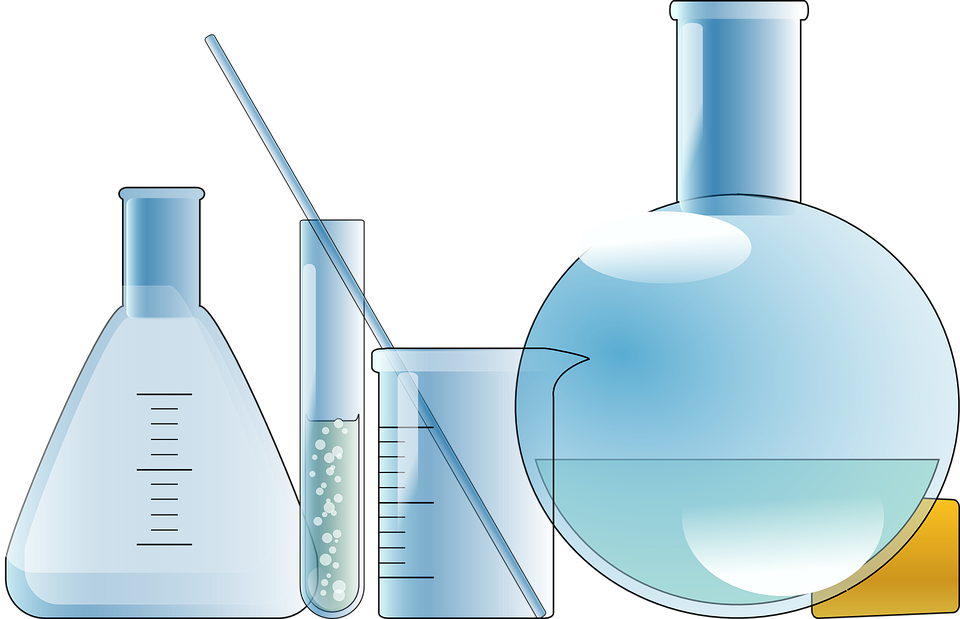 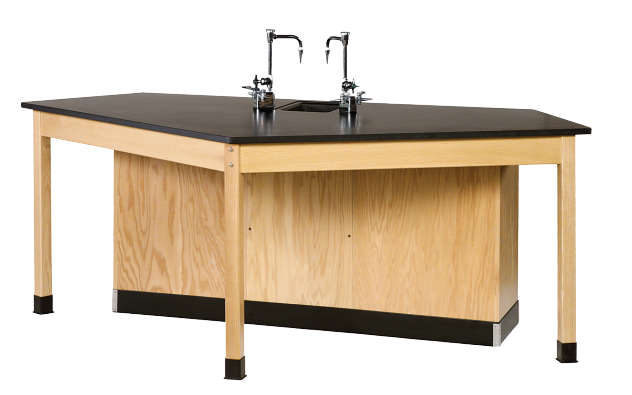 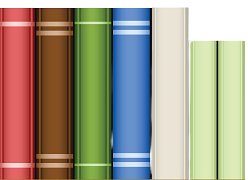 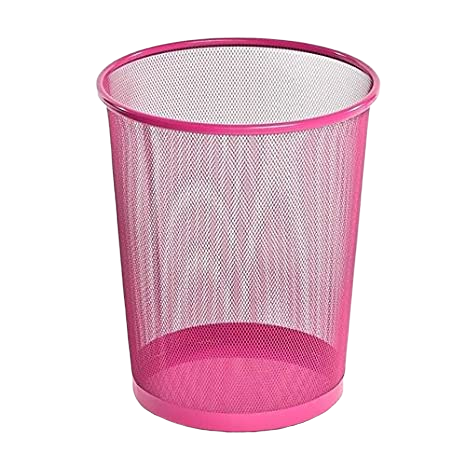 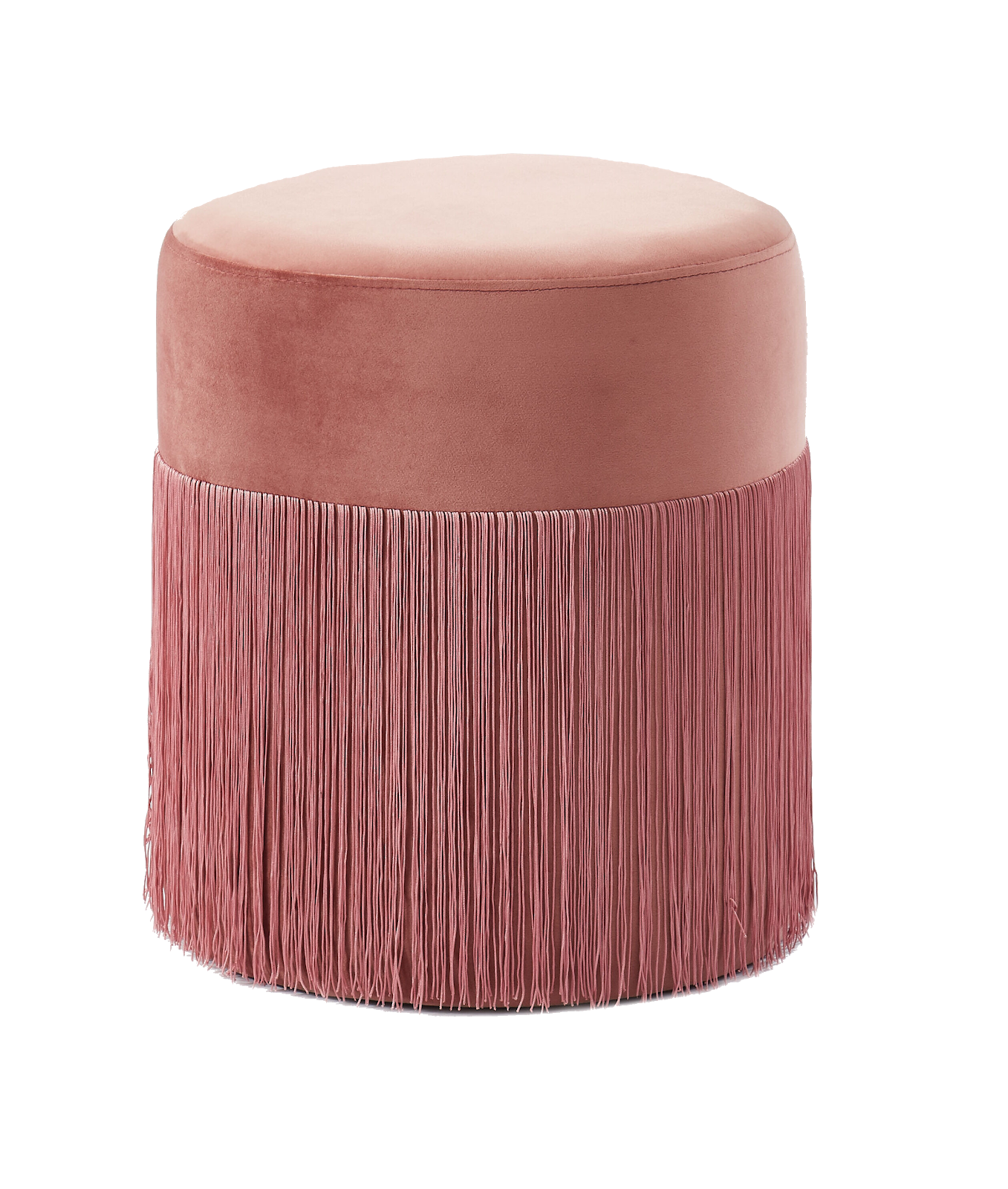 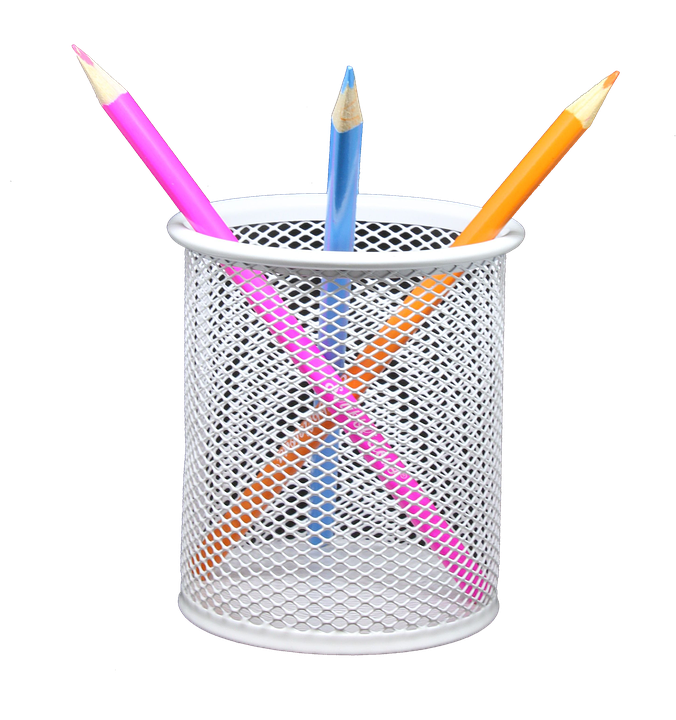 وديان محمد
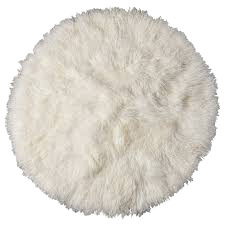 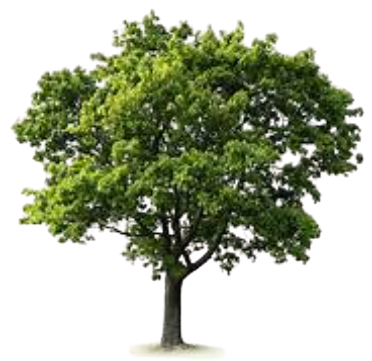 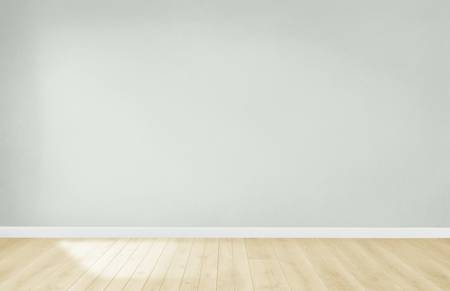 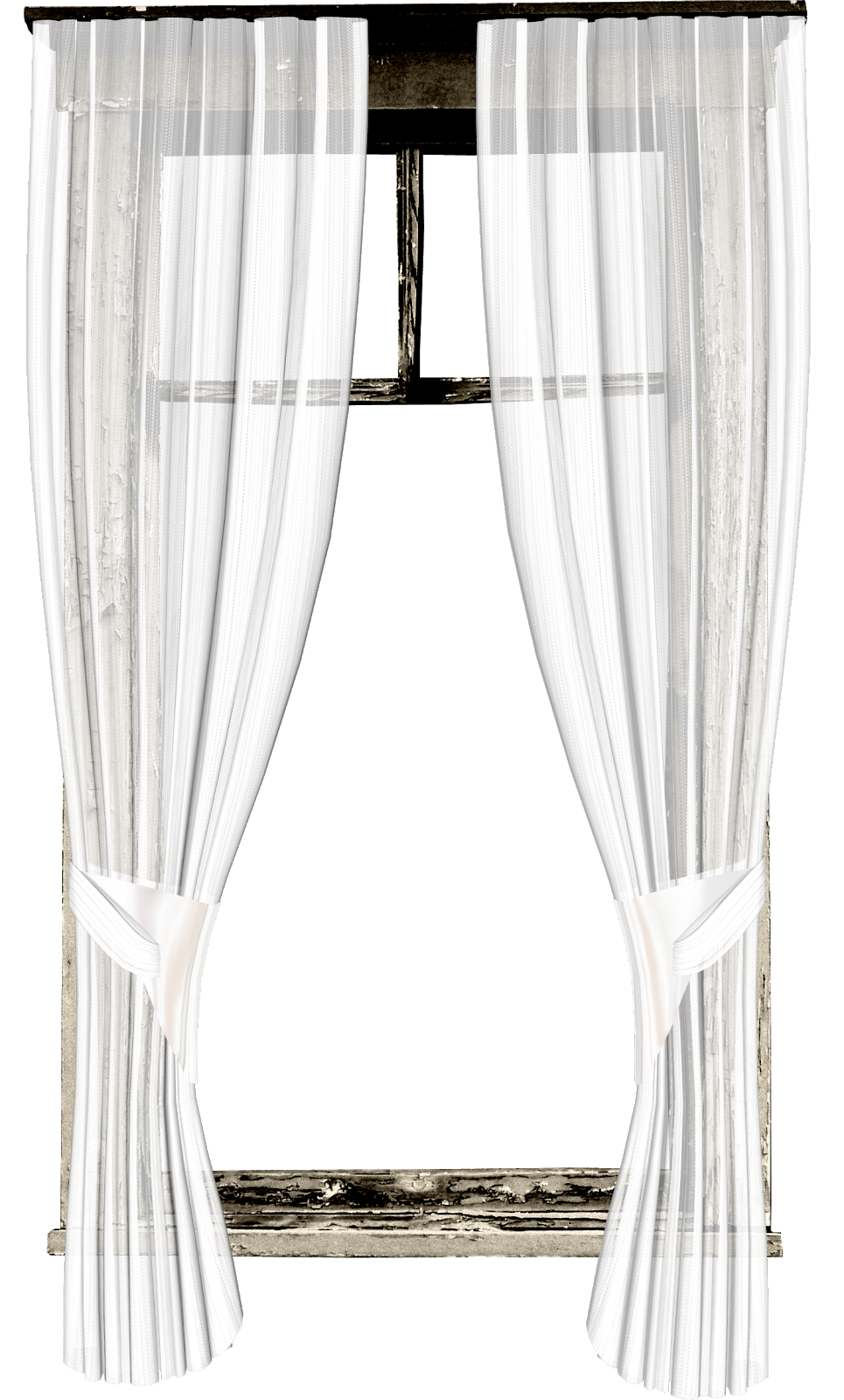 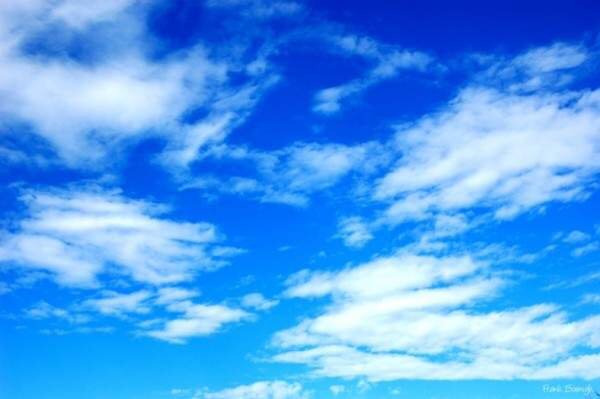 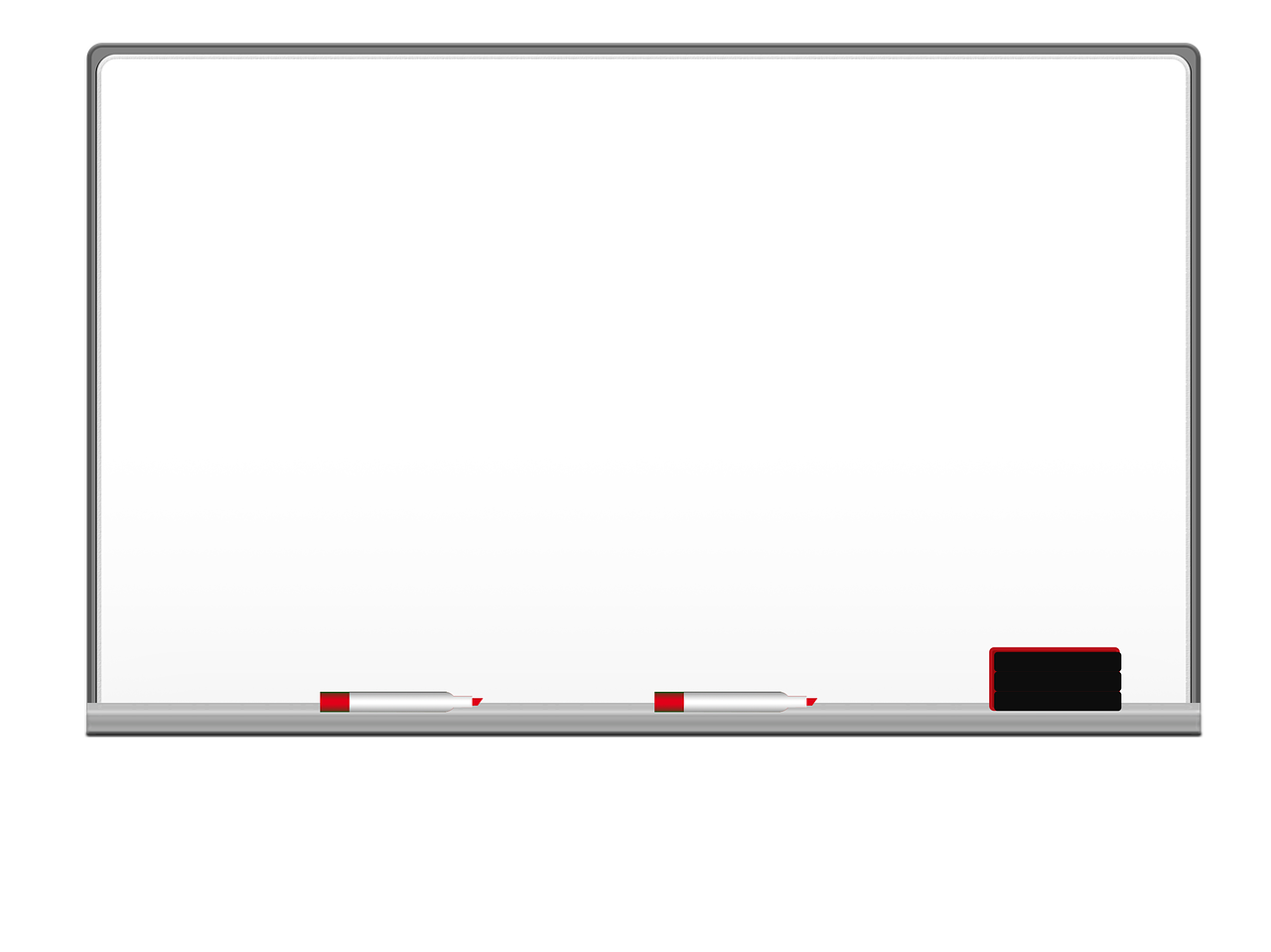 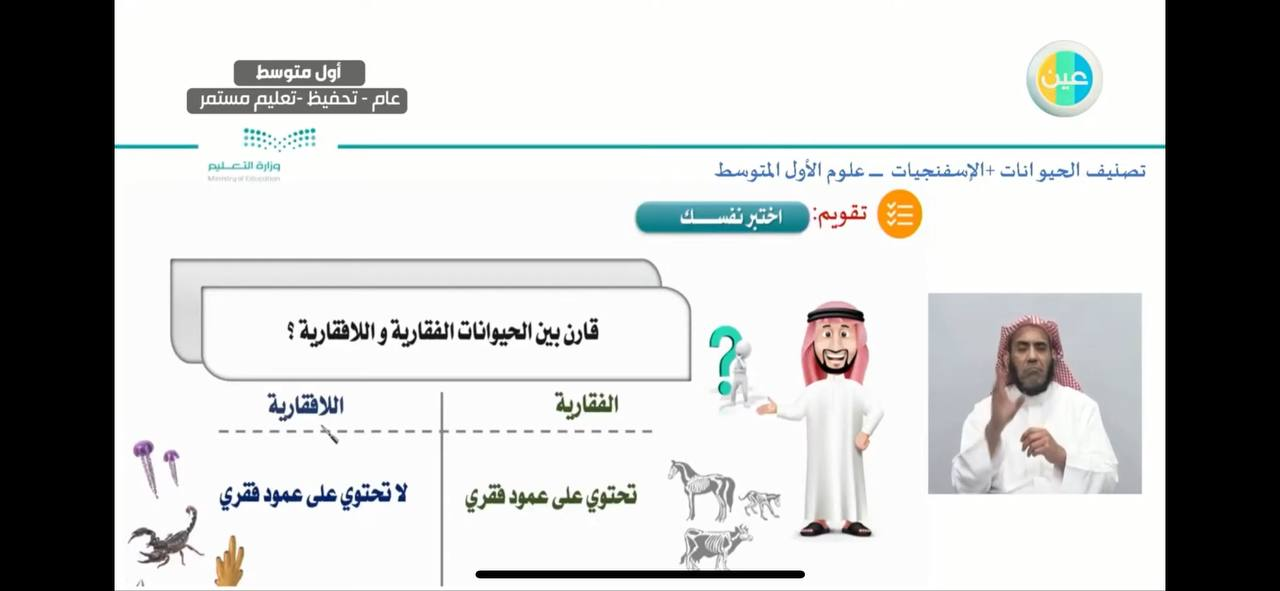 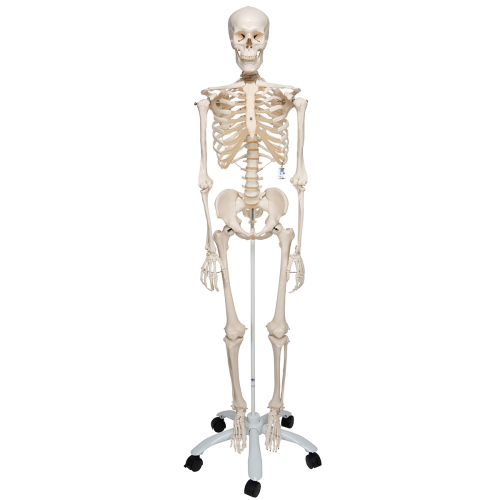 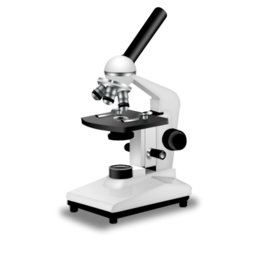 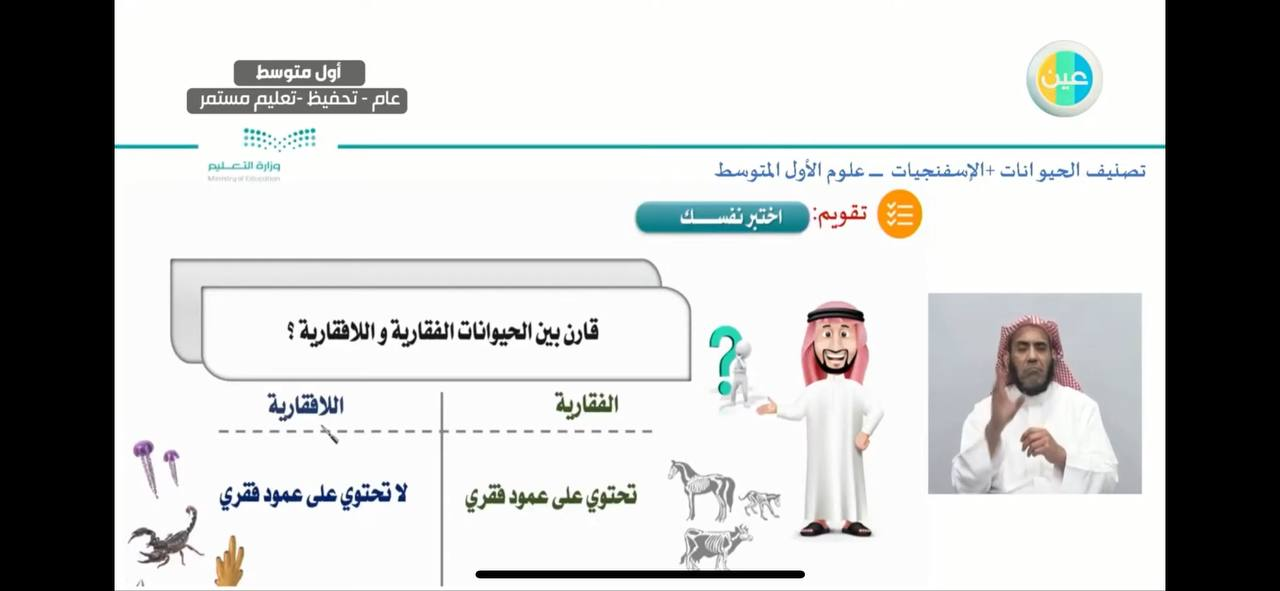 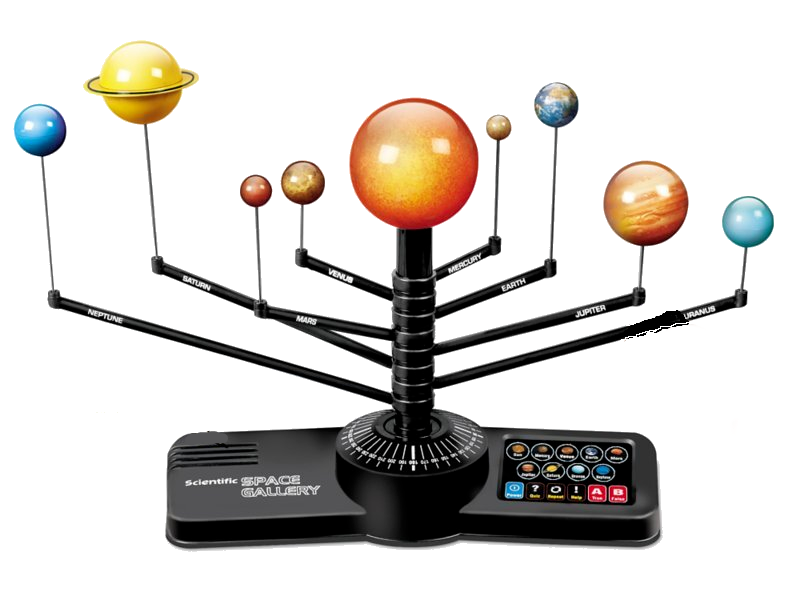 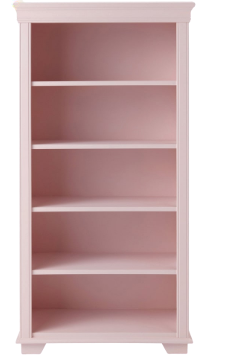 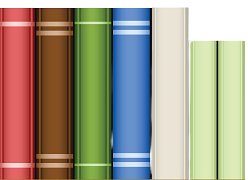 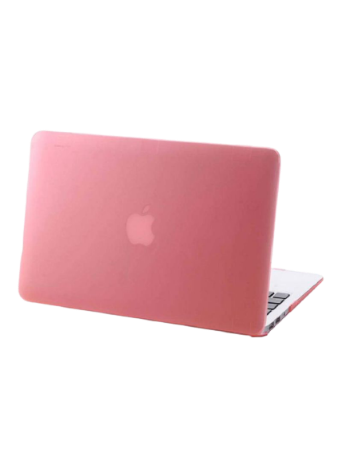 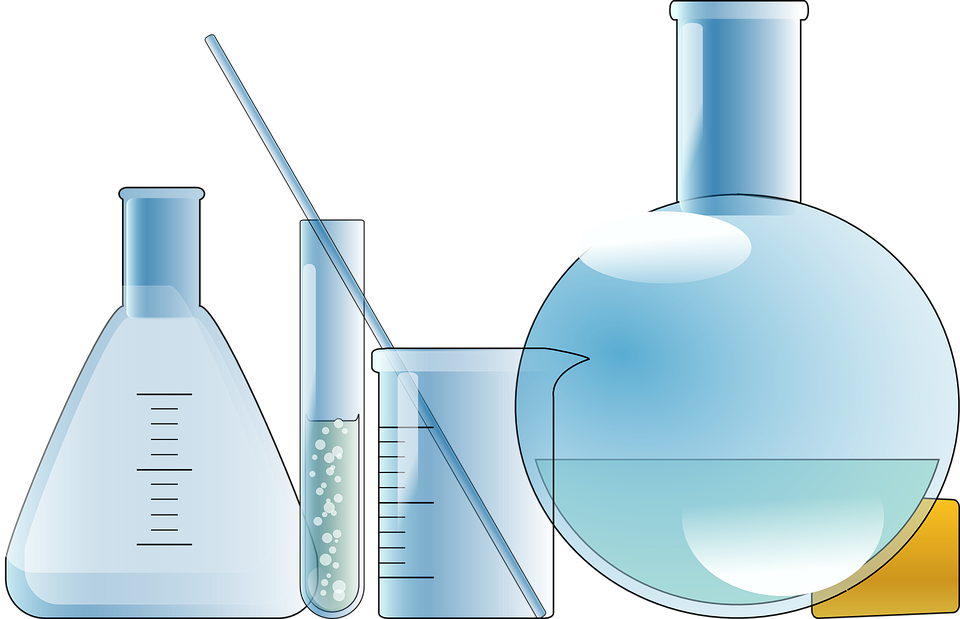 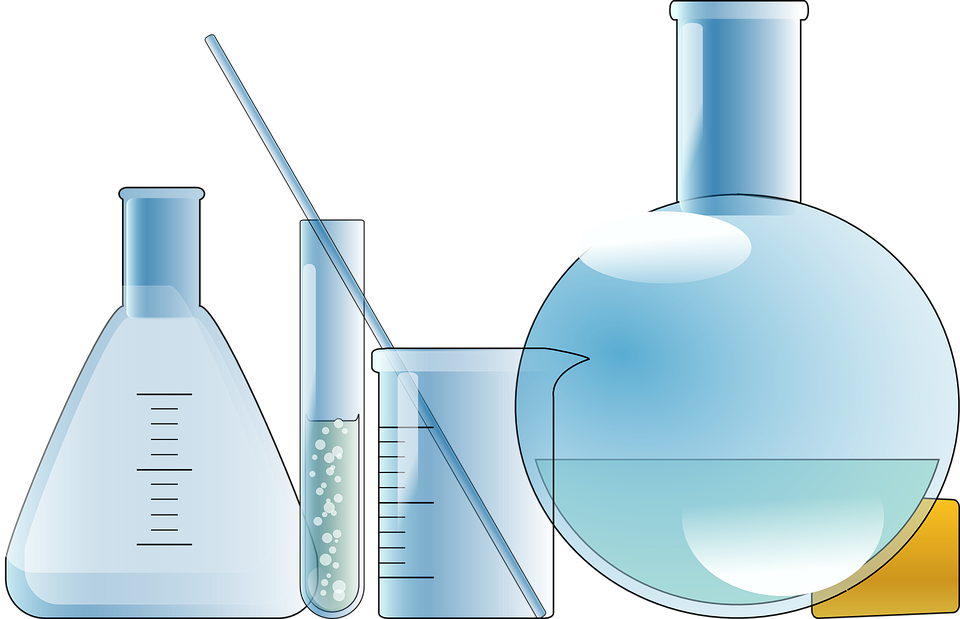 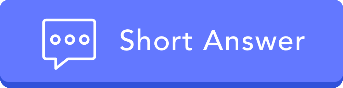 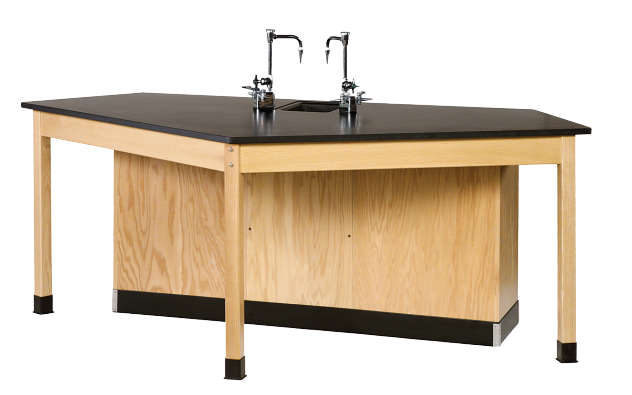 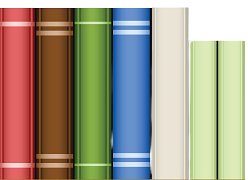 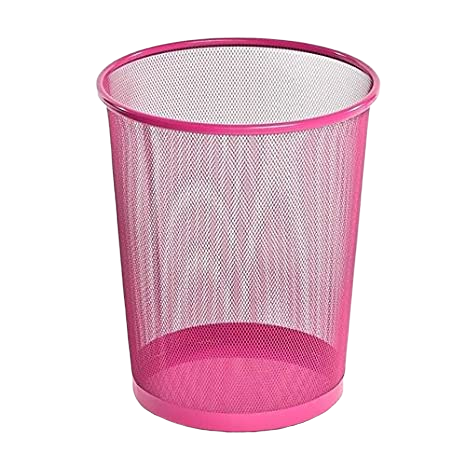 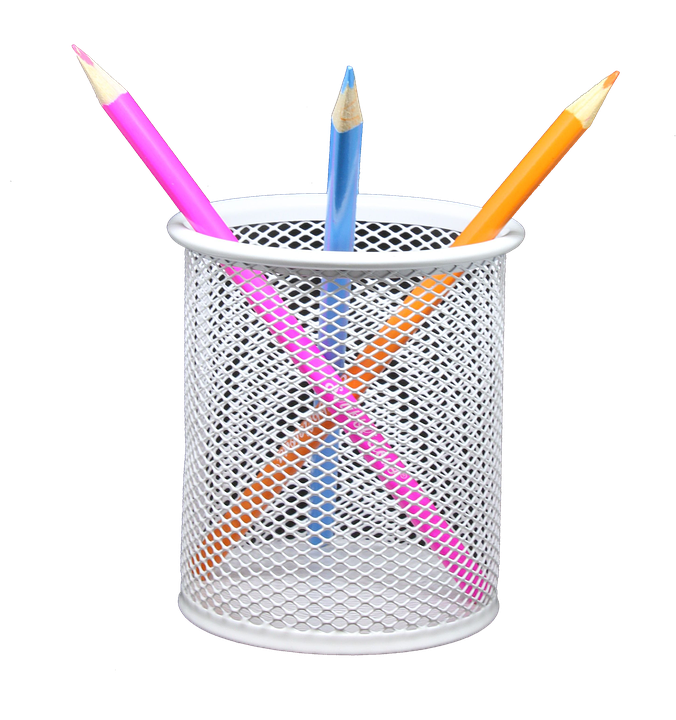 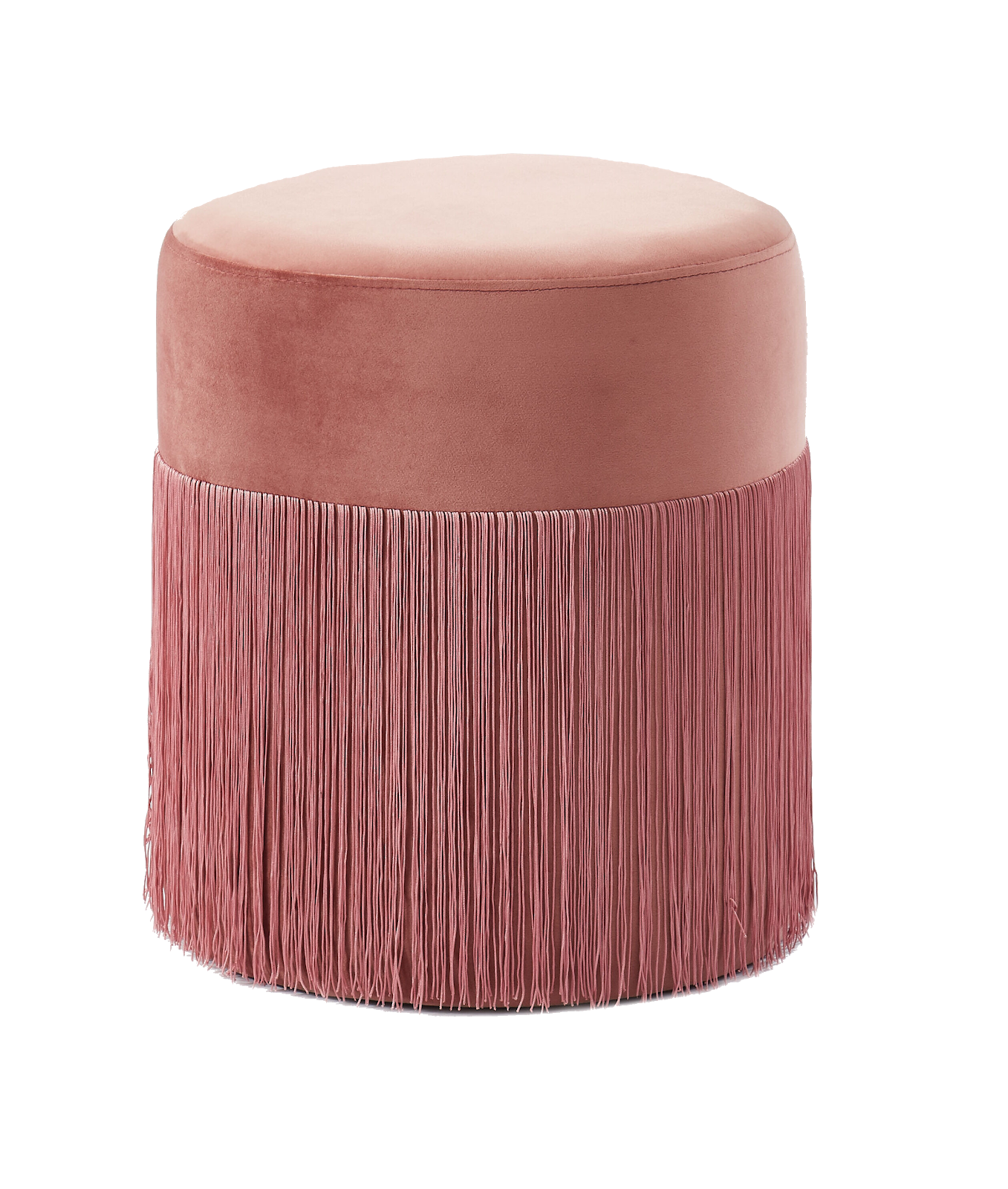 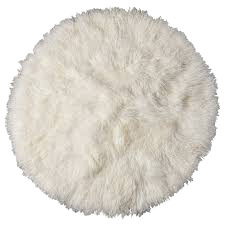 وديان محمد
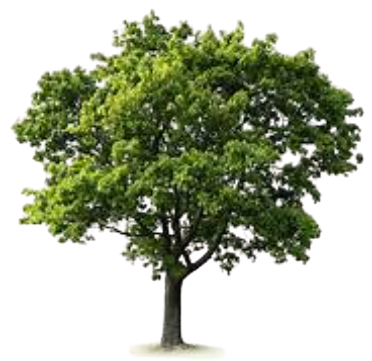 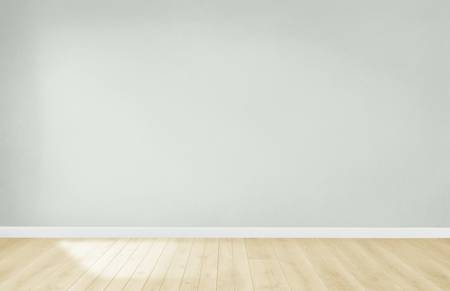 عندي لكم لغز
ماهو الحيوان الذي كان يعتقد قديما انه نبات ؟
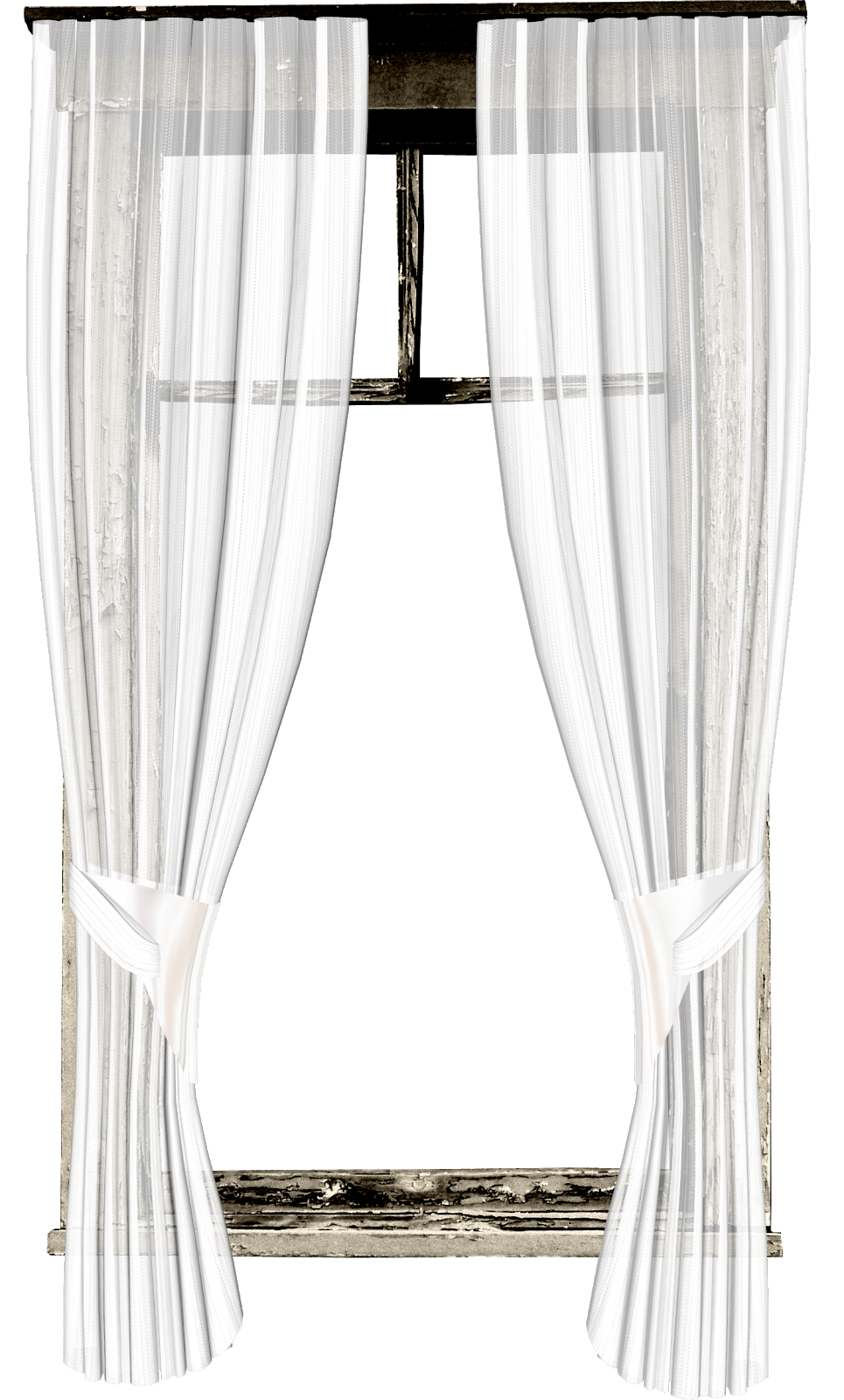 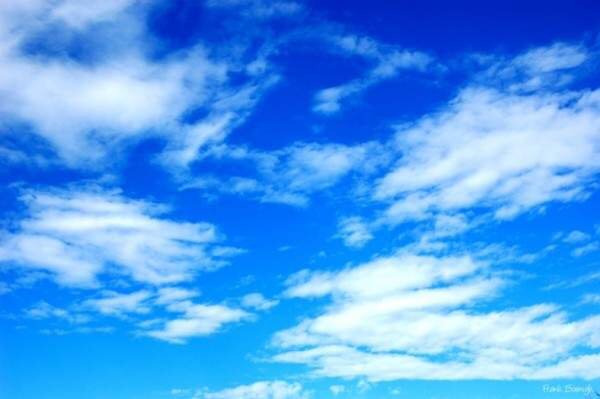 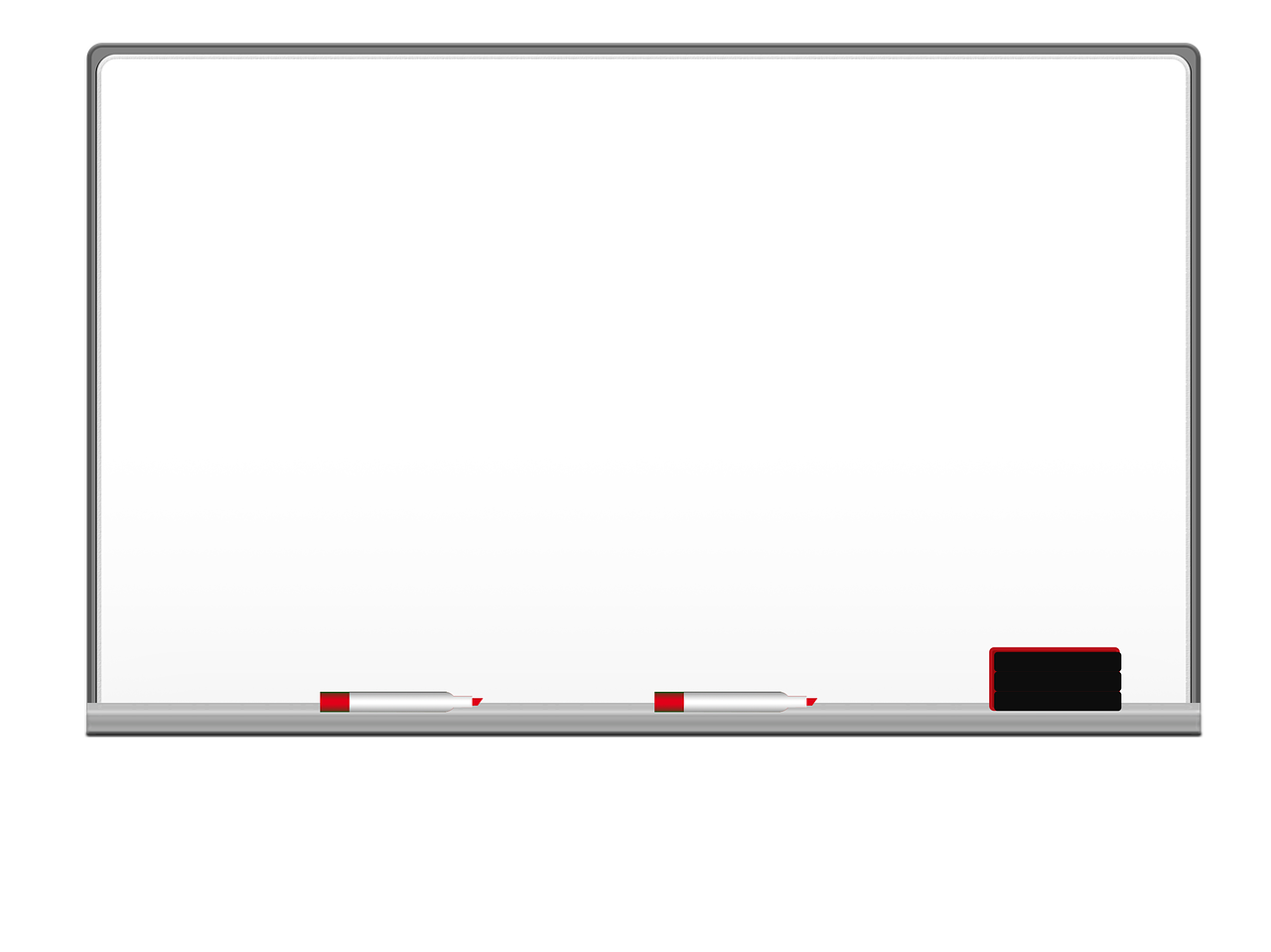 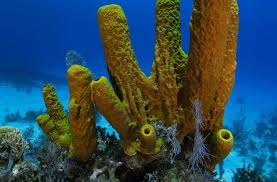 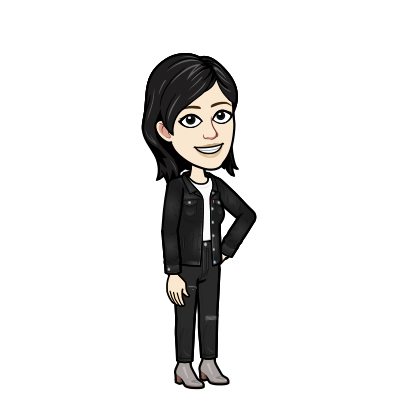 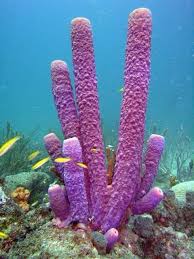 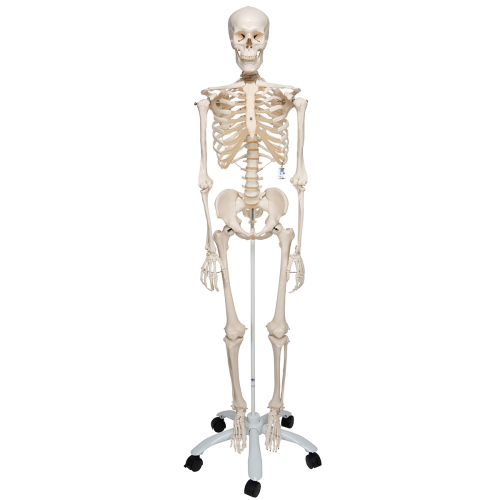 انه الاسفنج 
كان يعتبر من النباتات حتى عام 1765م
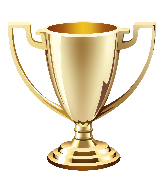 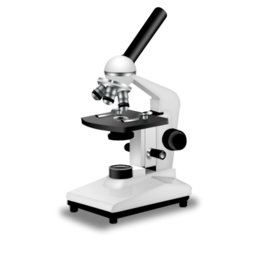 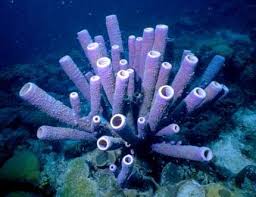 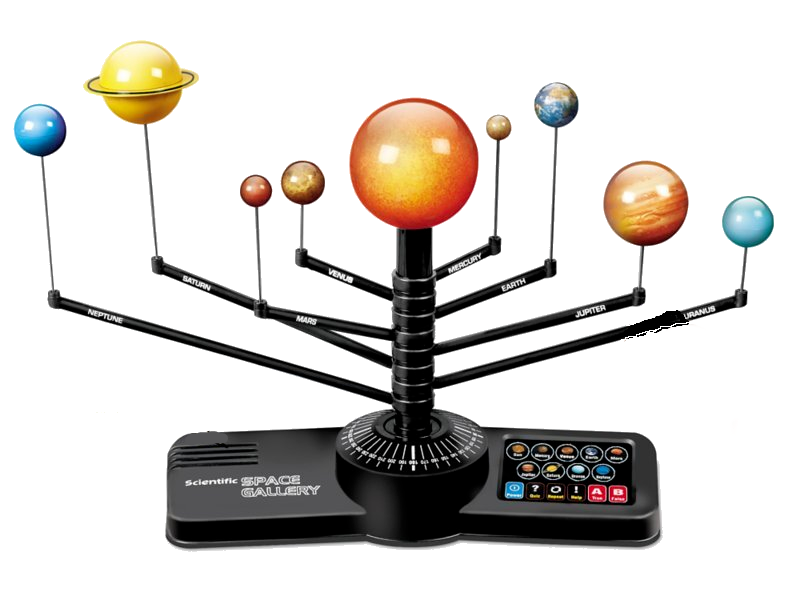 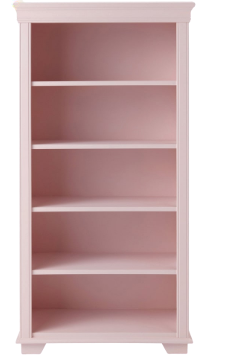 برأيك لماذ كان يعتقد ان الاسفنج نبات ولماذا صنف حديثا على انه من الحيوانات
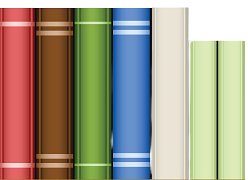 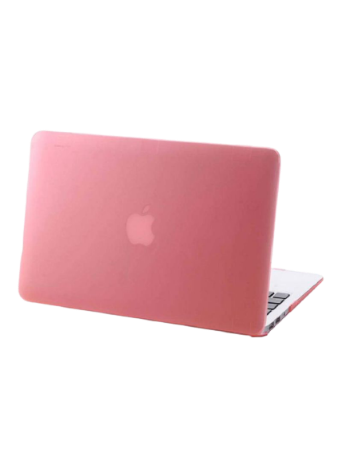 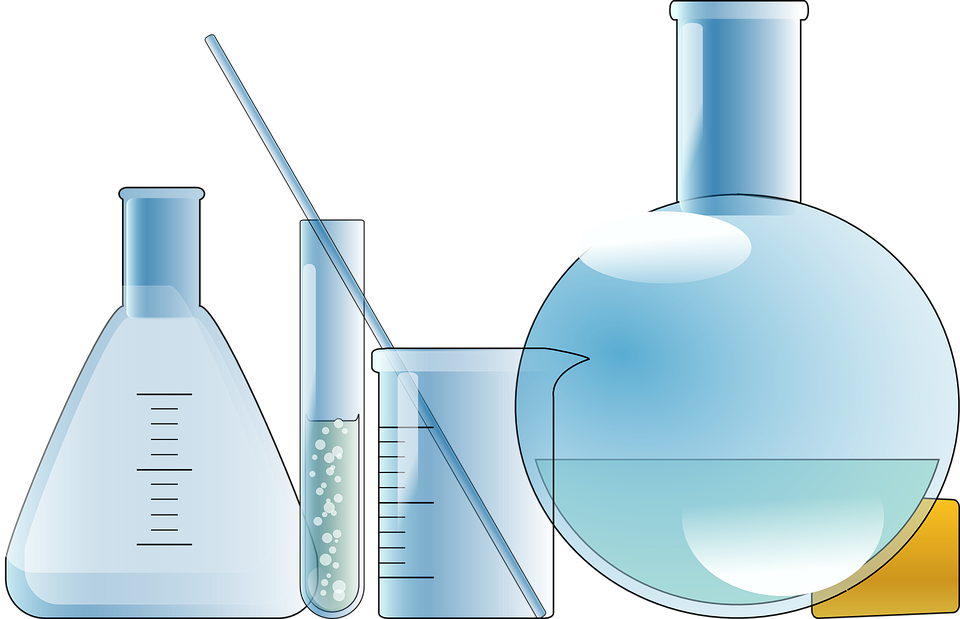 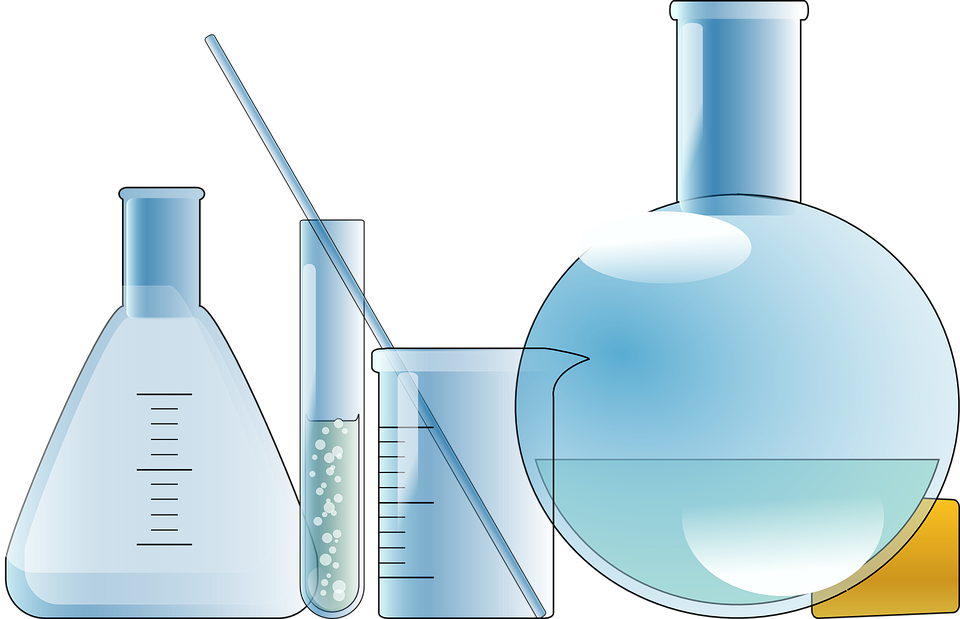 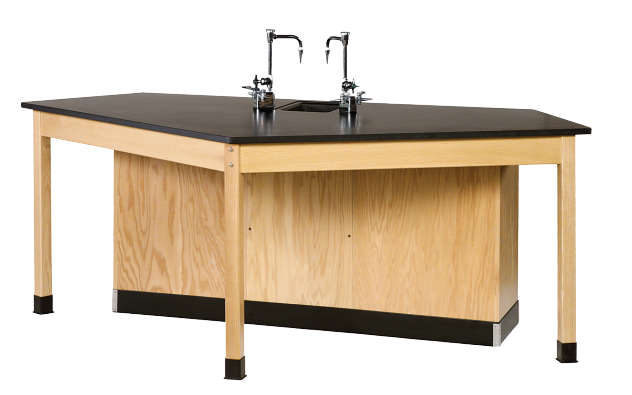 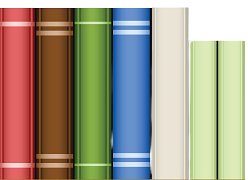 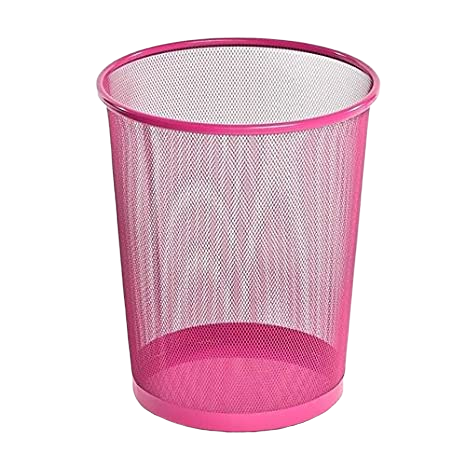 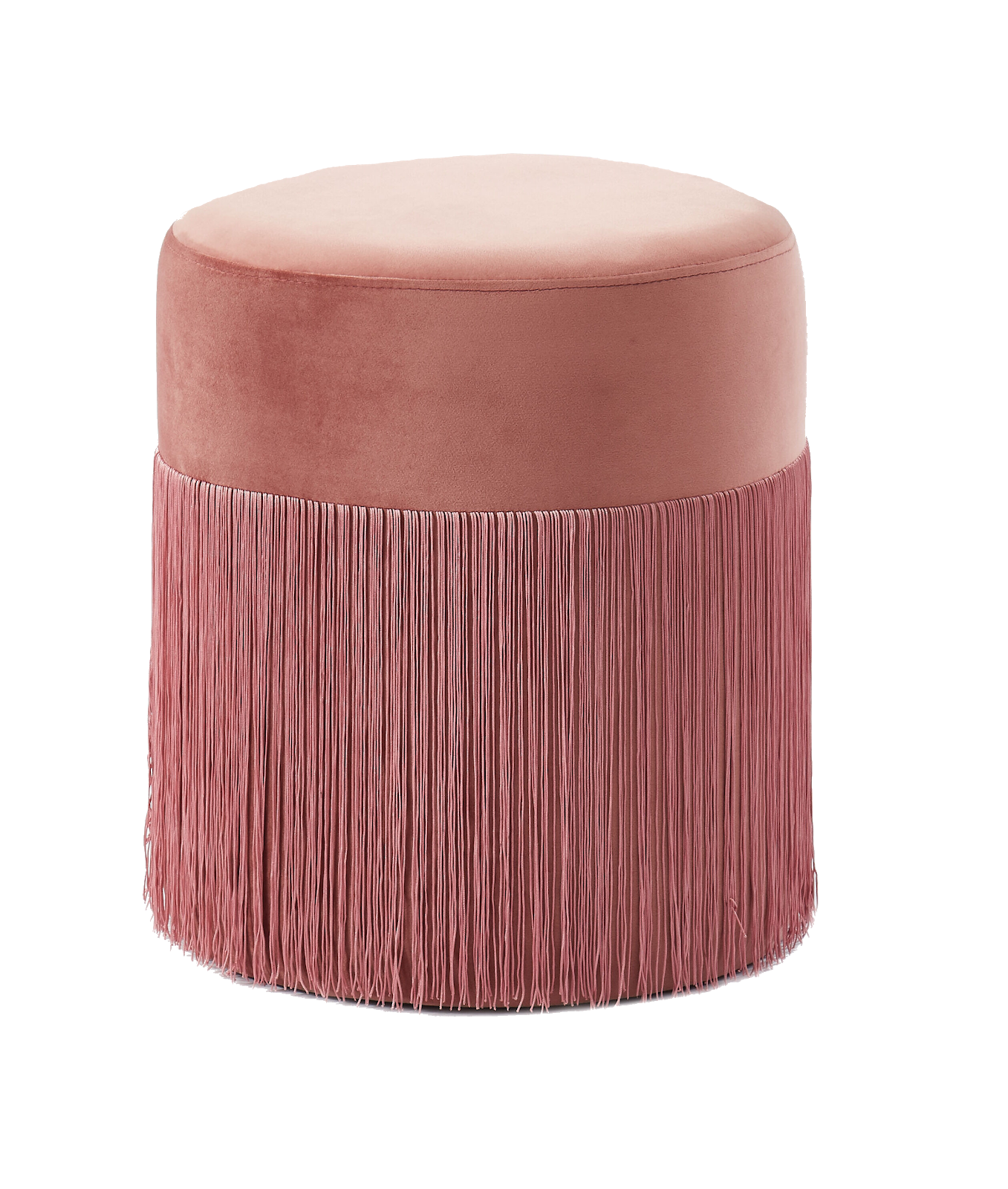 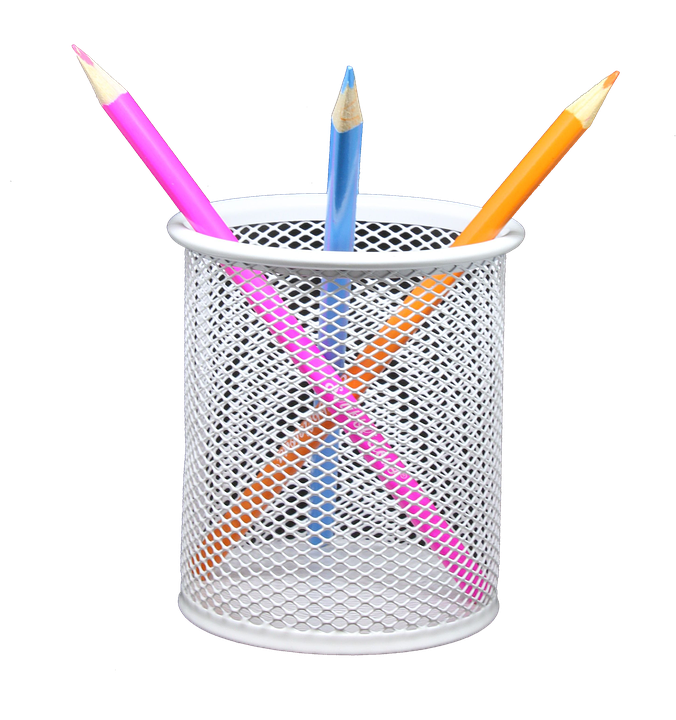 وديان محمد
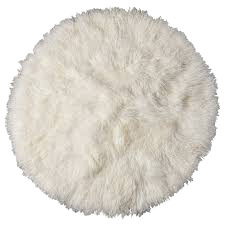 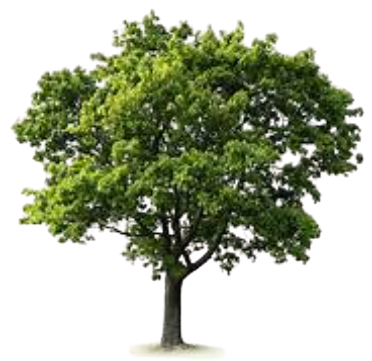 والان لنشاهد هذا الفيديو لنتعرف أكثر على الاسفنجياتلاحظي ودوني اهم المعلومات
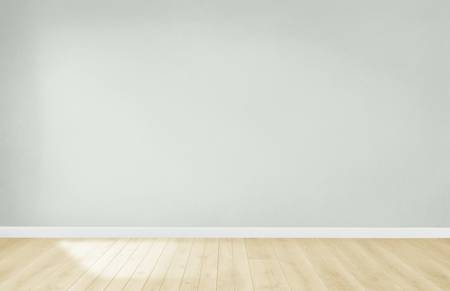 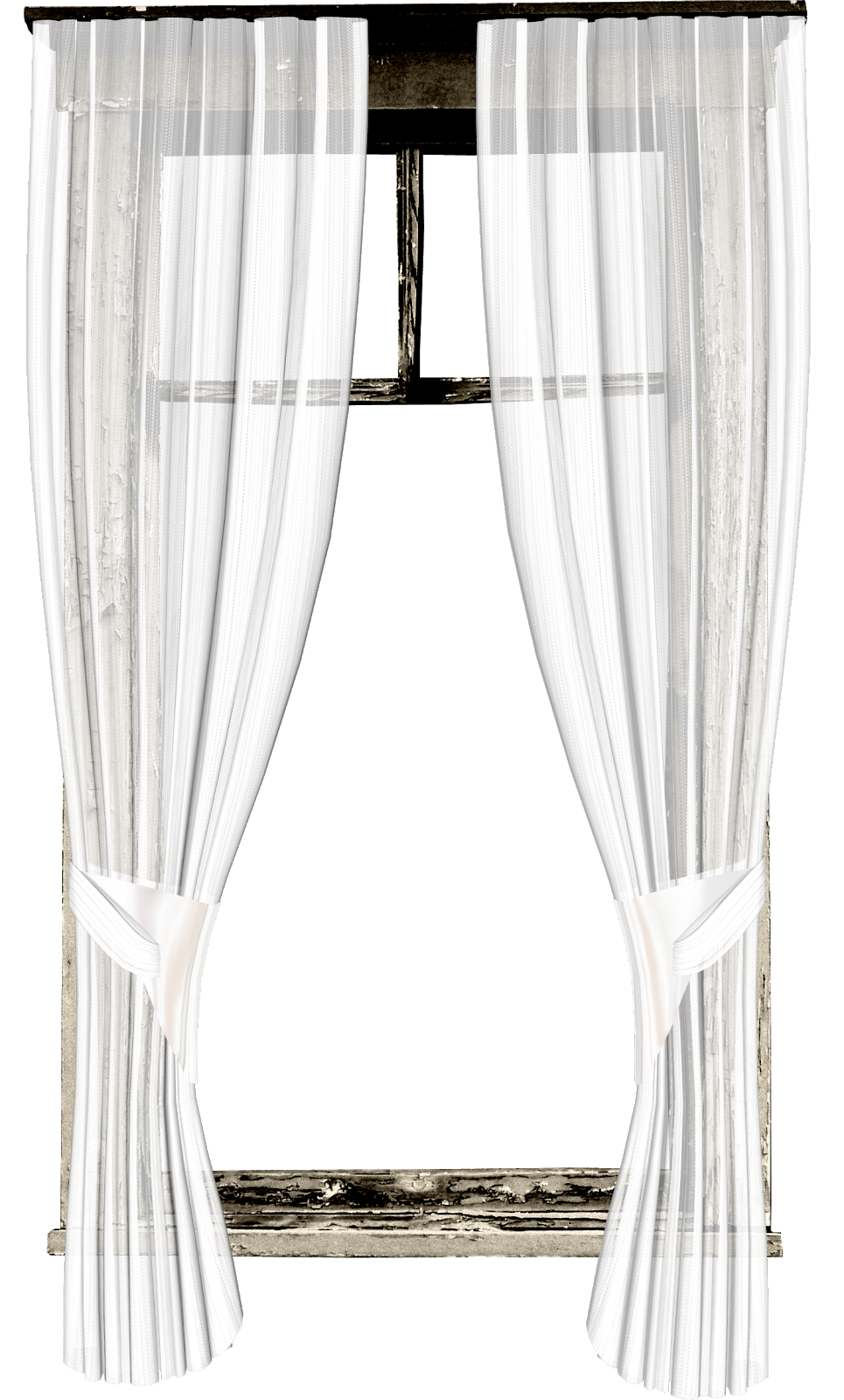 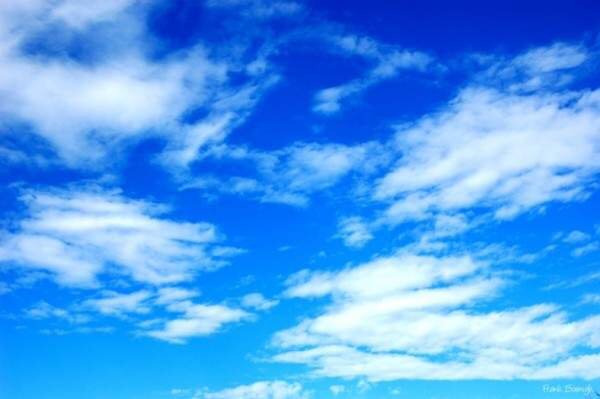 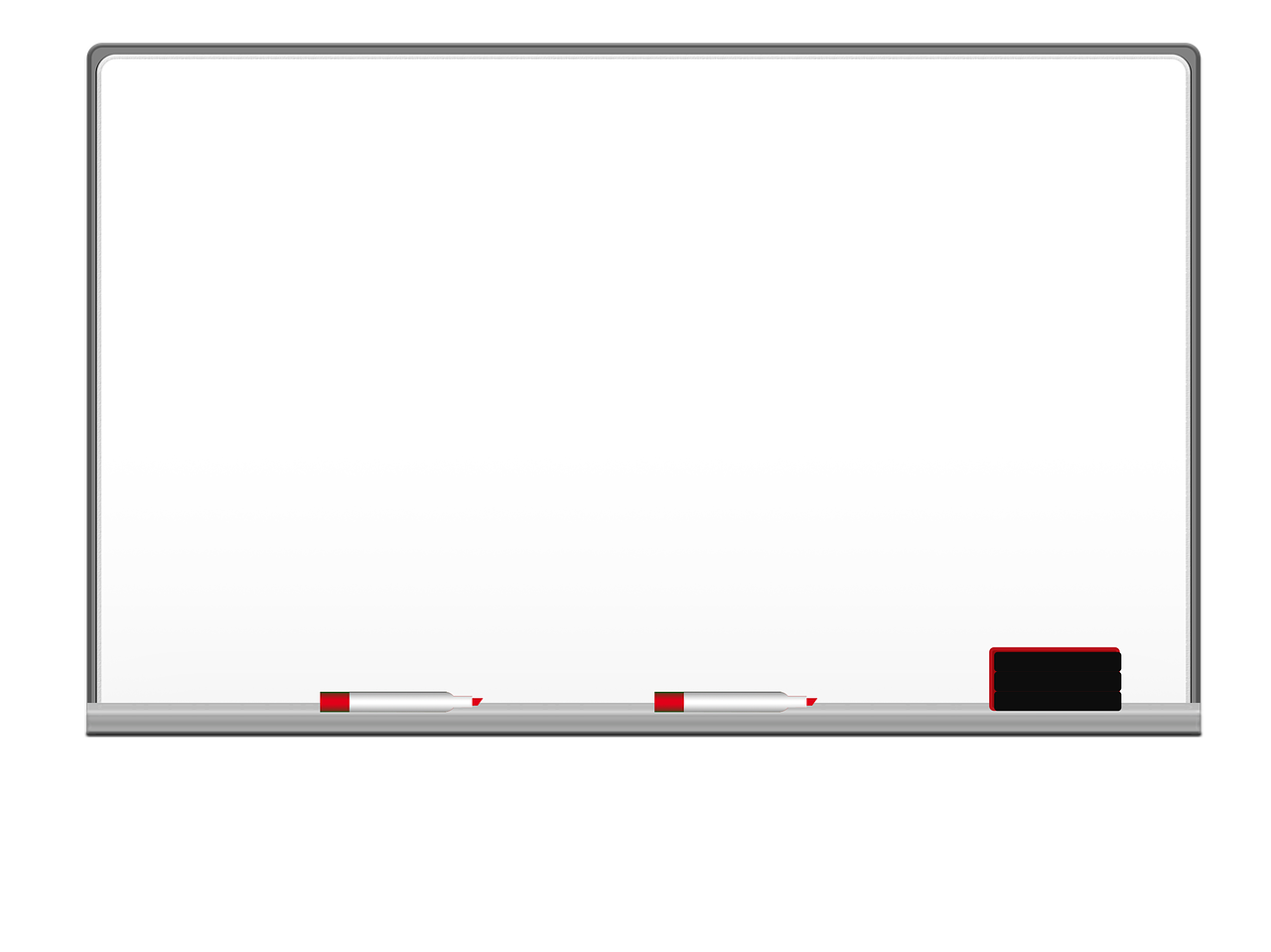 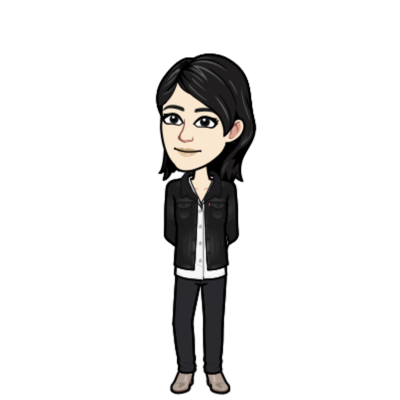 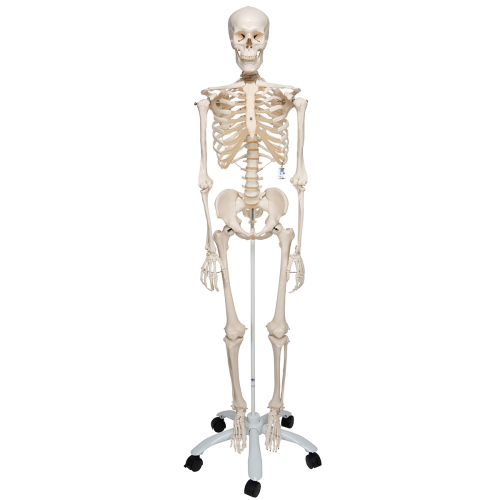 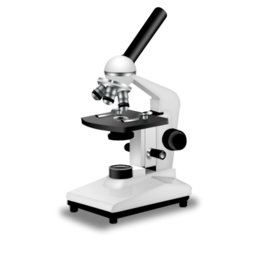 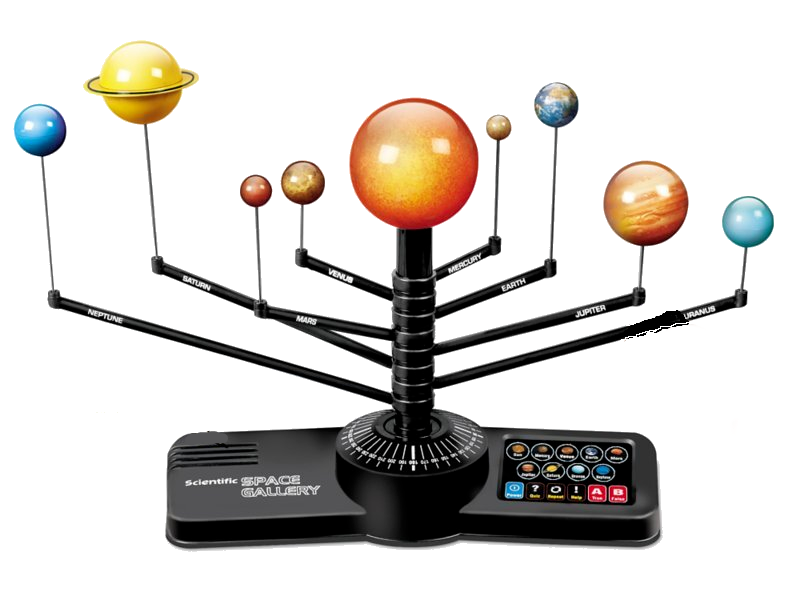 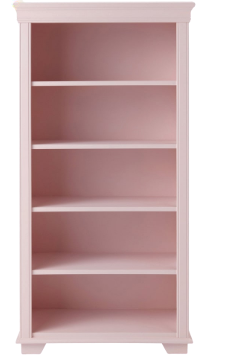 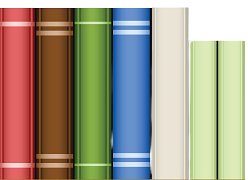 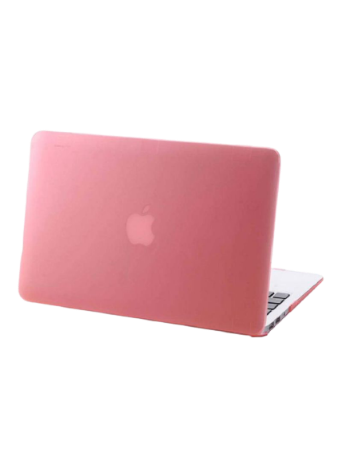 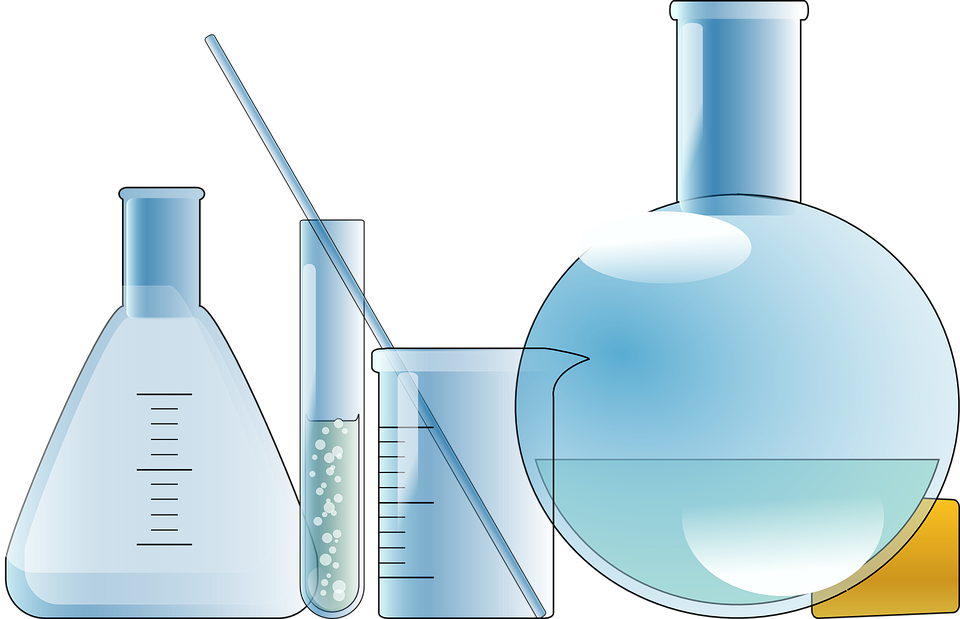 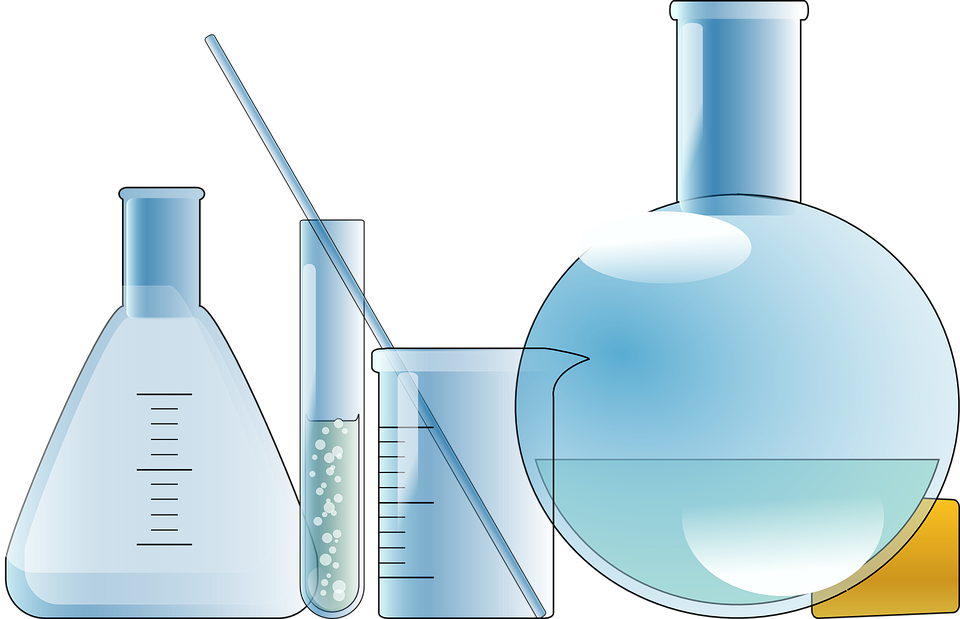 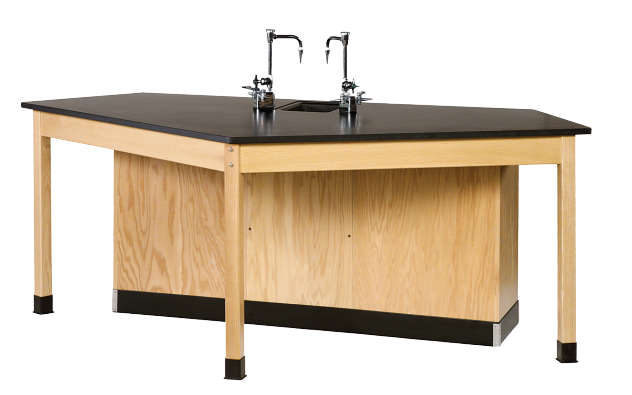 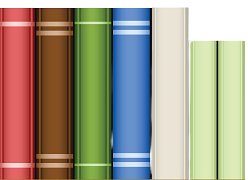 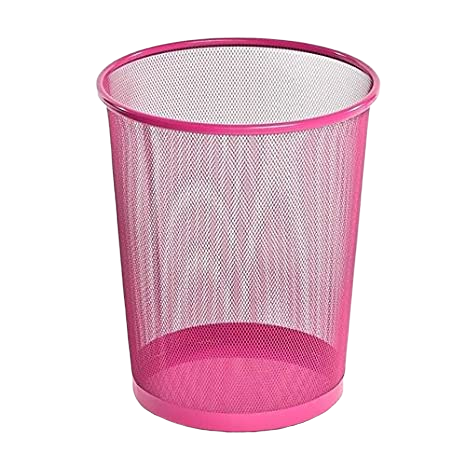 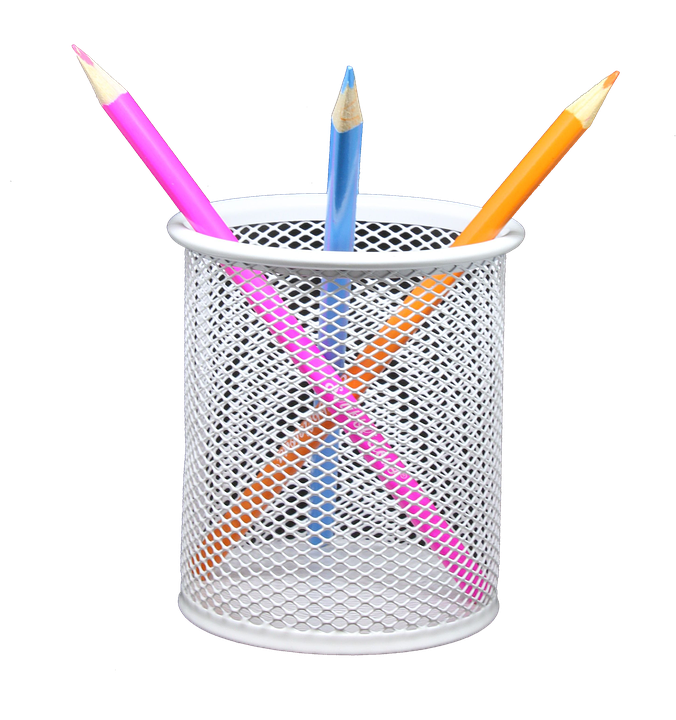 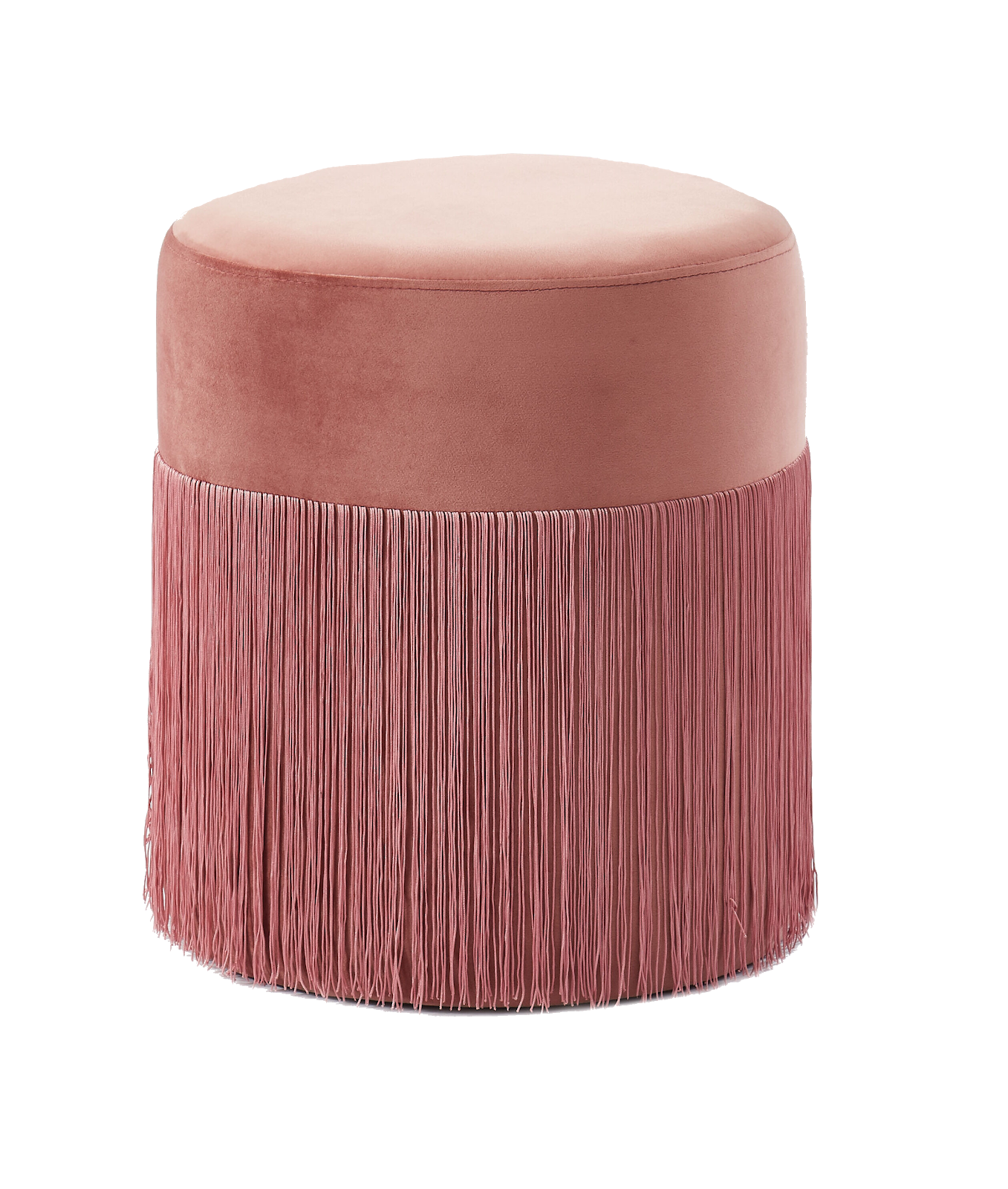 وديان محمد
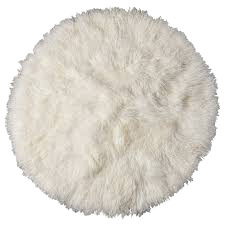 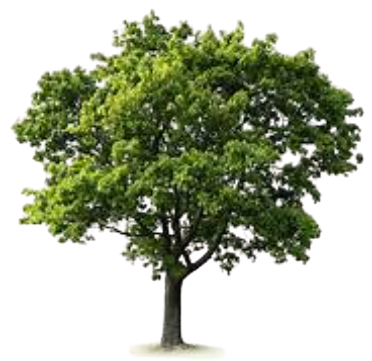 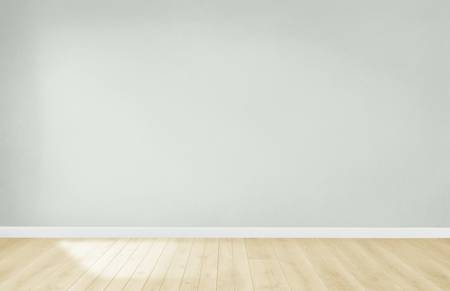 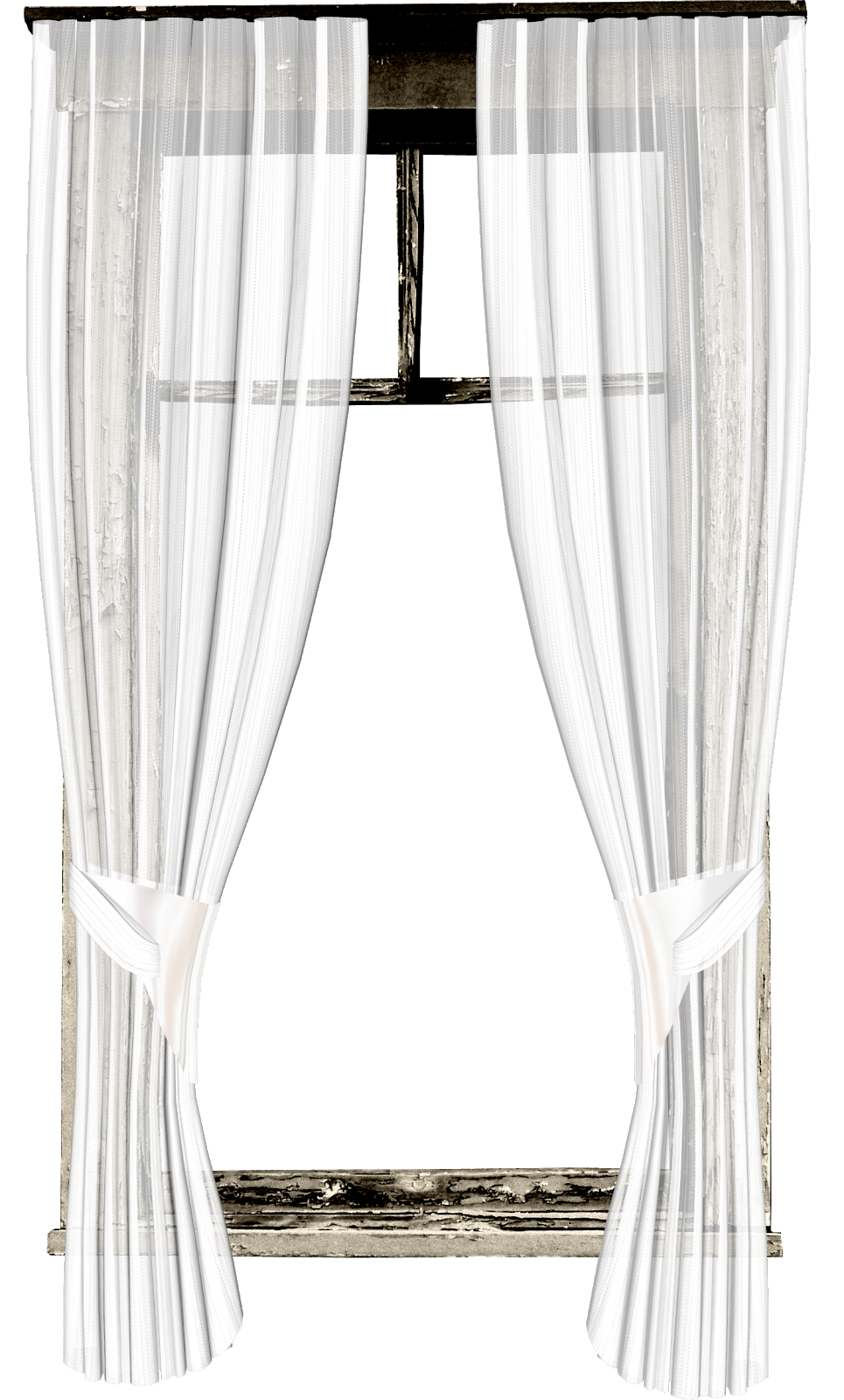 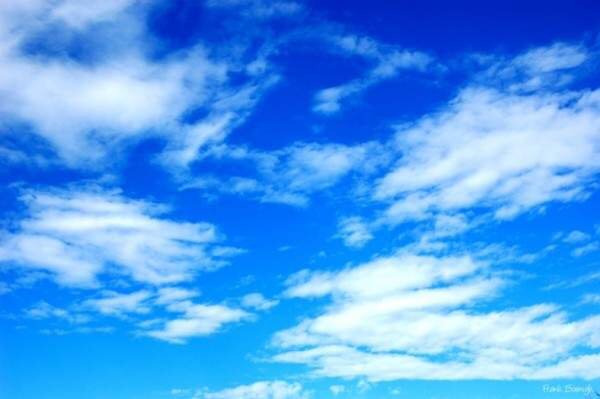 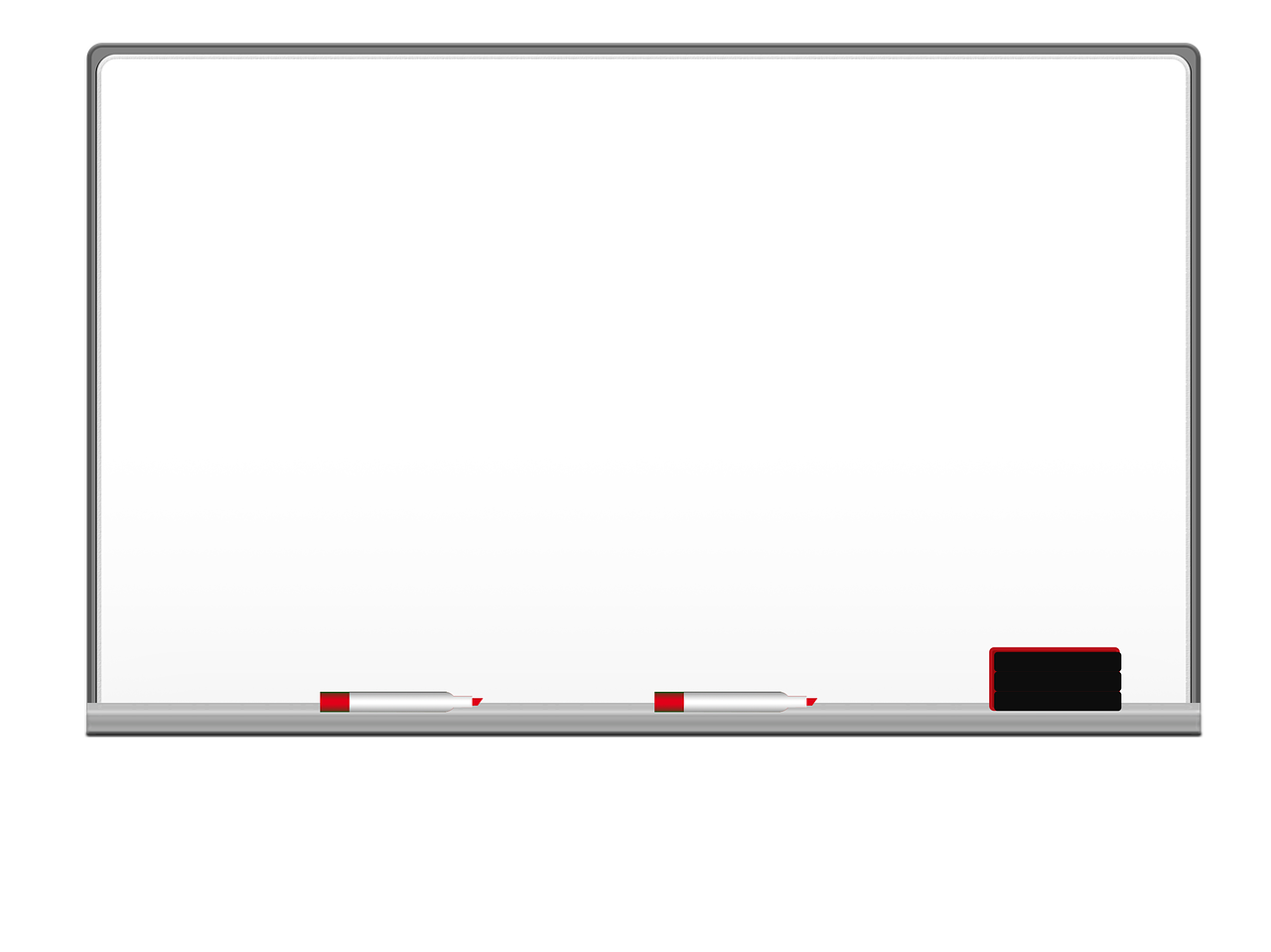 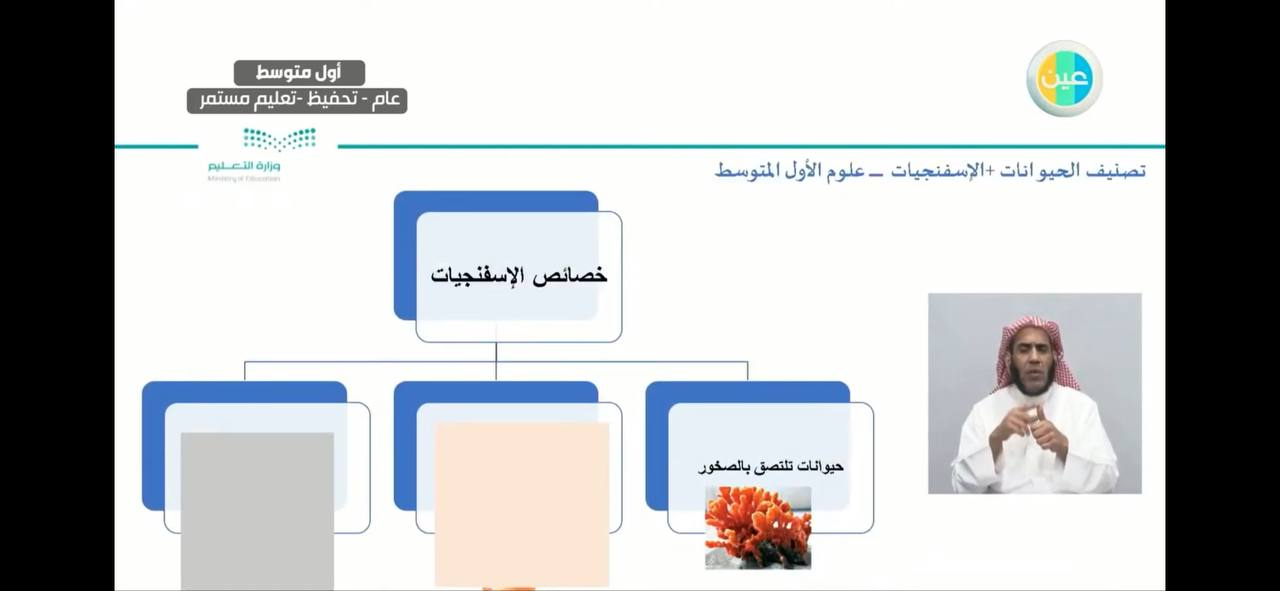 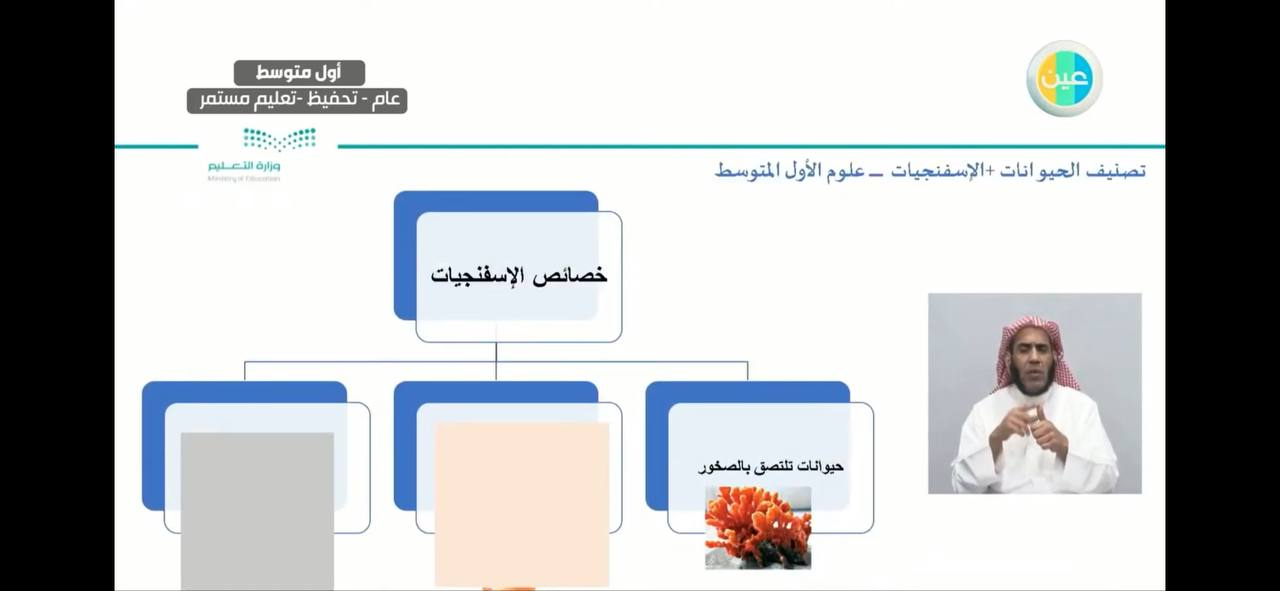 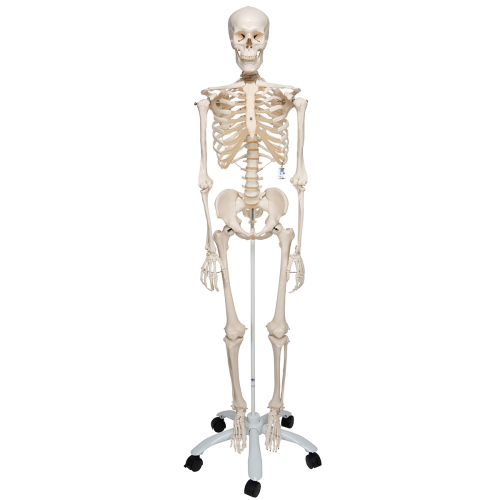 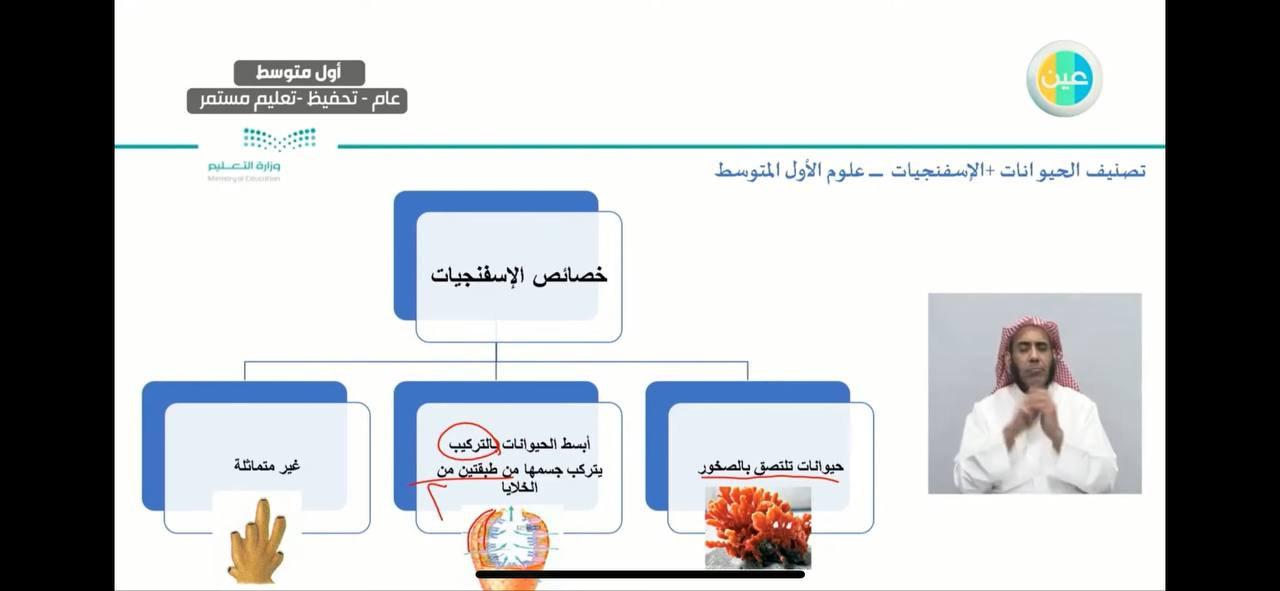 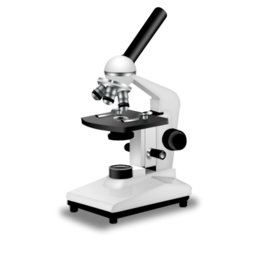 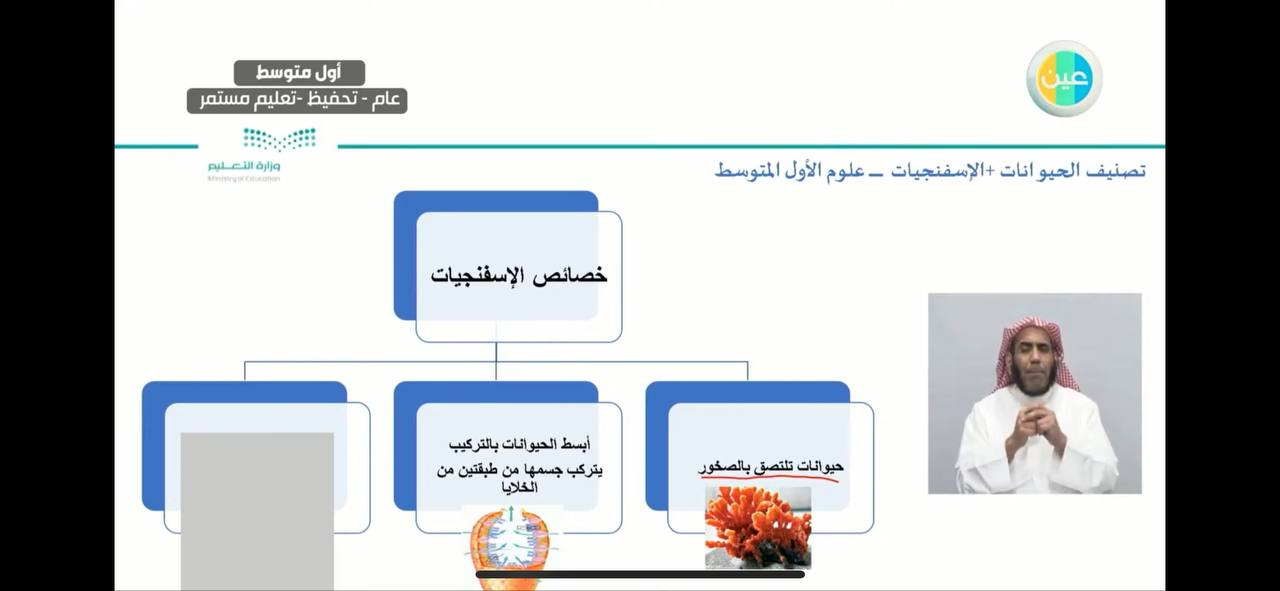 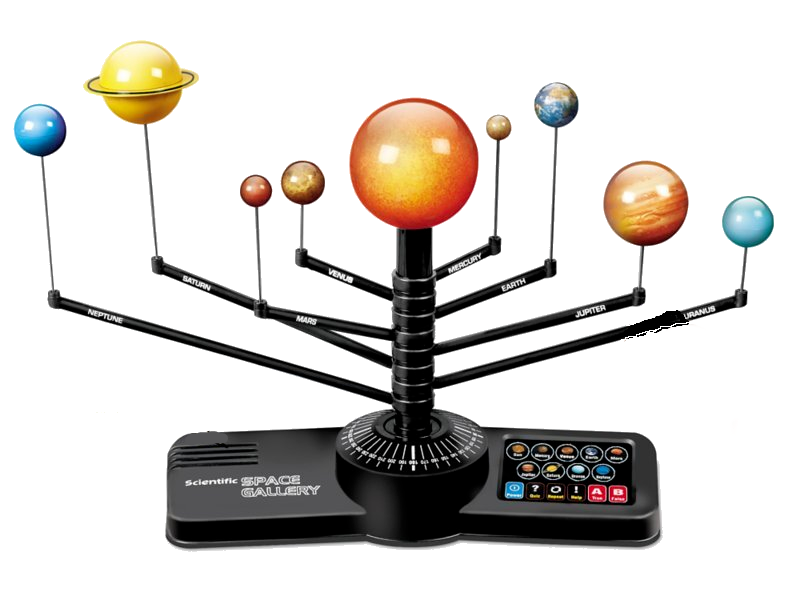 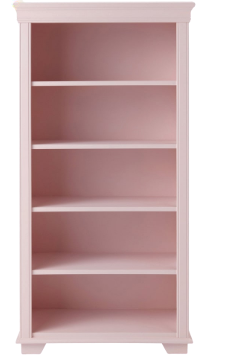 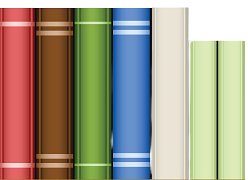 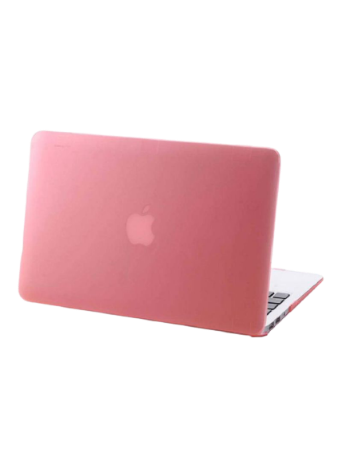 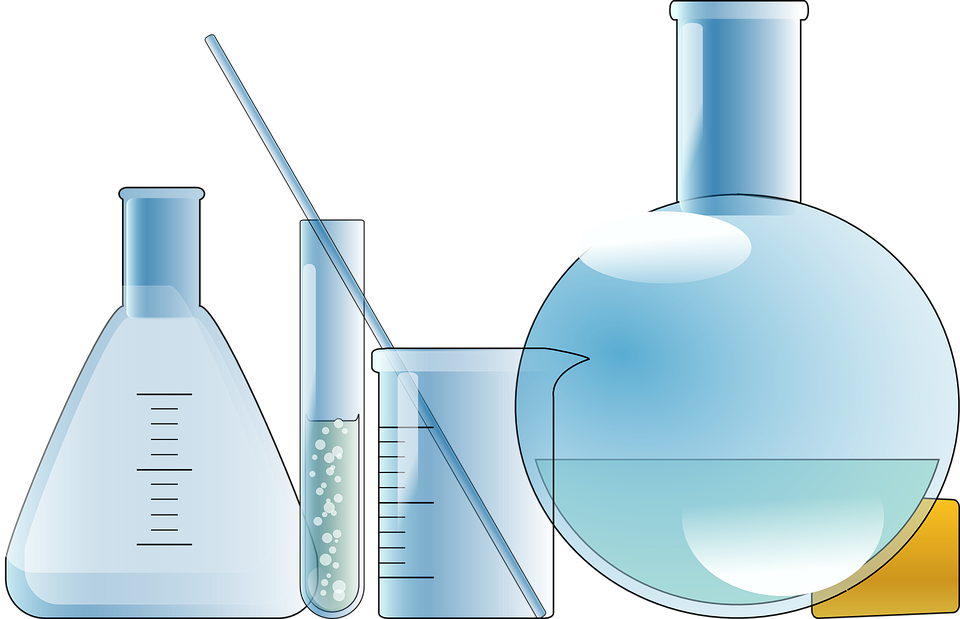 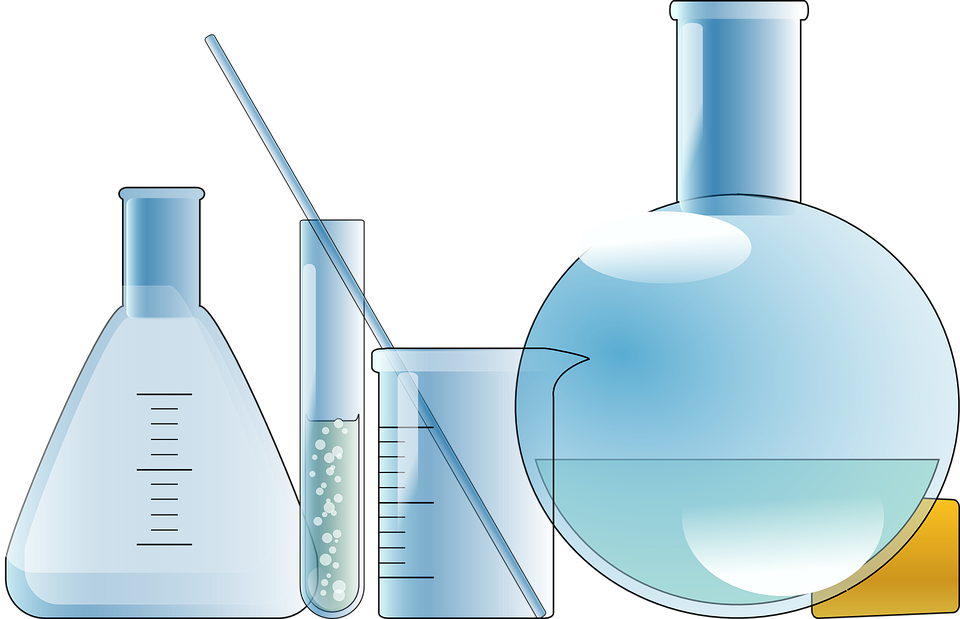 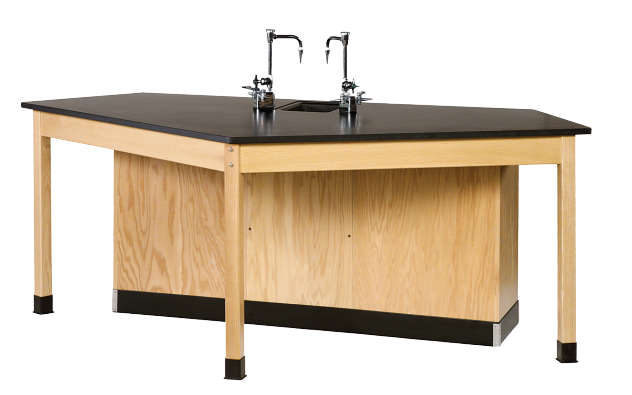 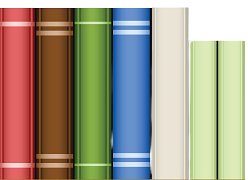 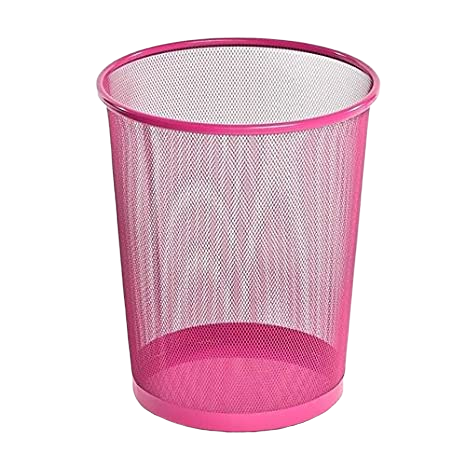 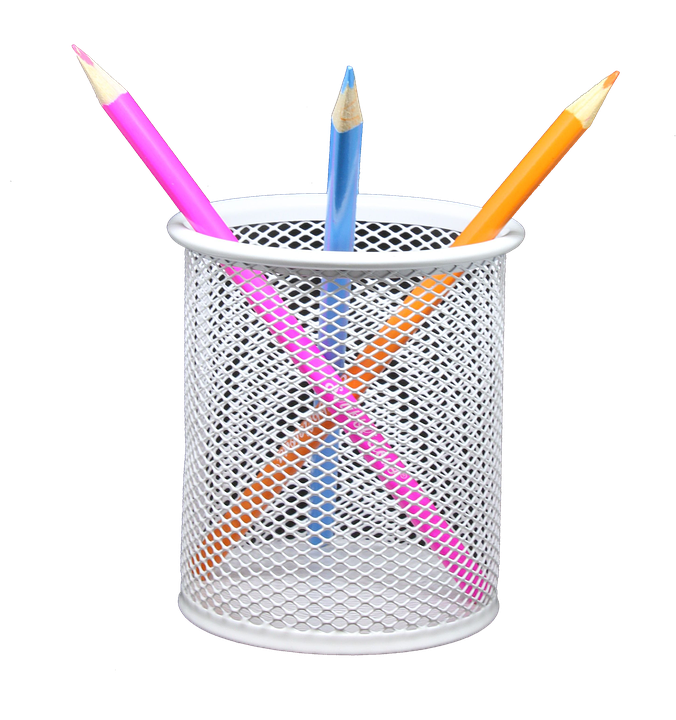 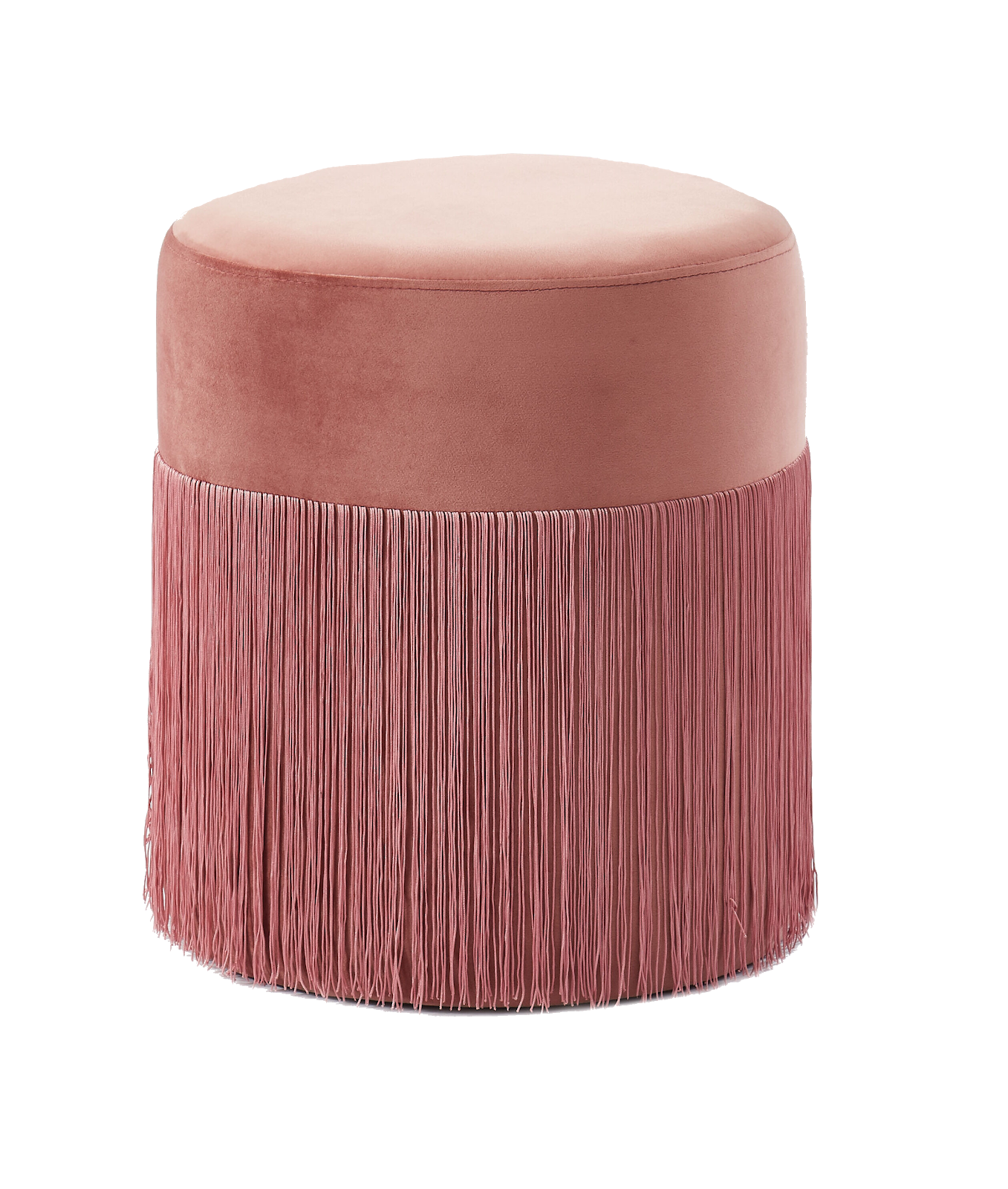 وديان محمد
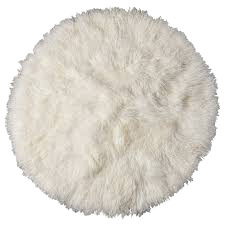 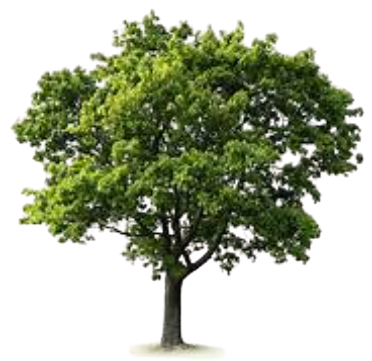 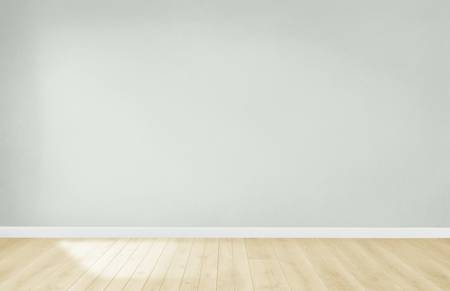 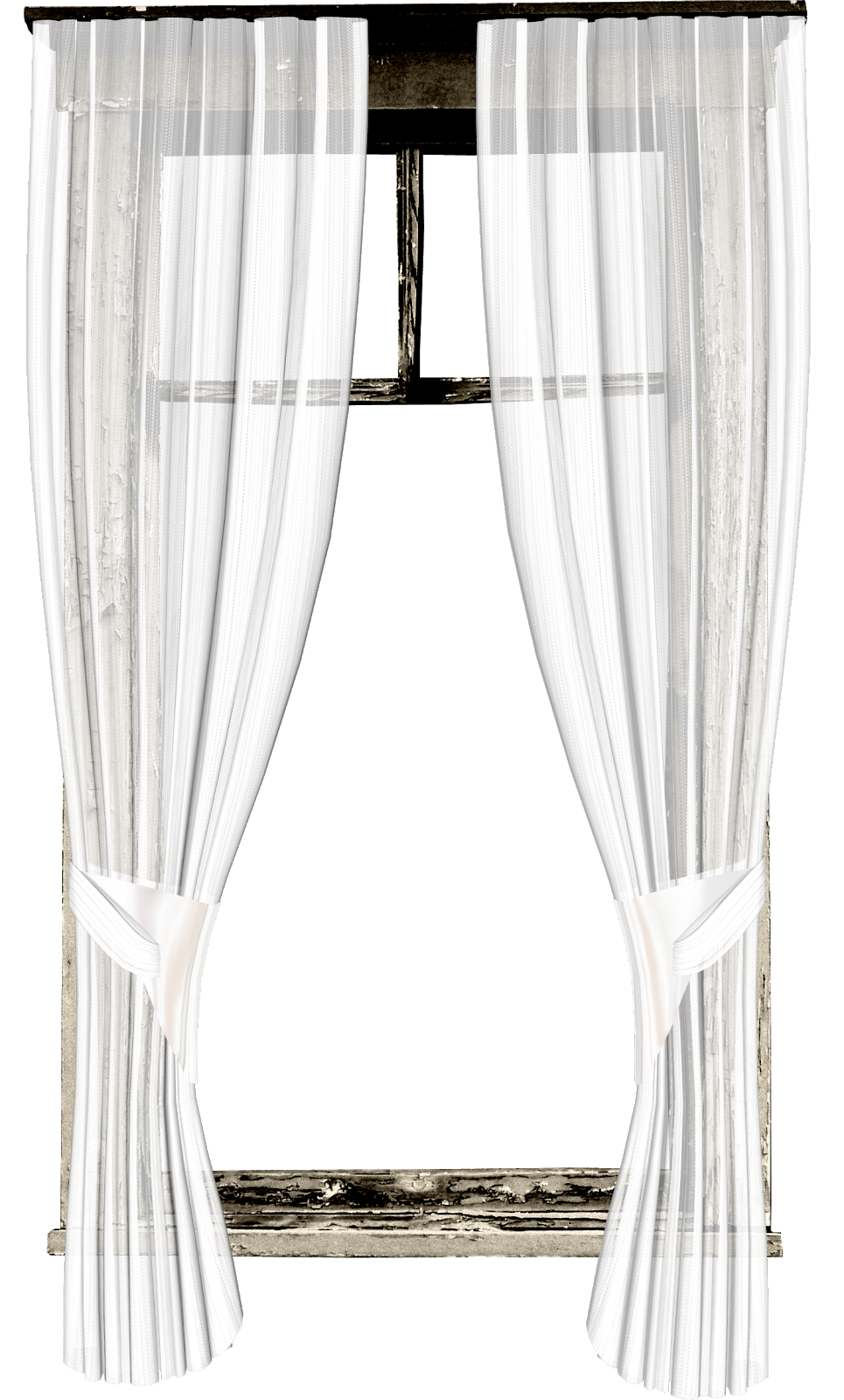 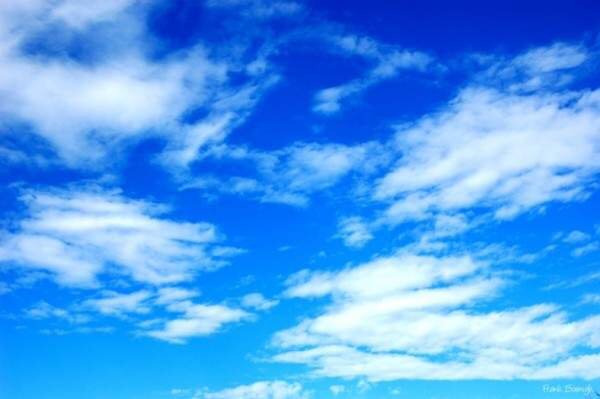 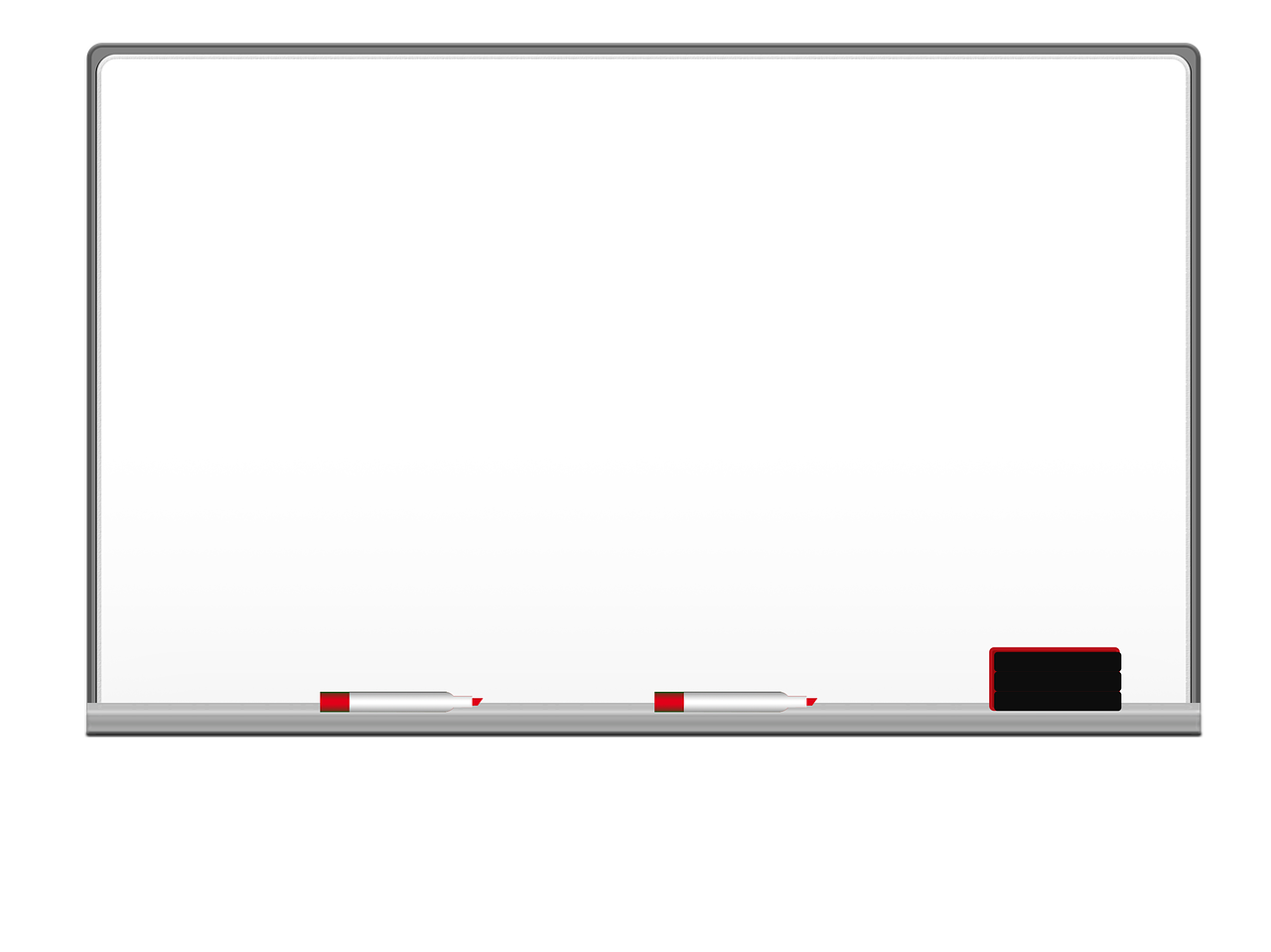 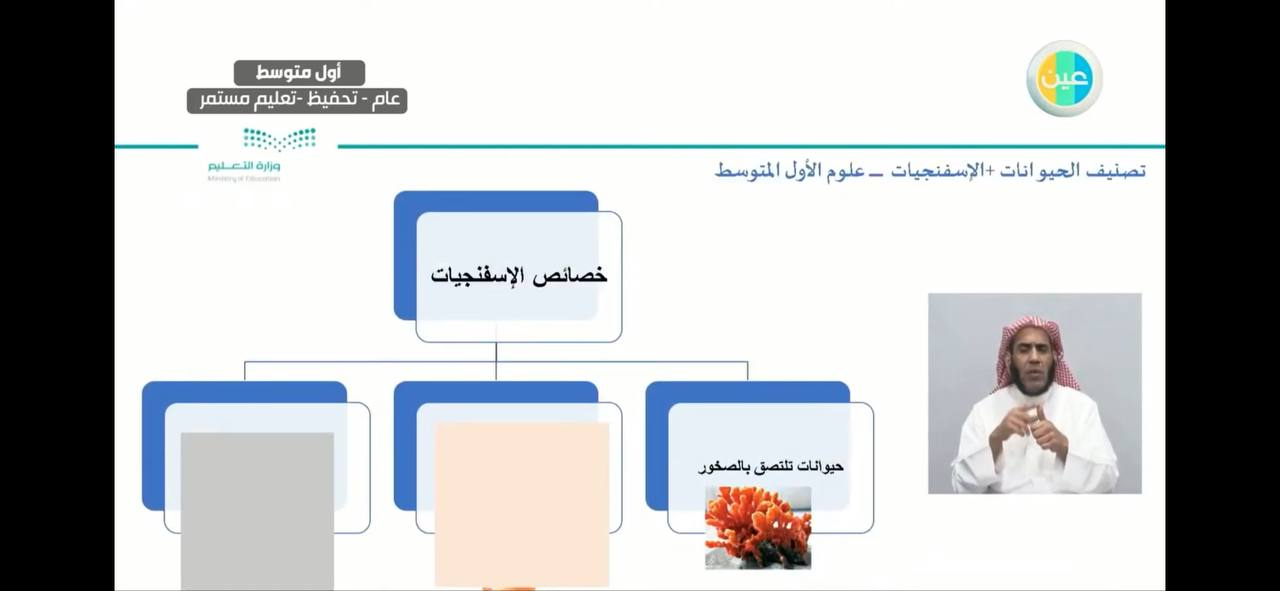 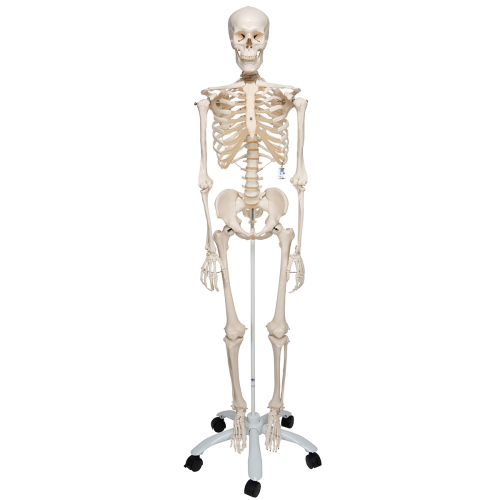 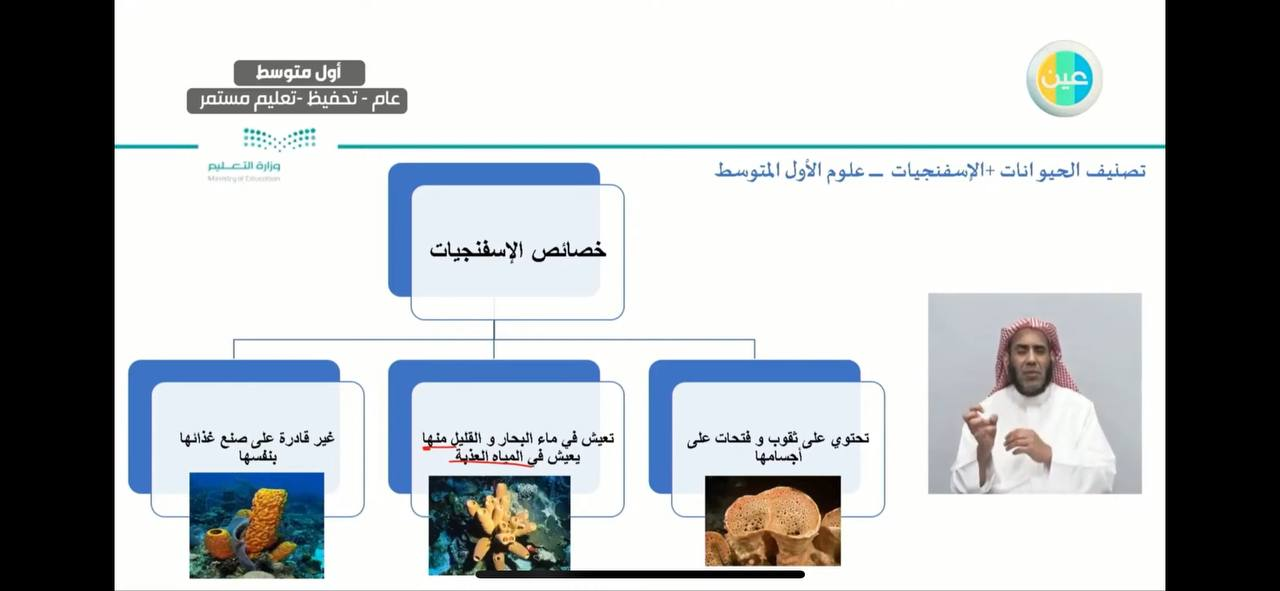 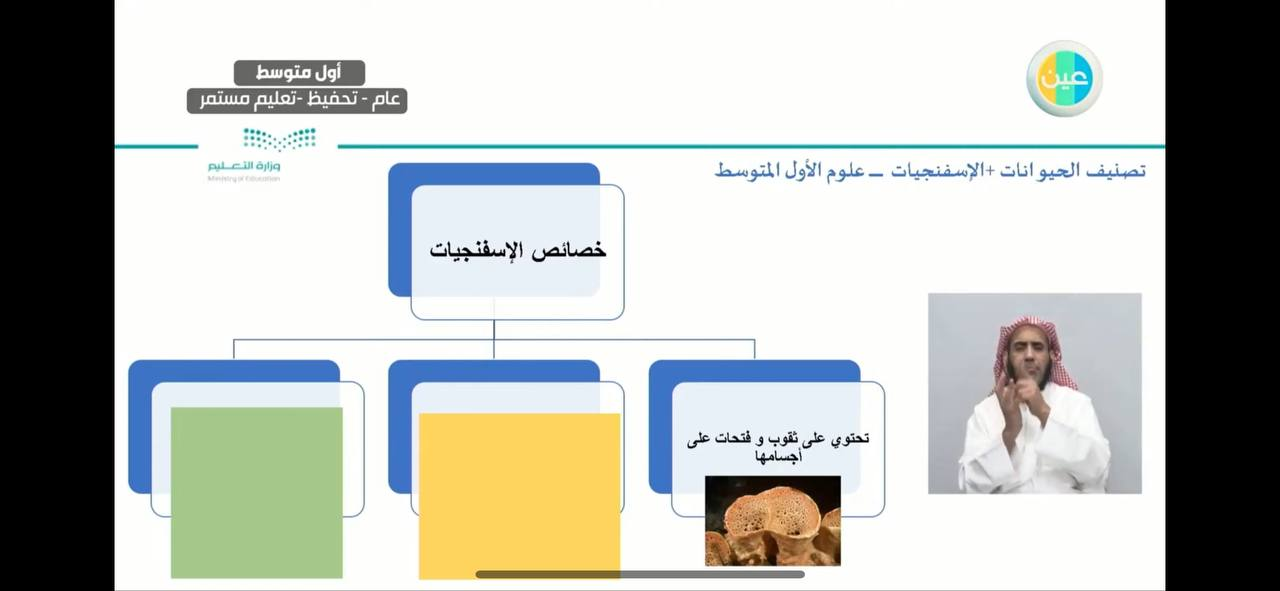 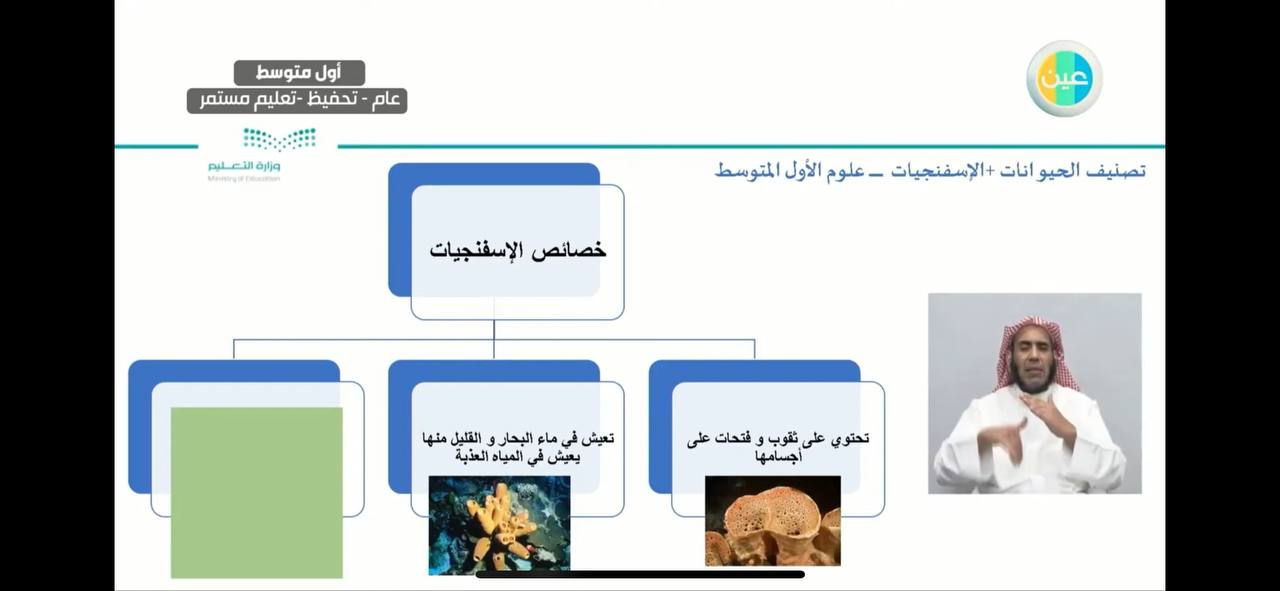 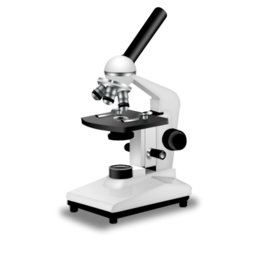 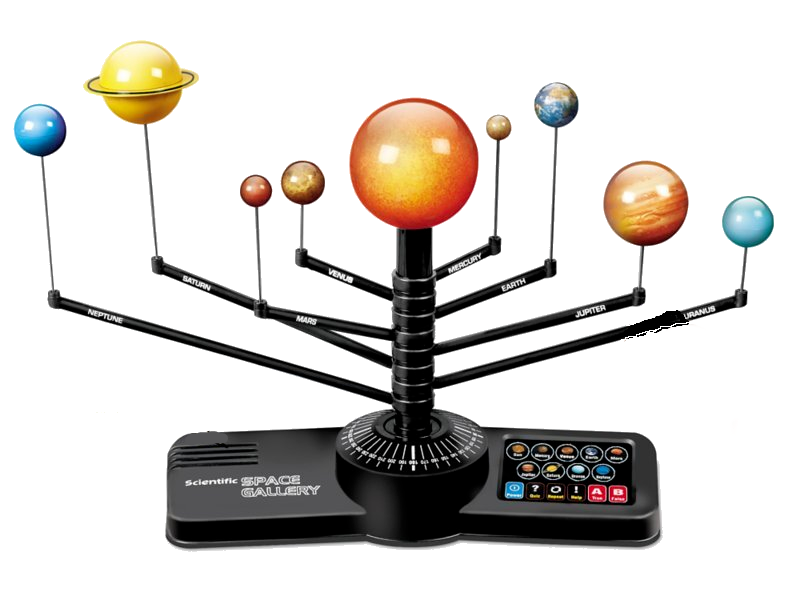 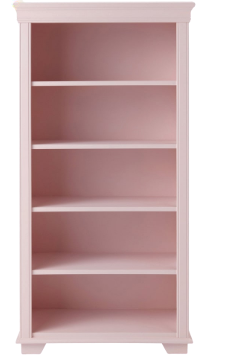 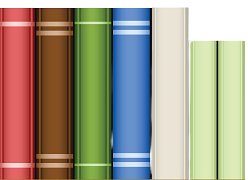 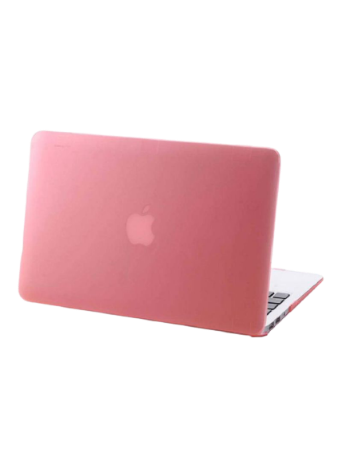 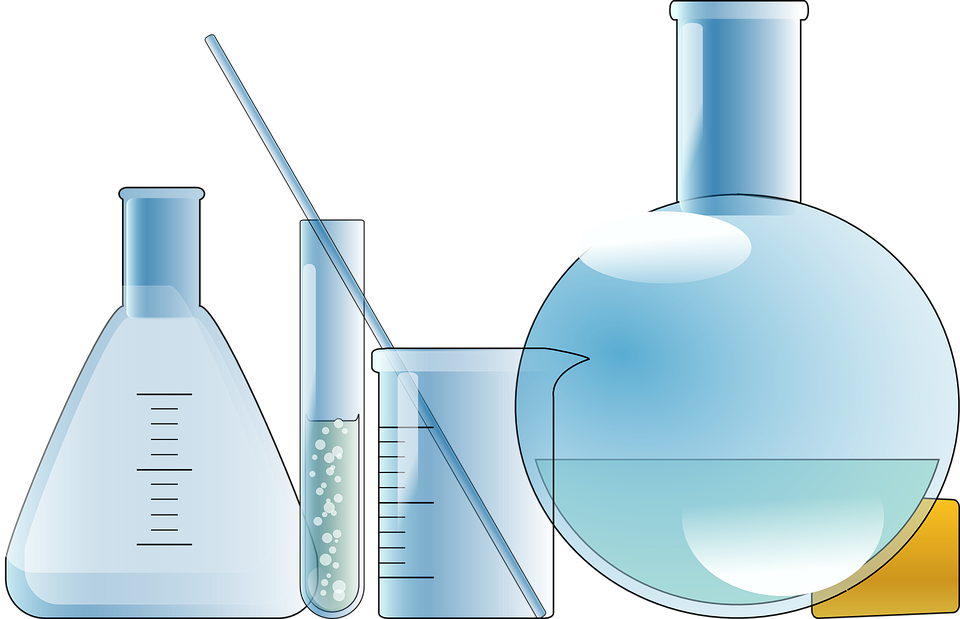 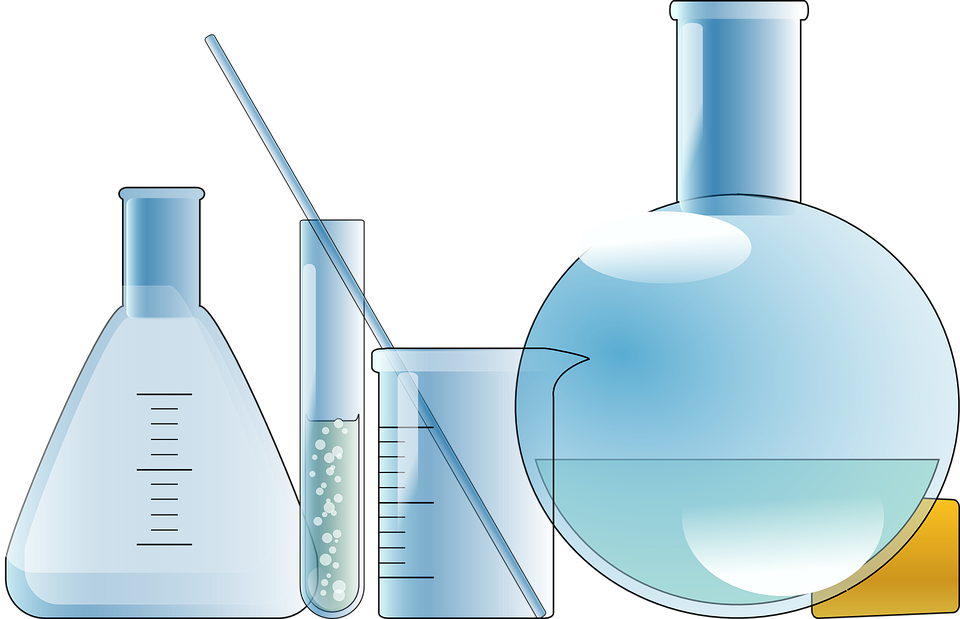 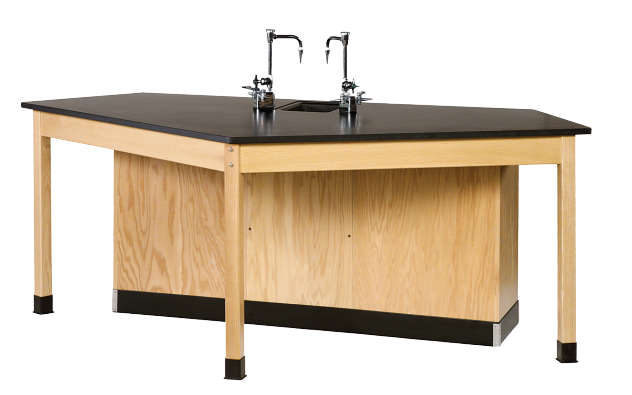 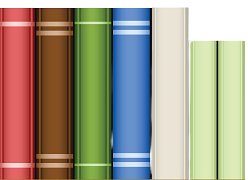 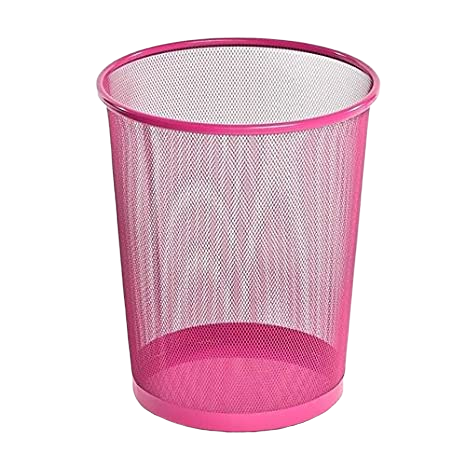 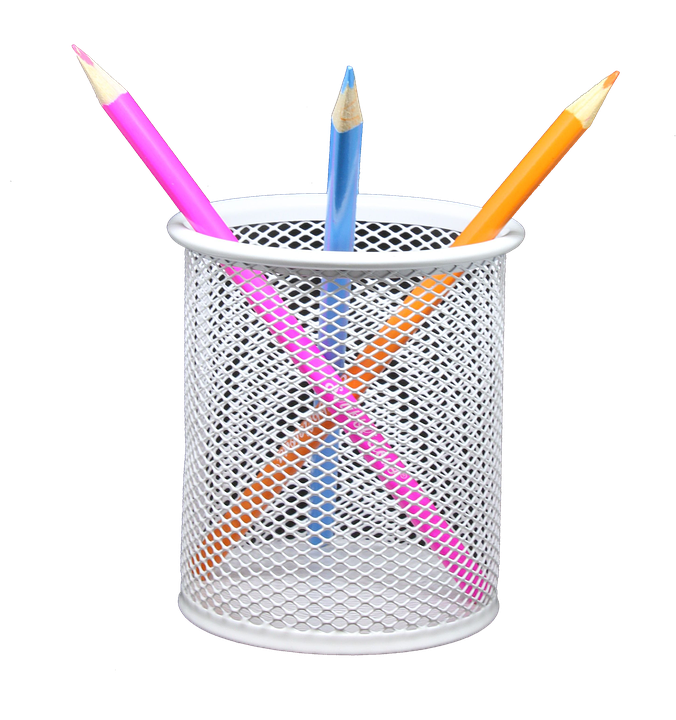 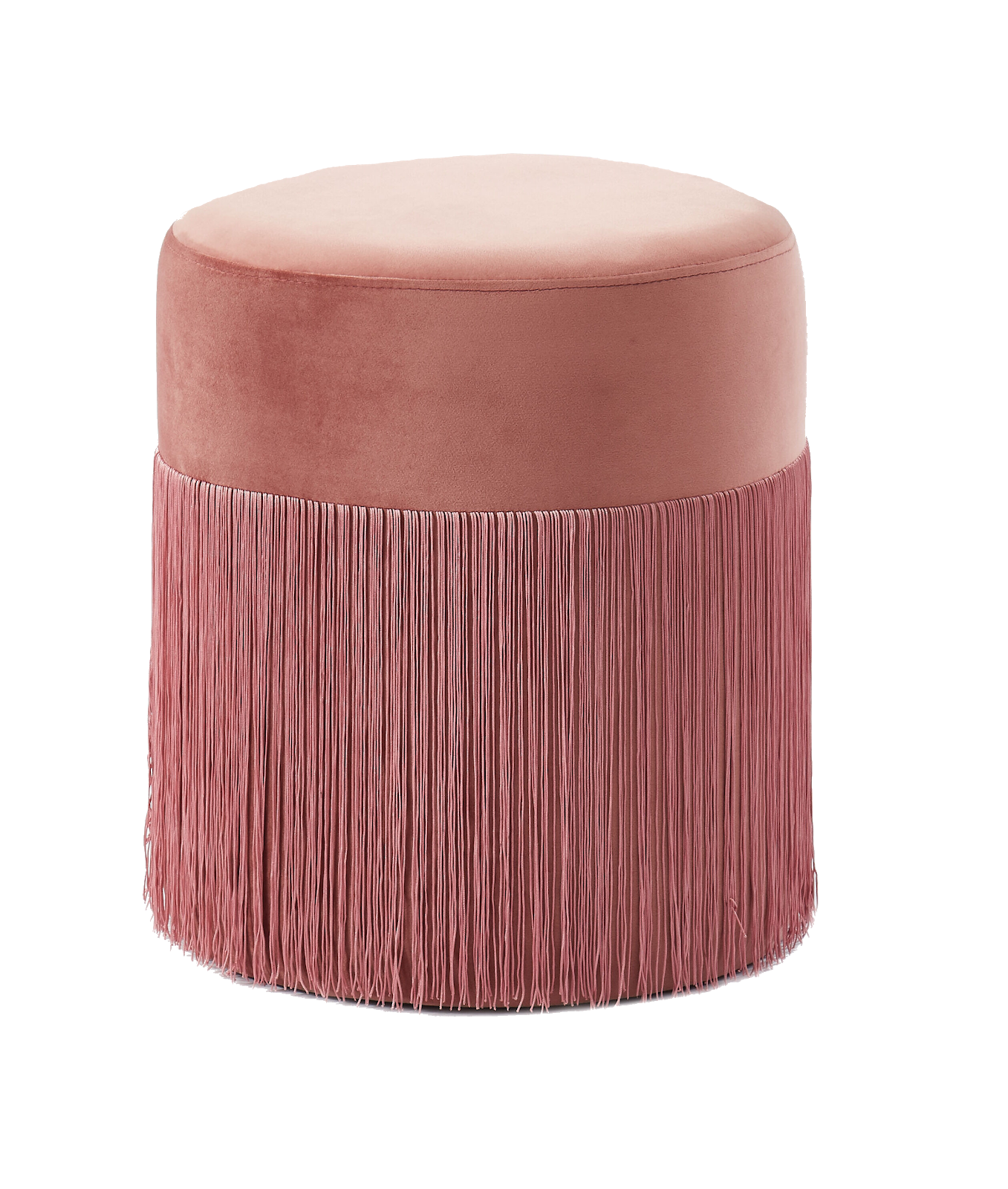 وديان محمد
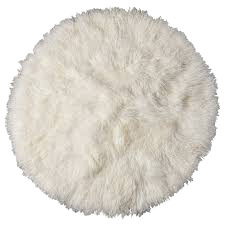 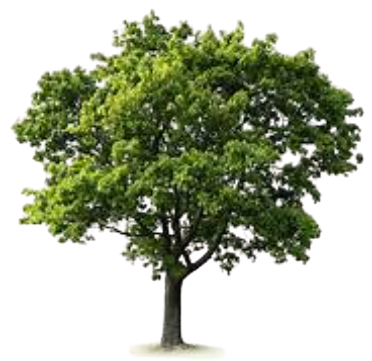 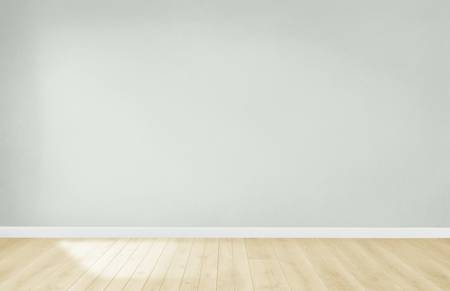 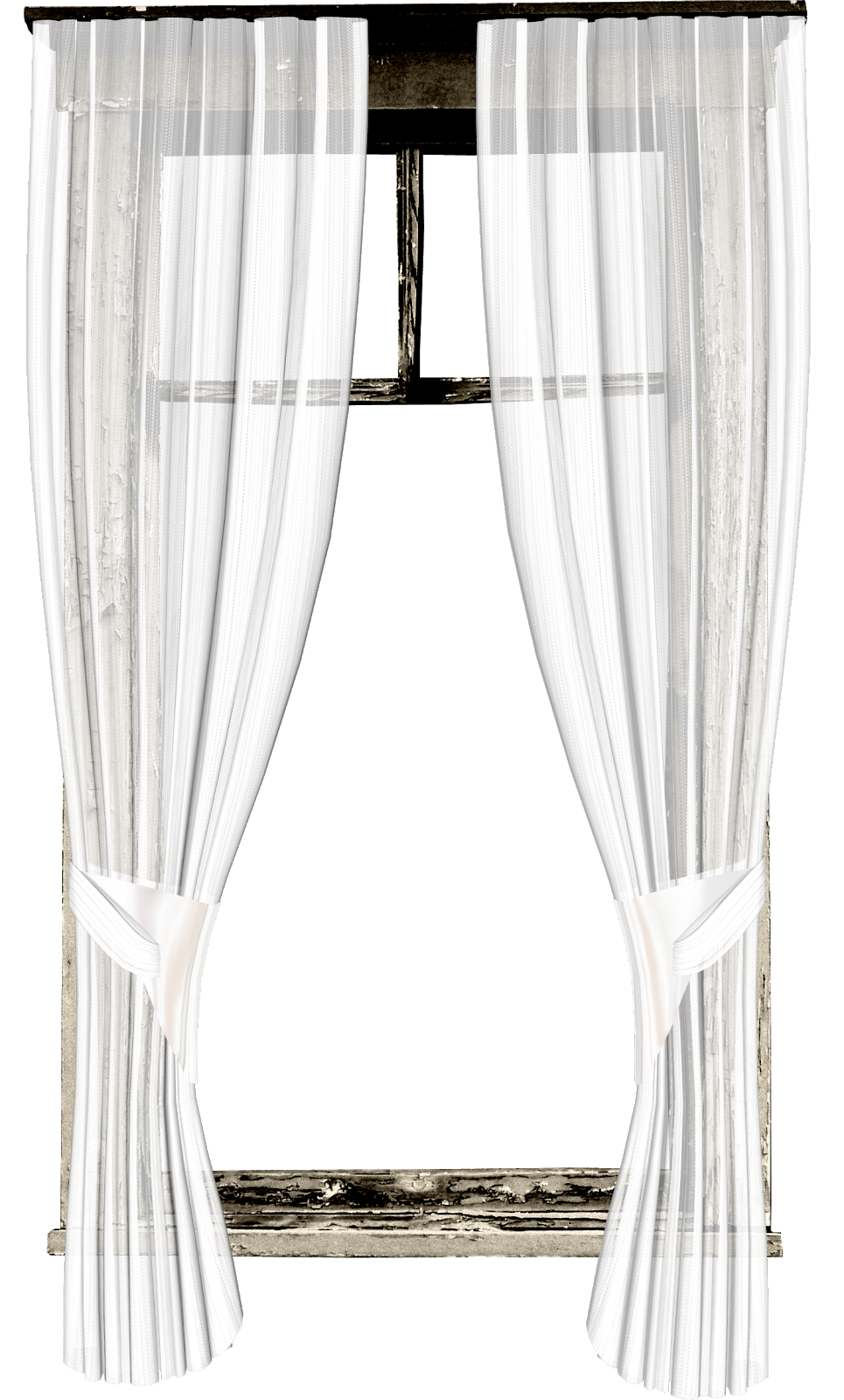 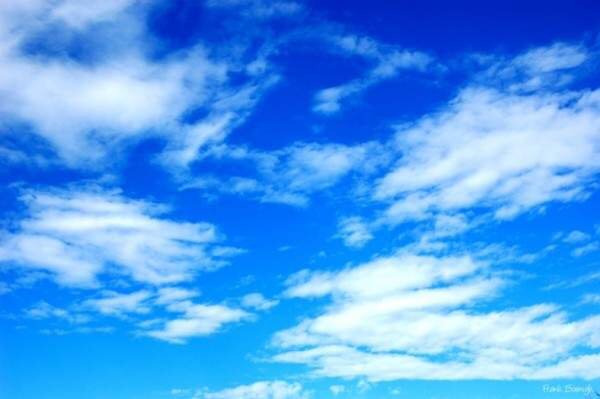 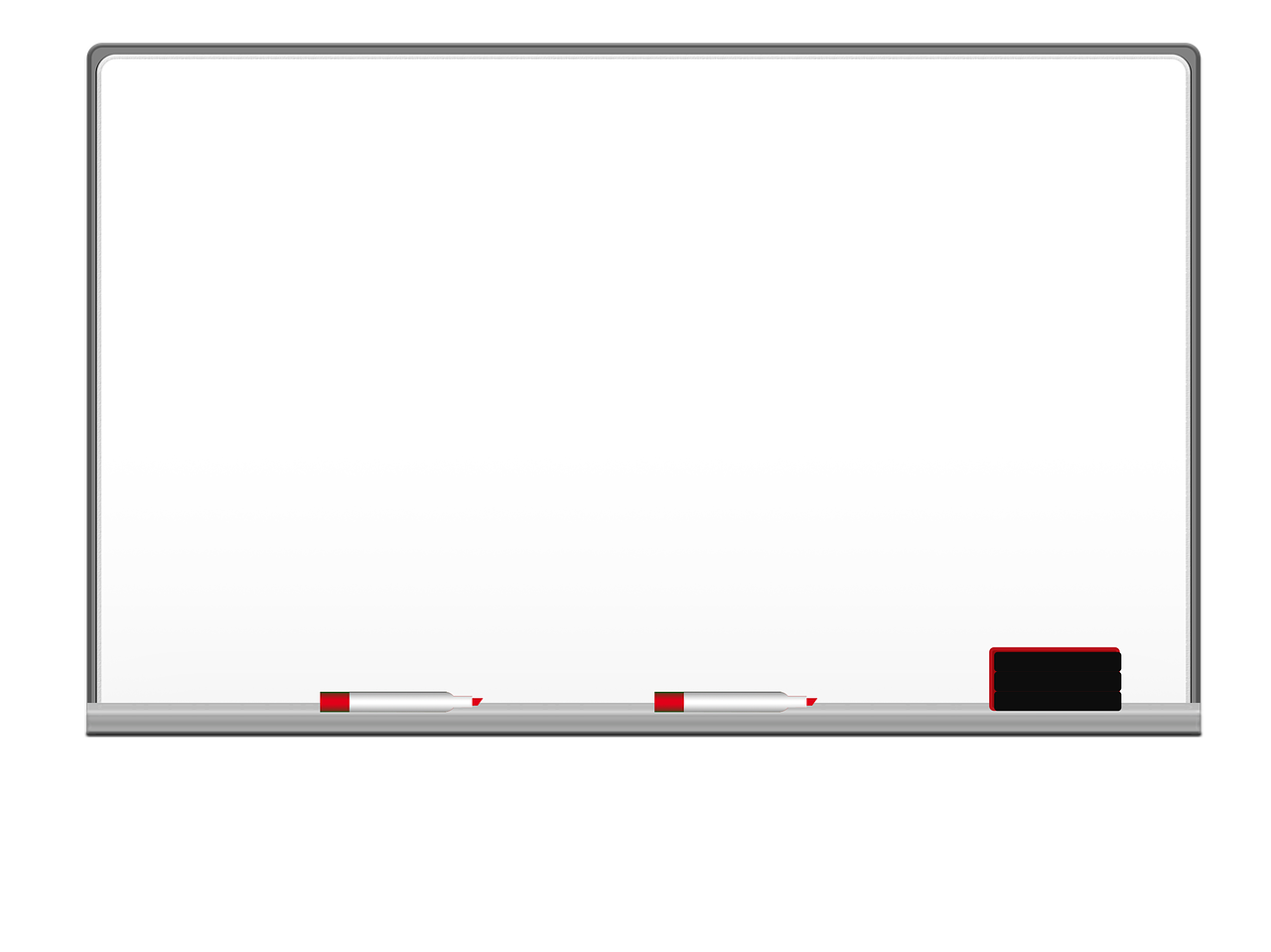 تقويم مرحلي
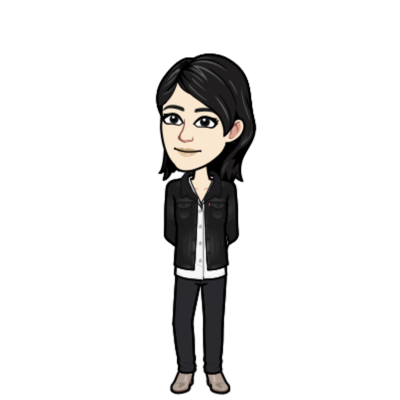 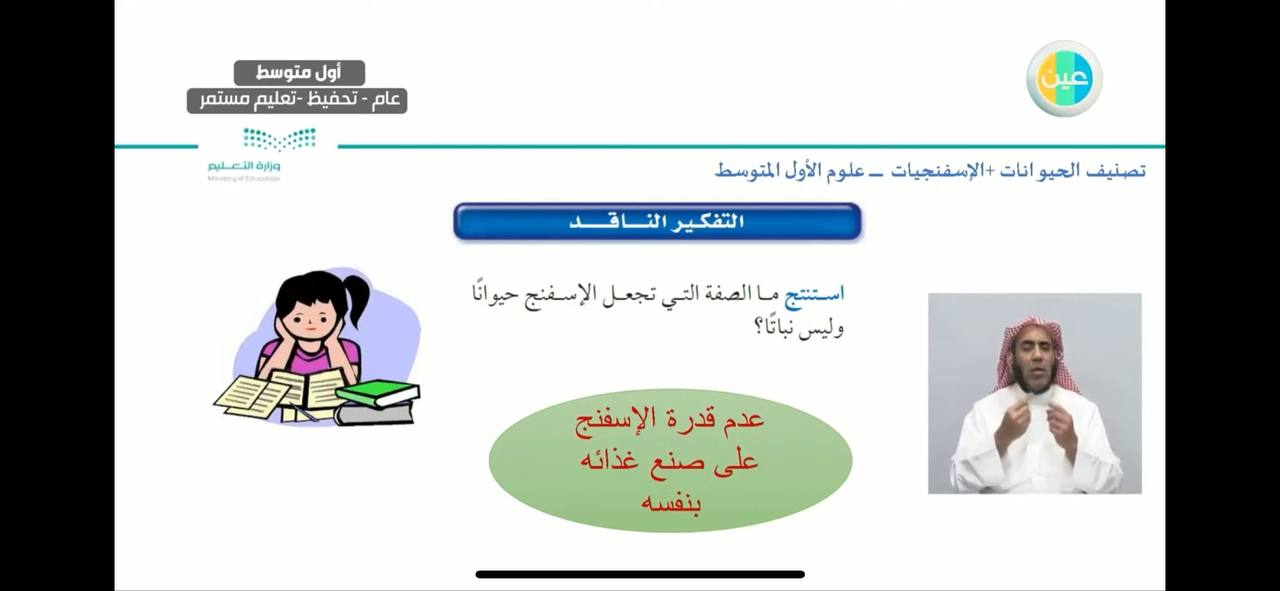 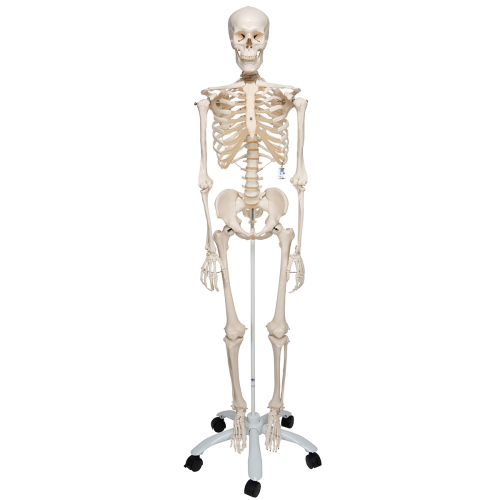 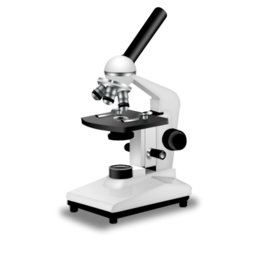 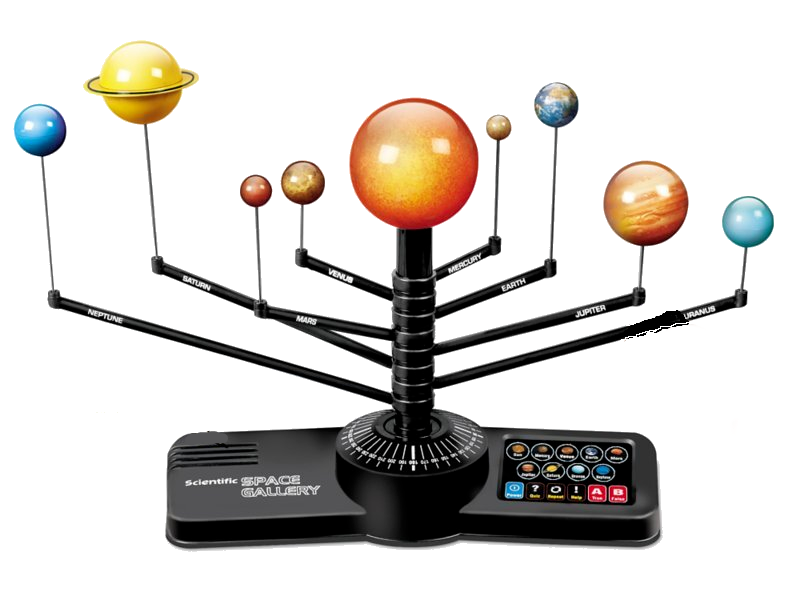 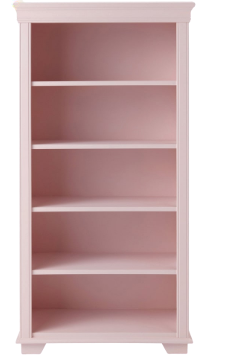 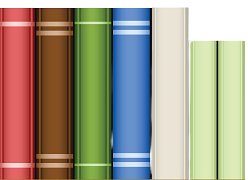 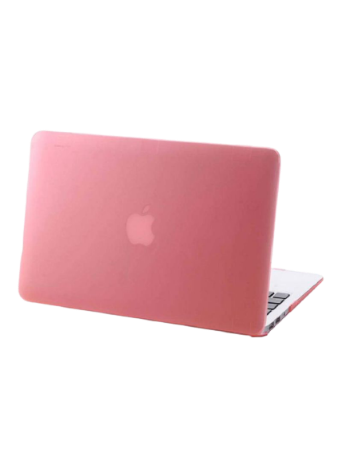 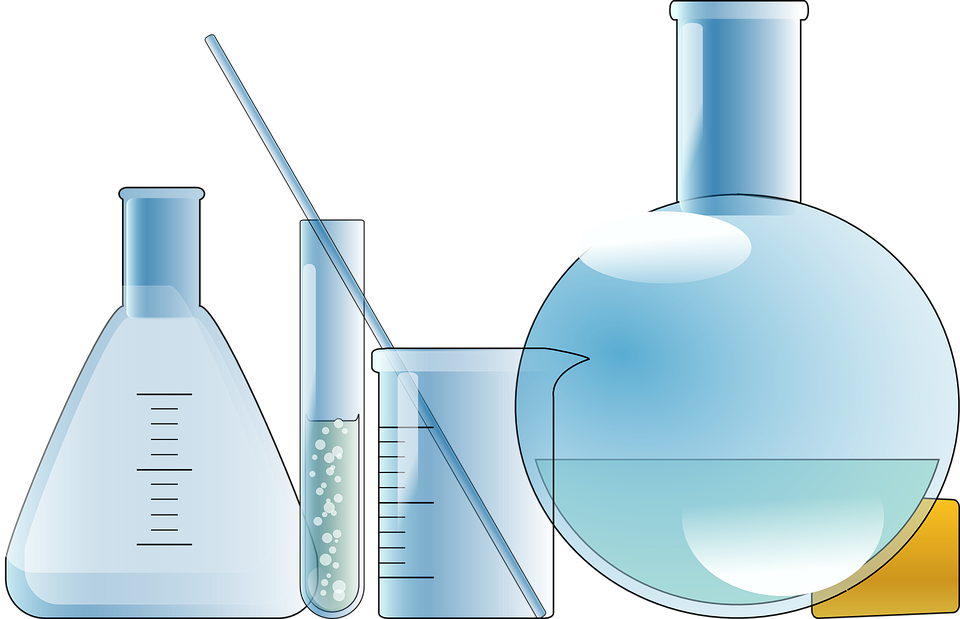 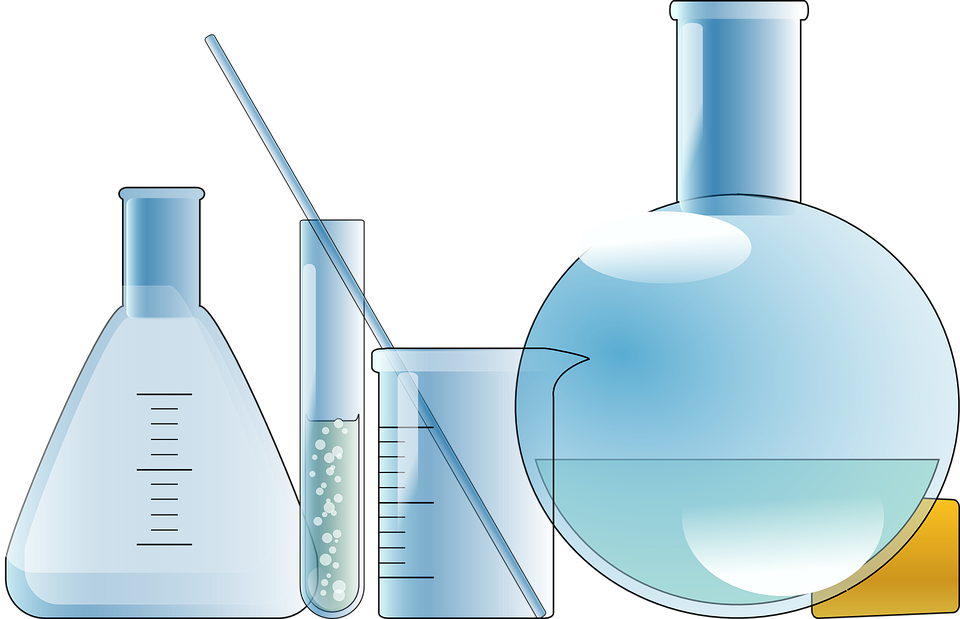 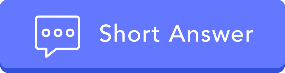 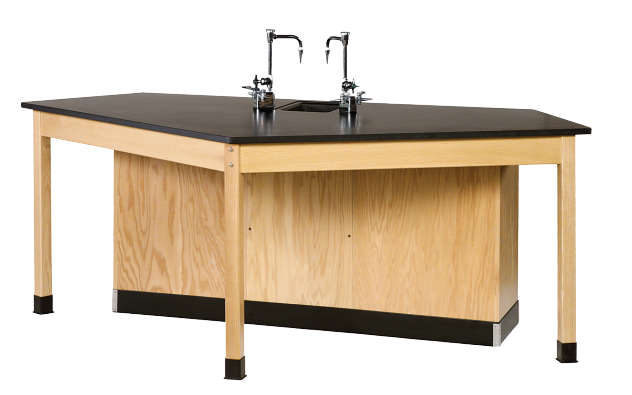 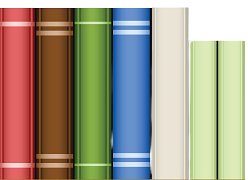 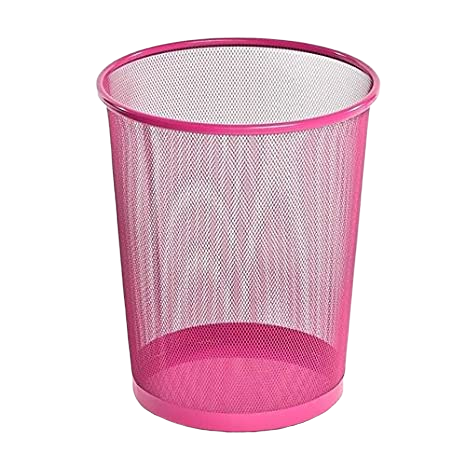 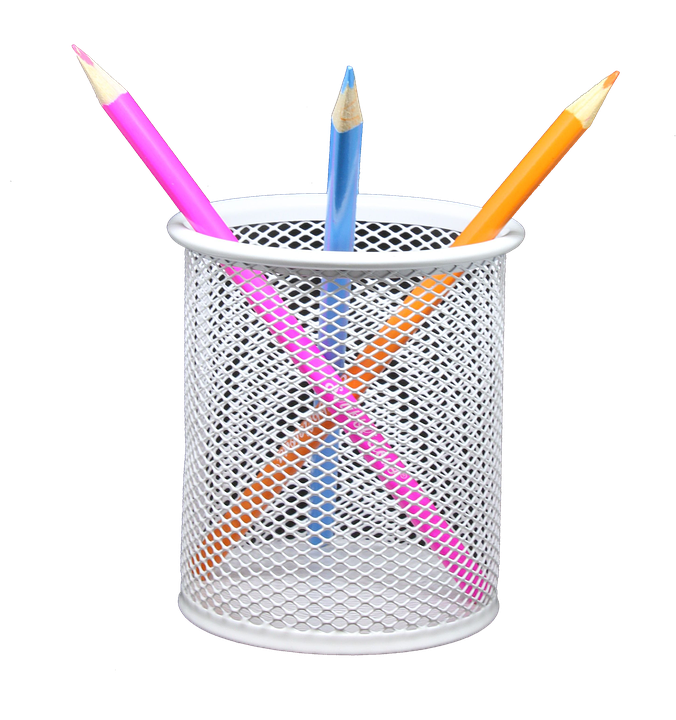 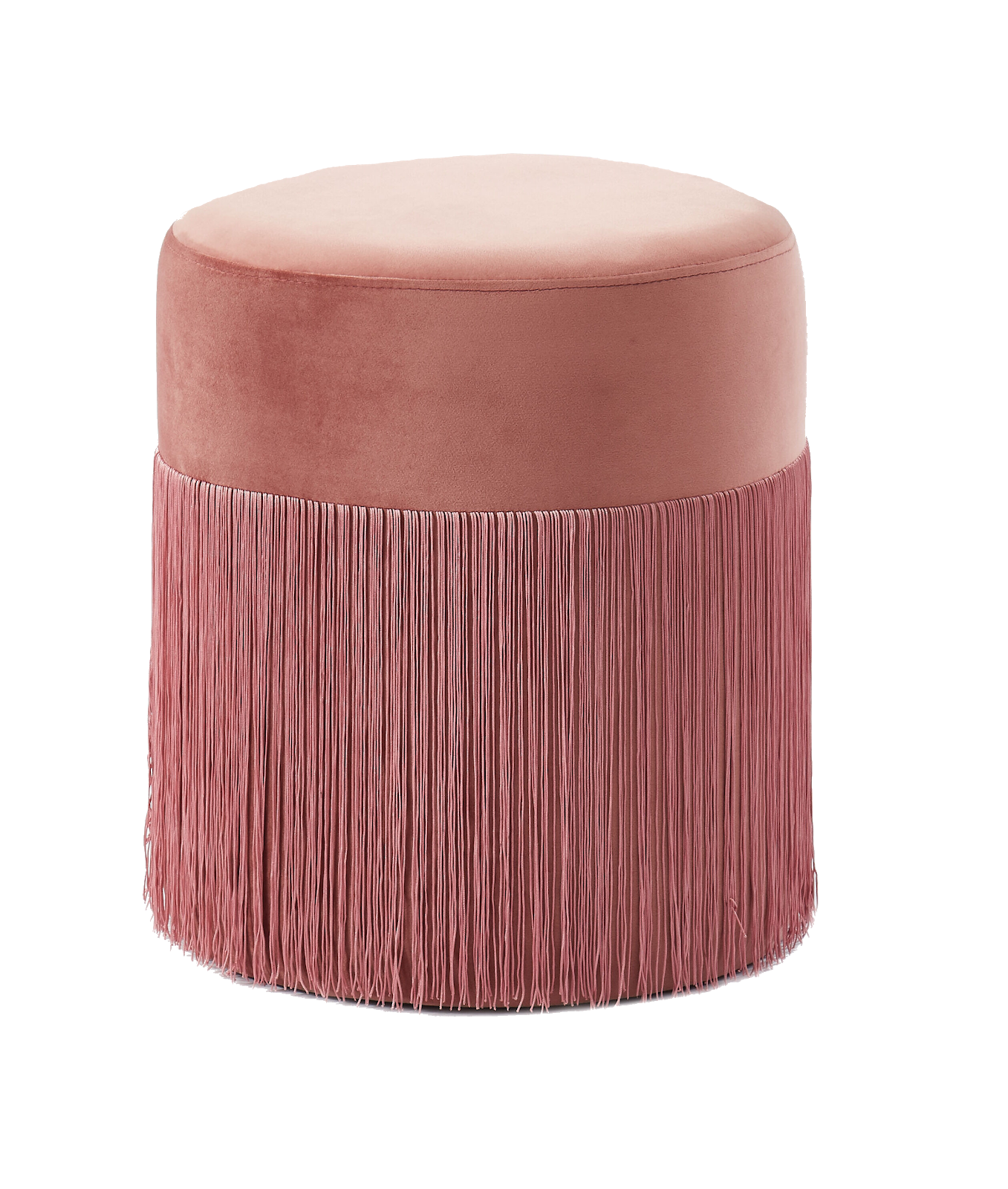 وديان محمد
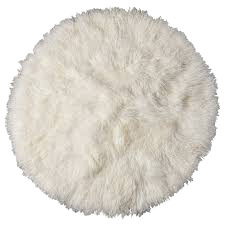 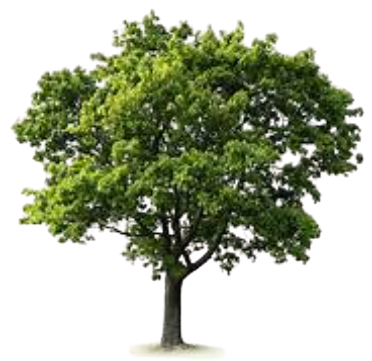 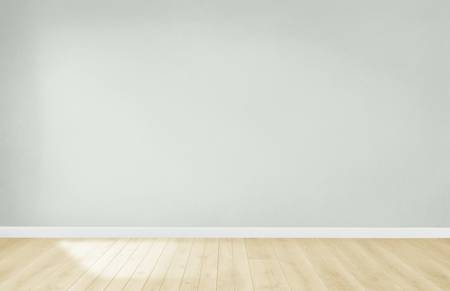 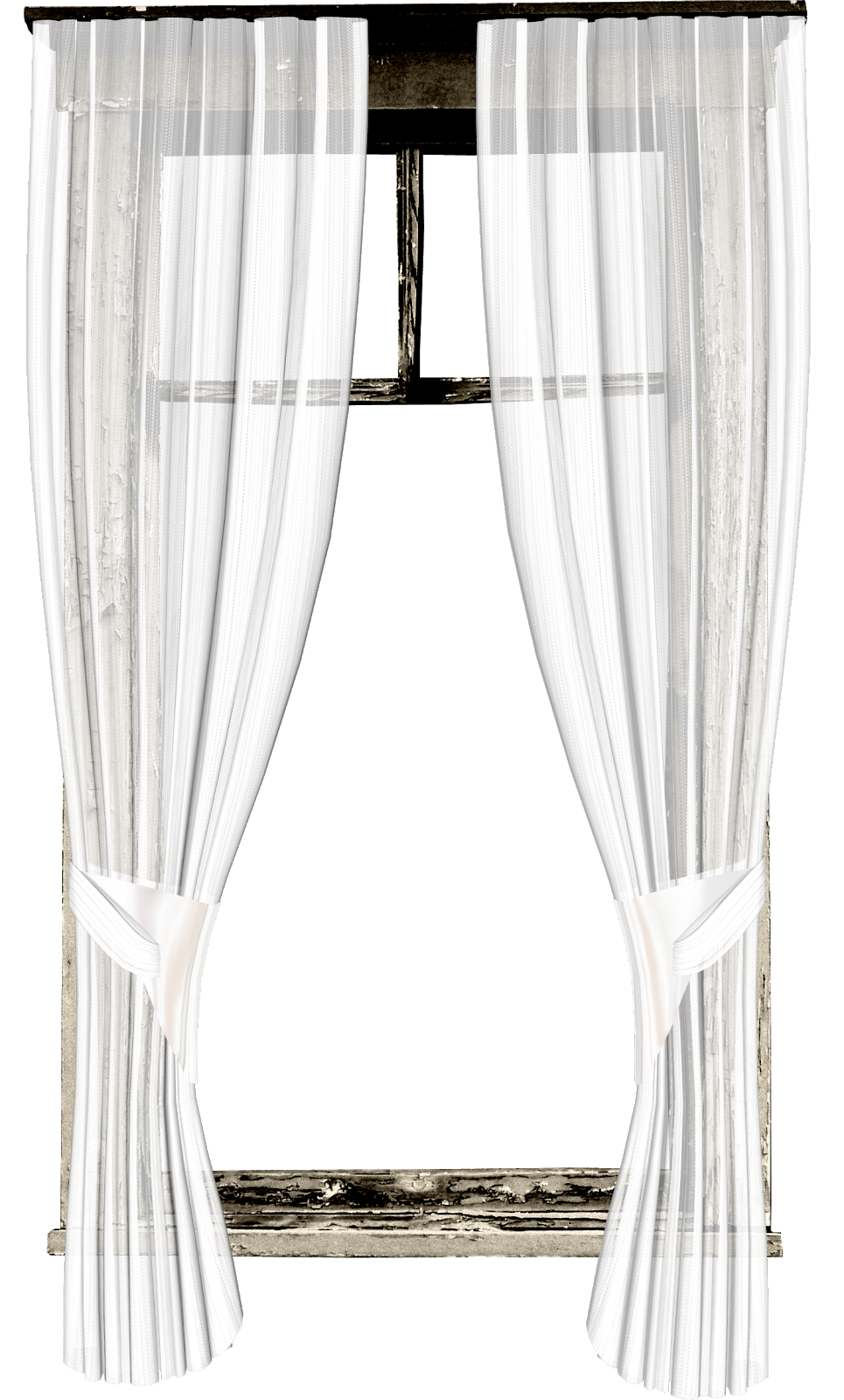 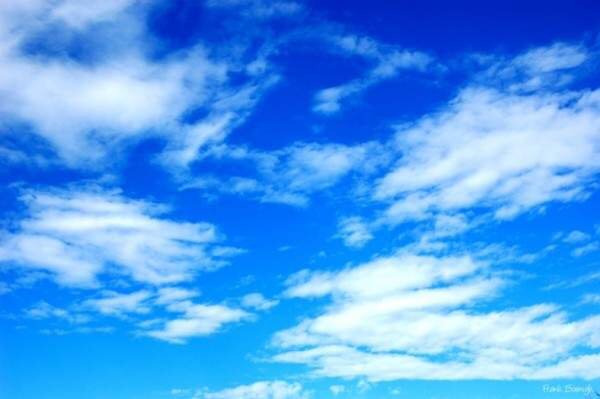 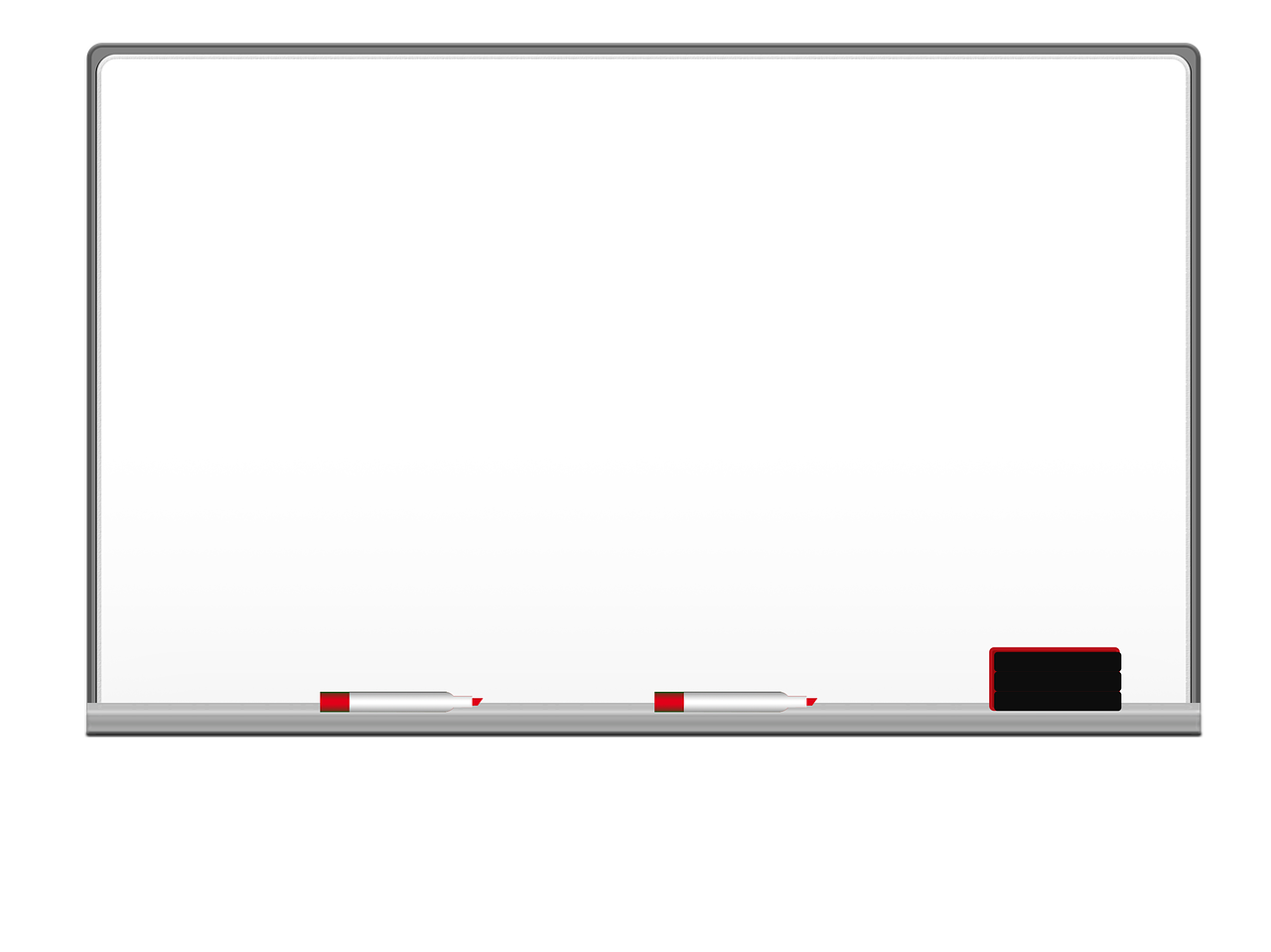 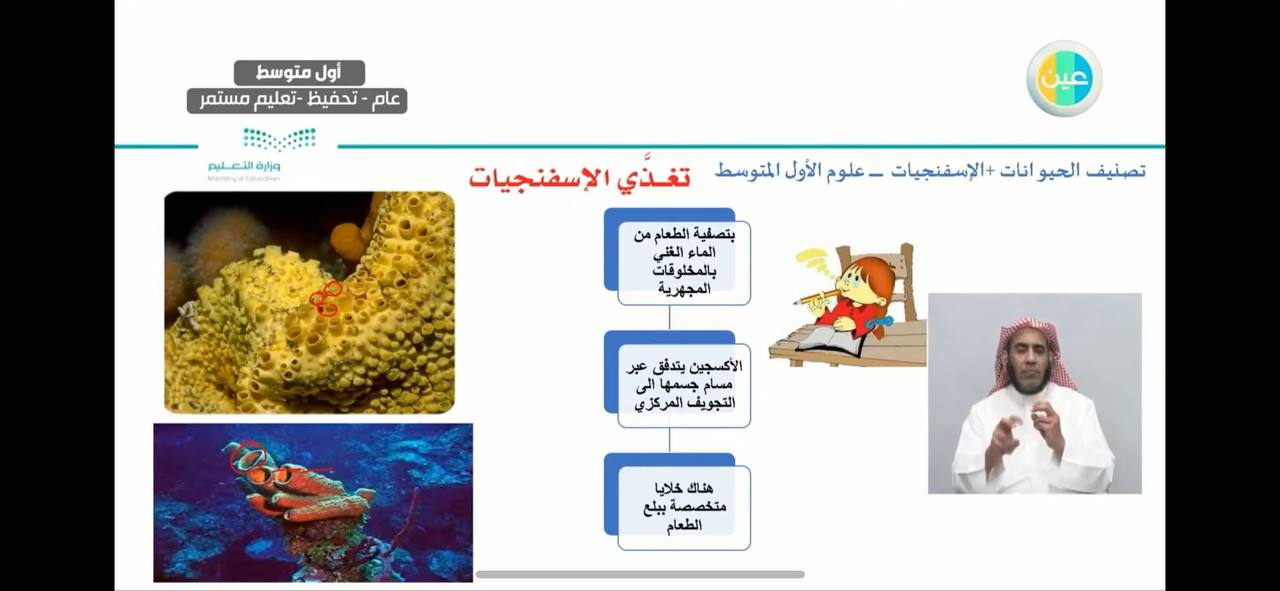 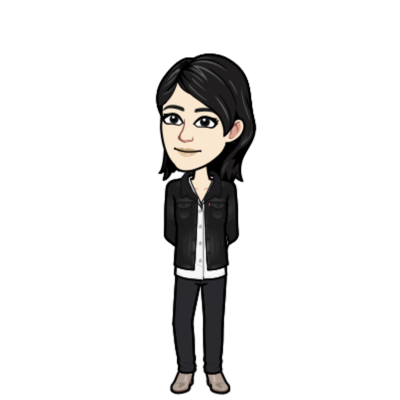 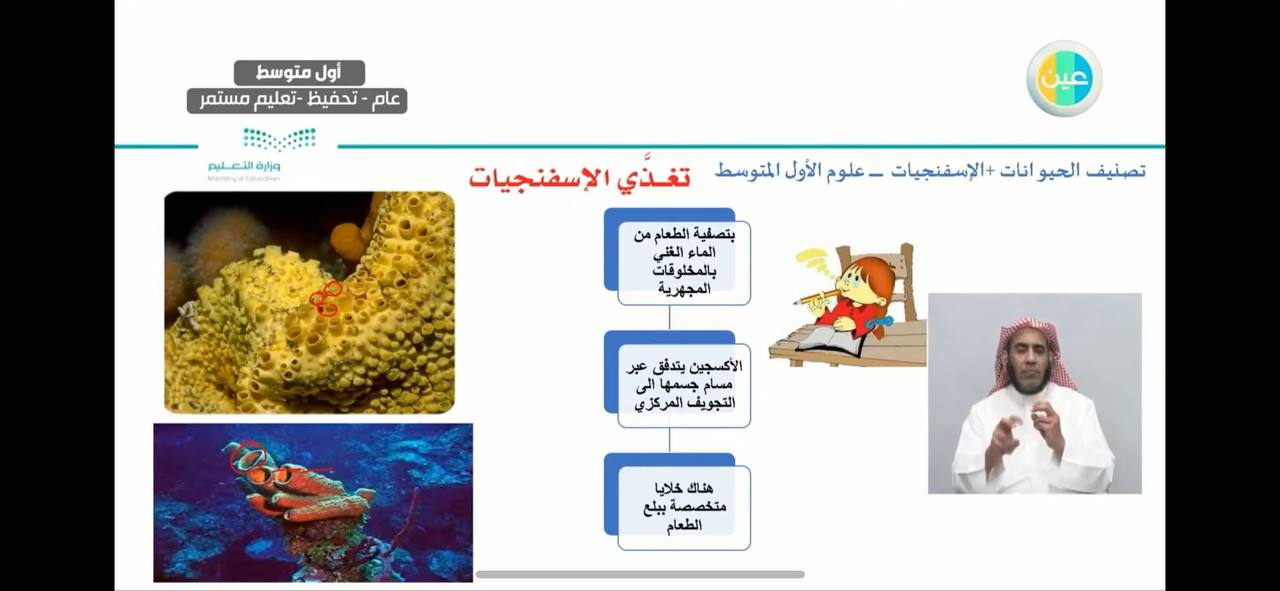 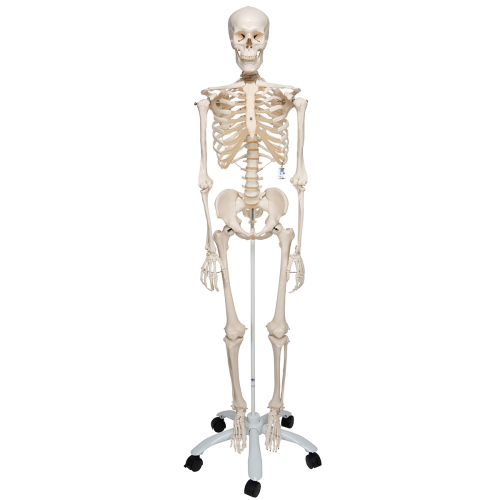 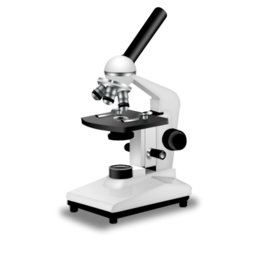 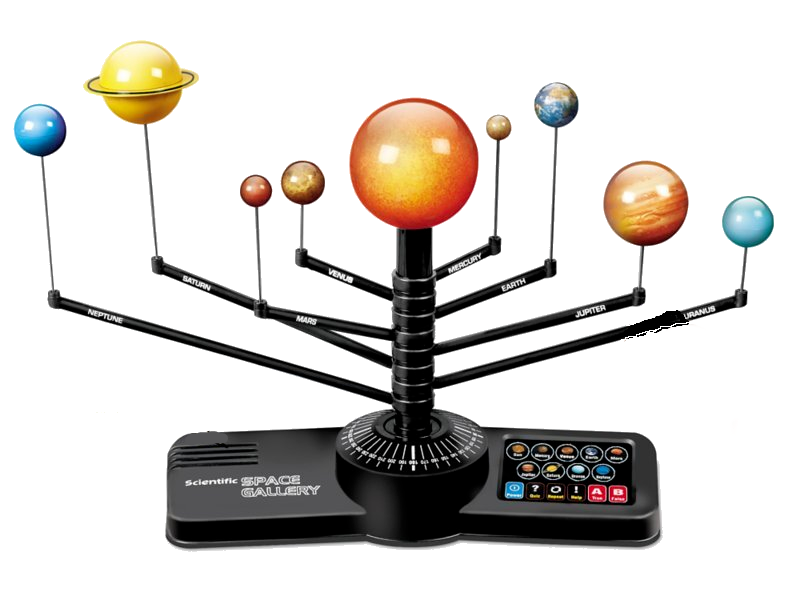 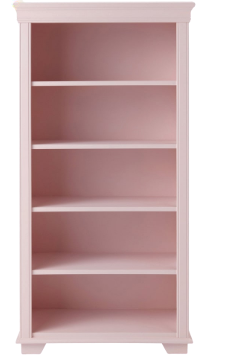 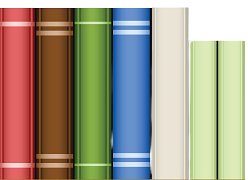 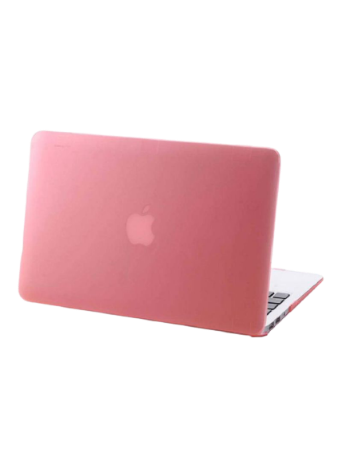 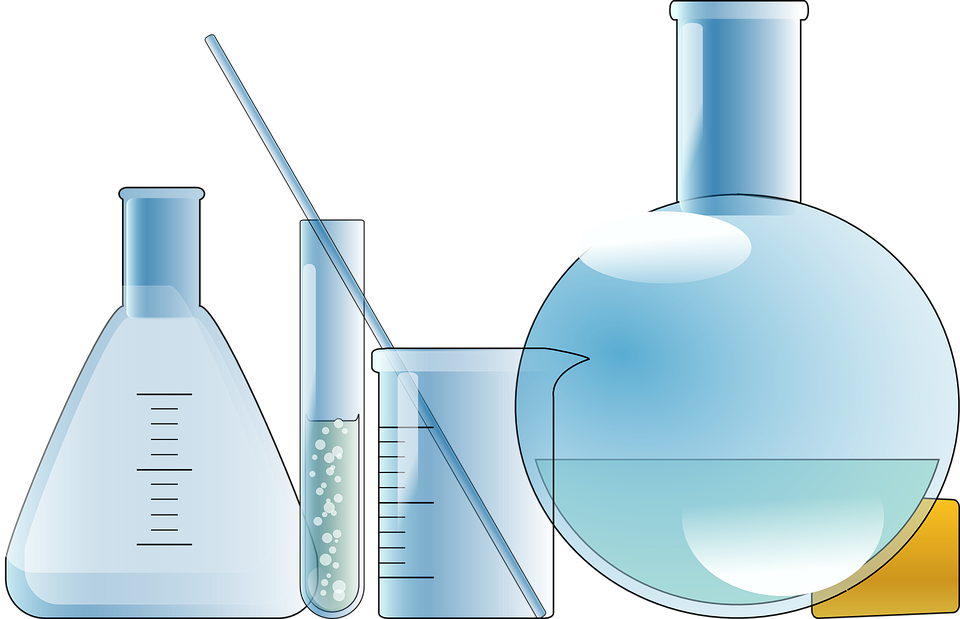 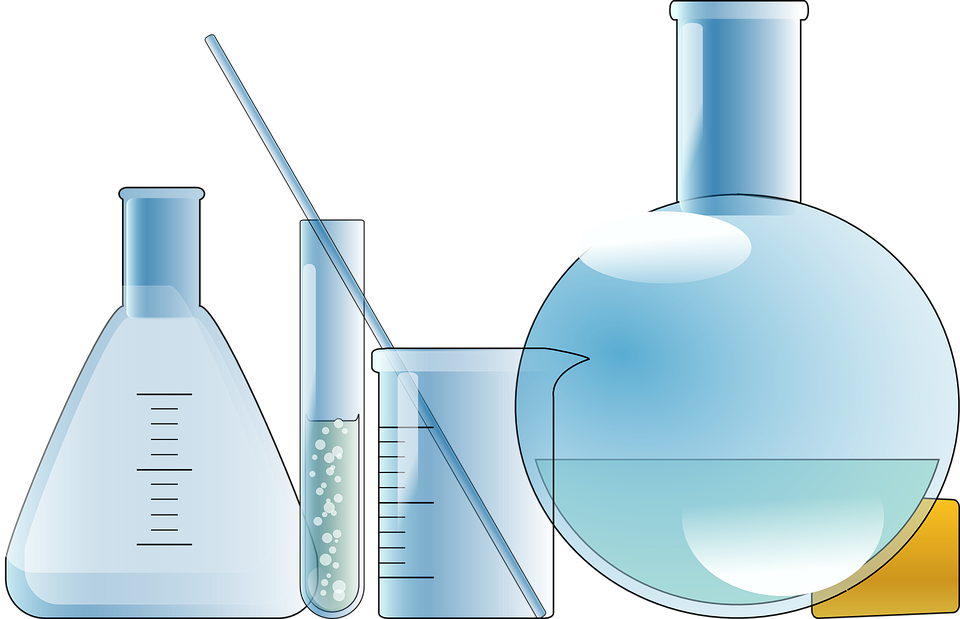 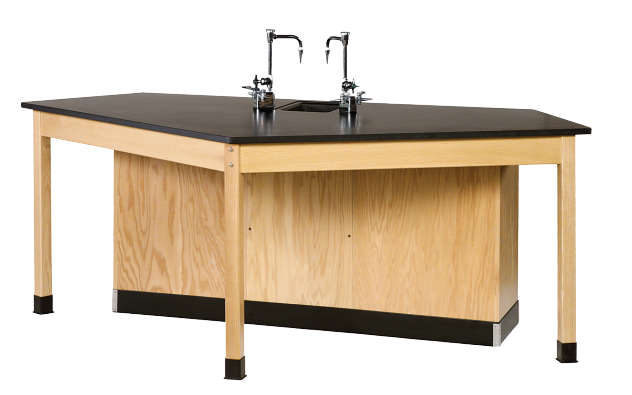 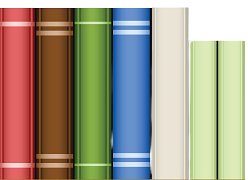 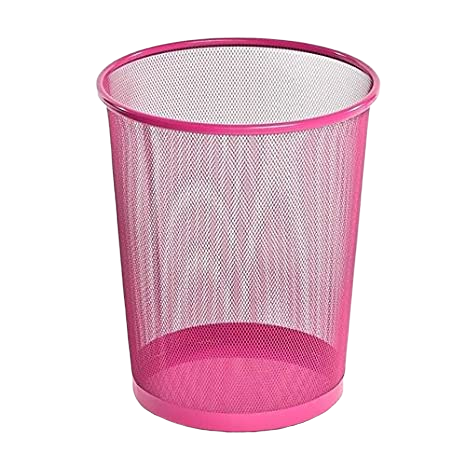 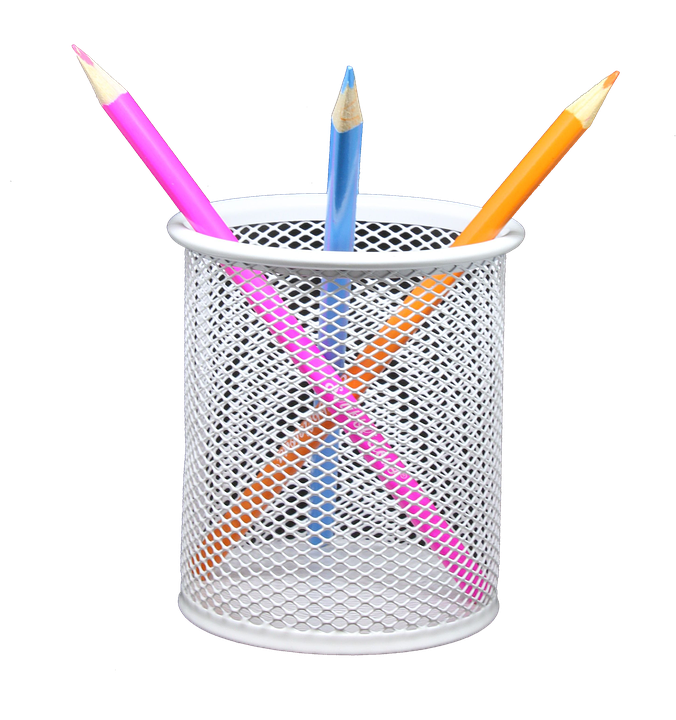 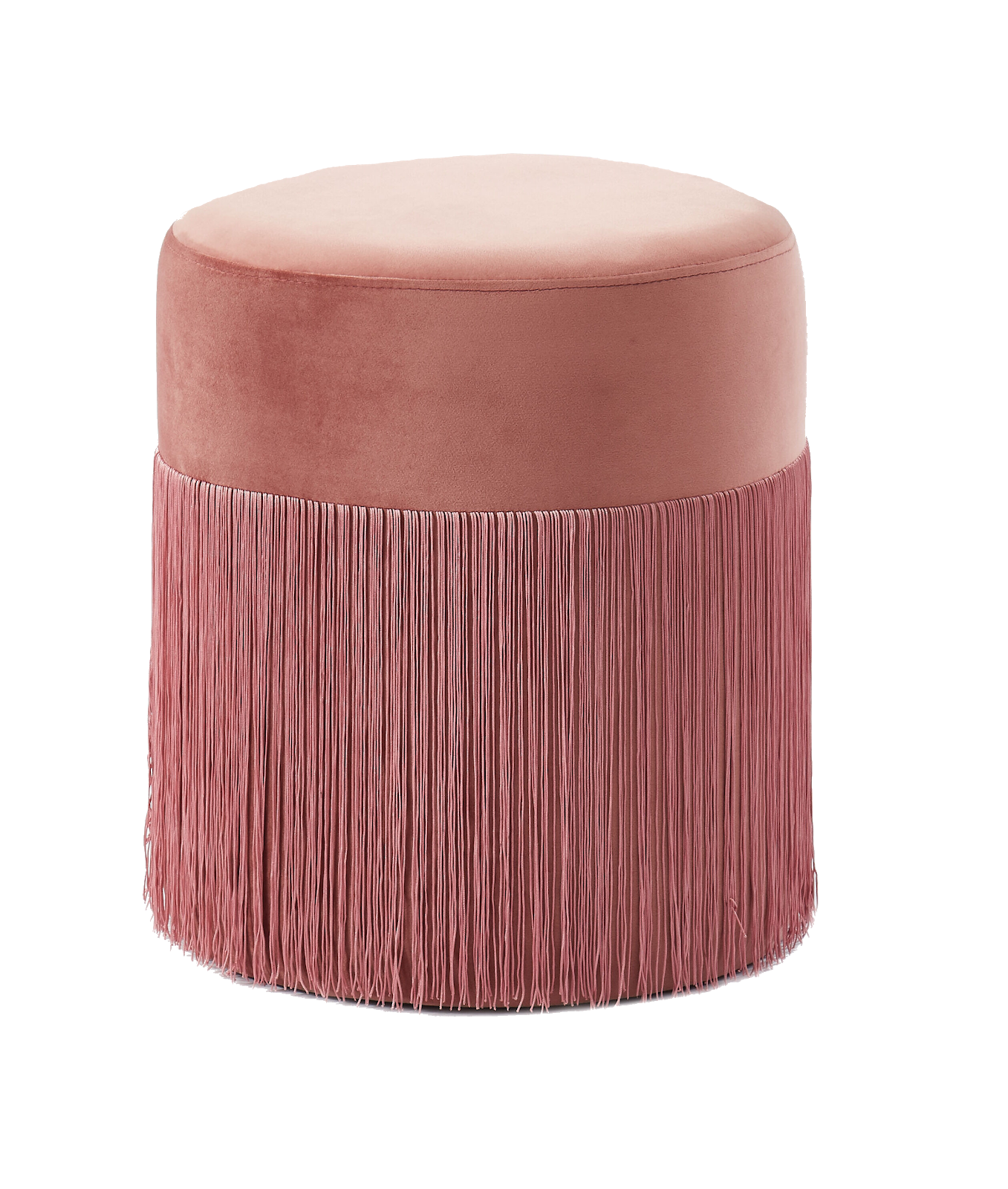 وديان محمد
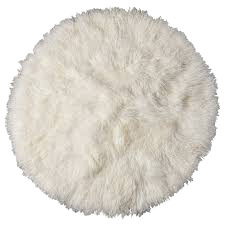 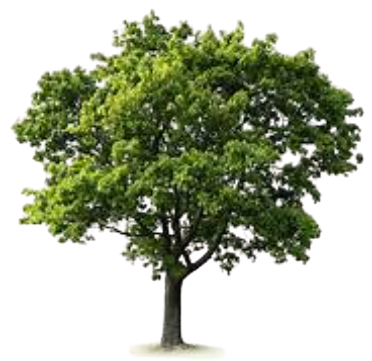 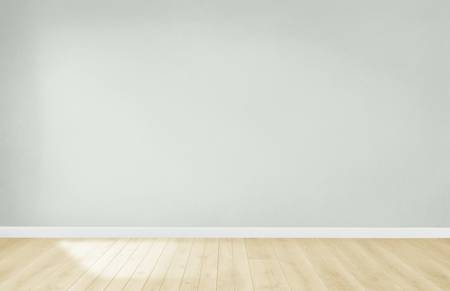 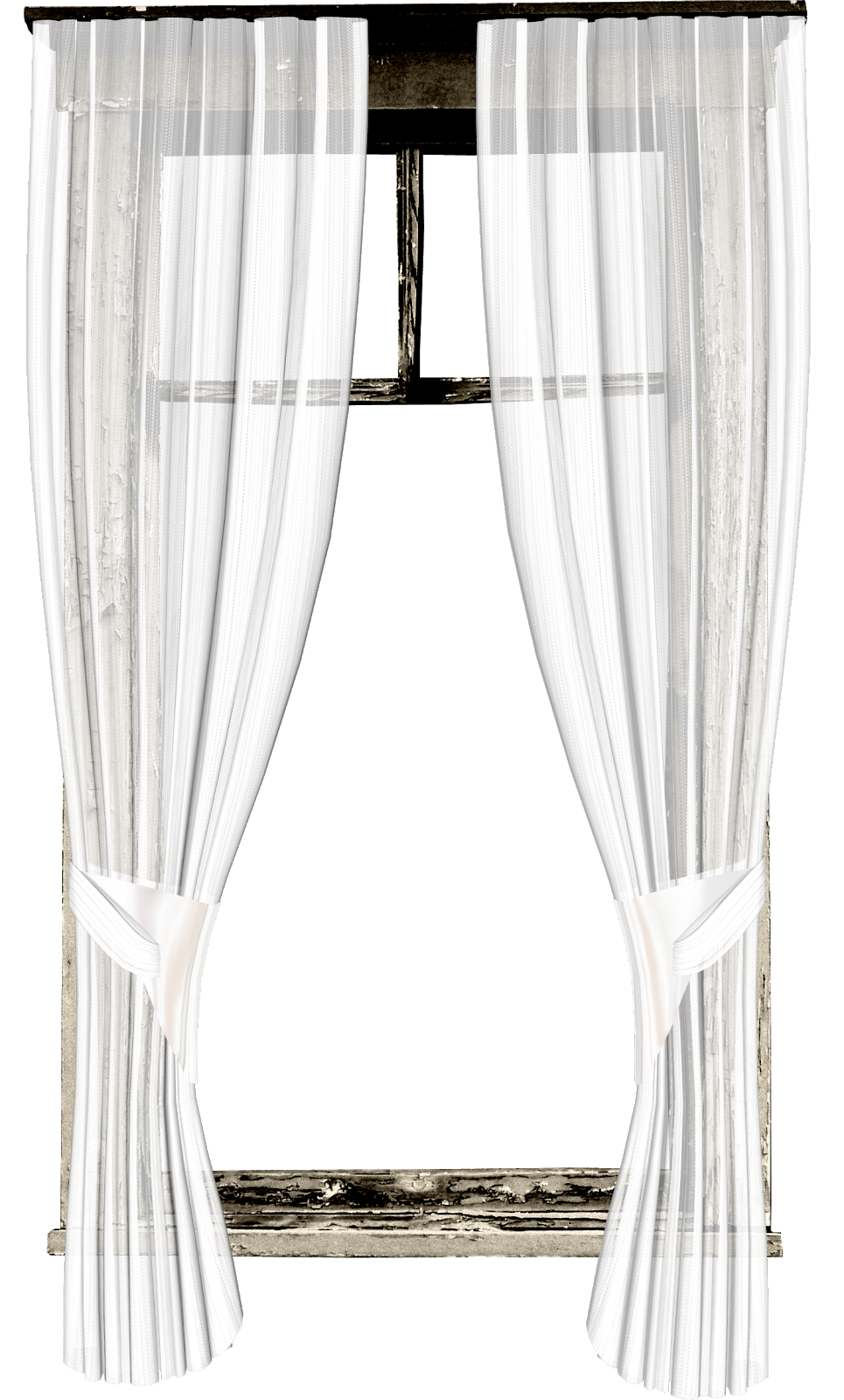 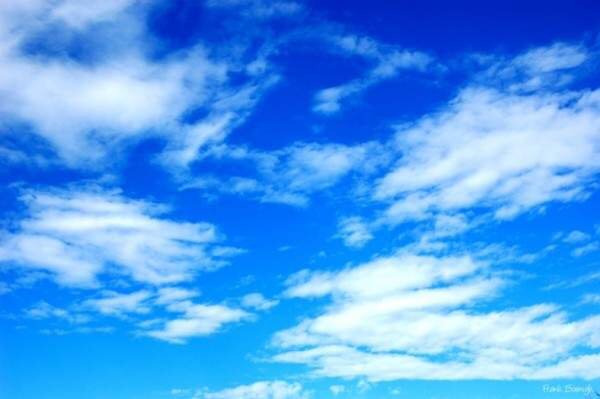 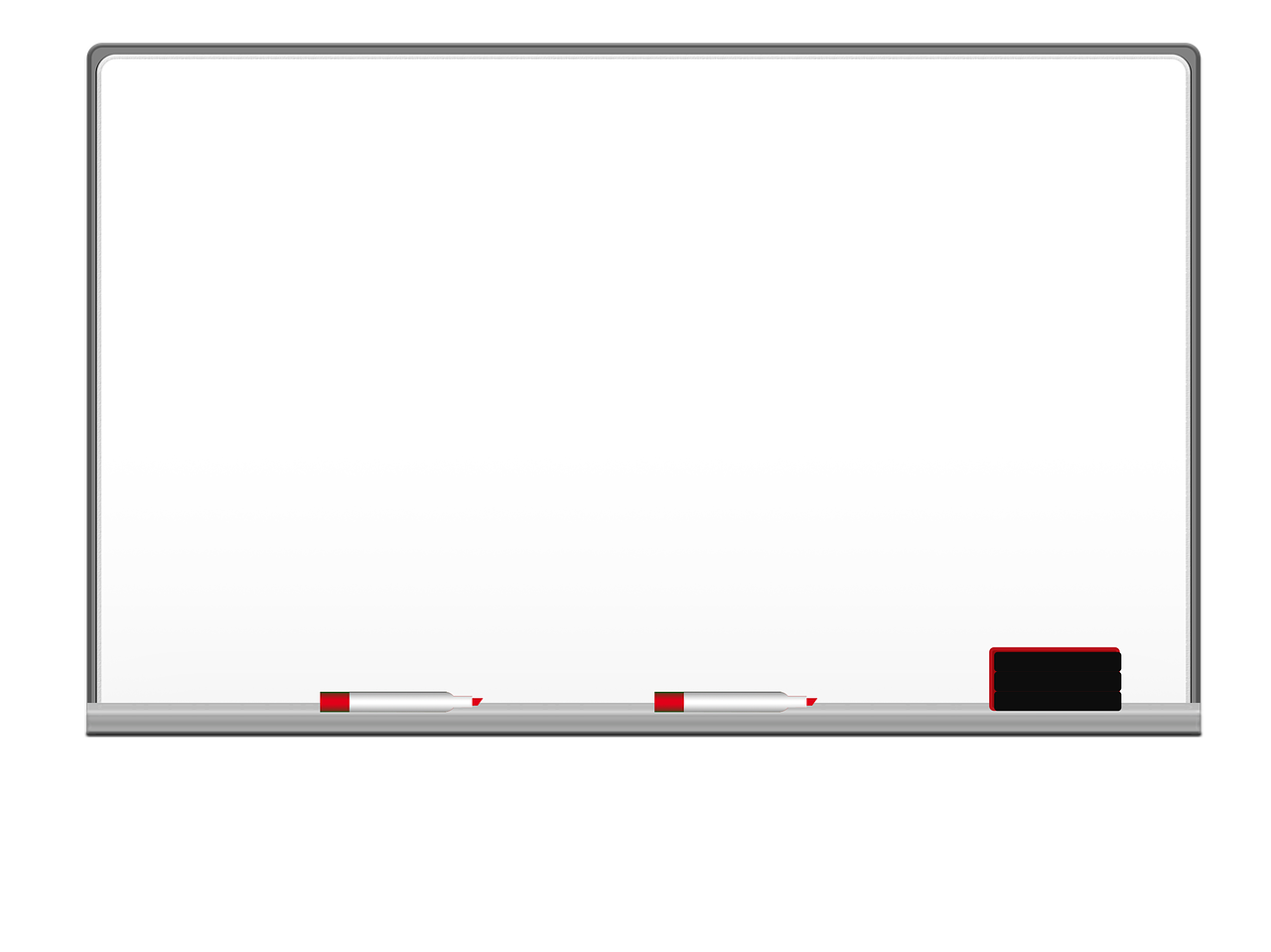 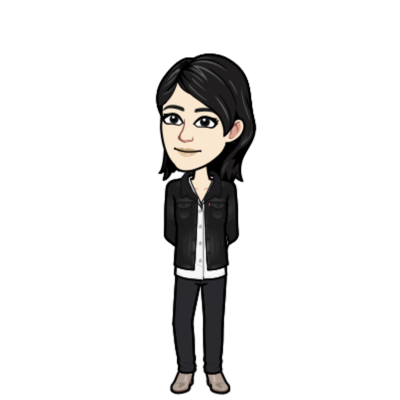 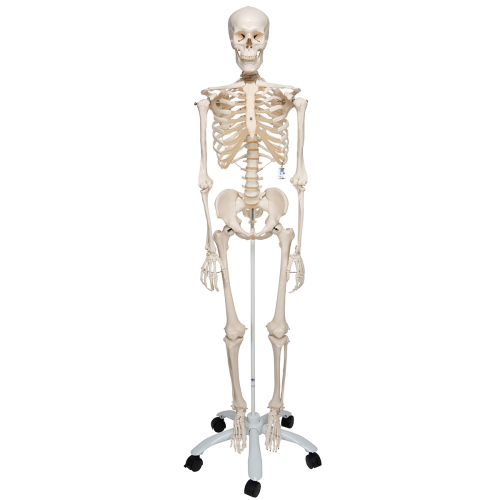 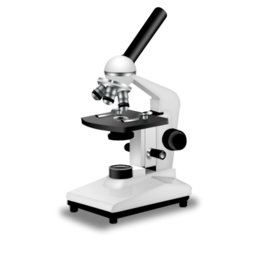 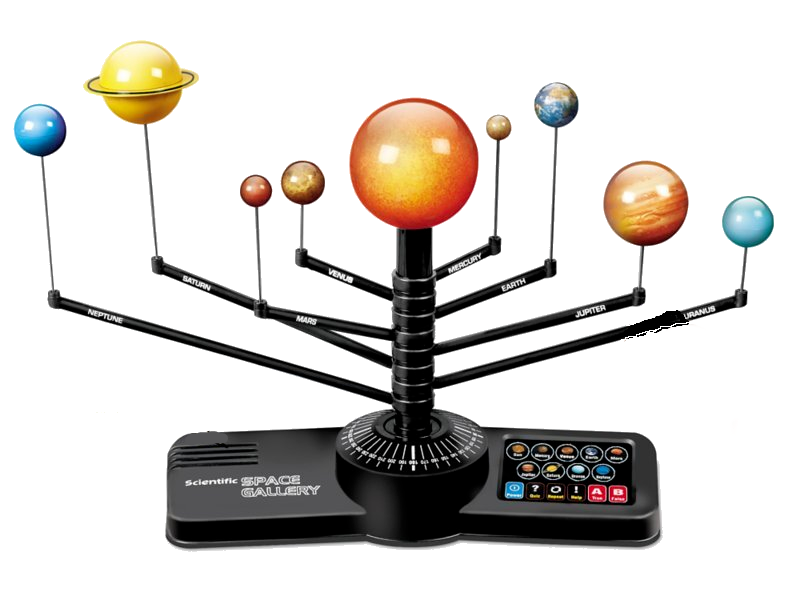 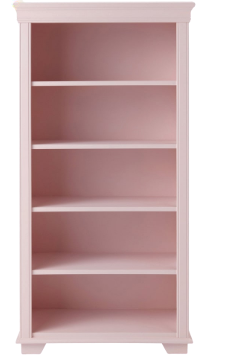 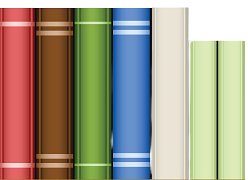 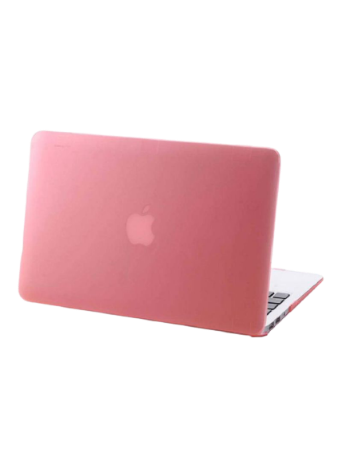 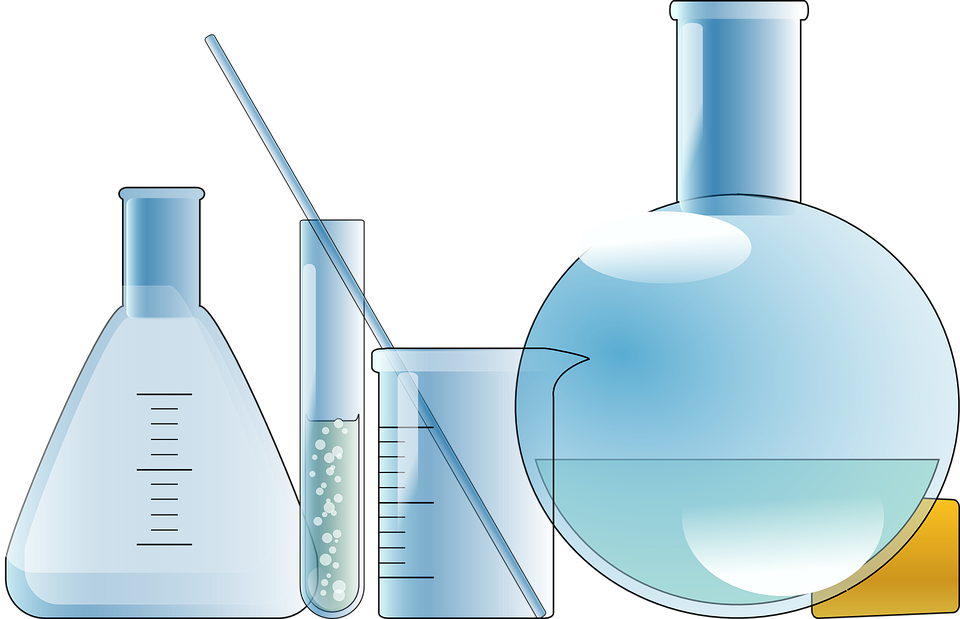 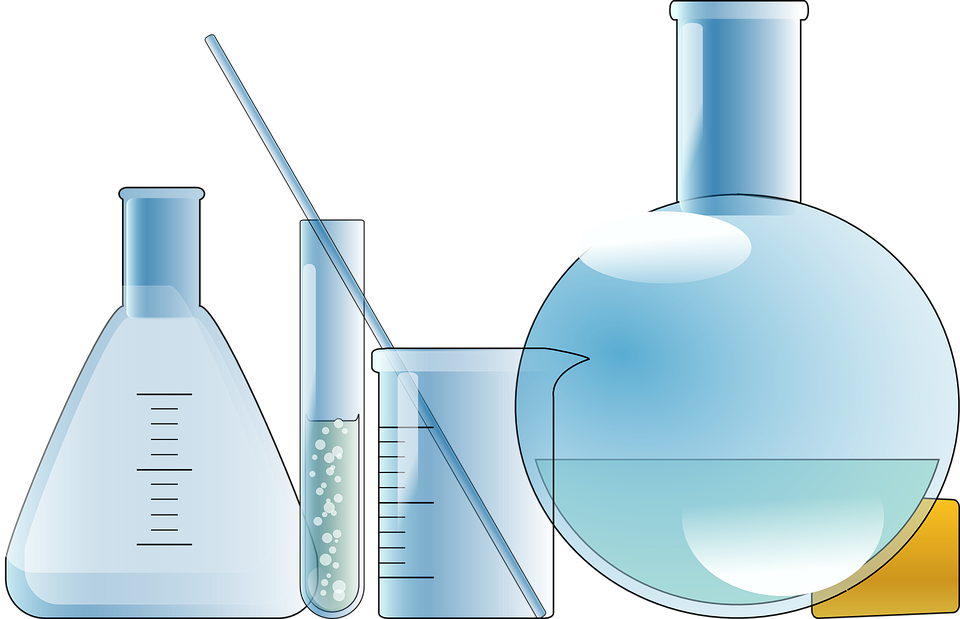 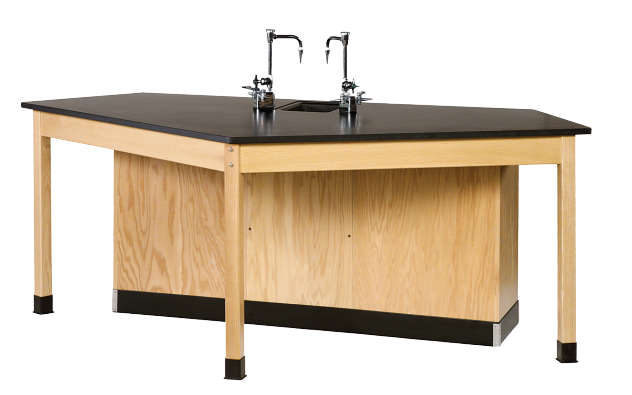 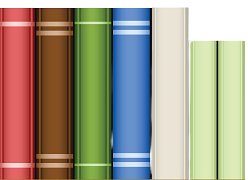 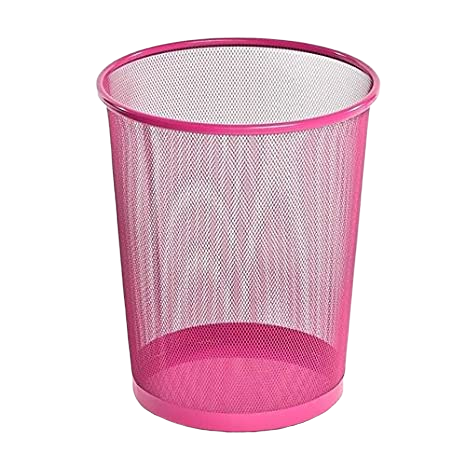 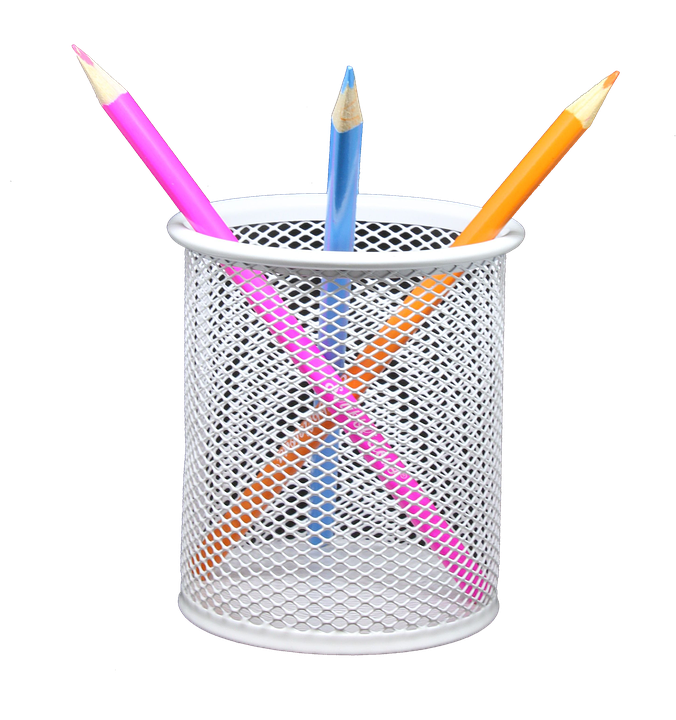 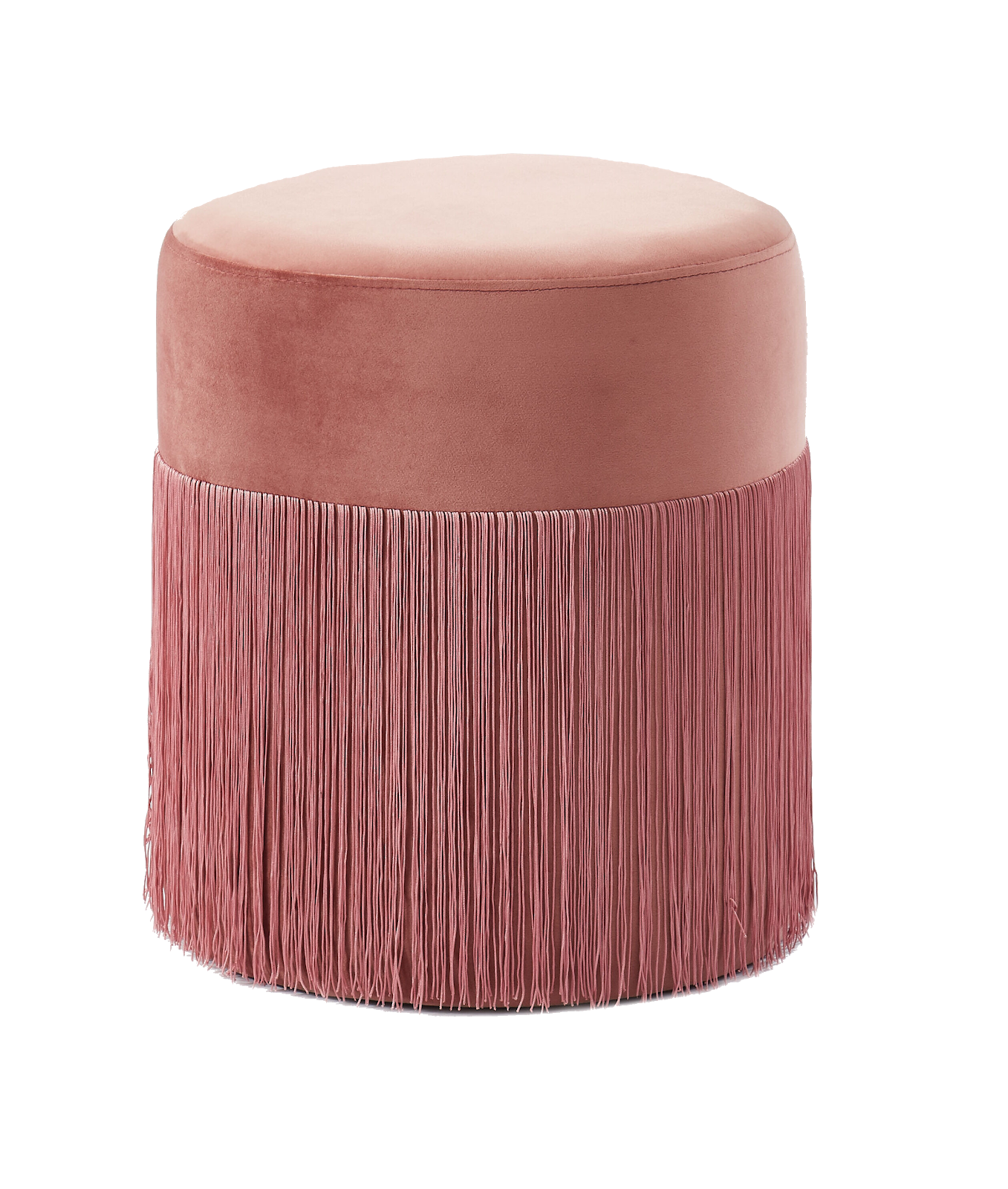 وديان محمد
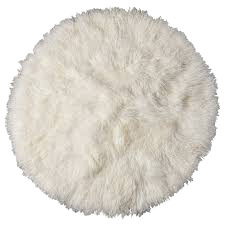 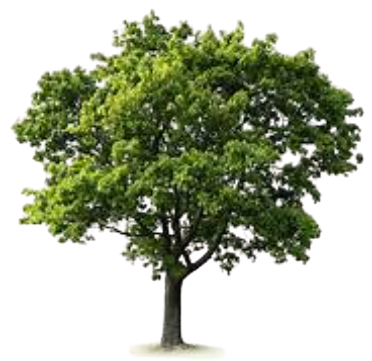 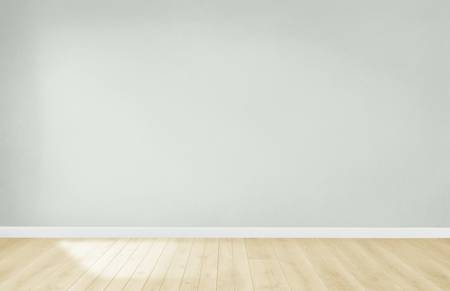 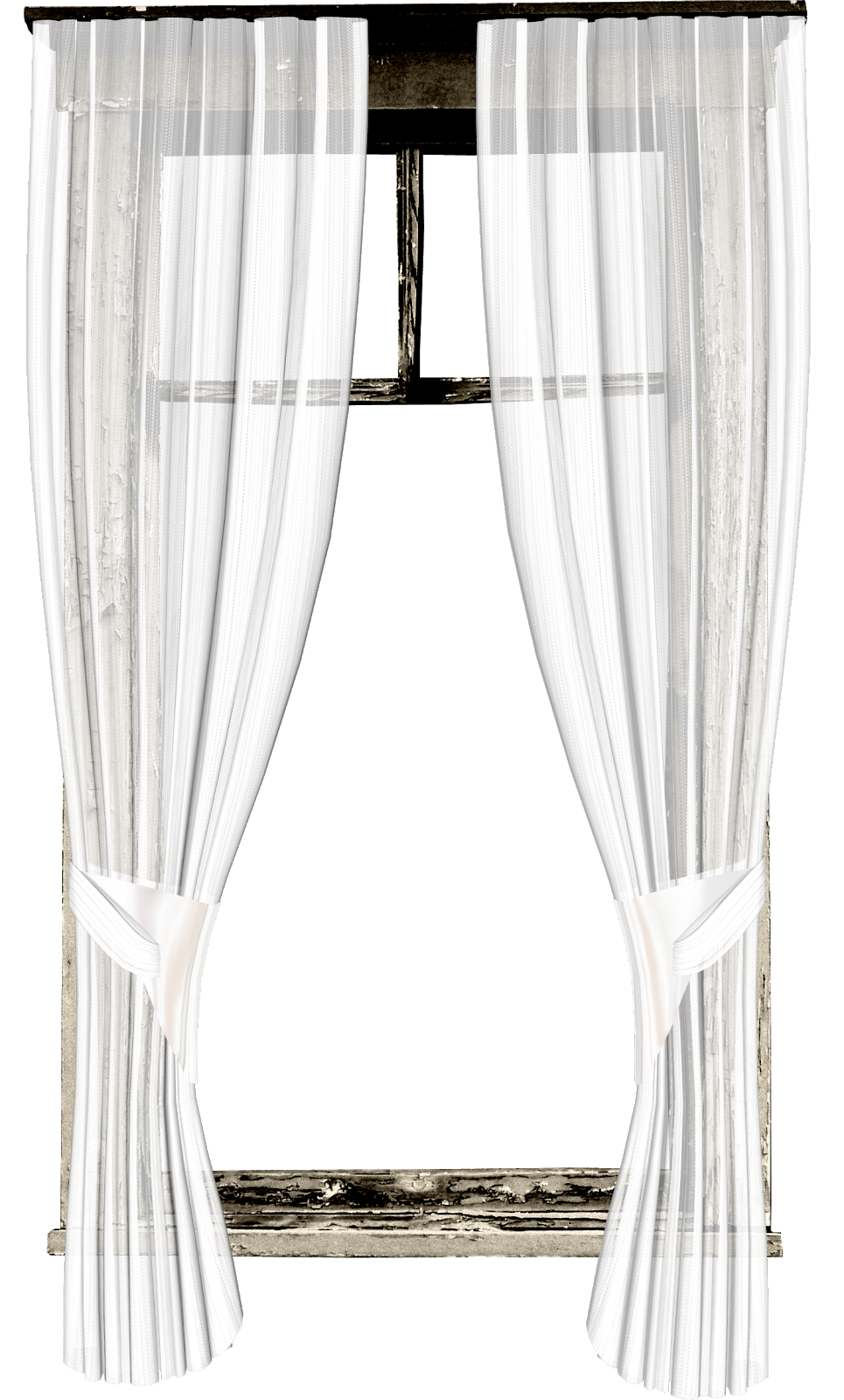 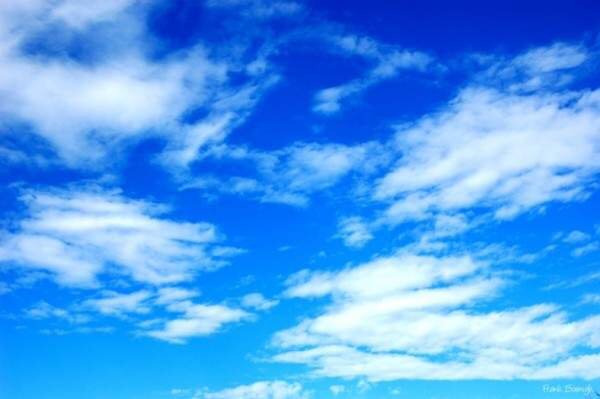 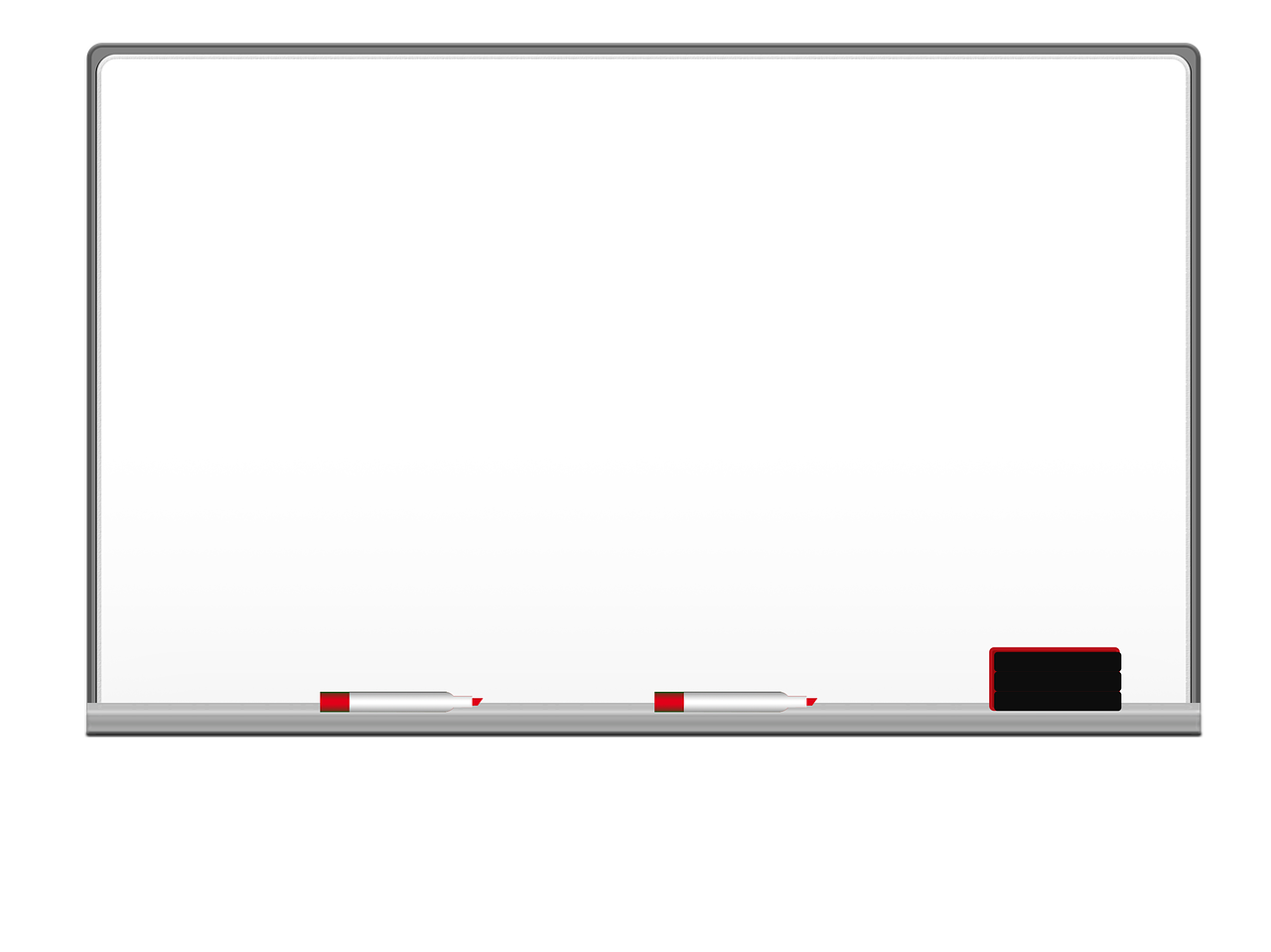 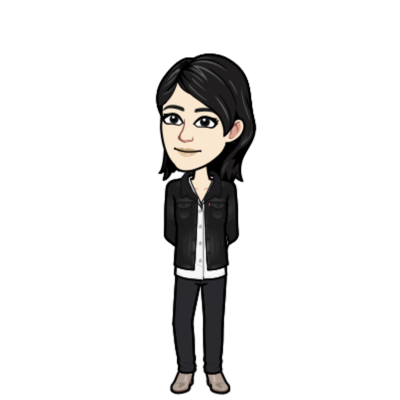 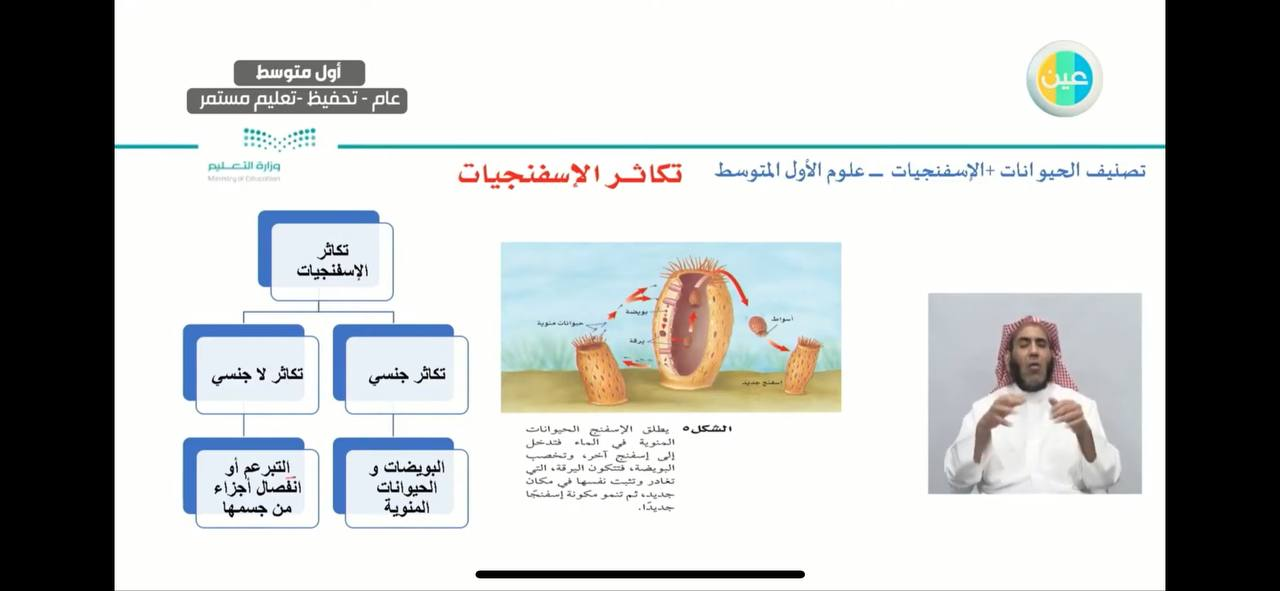 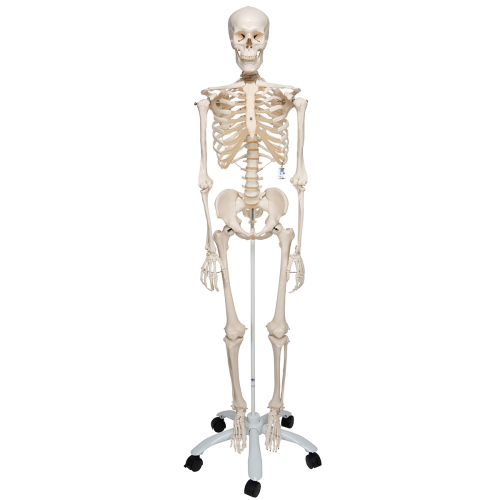 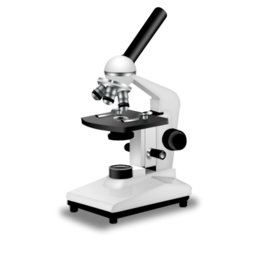 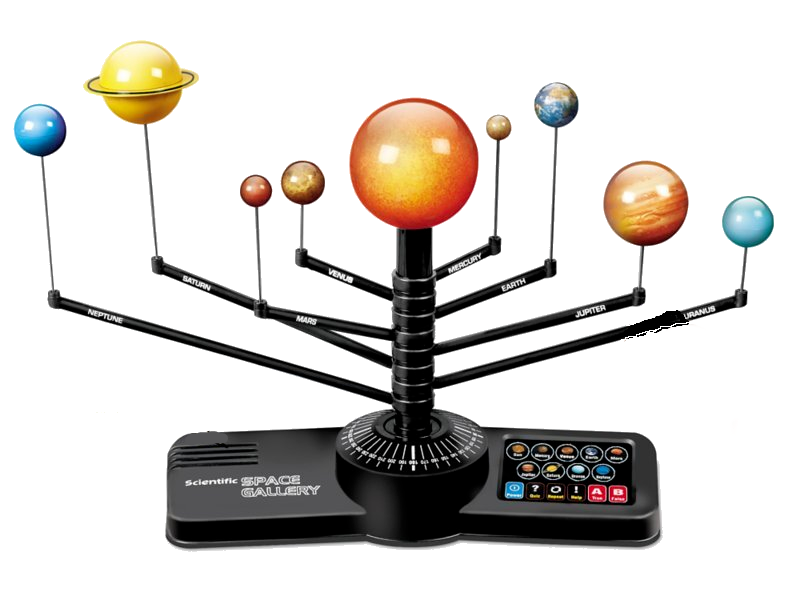 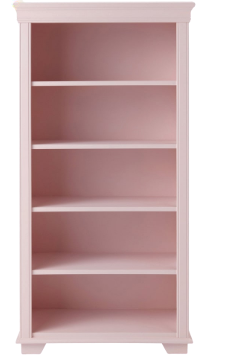 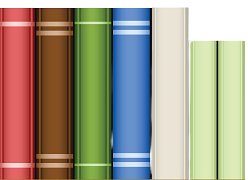 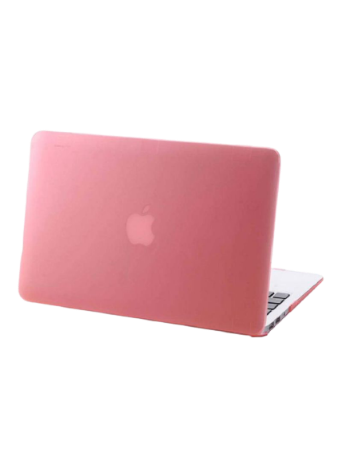 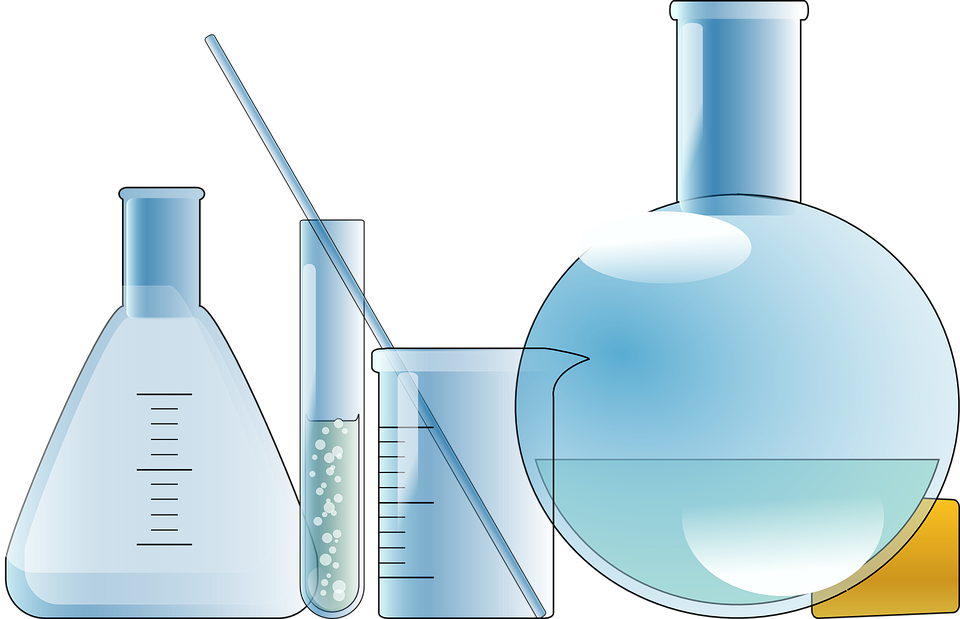 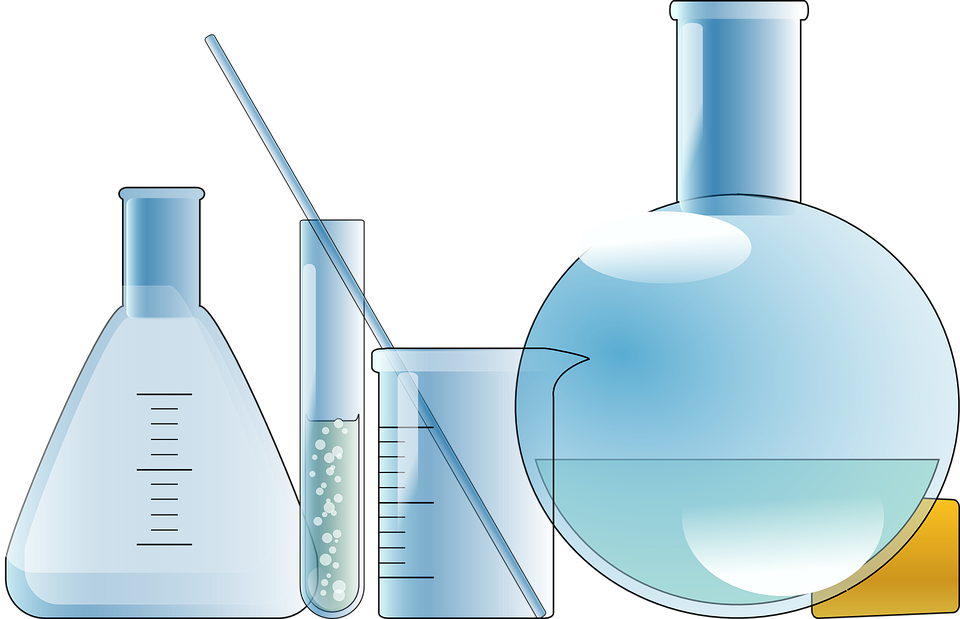 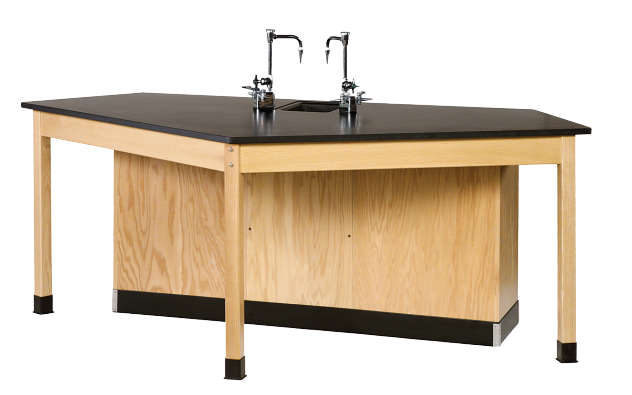 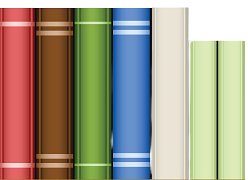 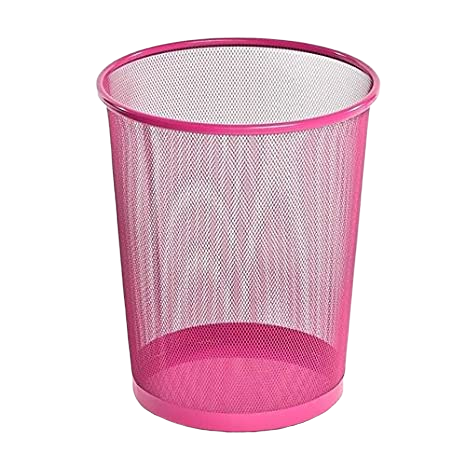 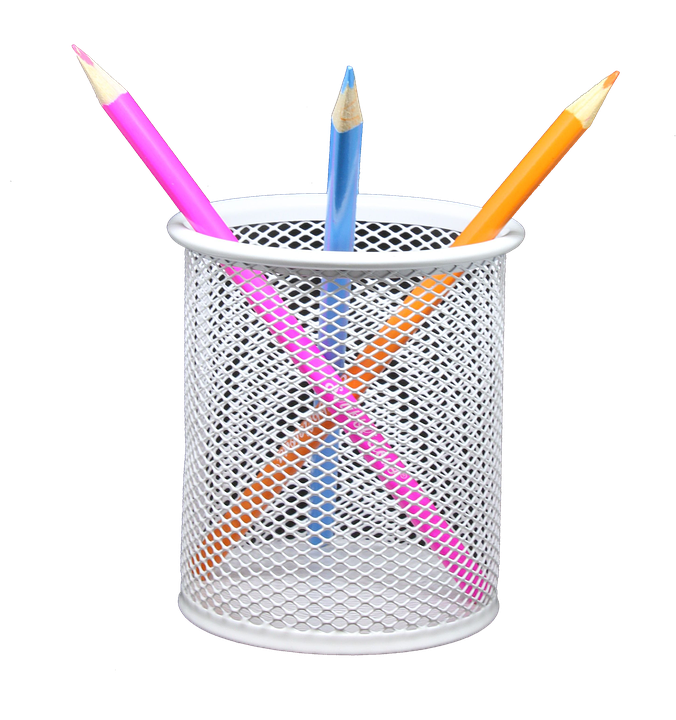 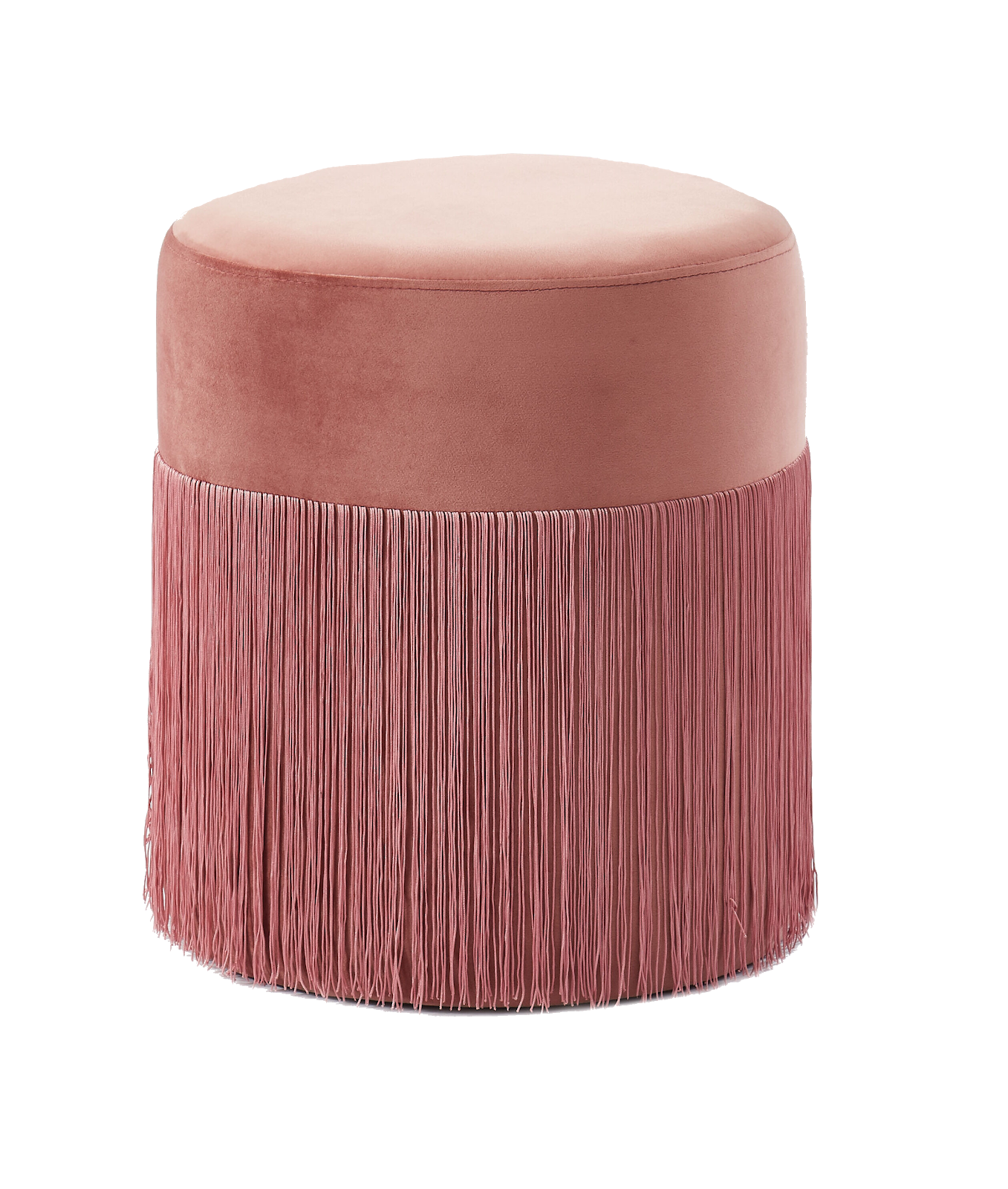 وديان محمد
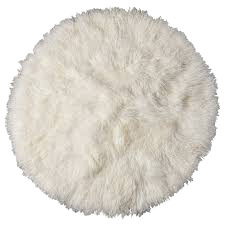 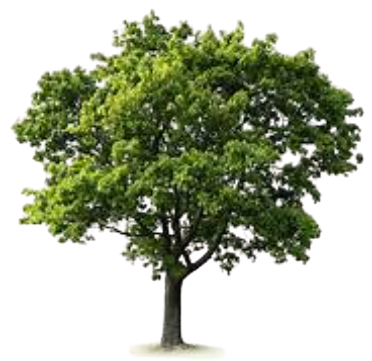 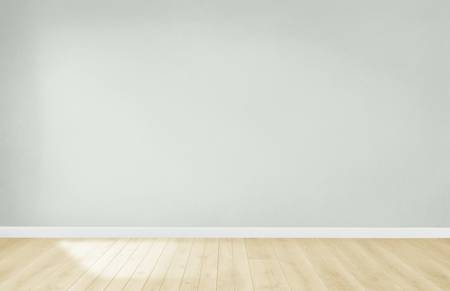 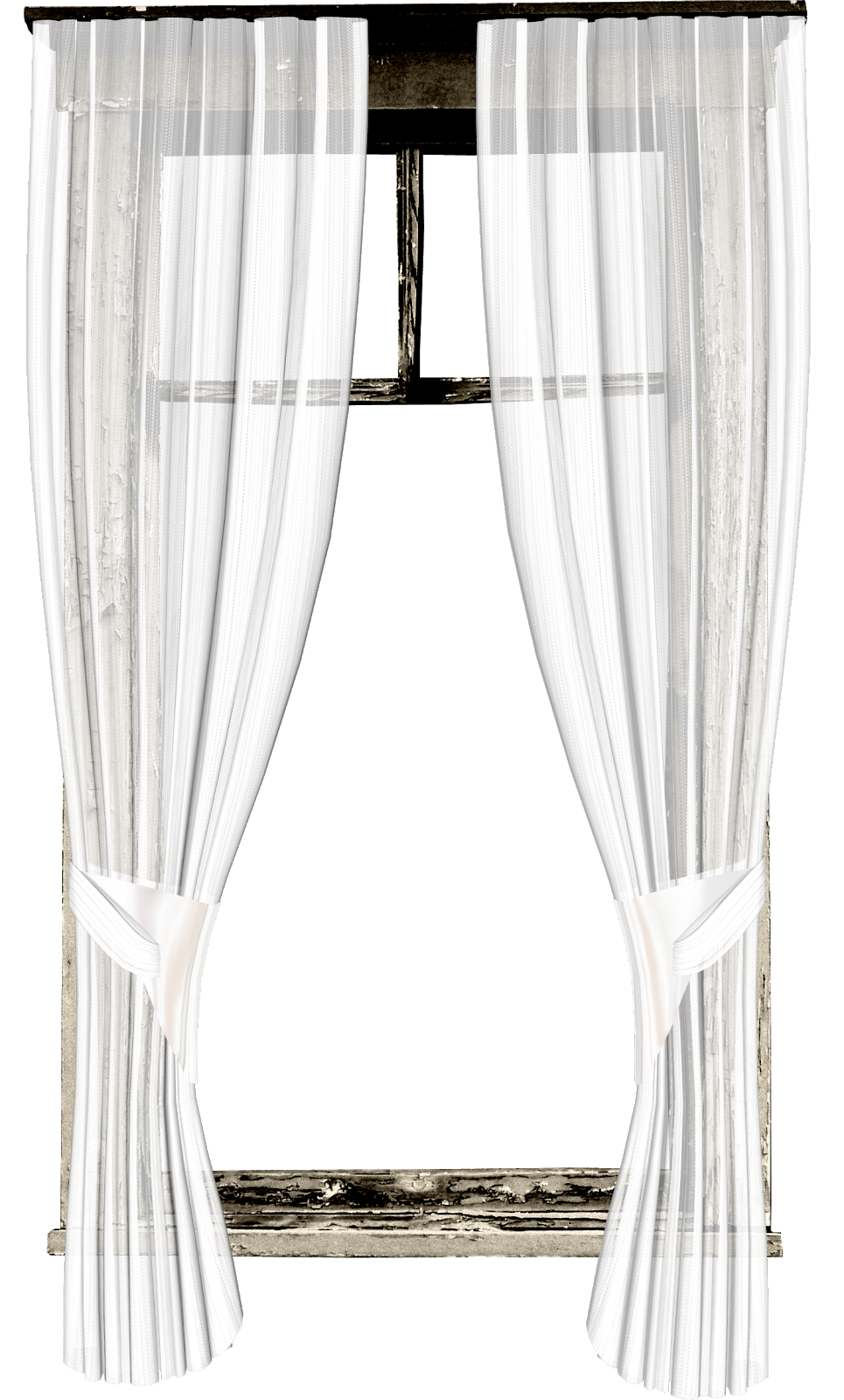 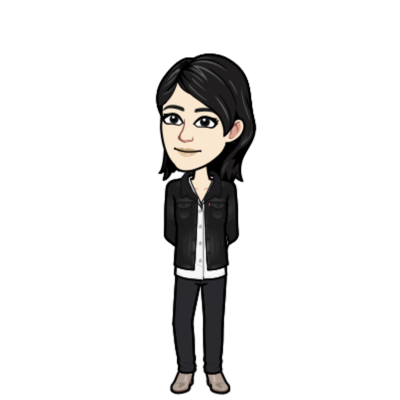 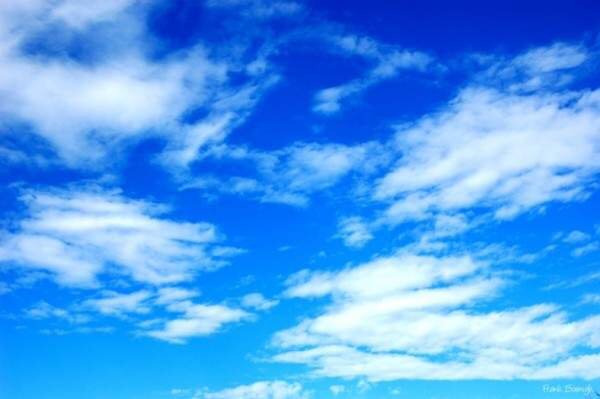 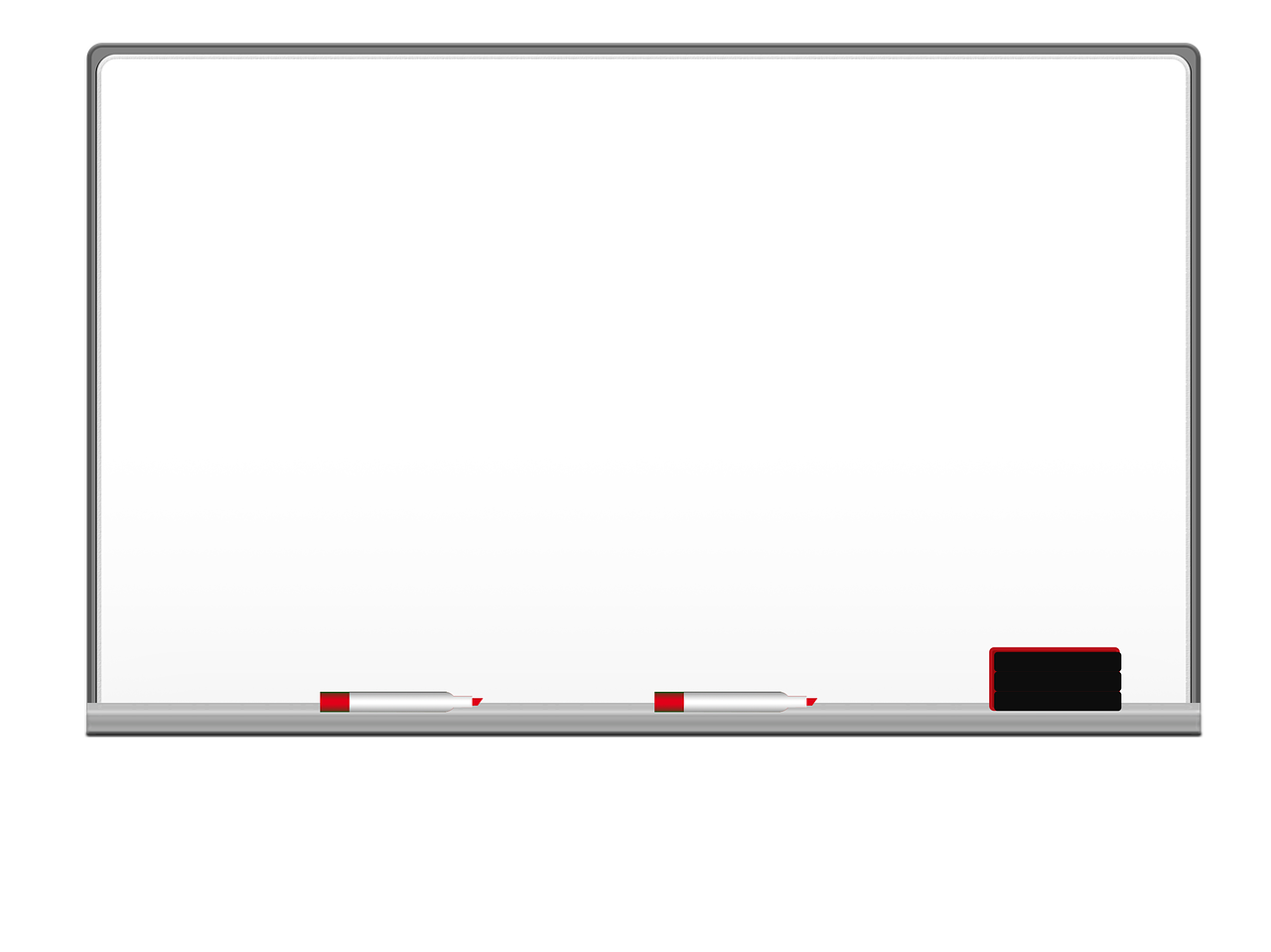 تقويم مرحلي
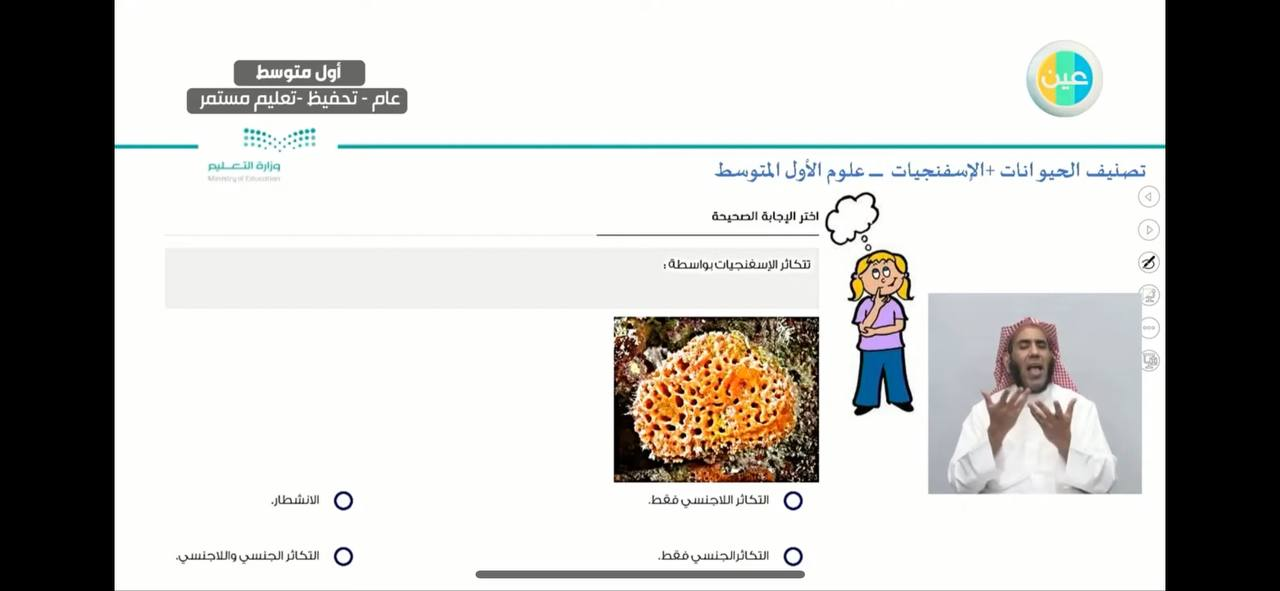 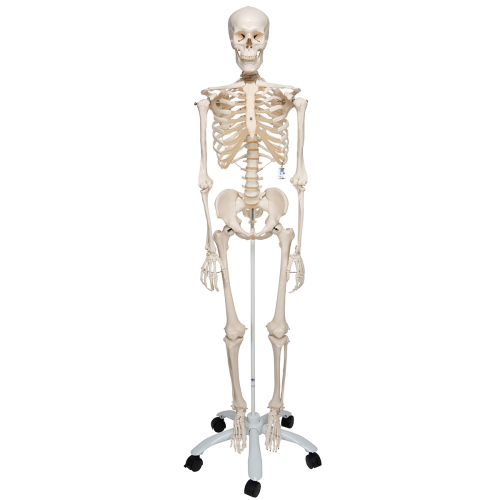 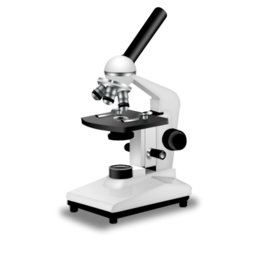 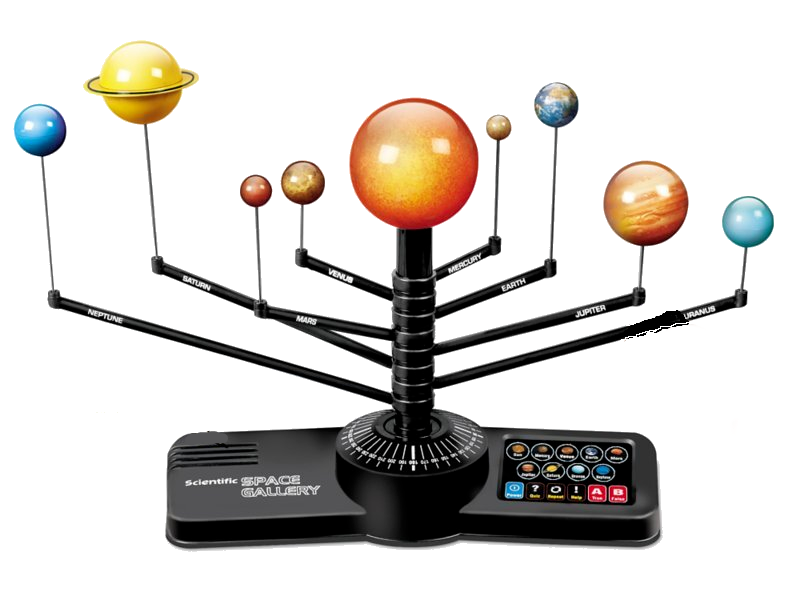 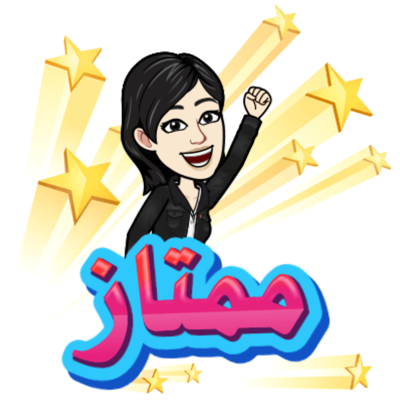 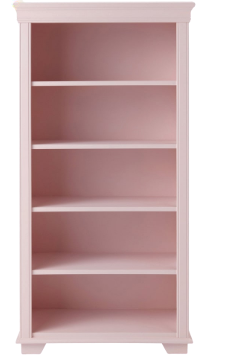 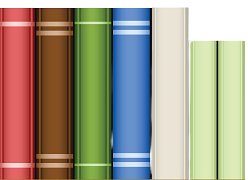 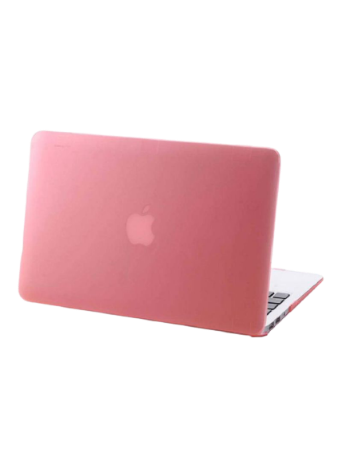 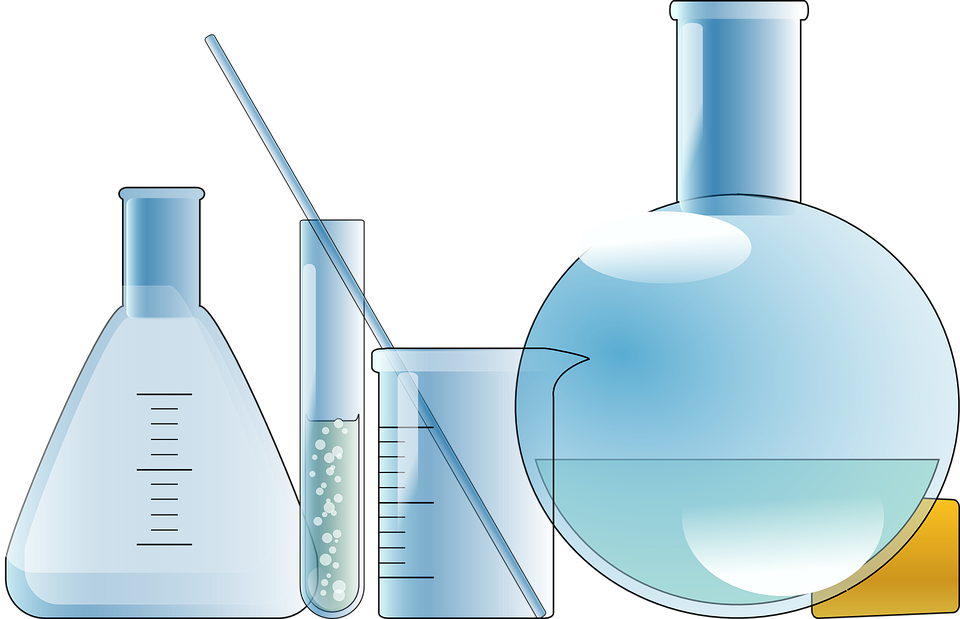 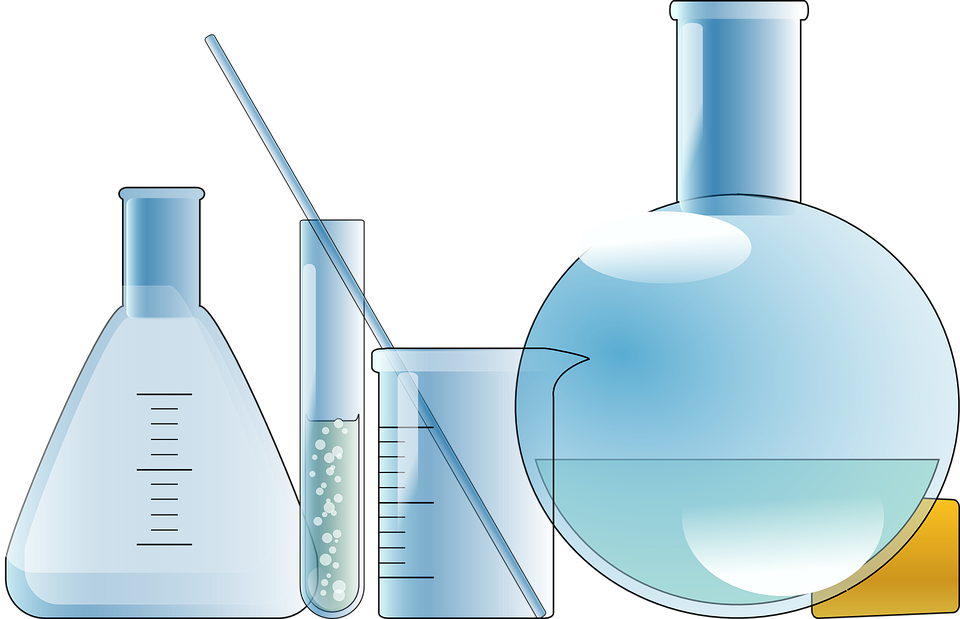 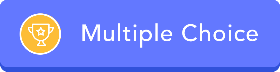 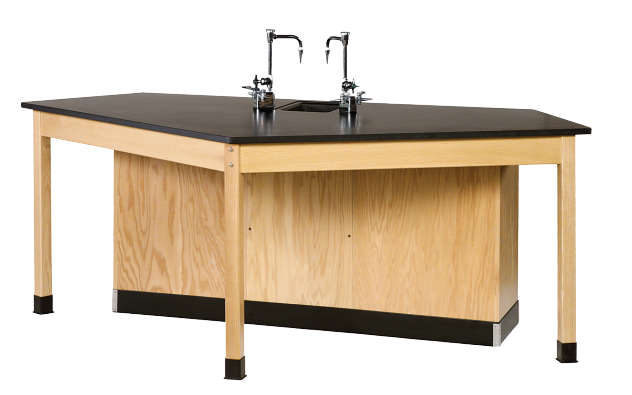 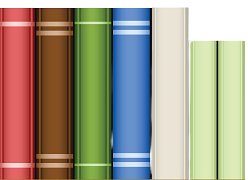 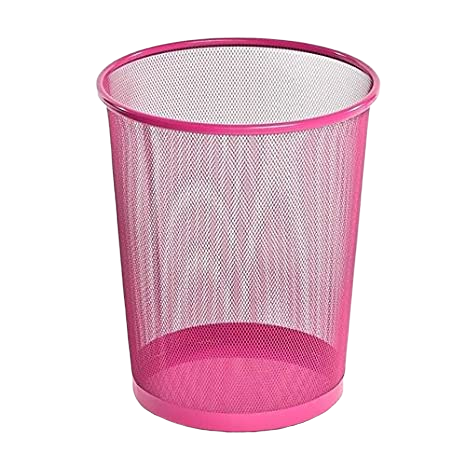 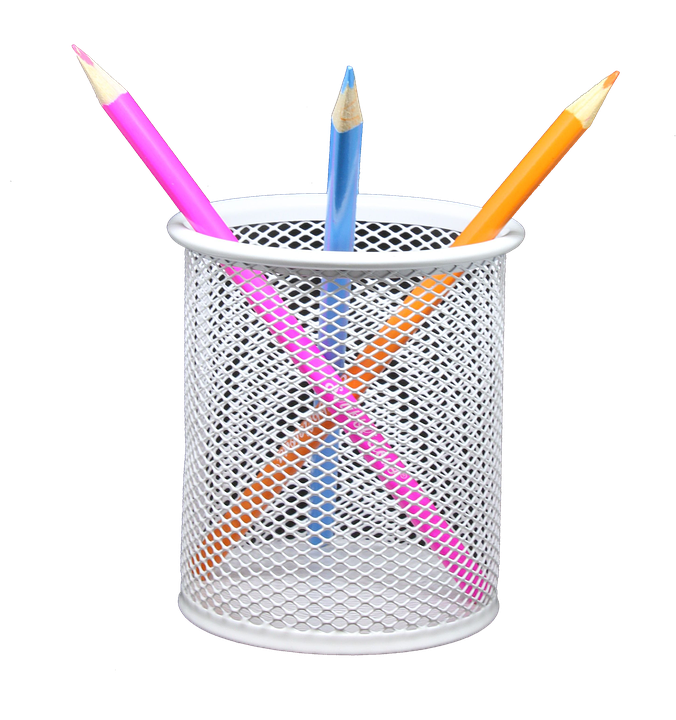 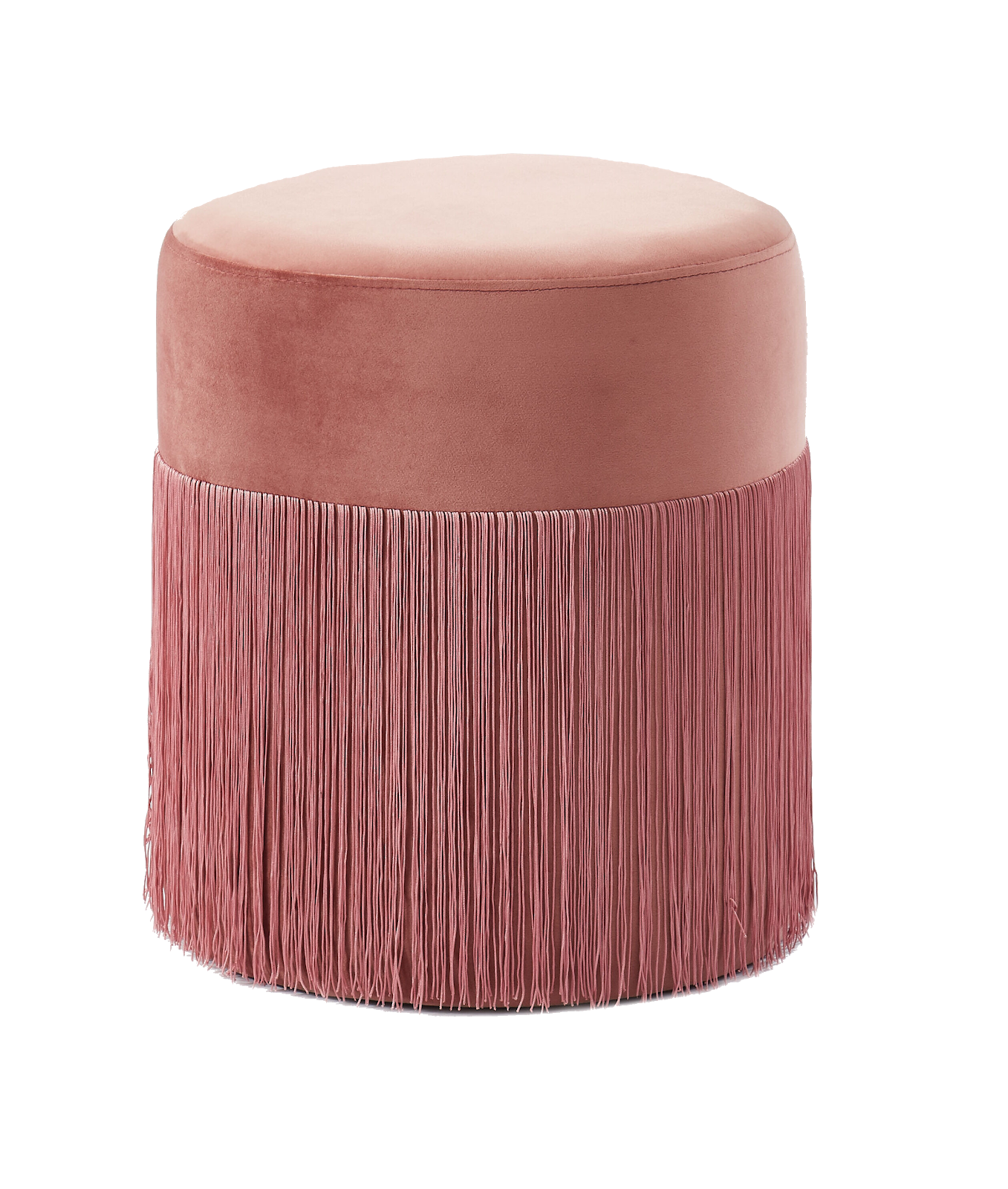 وديان محمد
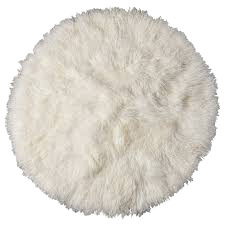 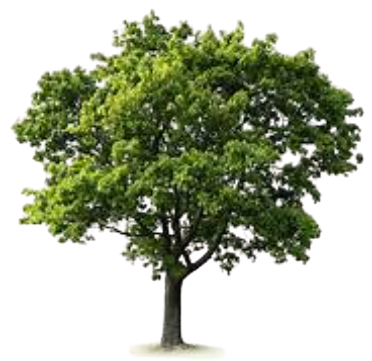 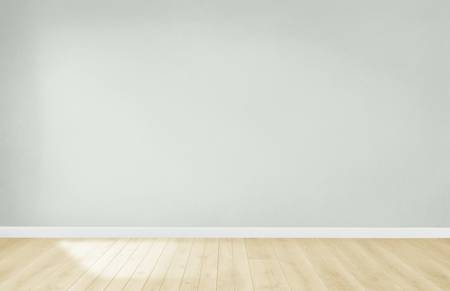 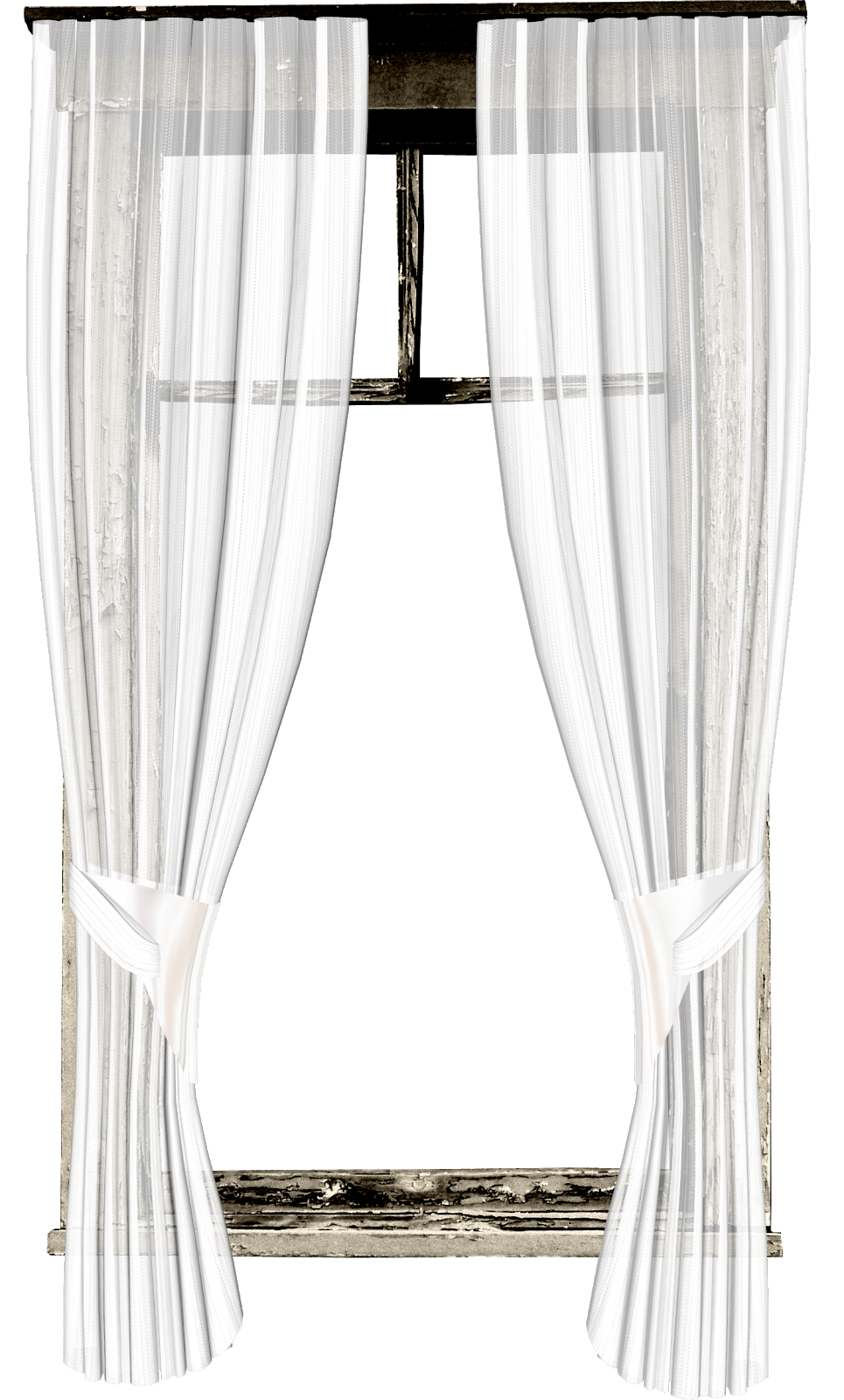 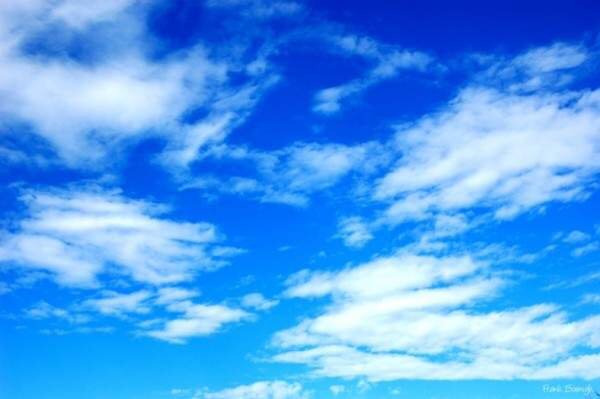 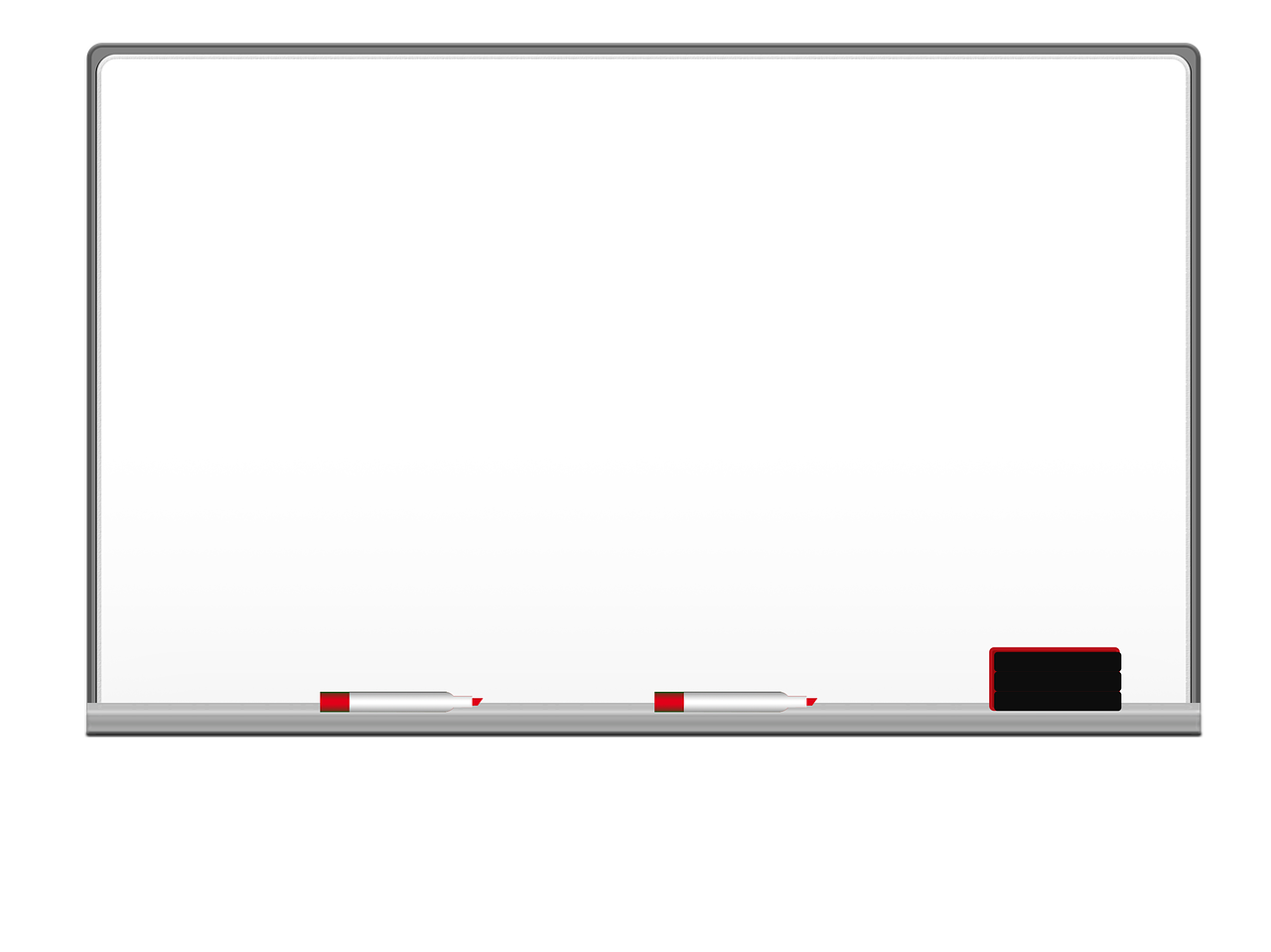 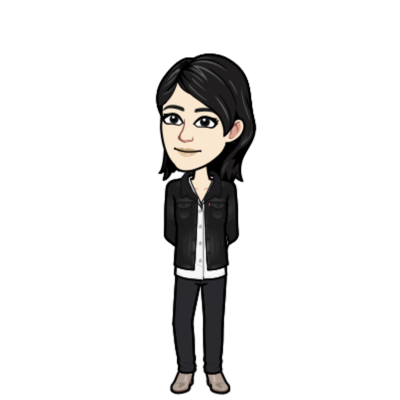 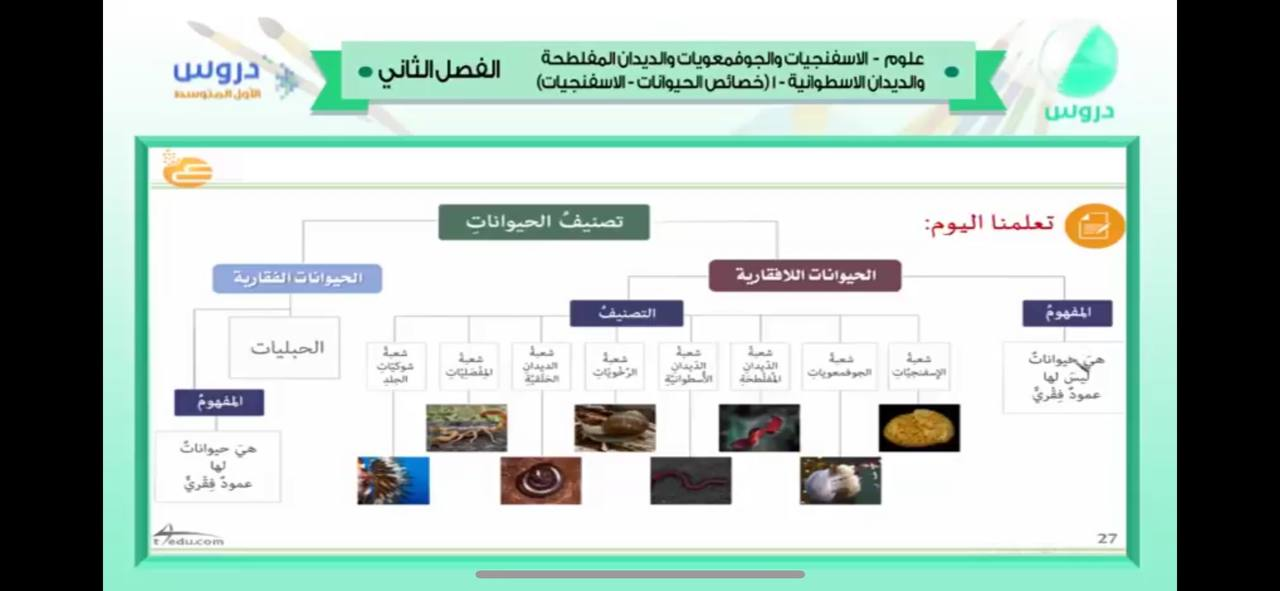 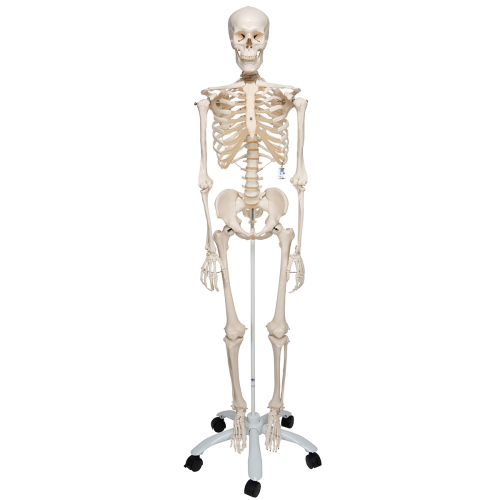 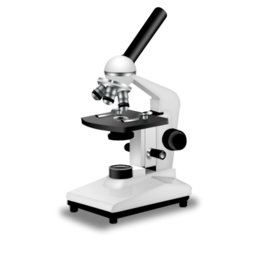 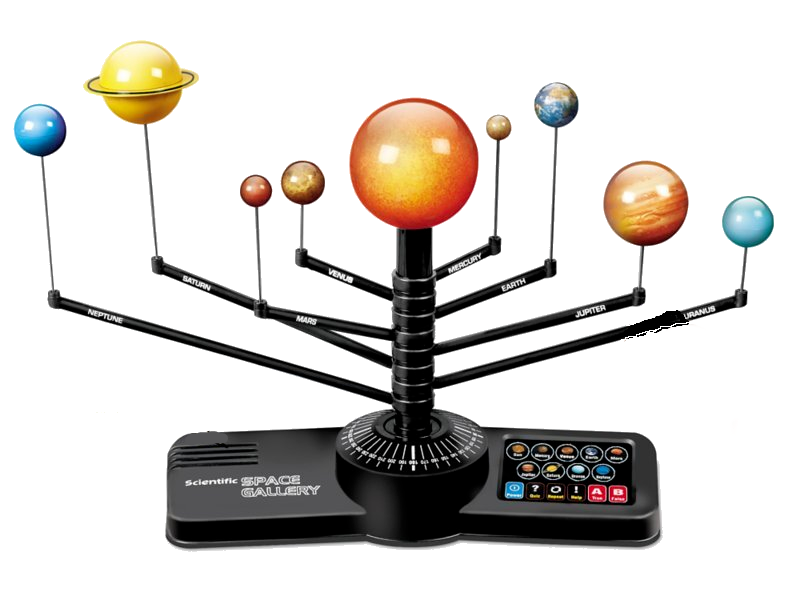 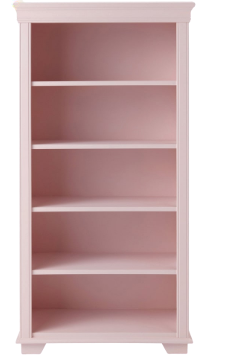 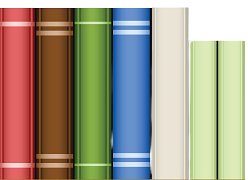 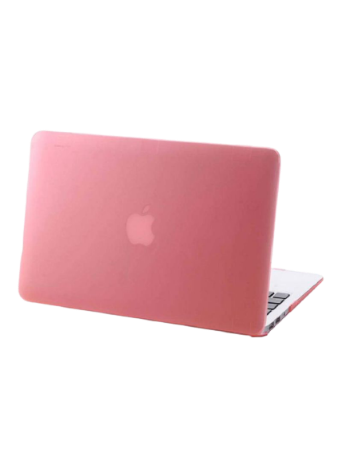 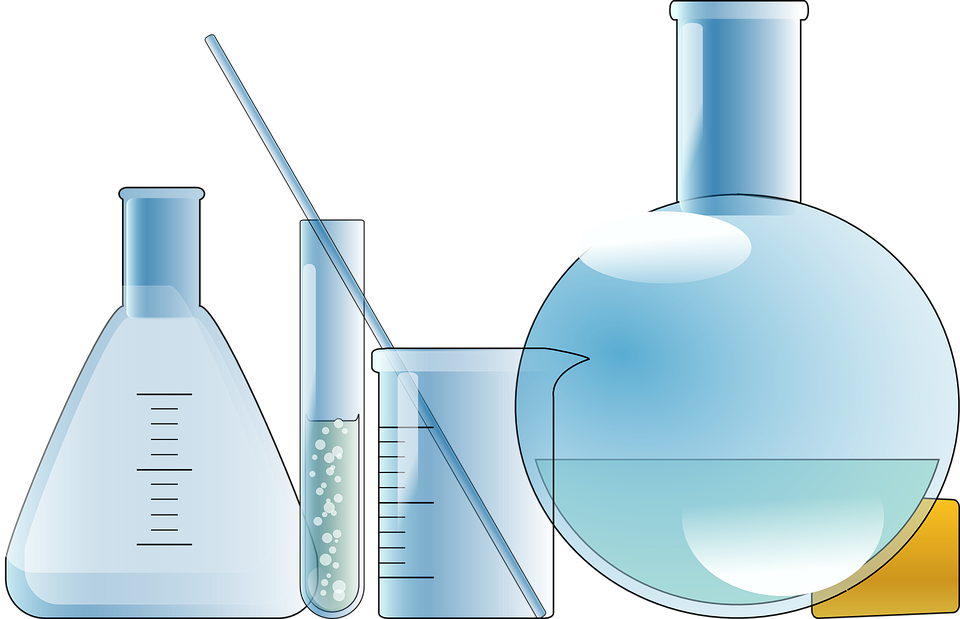 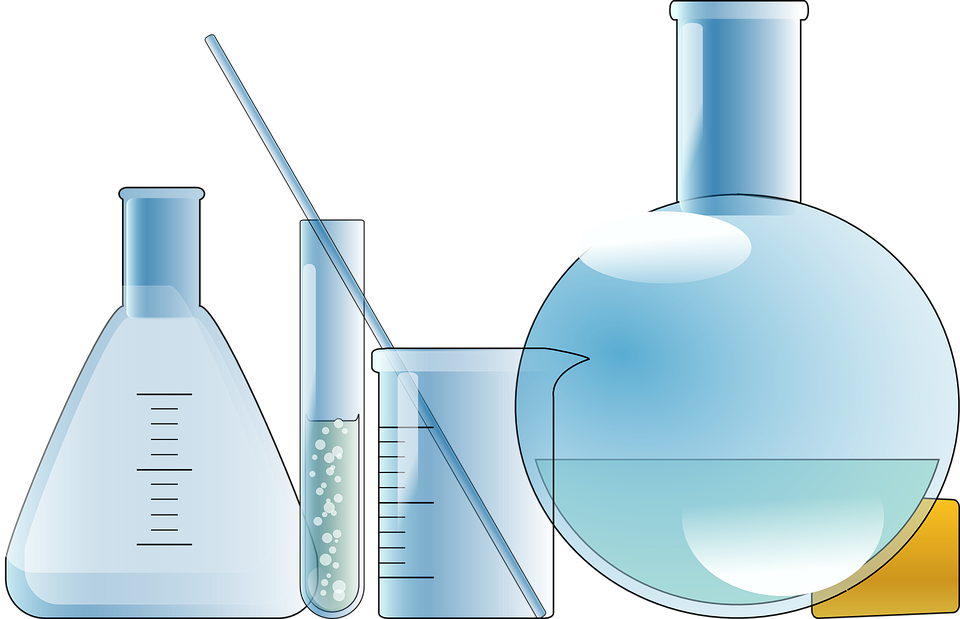 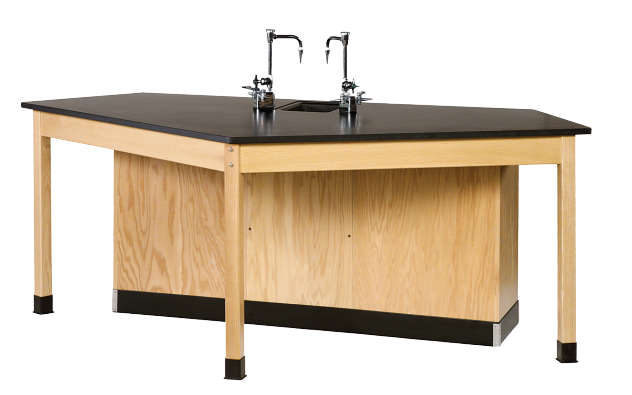 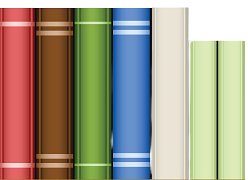 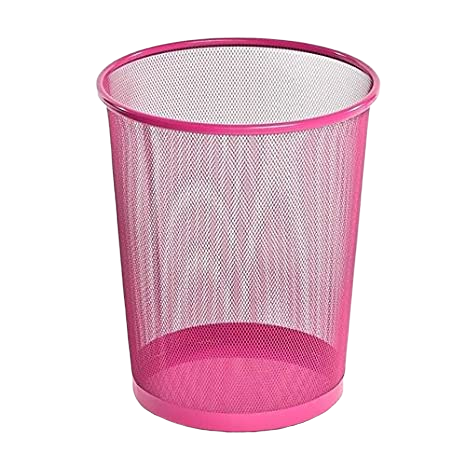 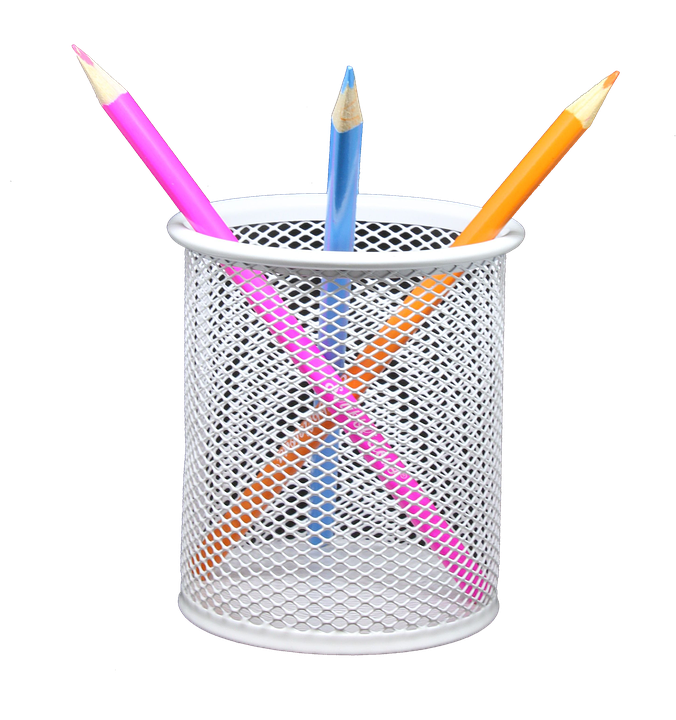 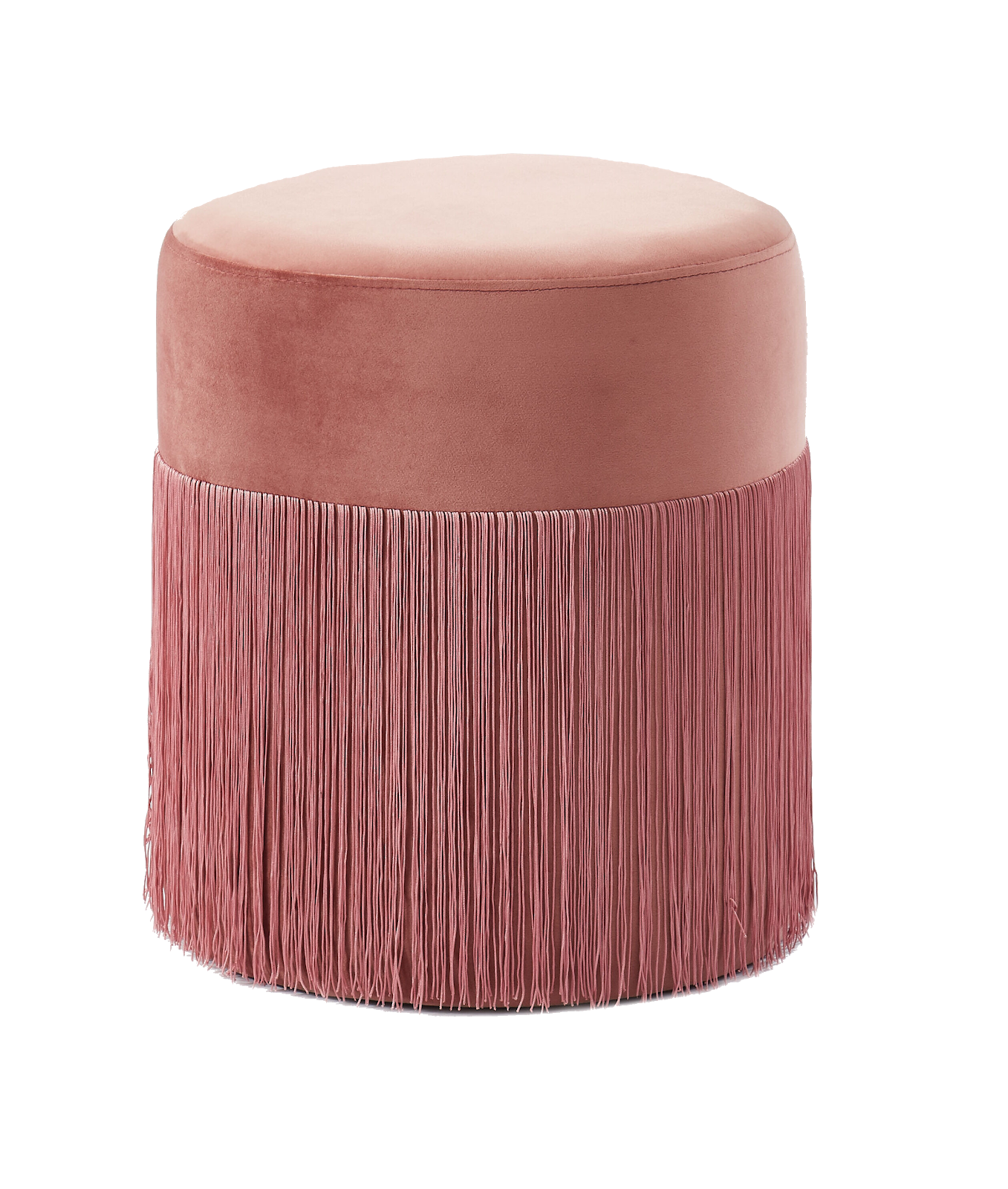 وديان محمد
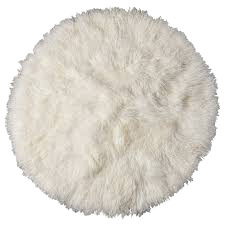 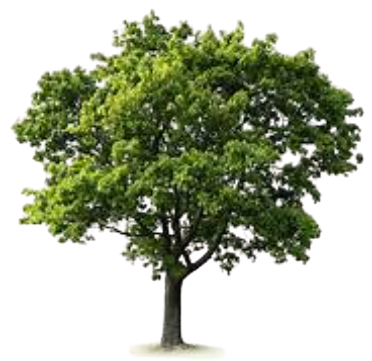 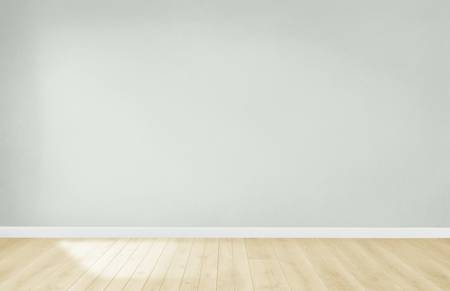 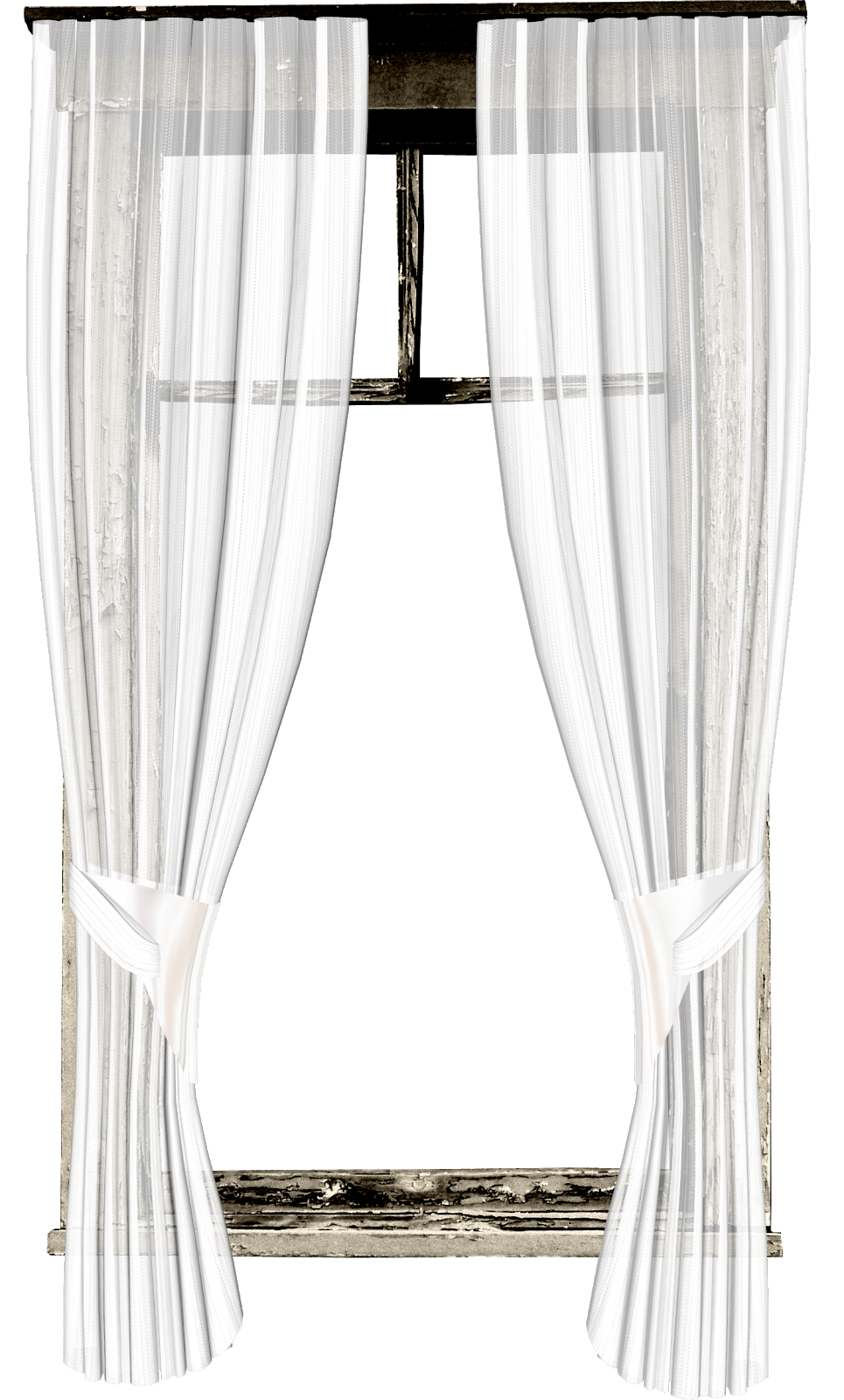 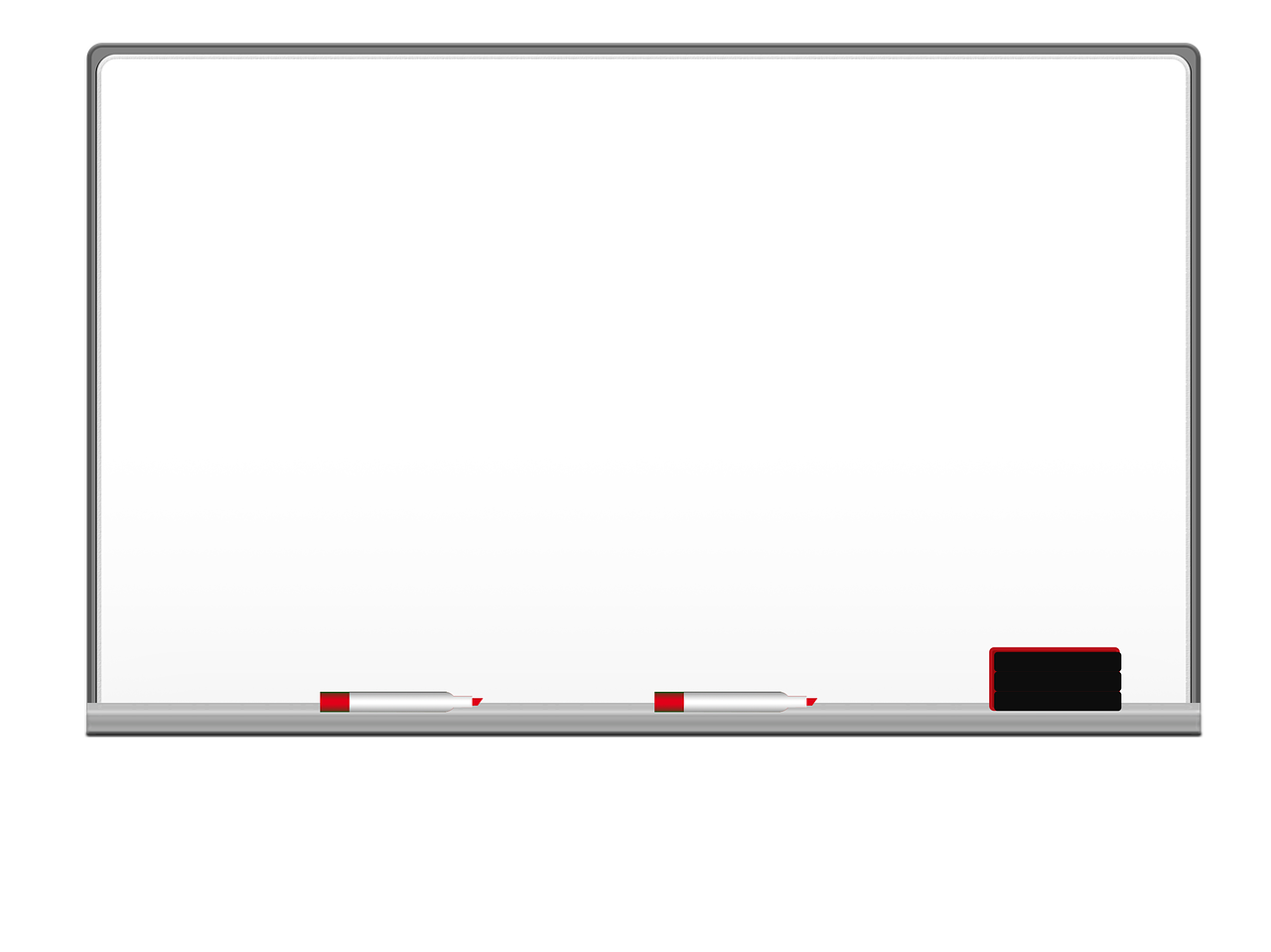 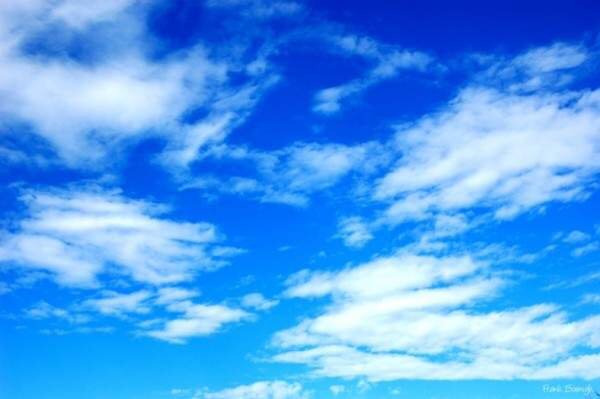 تقويم ختامي
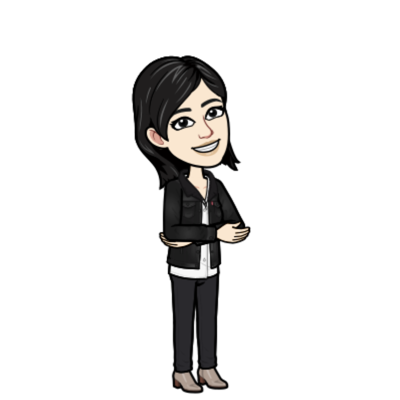 أي العبارات التالية صحيحة فيما يتعلق بالاسفنج
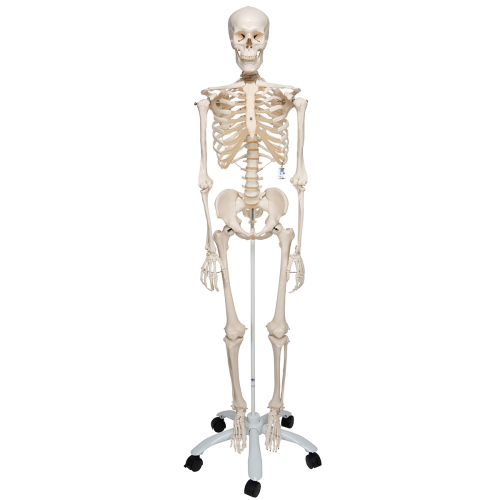 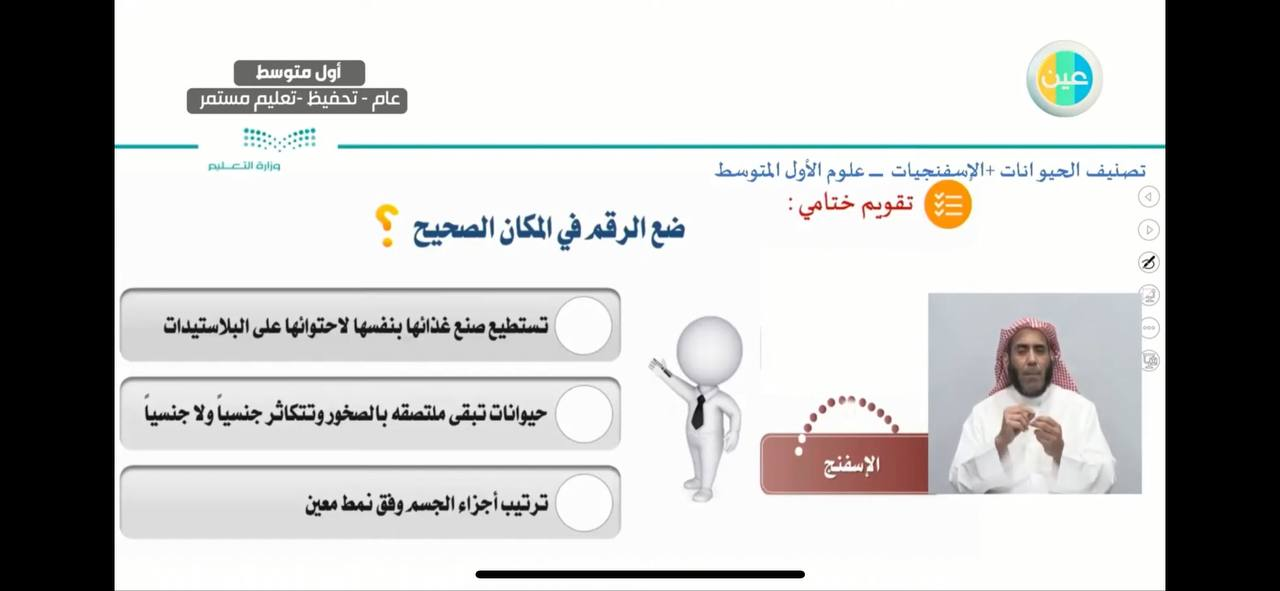 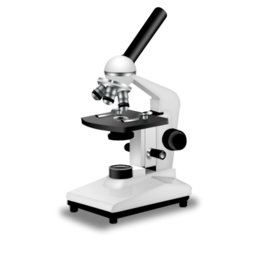 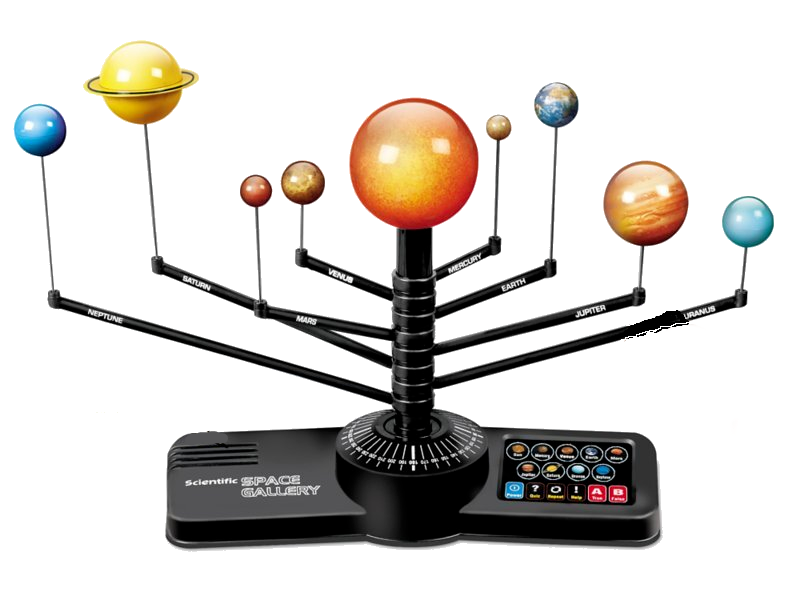 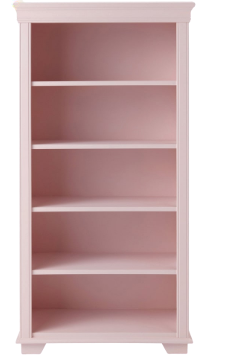 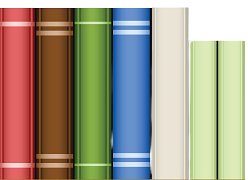 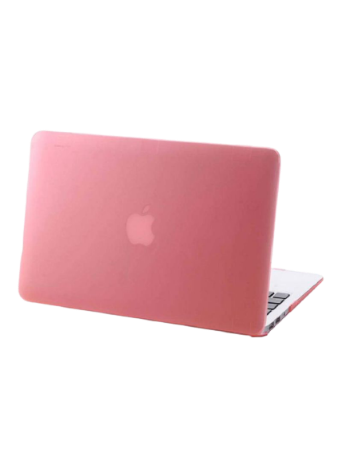 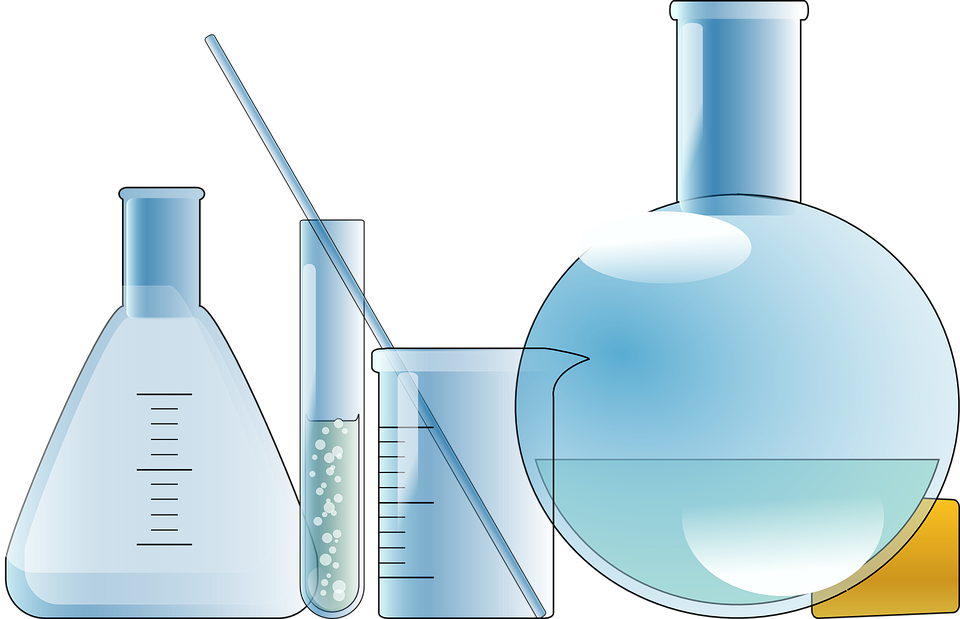 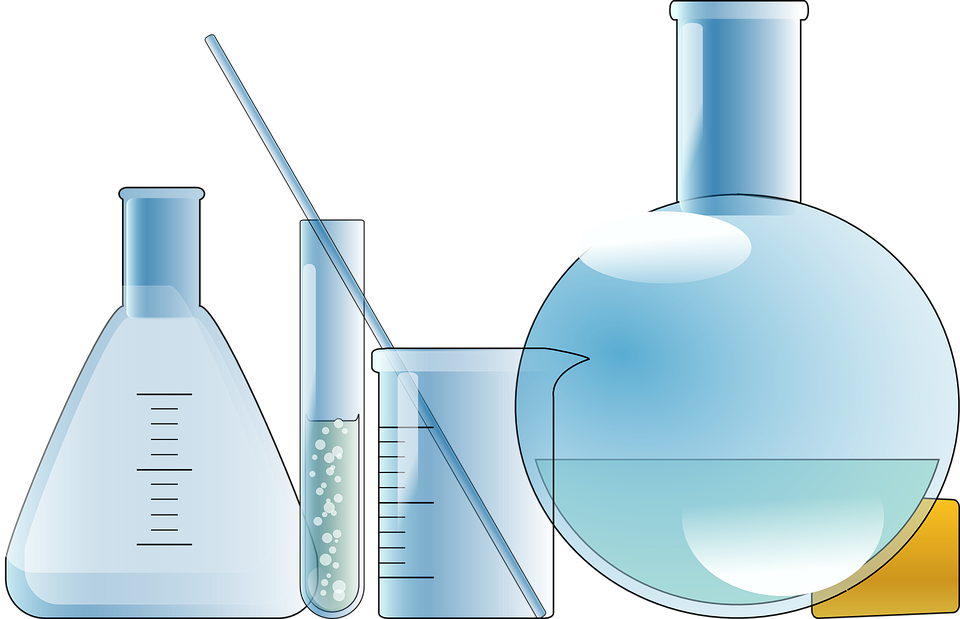 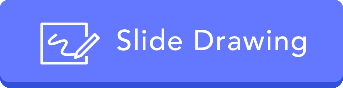 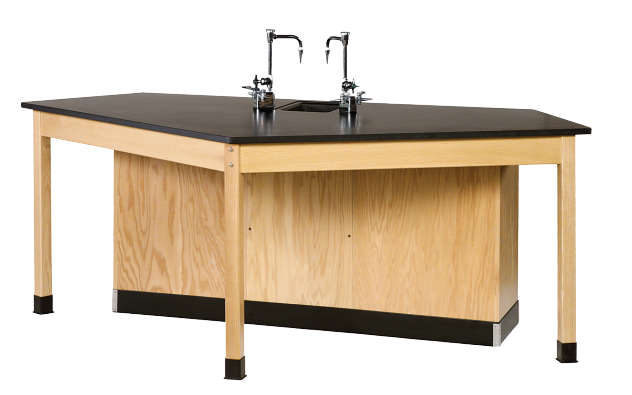 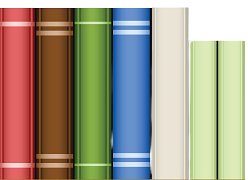 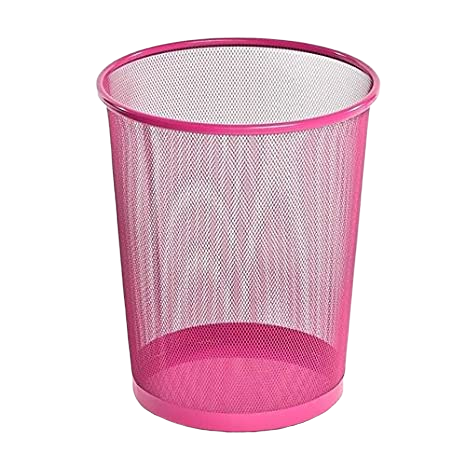 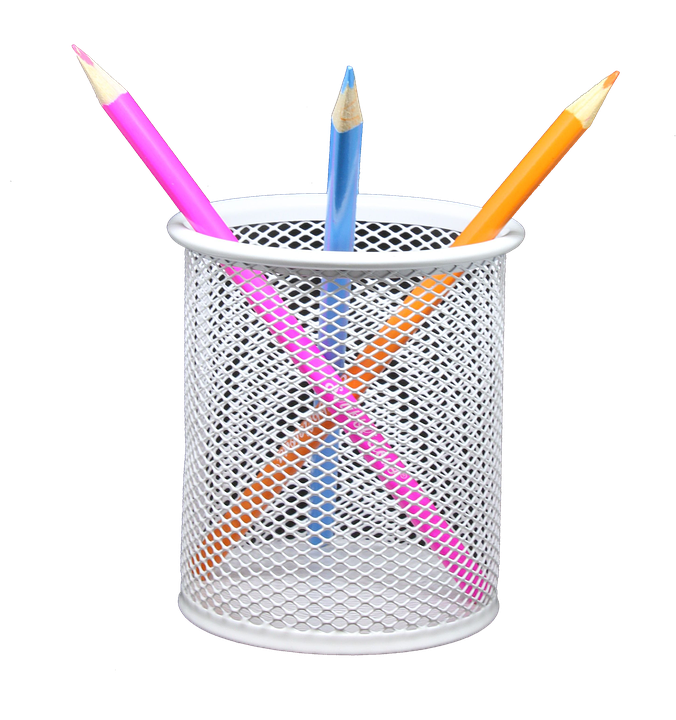 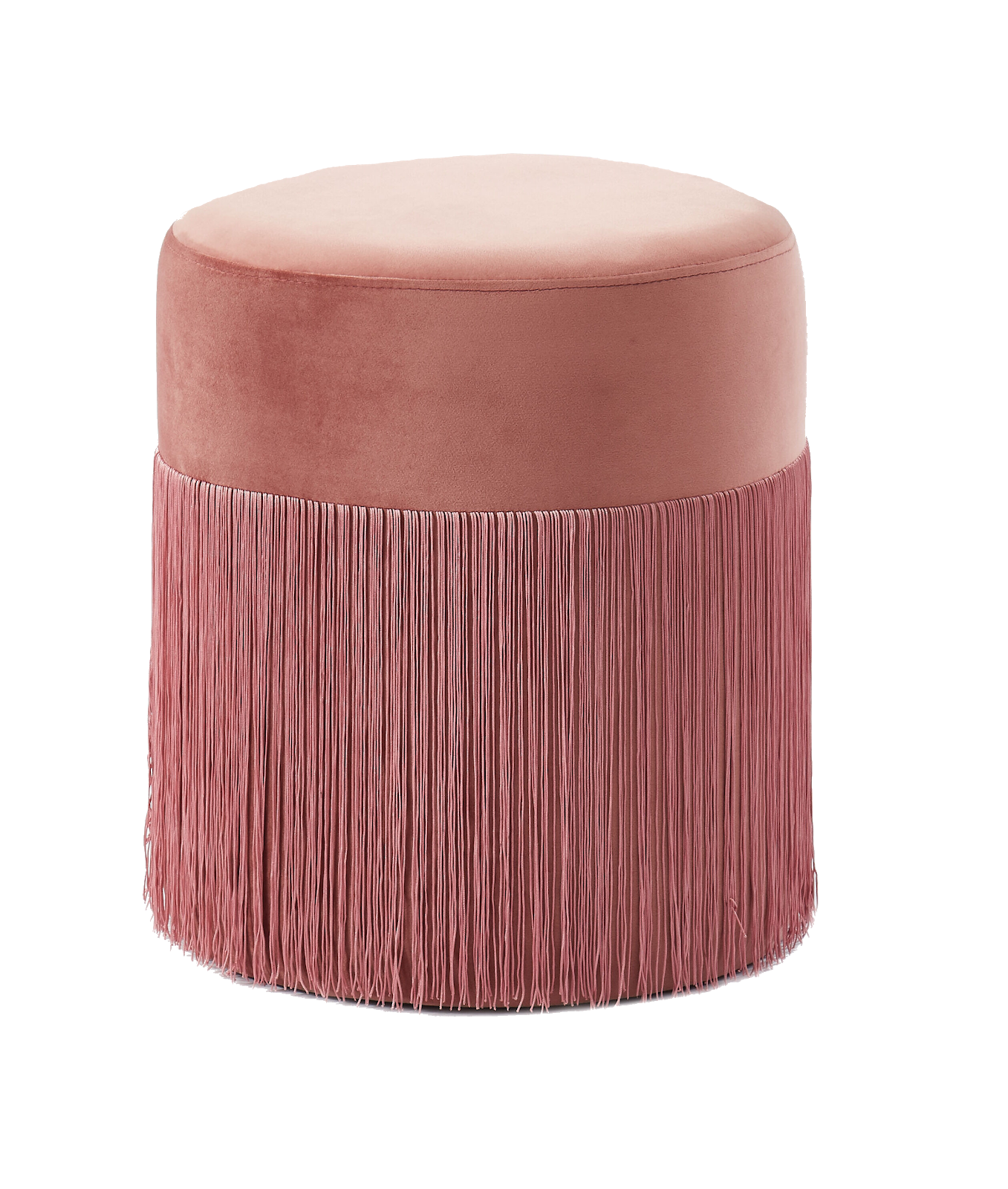 وديان محمد
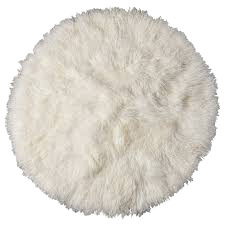 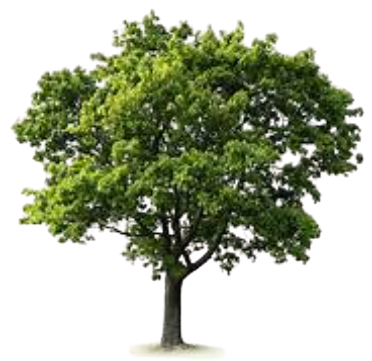 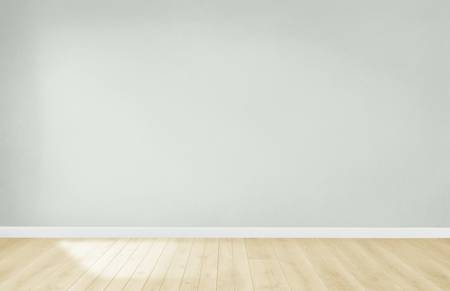 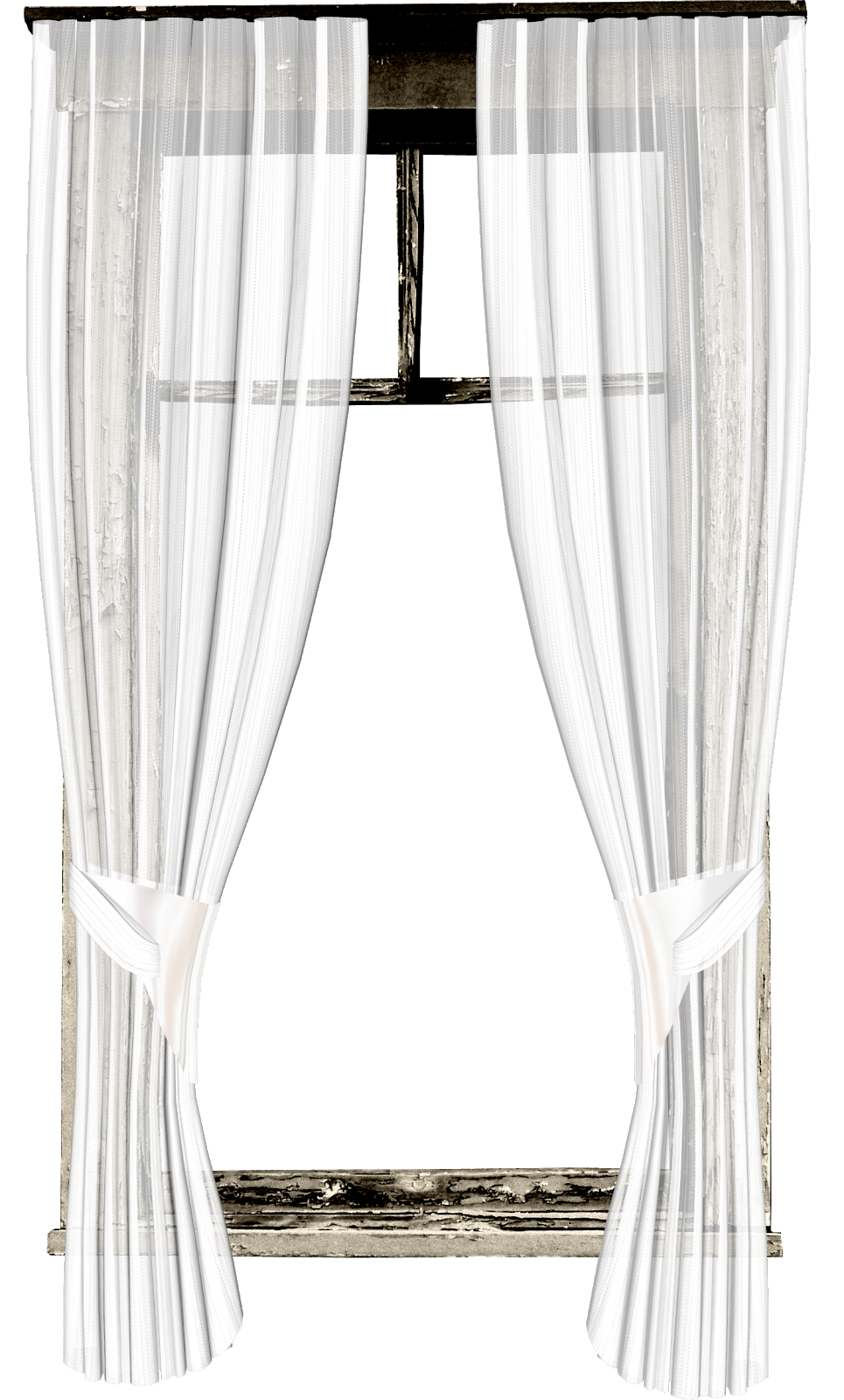 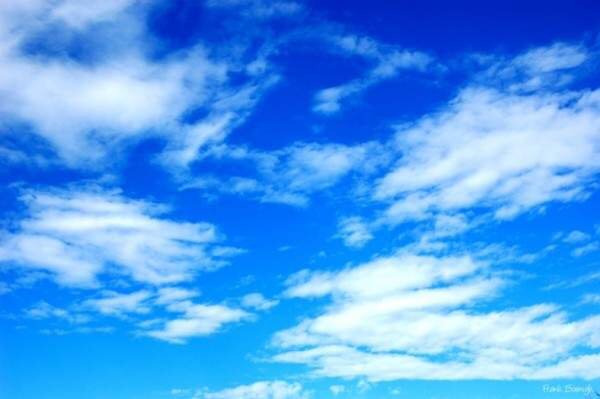 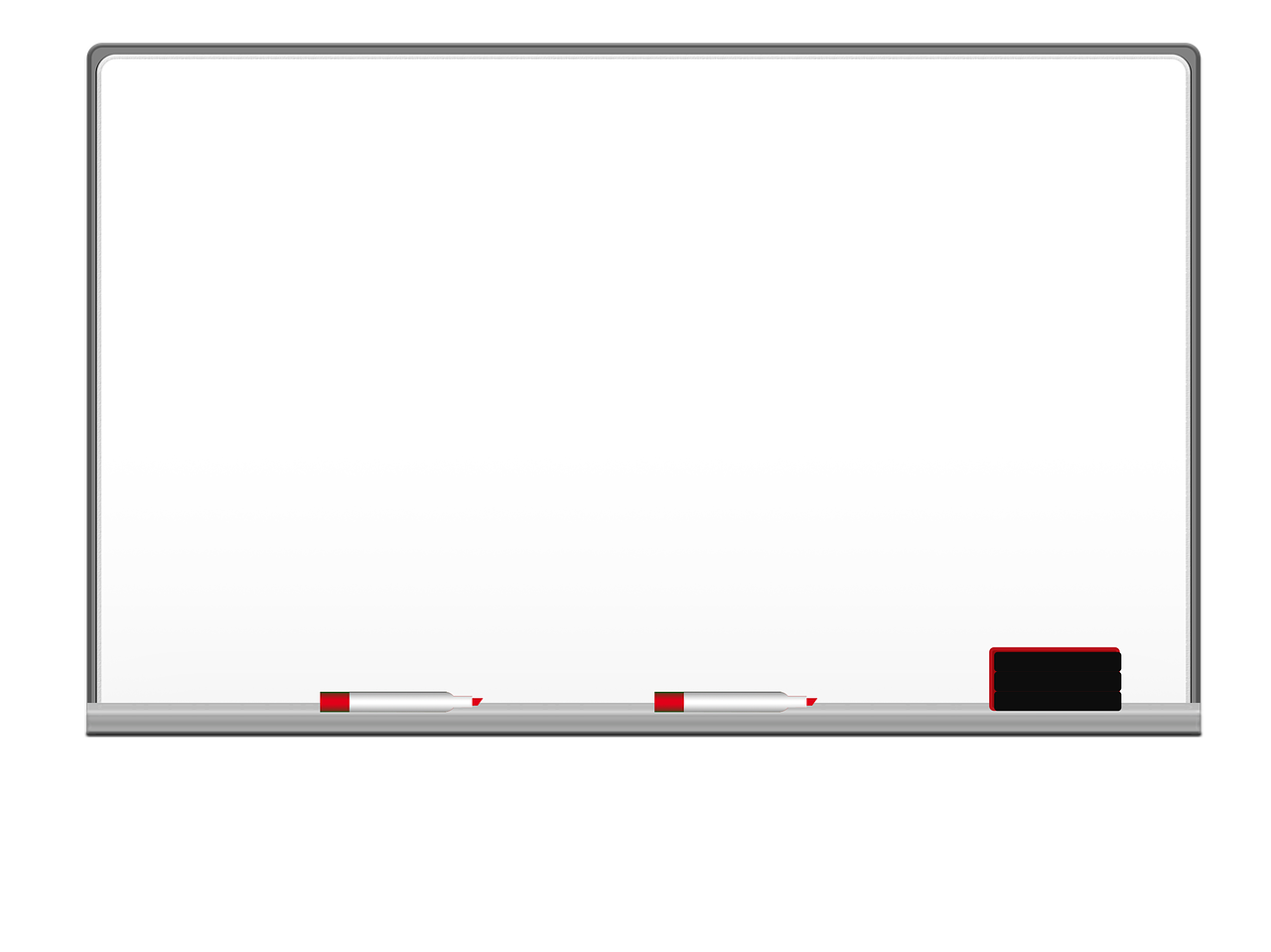 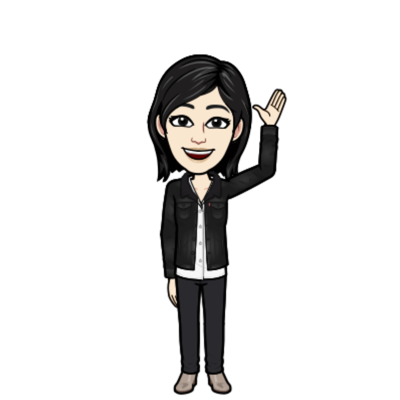 كم انتن رائعات ومتميزات شكرا لكن لا تنسين حل الواجب في منصة مدرستي
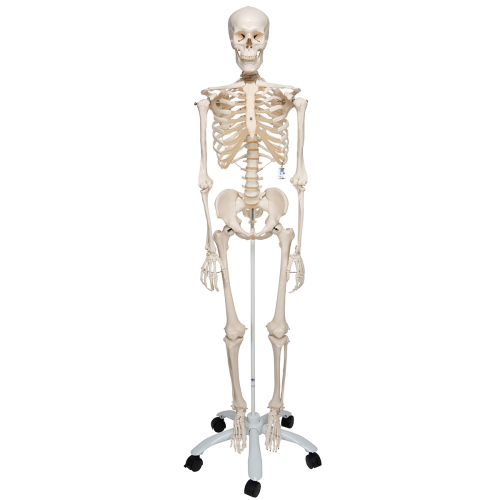 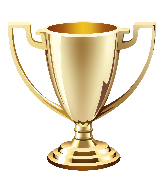 الى اللقاء اراكم غدا على خير باذن الله
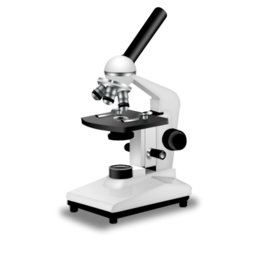 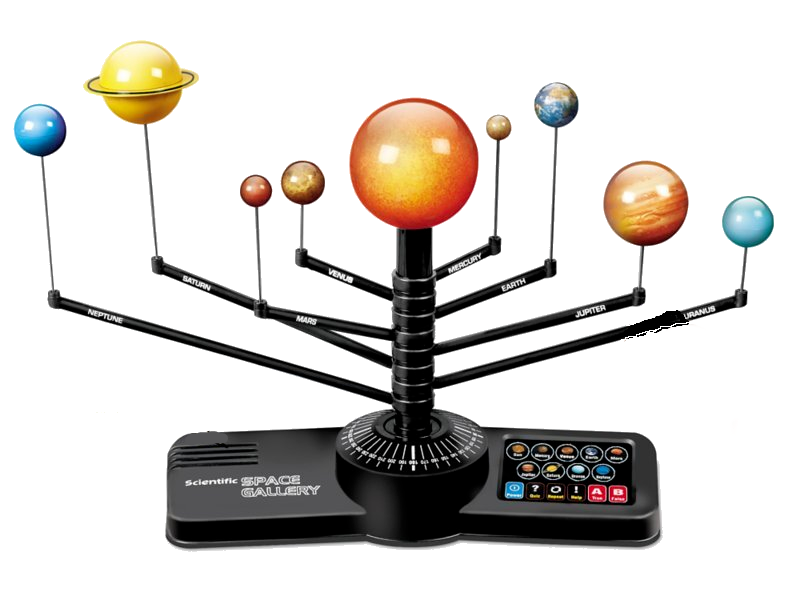 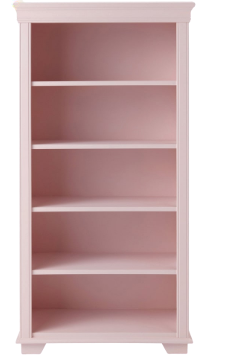 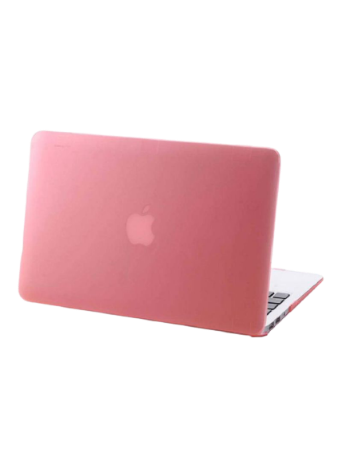 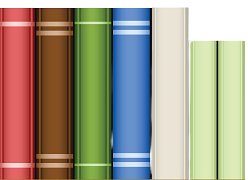 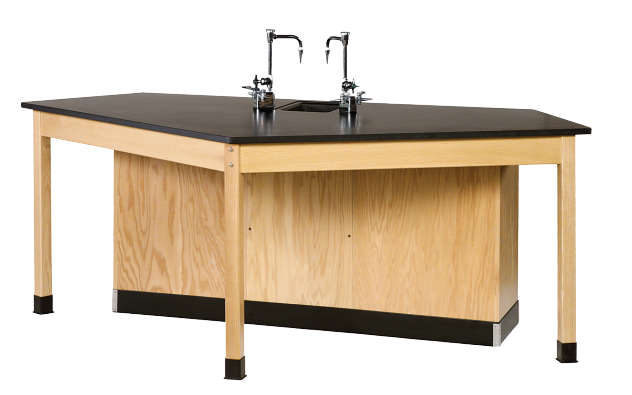 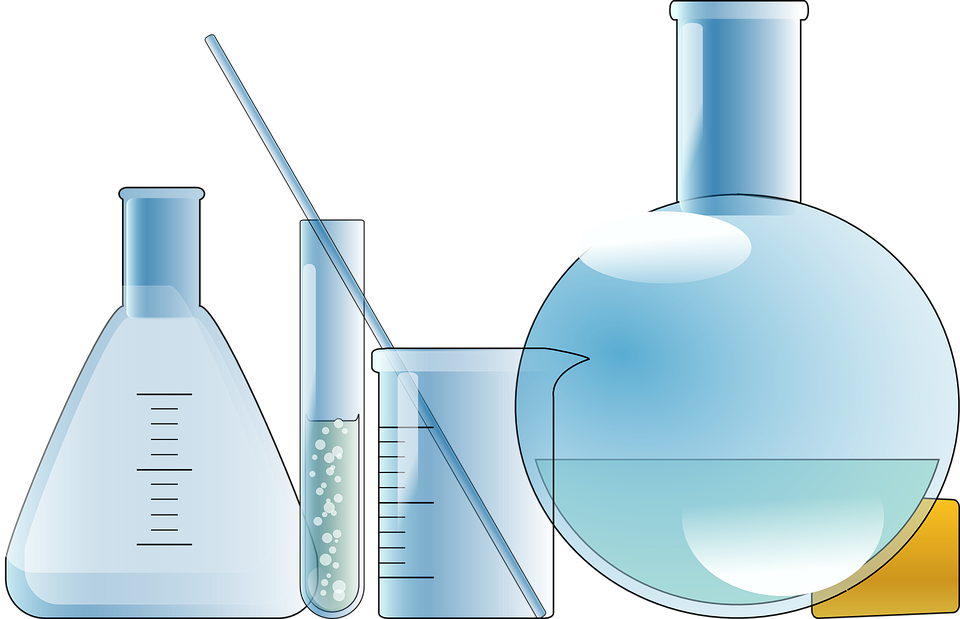 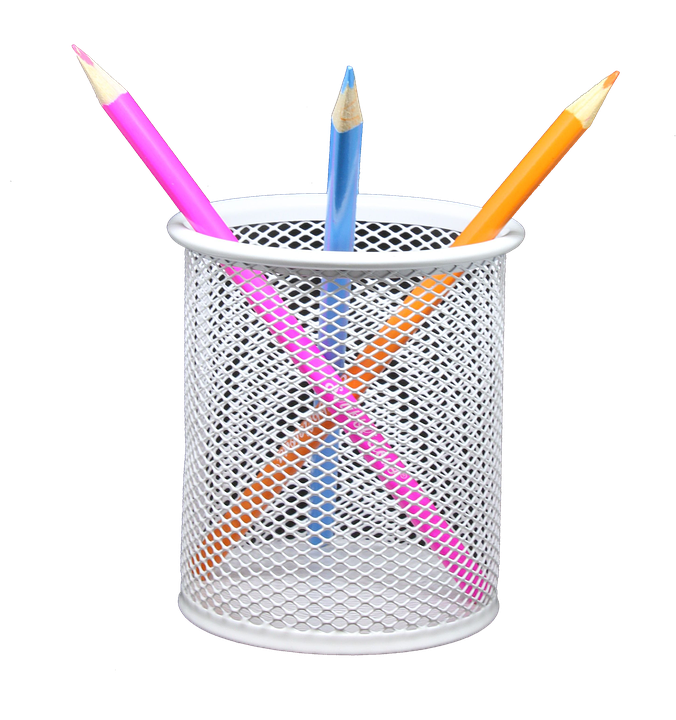 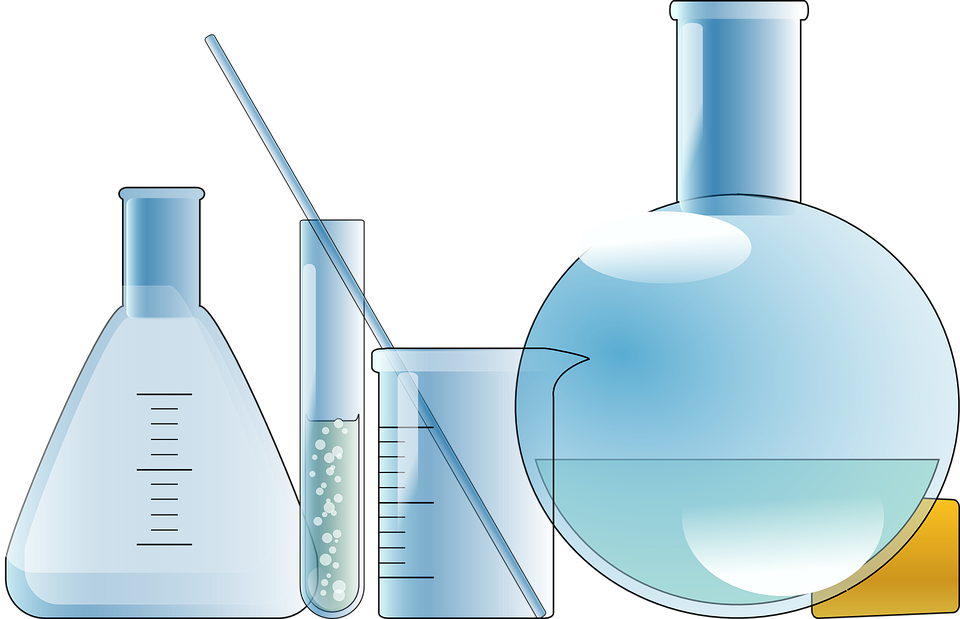 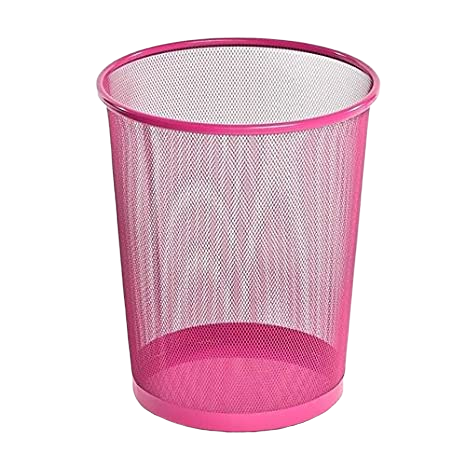 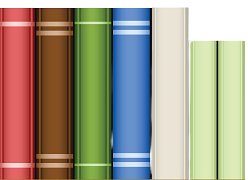 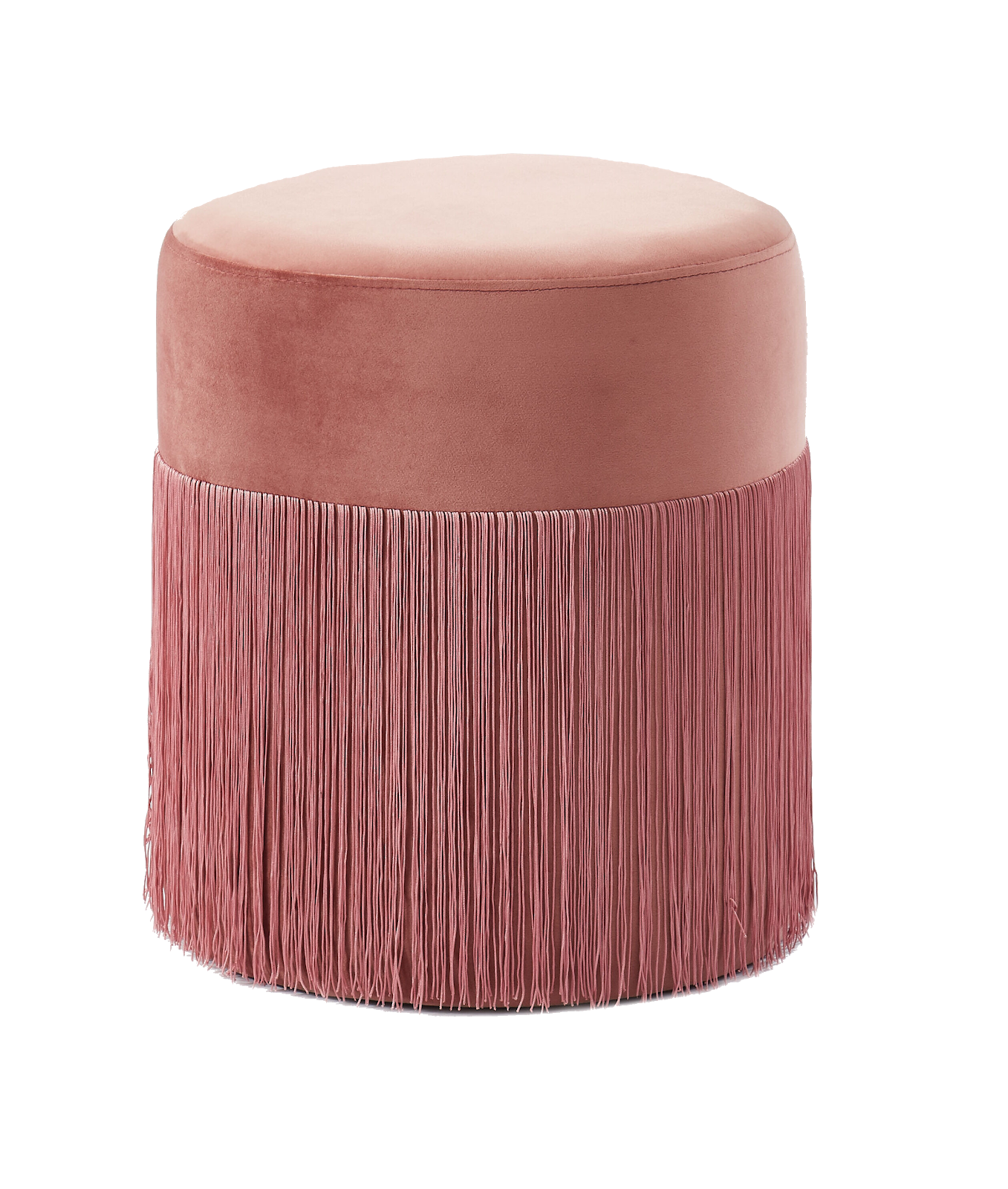 وديان محمد
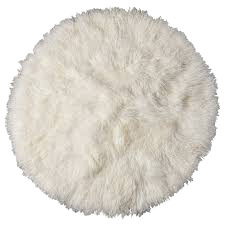 مثابرتك الدائمة تؤهلك للتفوق والنجاح المستمر
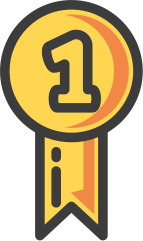 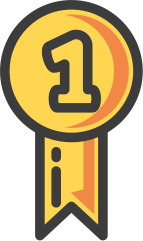 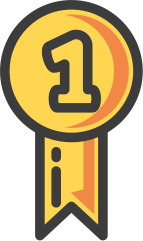 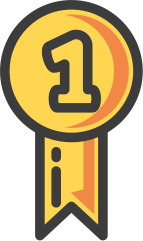 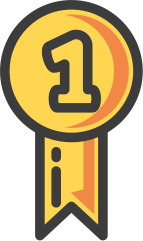 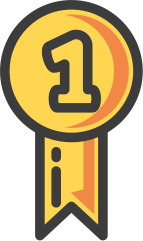 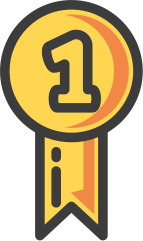 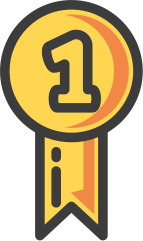 راما
أثير
العنود
جوري
اناس
جودي
جود
جنى
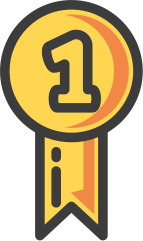 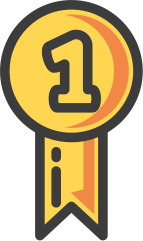 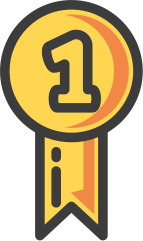 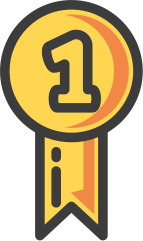 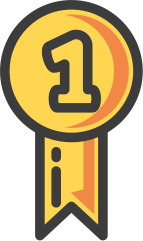 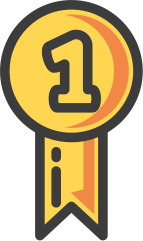 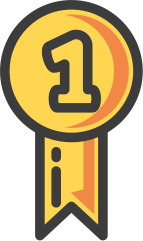 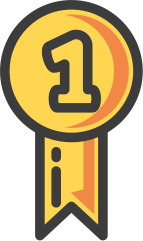 رنا
عبير الكحيلي
سندس
سارا
ريم
عبيرالاحمدي
سليمة
سارة
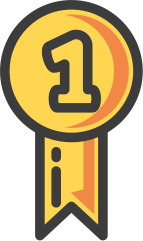 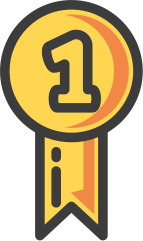 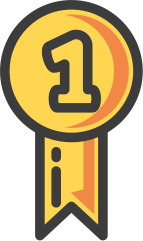 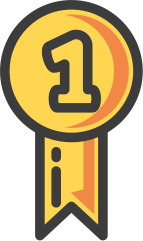 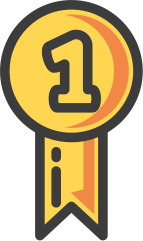 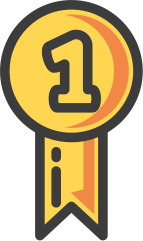 ليان
وعد
غدير
لين
لينا ناصر
لينا منصور
وديان محمد
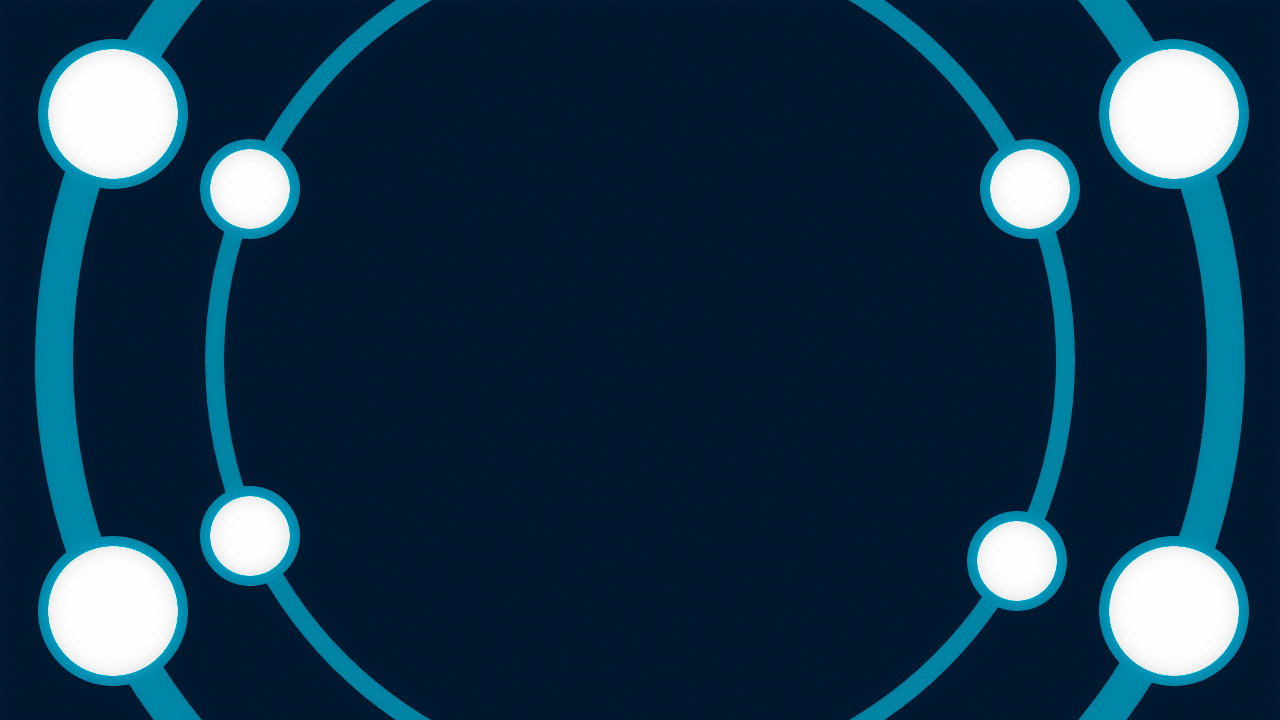 Your text here
Your text here
Your text here
Your text here
Your text here
Your text here
Your text here
Your text here
SPIN
Your text here
Your text here
Your text here
Your text here
Your text here
Your text here
Your text here
Your text here
Your text here
Your text here
Your text here
Your text here
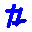 tekhnologic
[Speaker Notes: 20 Segments]